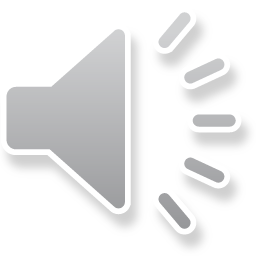 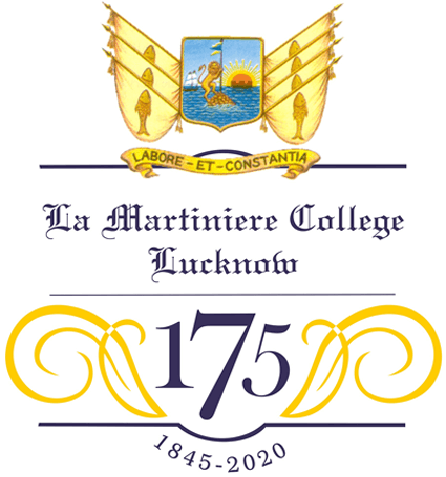 La Martiniere College, Lucknow

Independence Day Online
Flash Art Competition
15th August, 2020

Virtual Art 
Gallery

…In Times of Covid
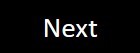 INTRODUCTION
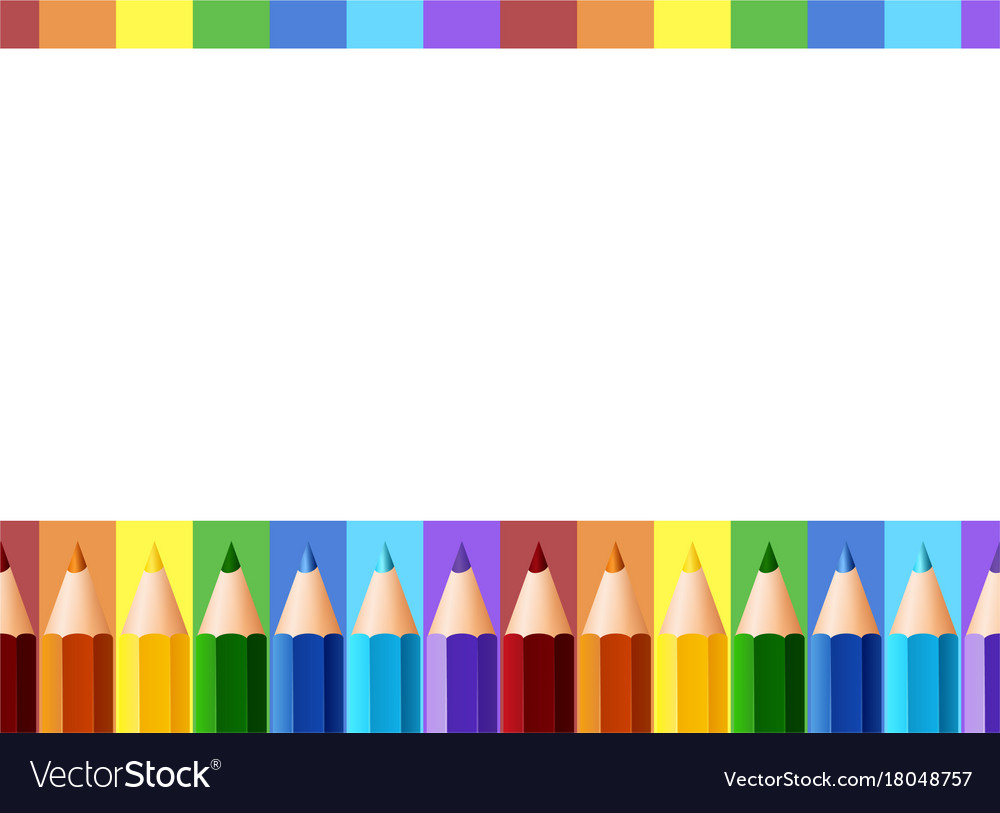 An Online Art Competition was held on Independence Day, 2020 For Nursery & Preparatory and Classes I to V. Nearly 400 pupils participated. Enjoy viewing the entries of the winners and all the contestants’ in this Virtual Art Gallery.
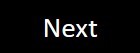 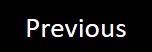 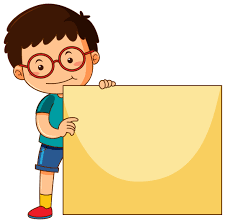 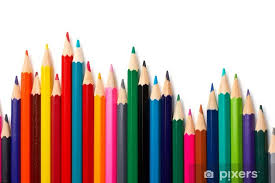 VIRTUAL ART GALLERY

Class II
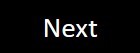 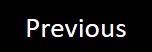 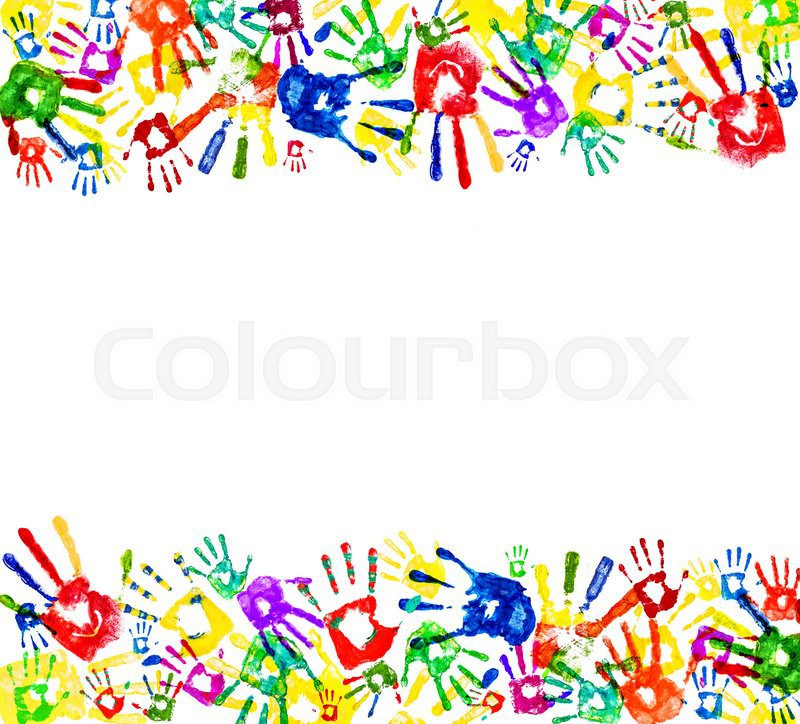 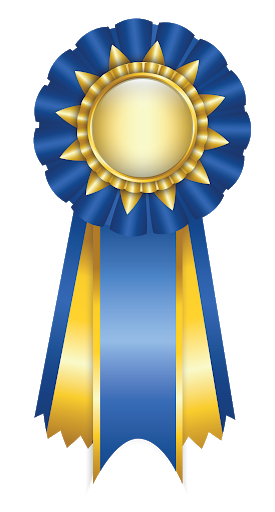 WINNERS 
CLASS IITopic: A  Birthday Celebration In Covid Times
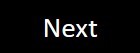 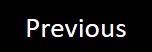 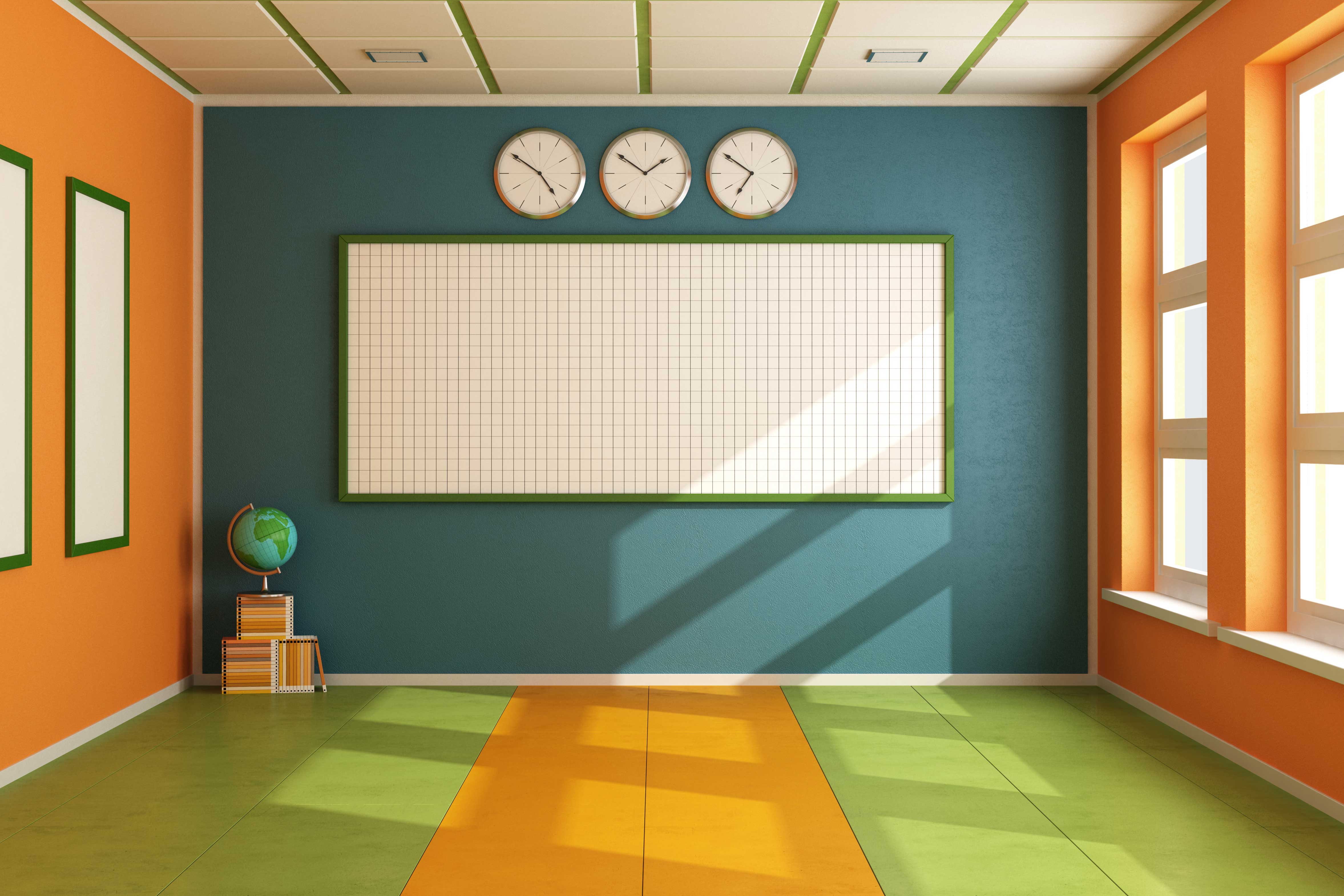 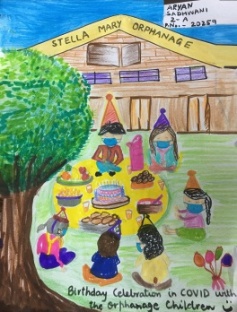 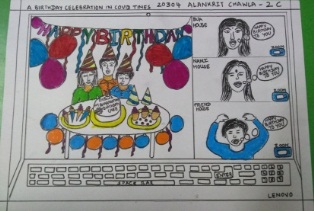 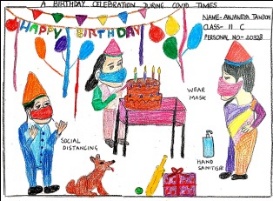 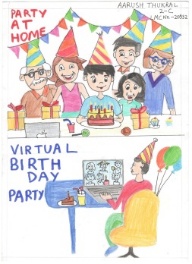 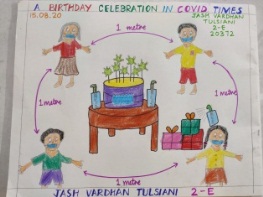 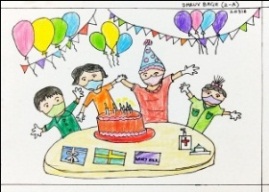 CLASS II
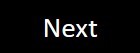 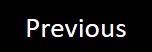 Class II
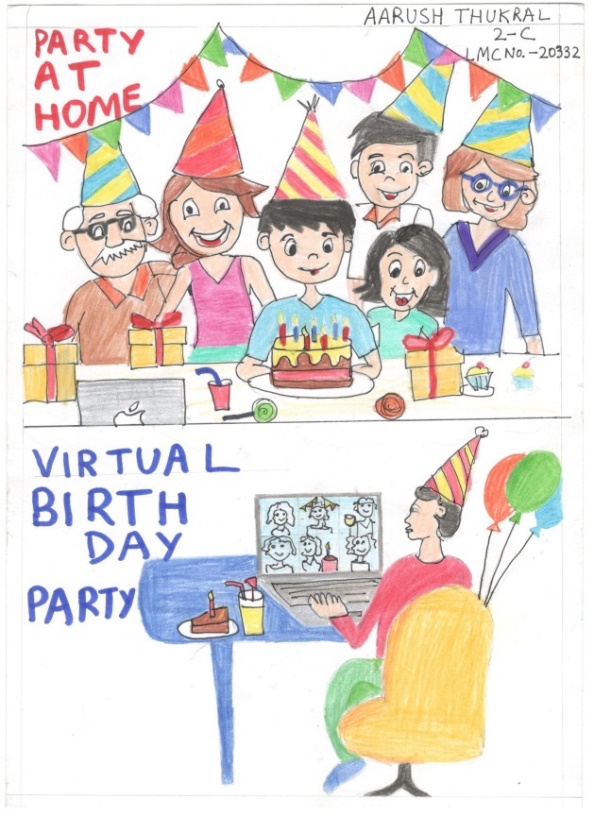 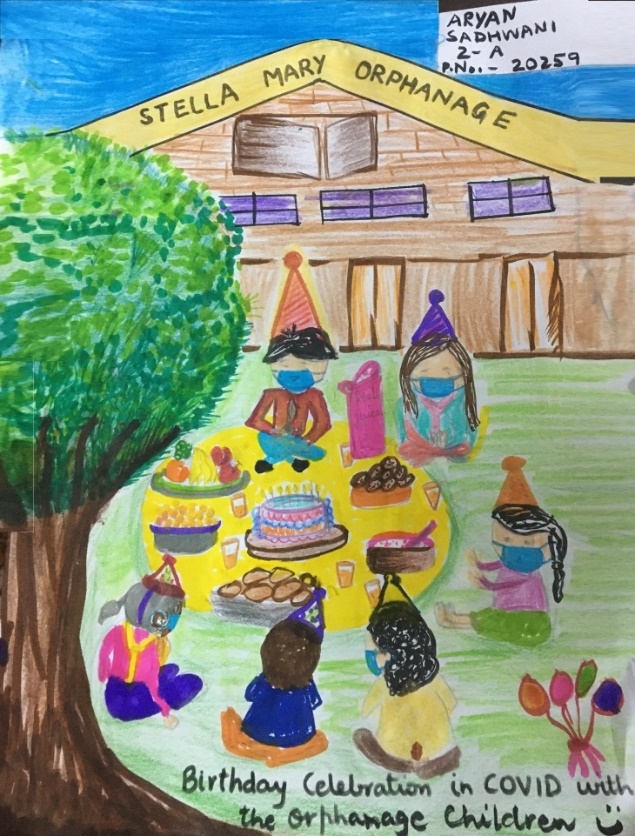 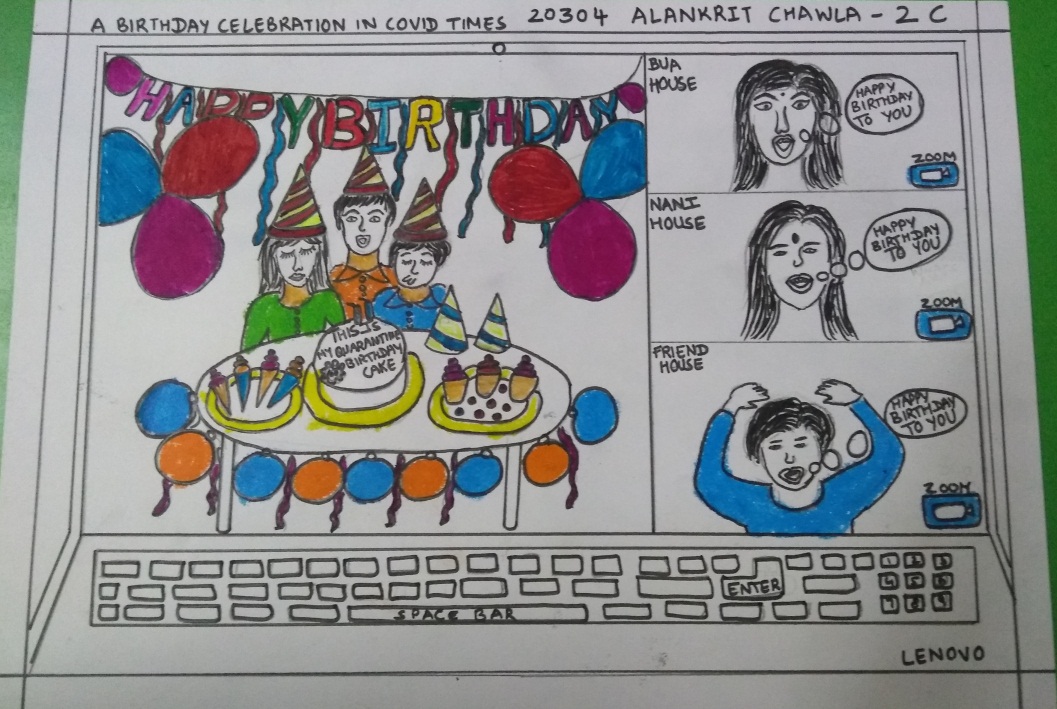 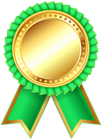 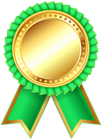 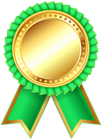 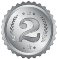 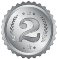 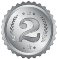 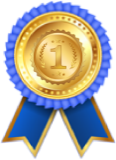 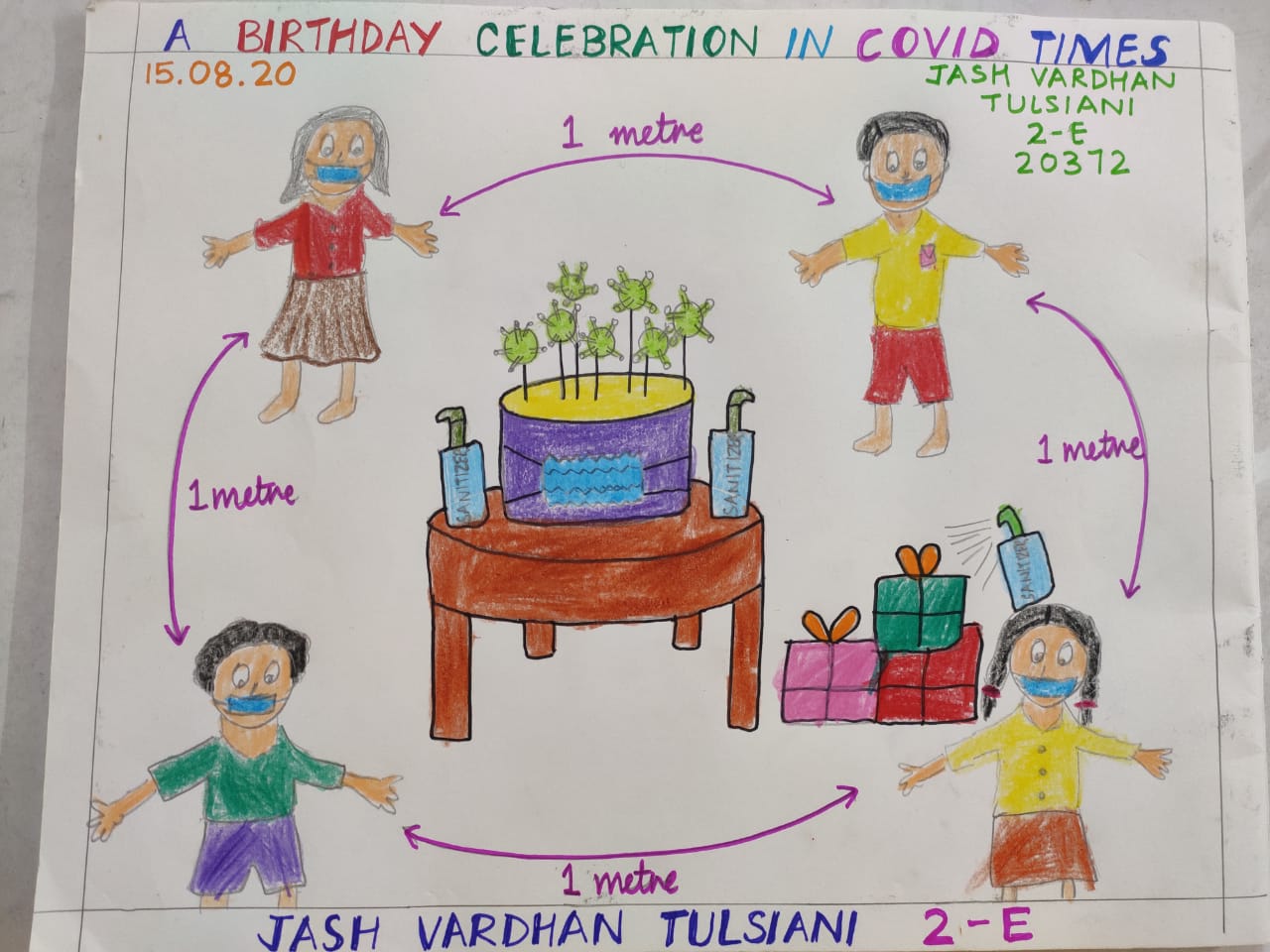 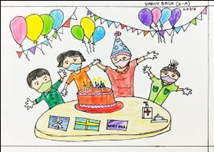 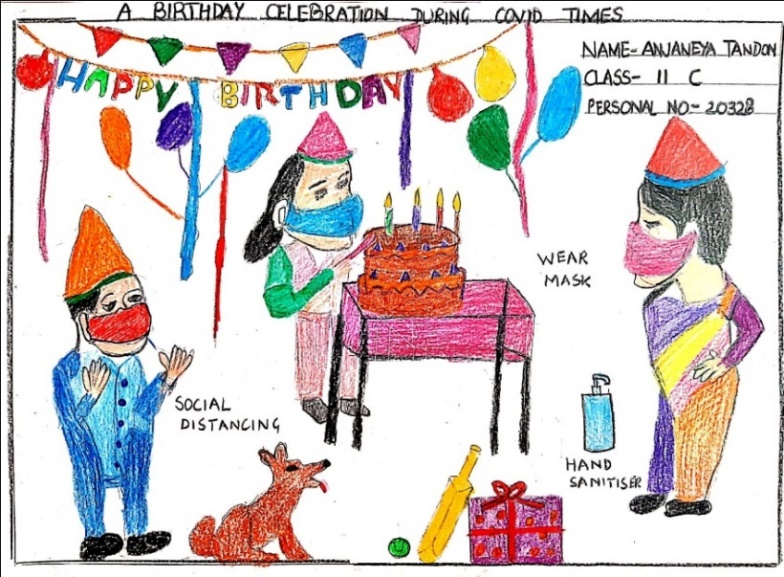 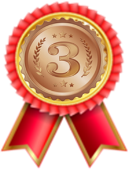 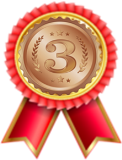 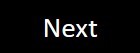 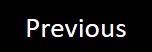 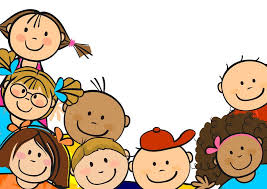 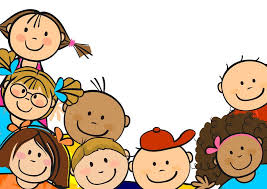 Participants 
Gallery
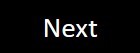 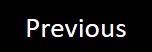 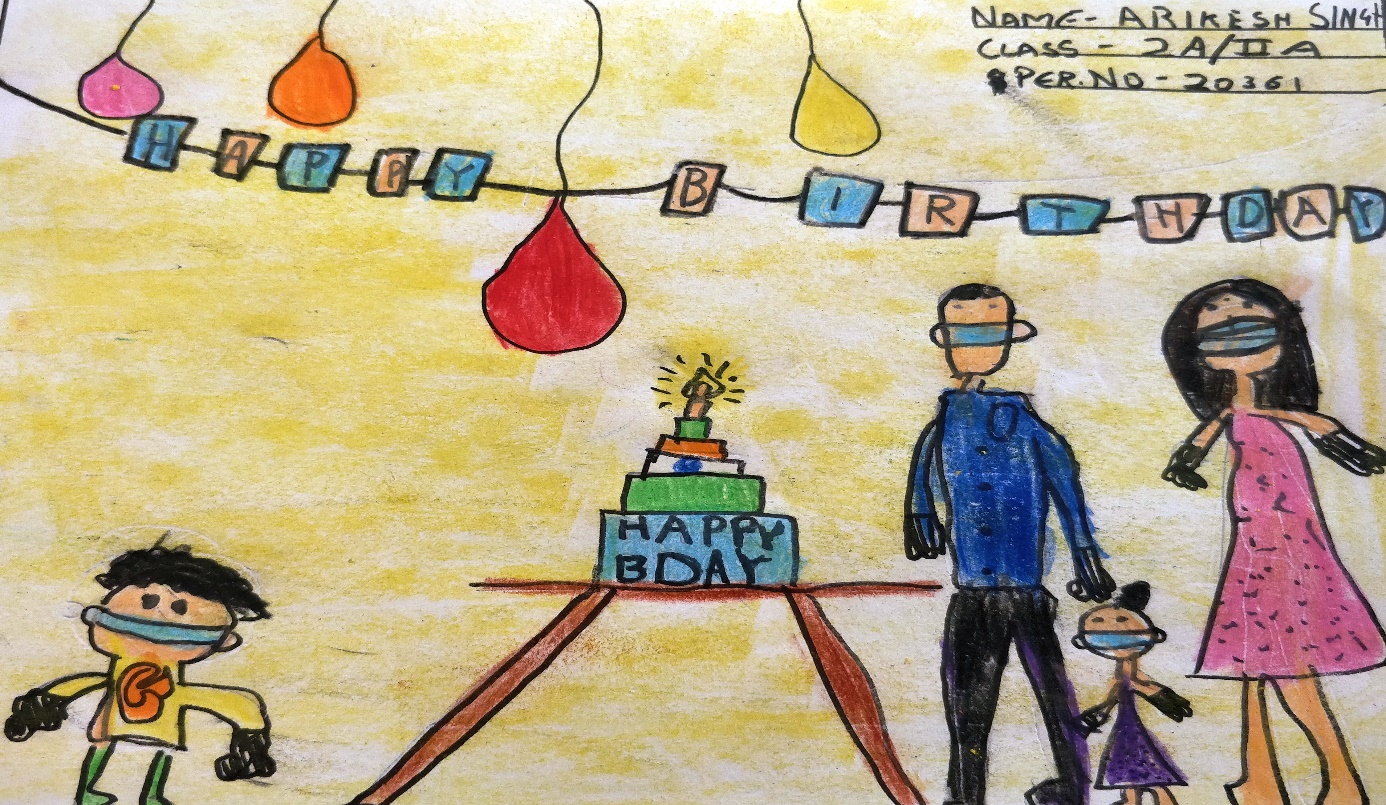 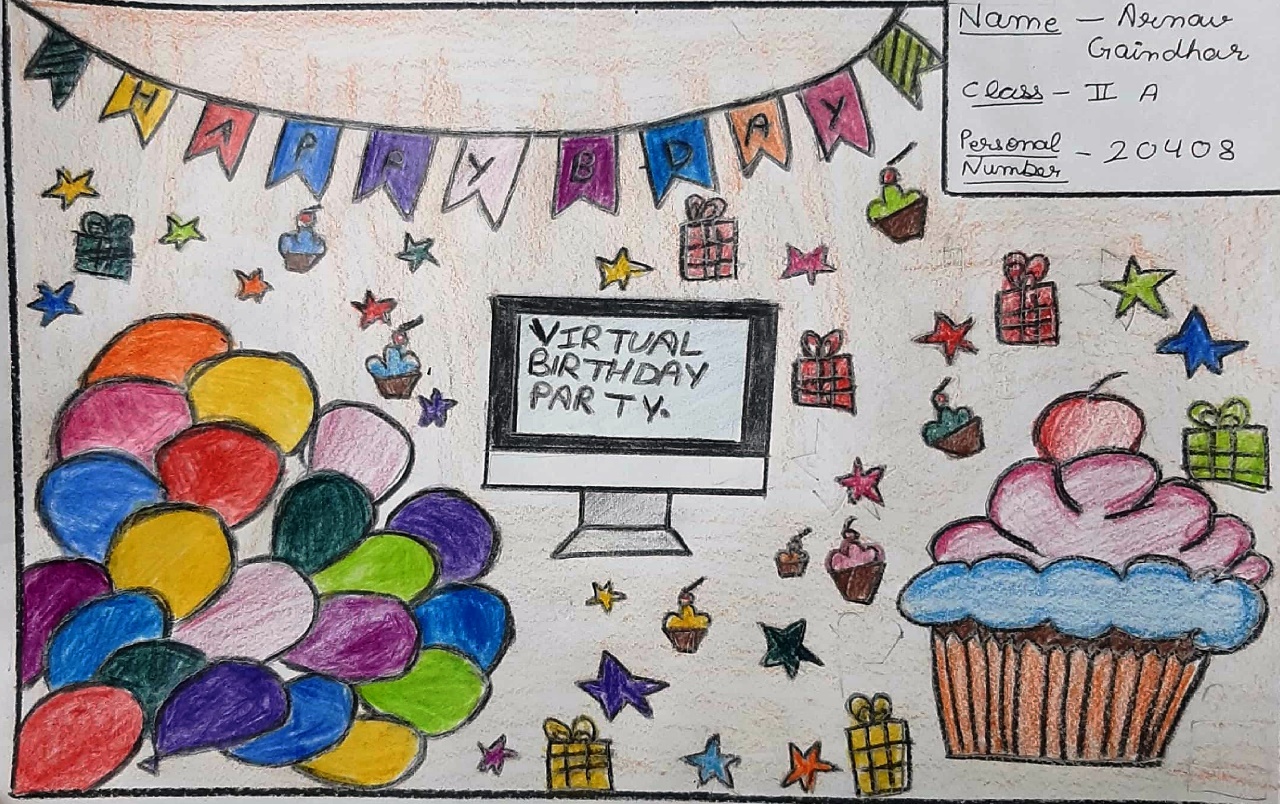 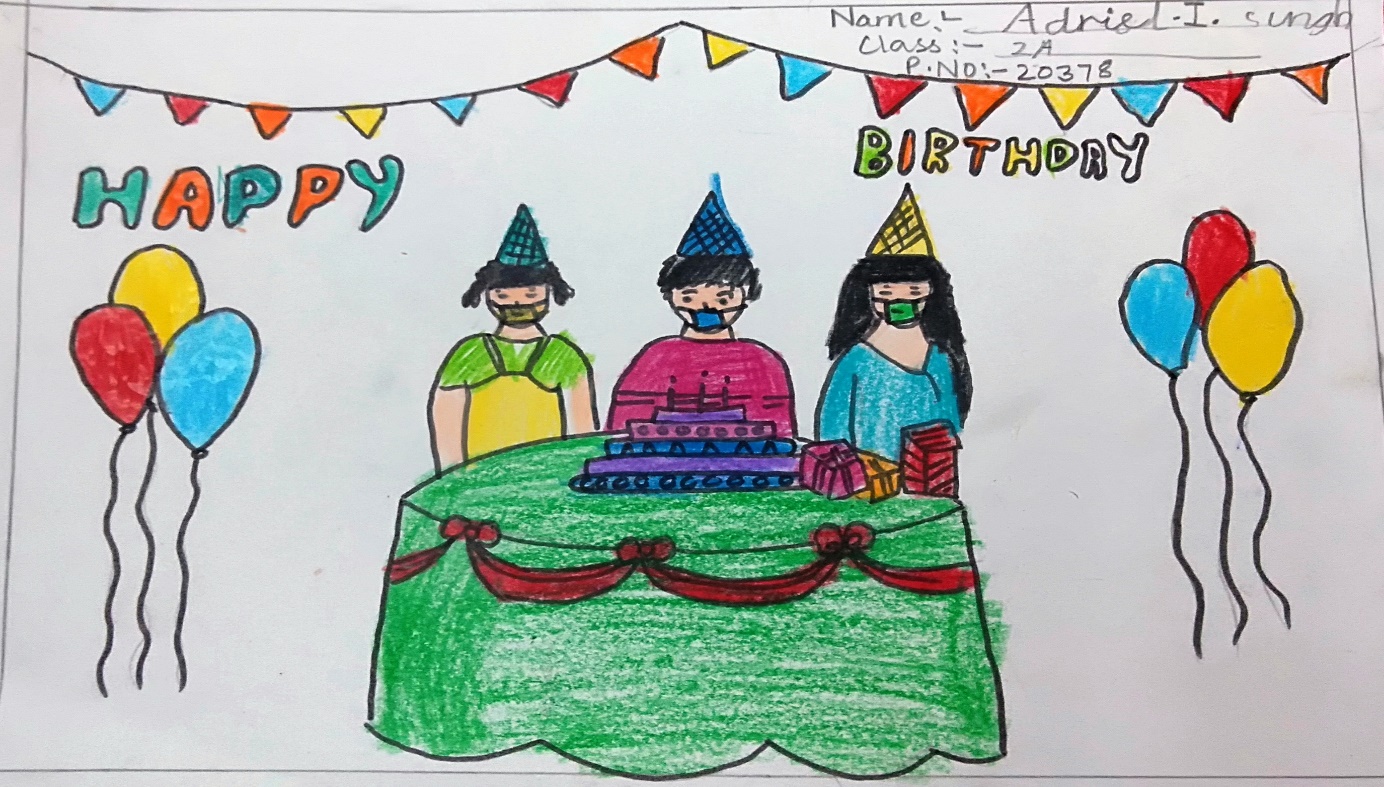 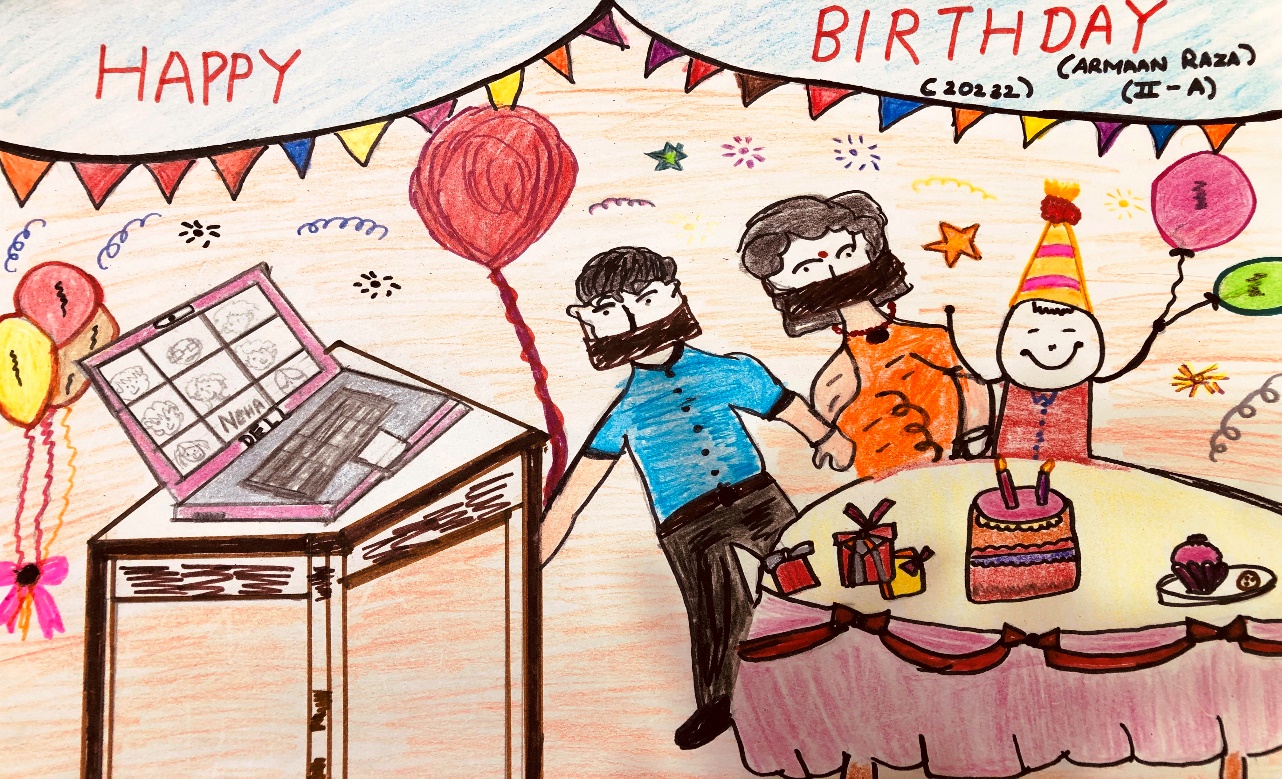 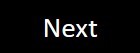 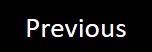 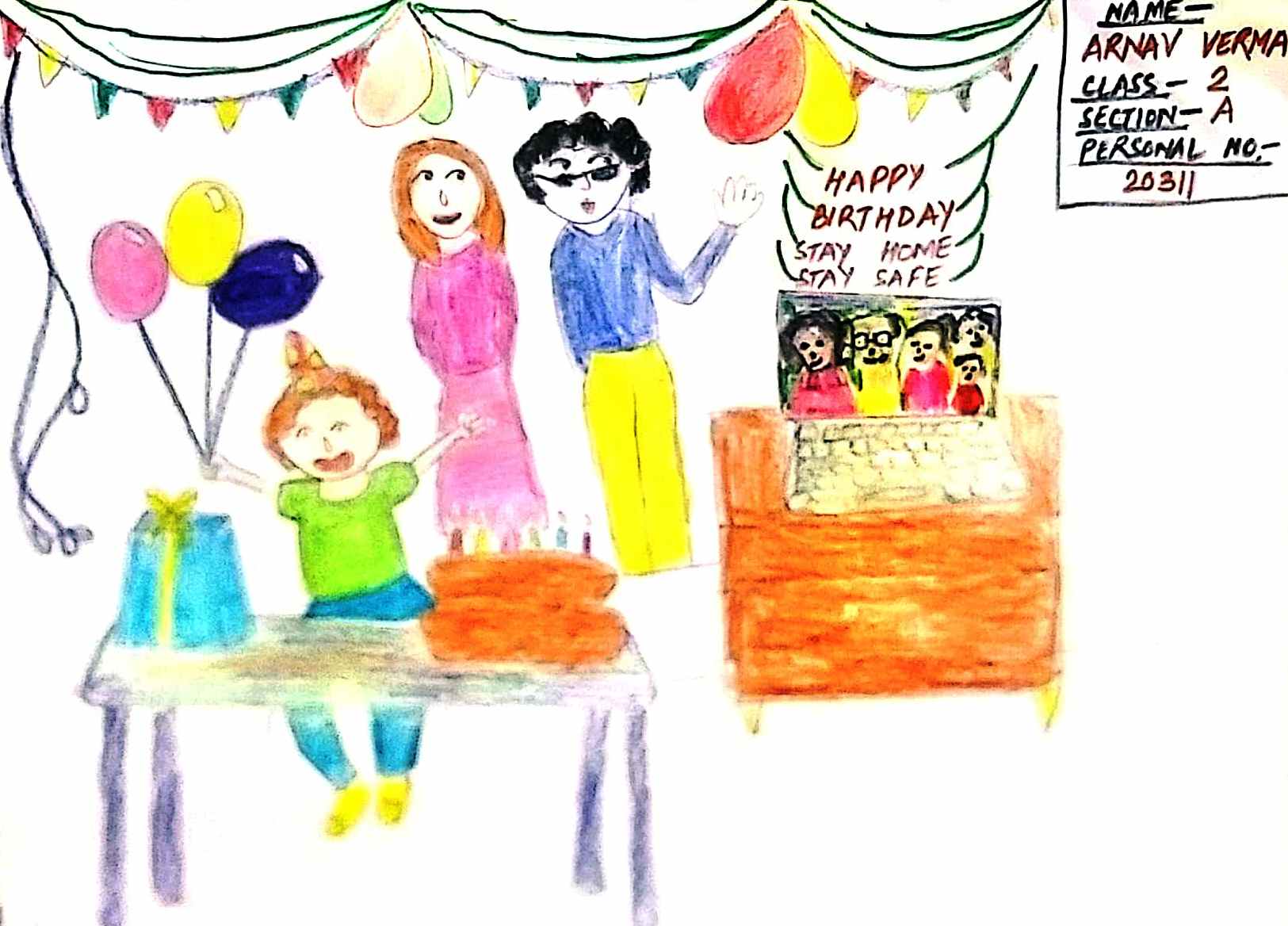 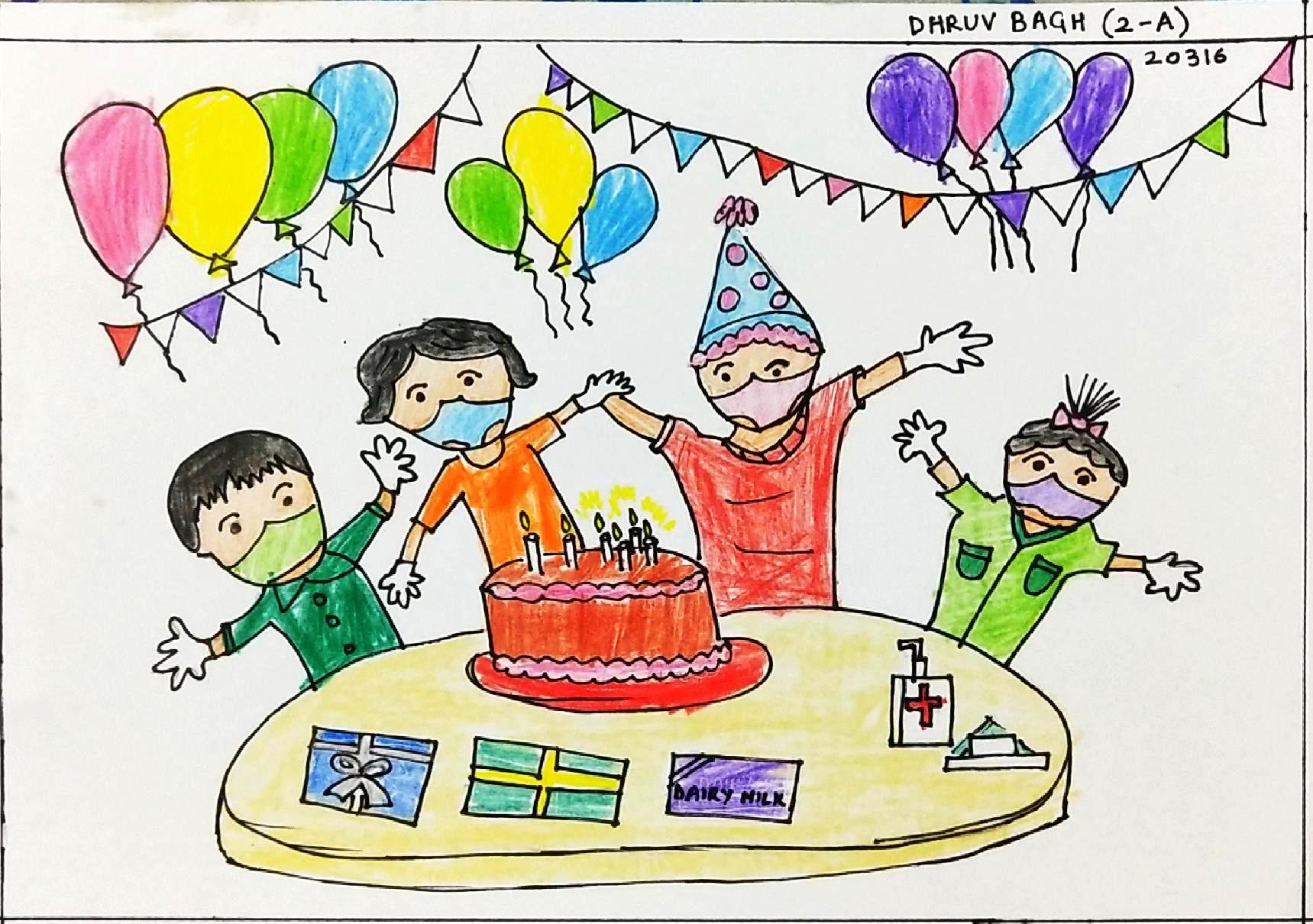 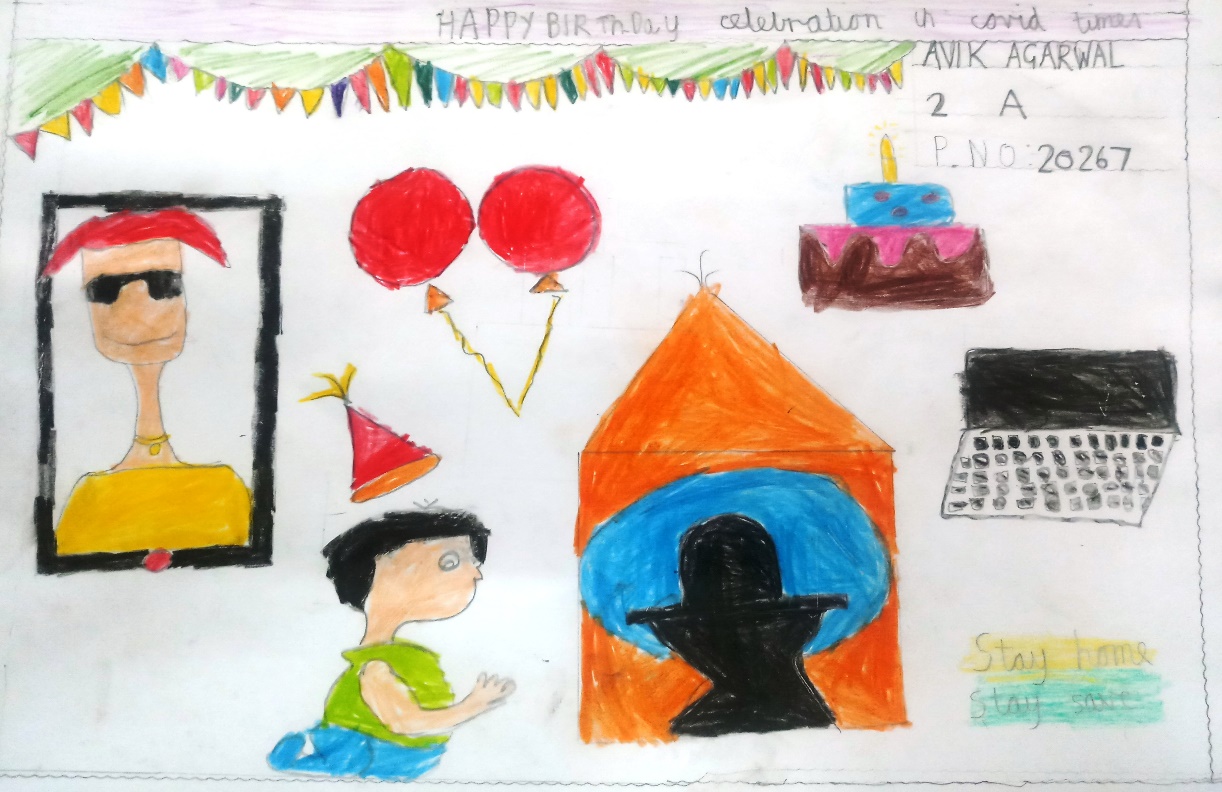 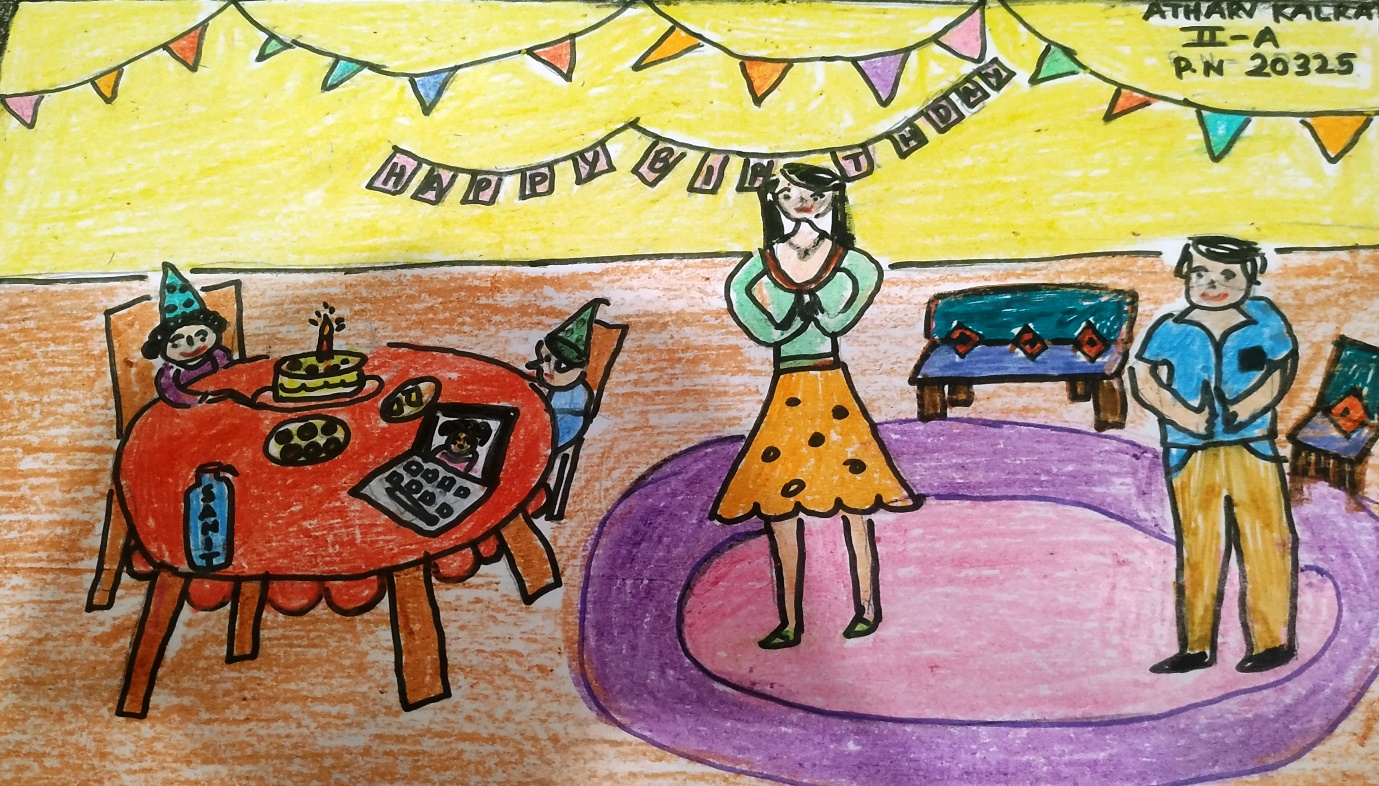 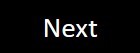 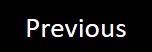 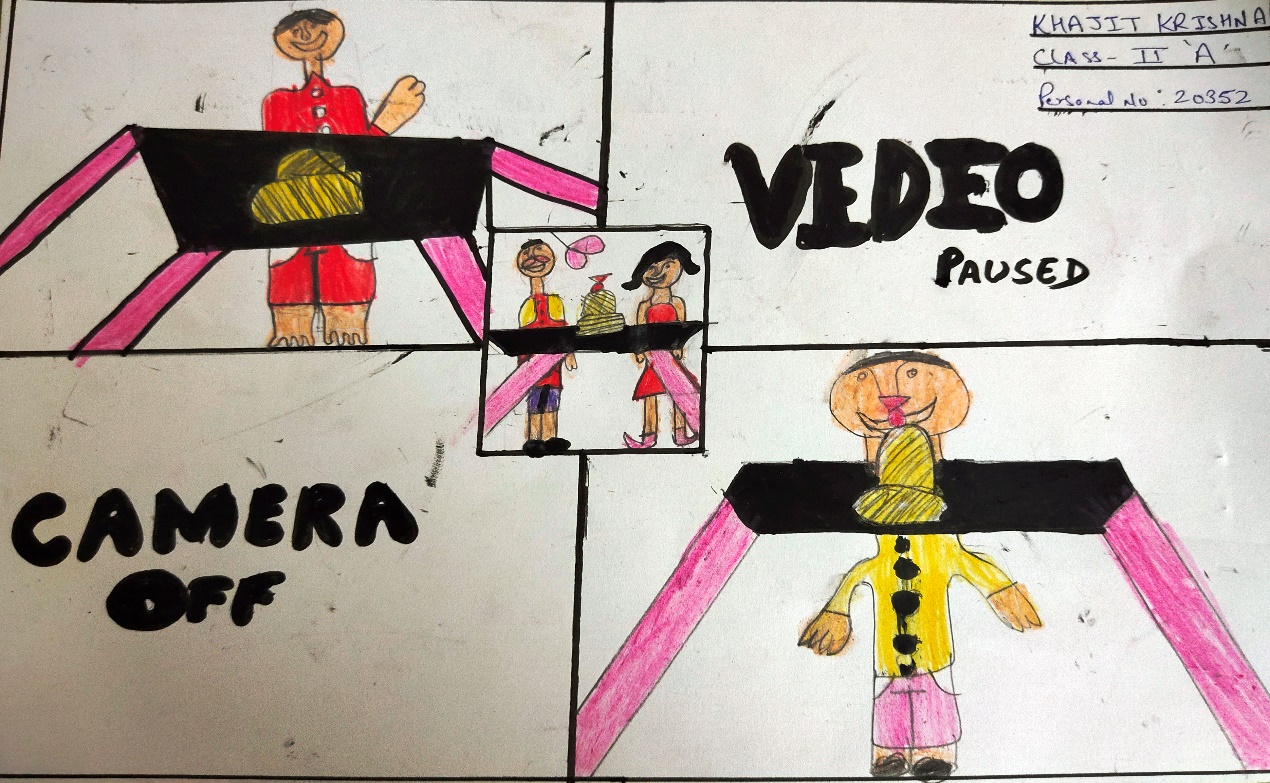 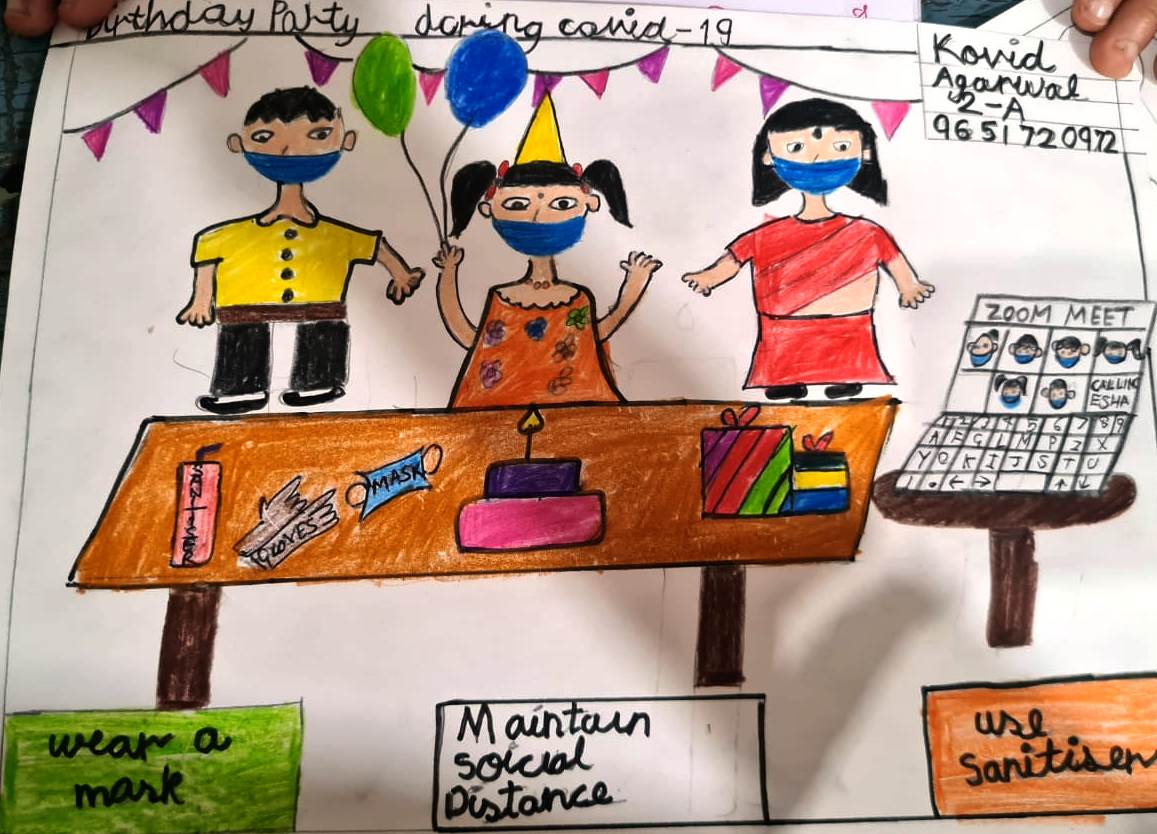 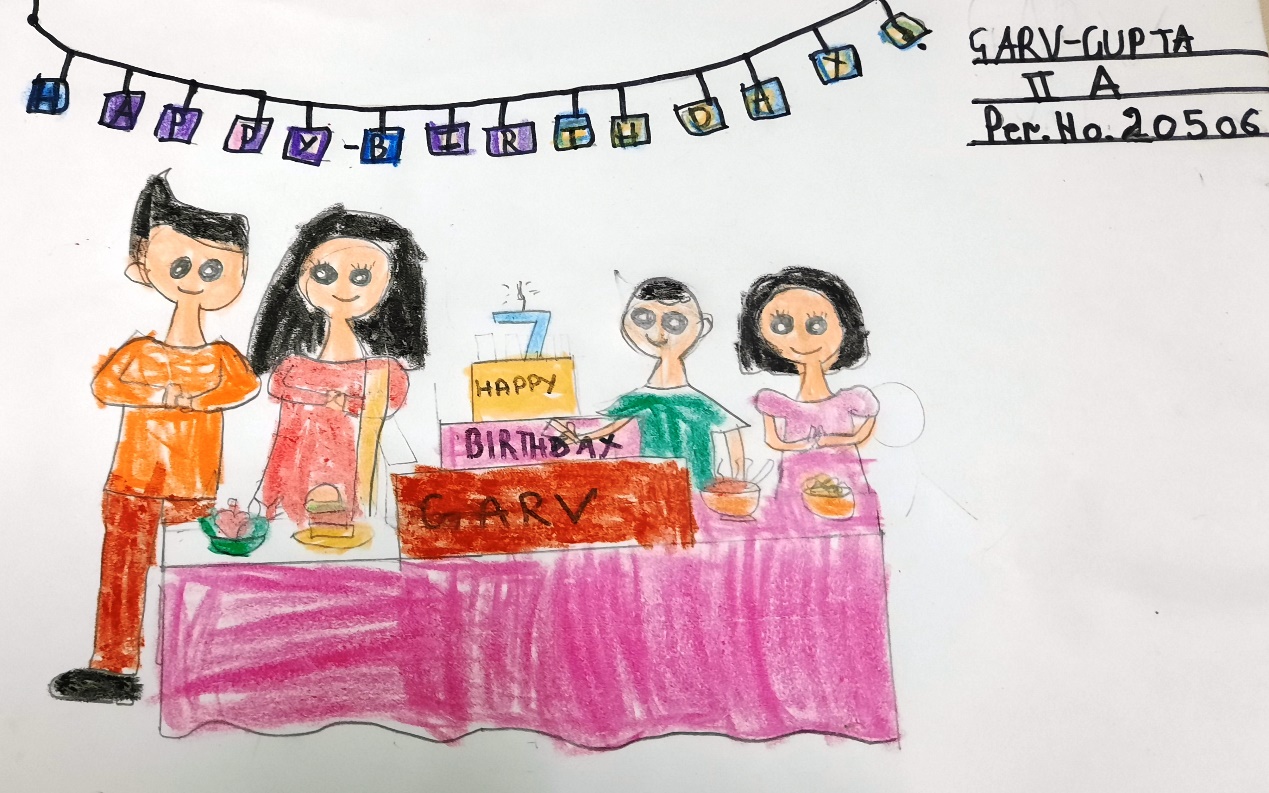 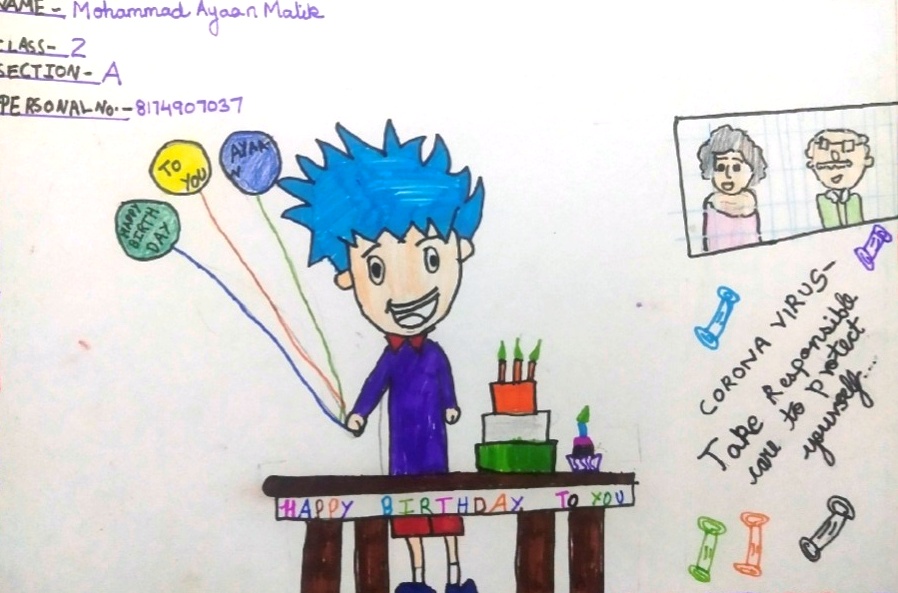 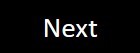 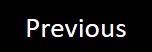 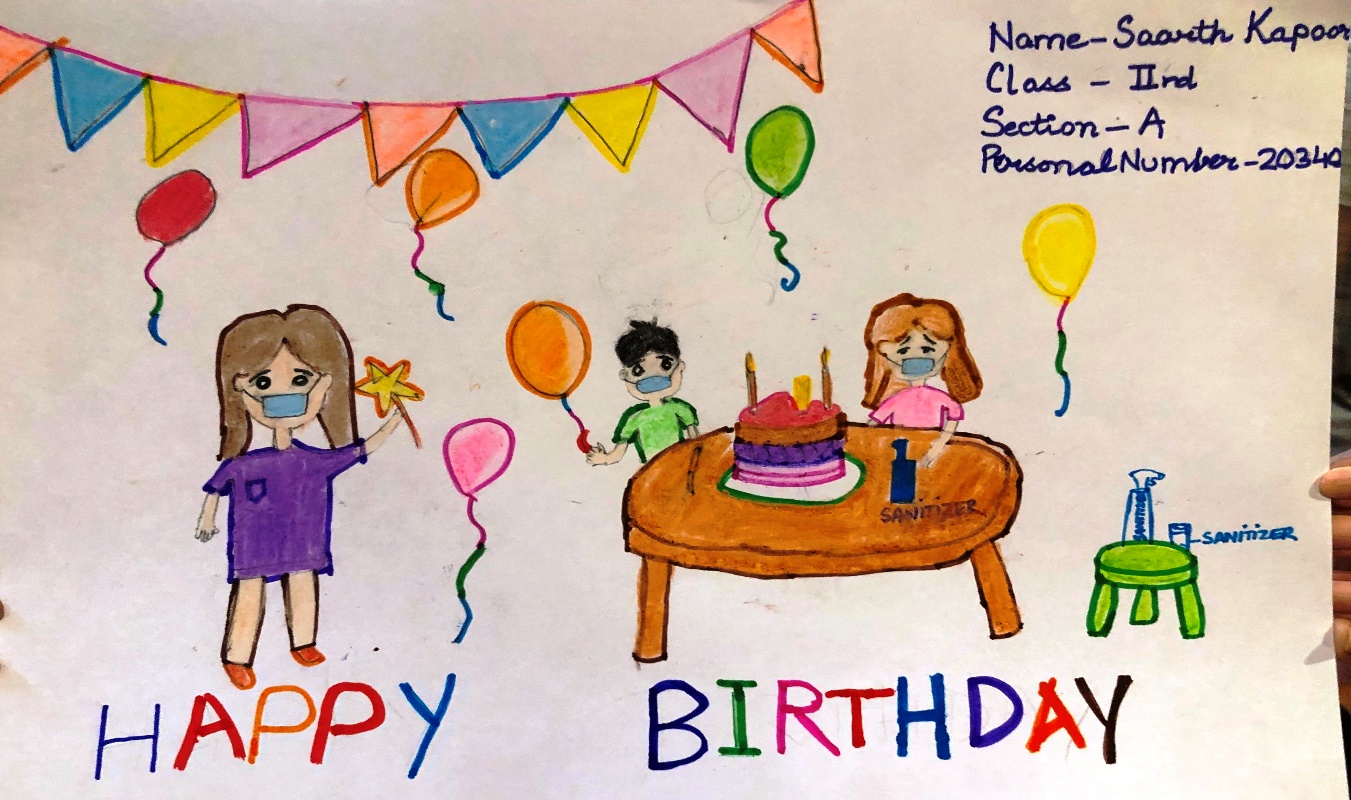 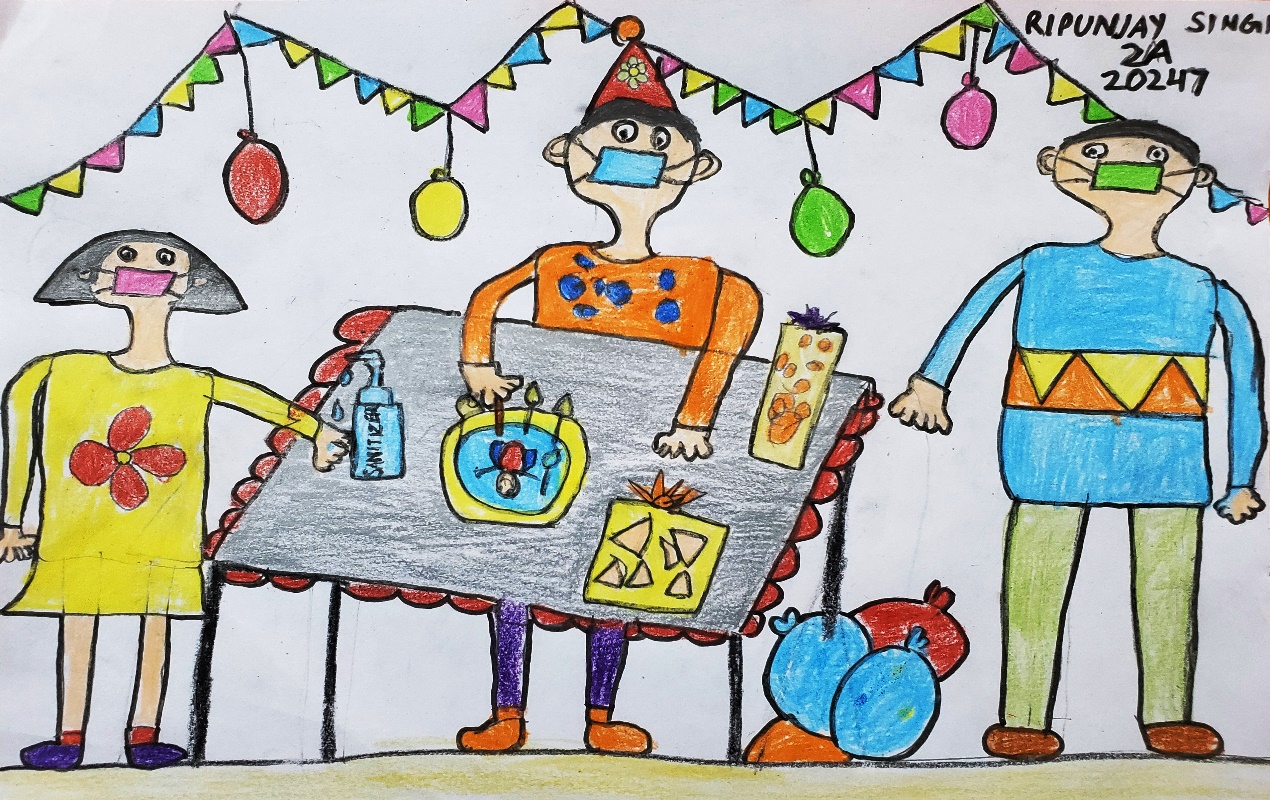 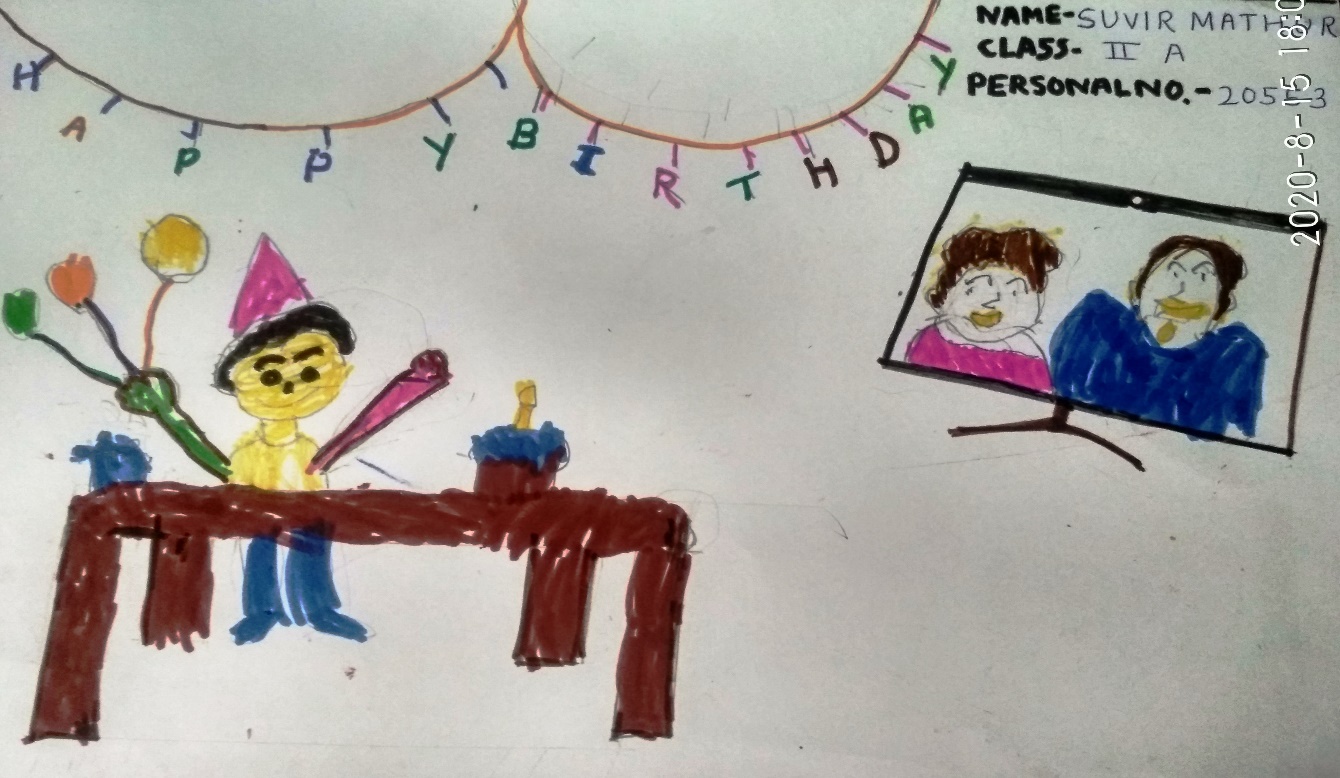 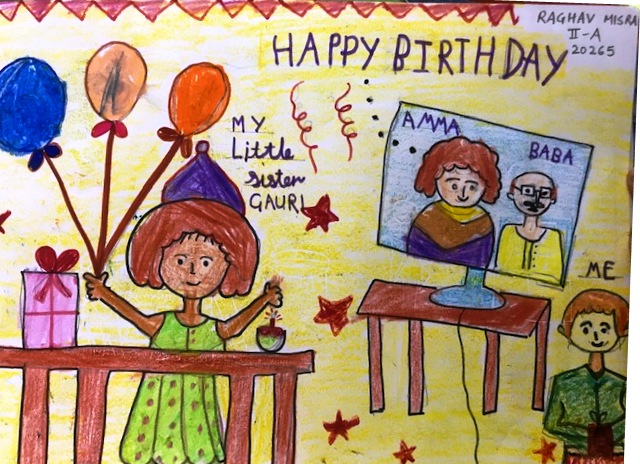 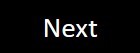 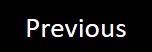 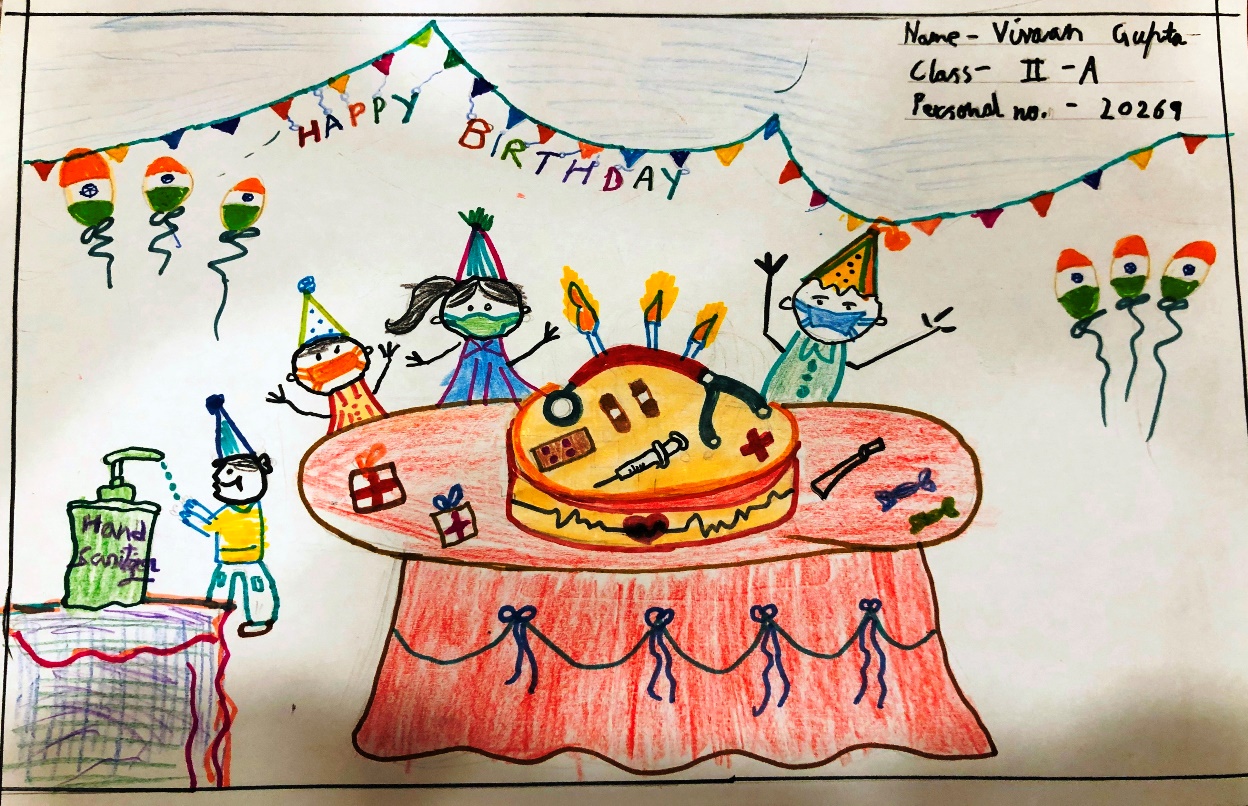 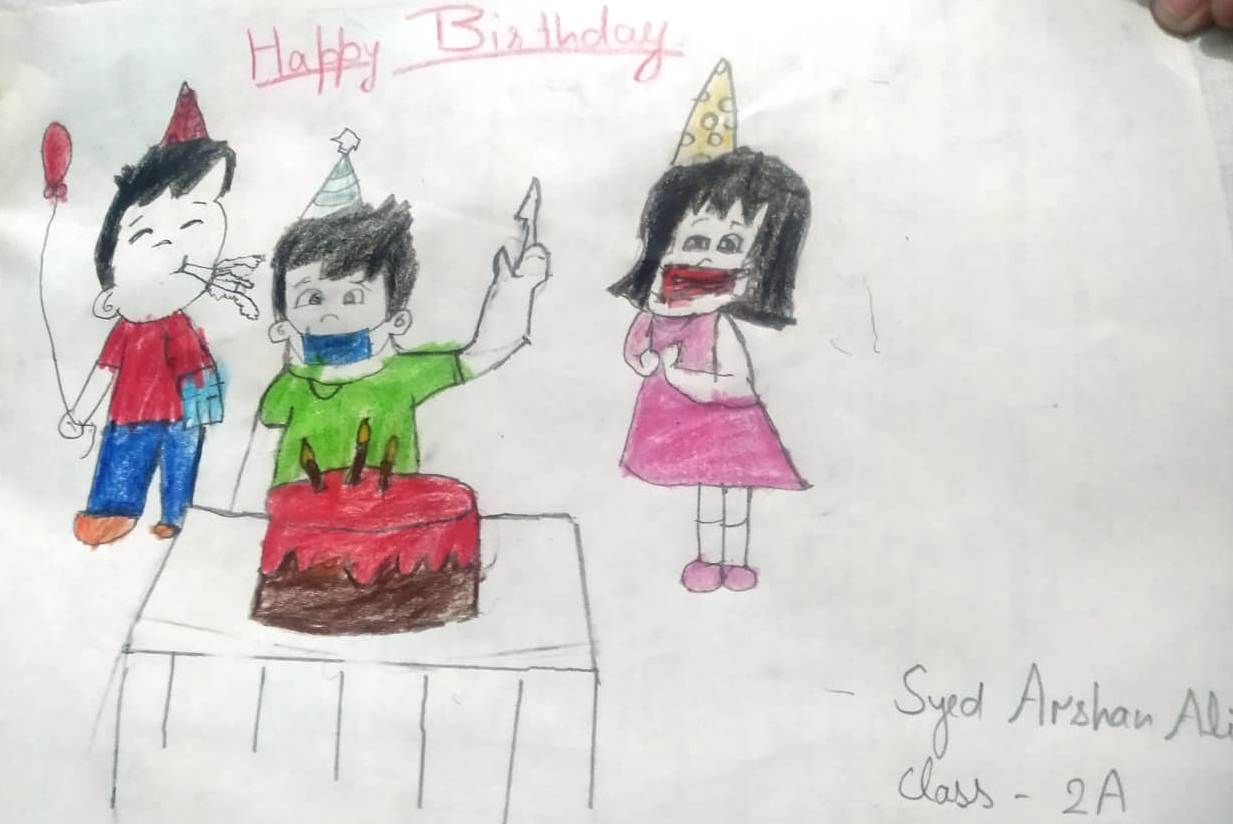 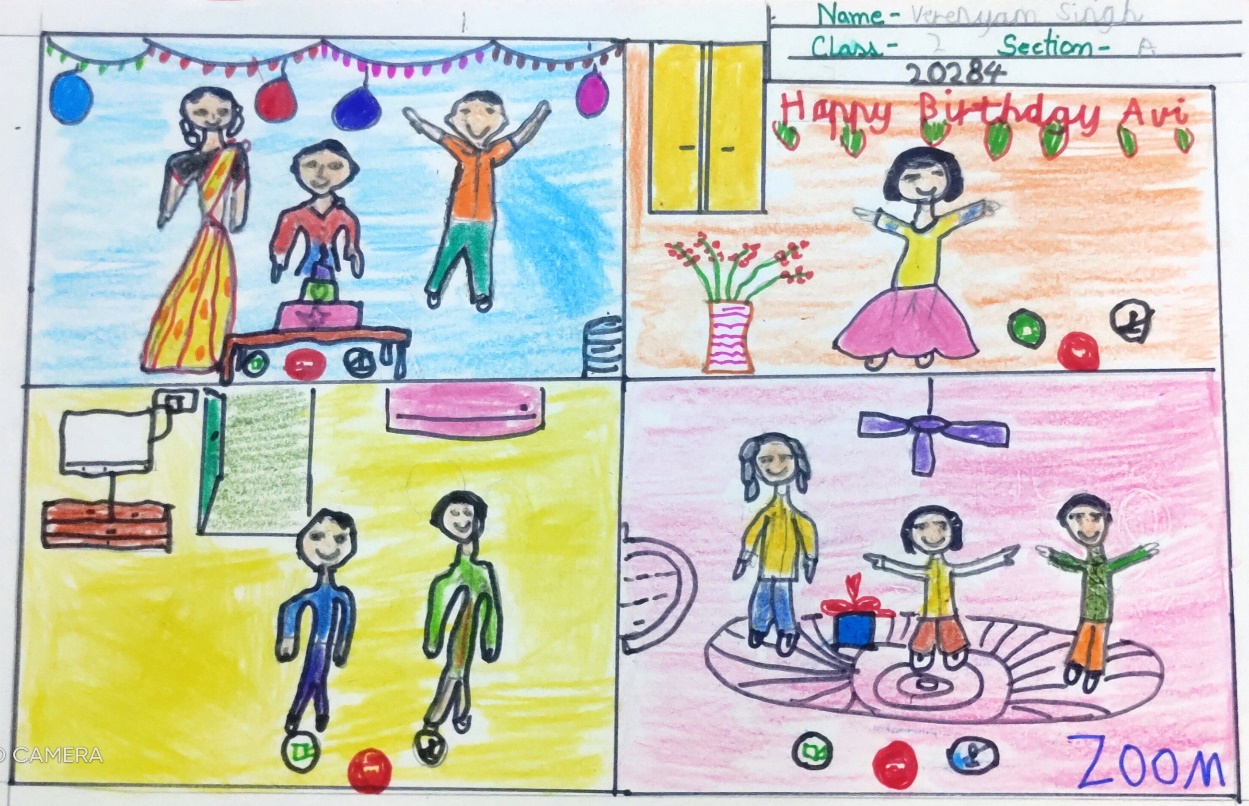 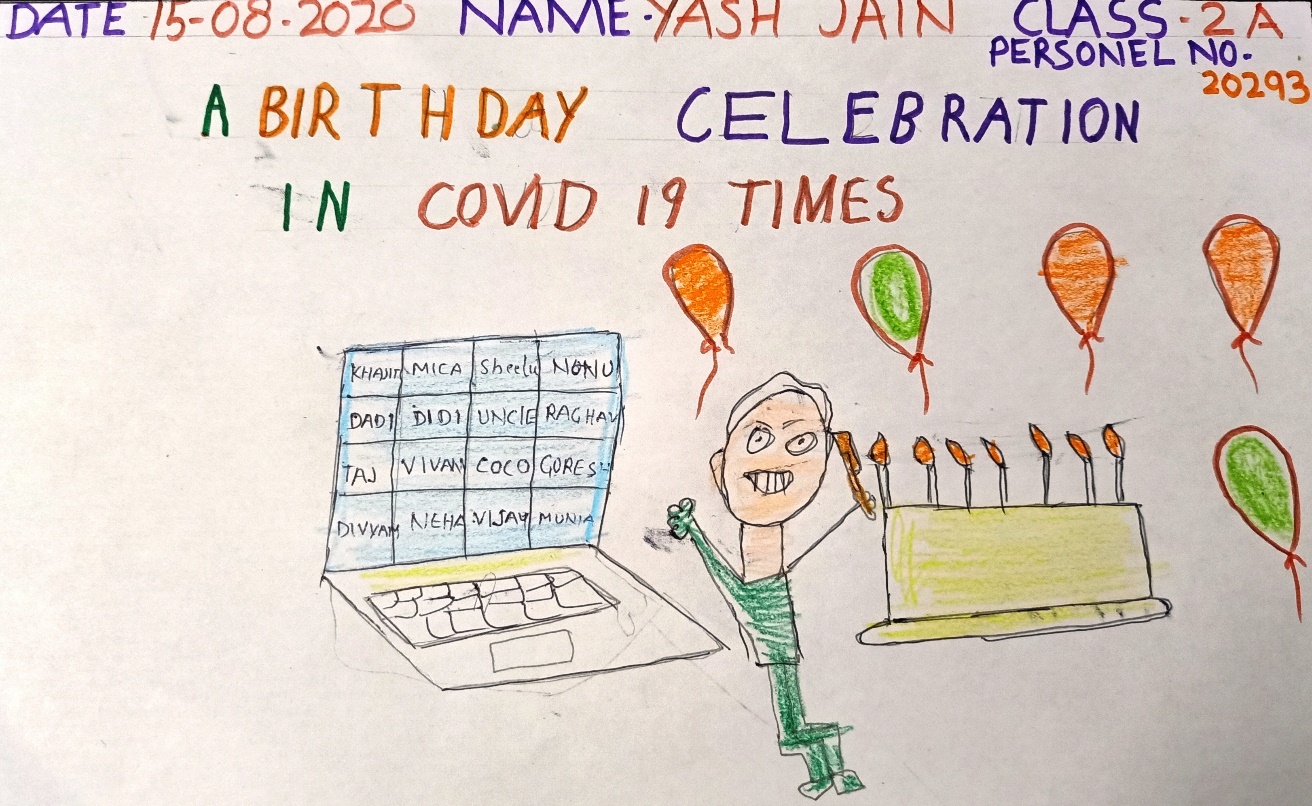 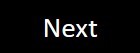 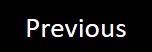 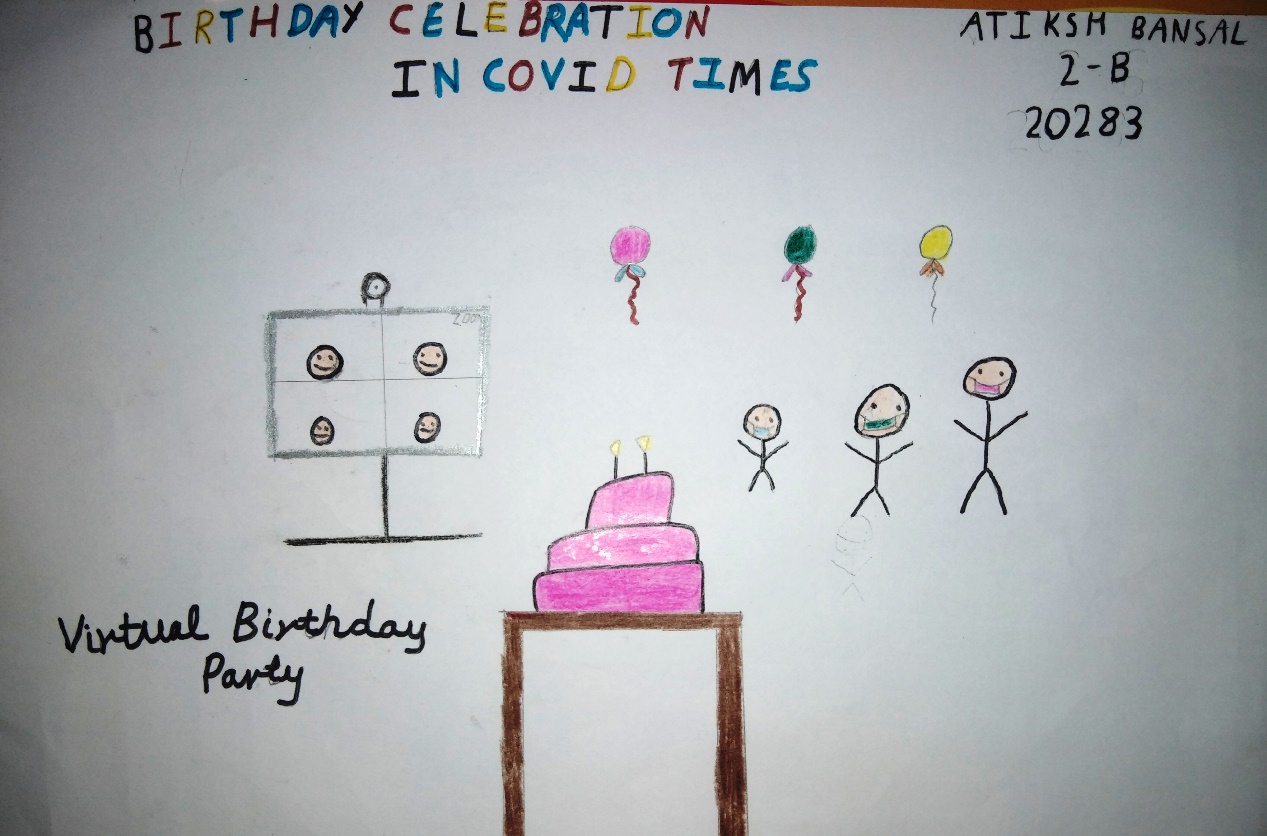 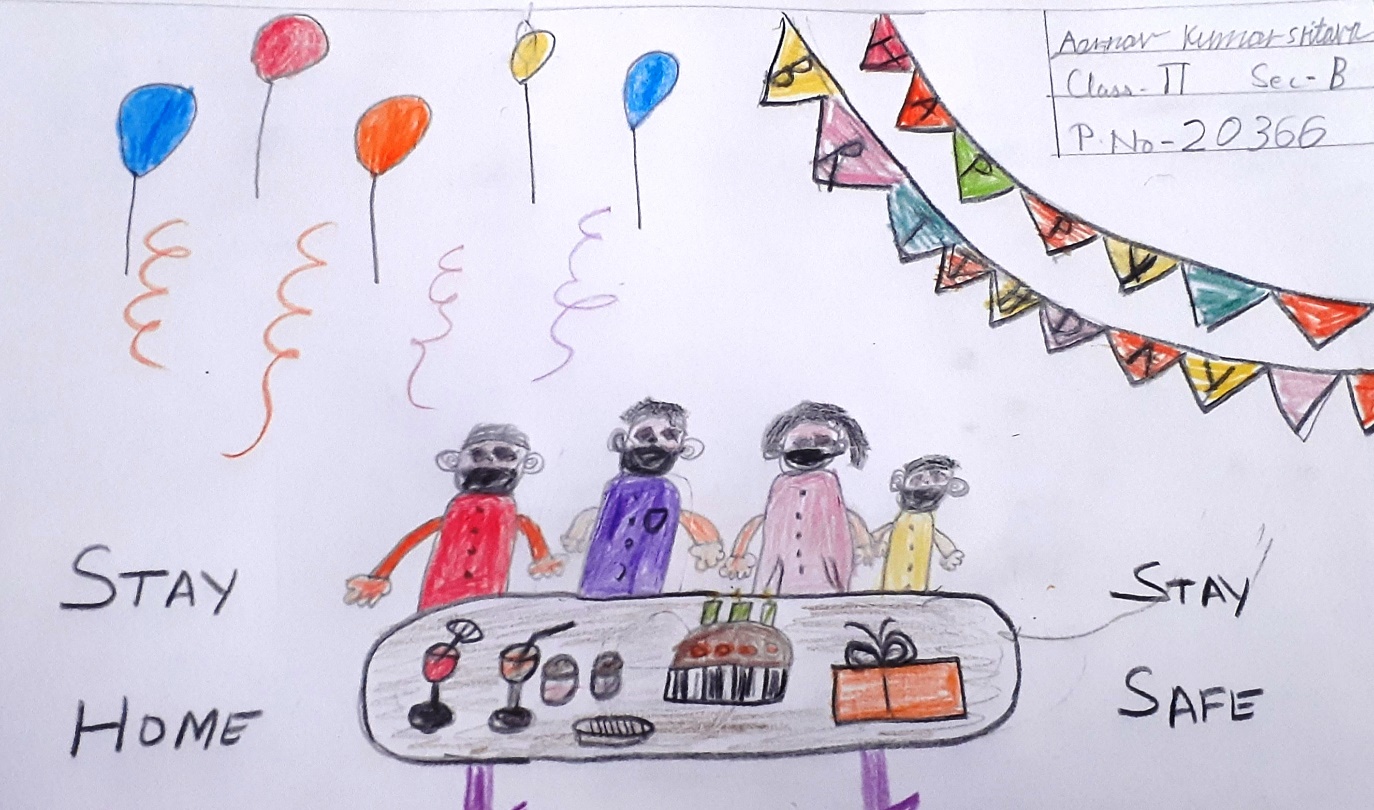 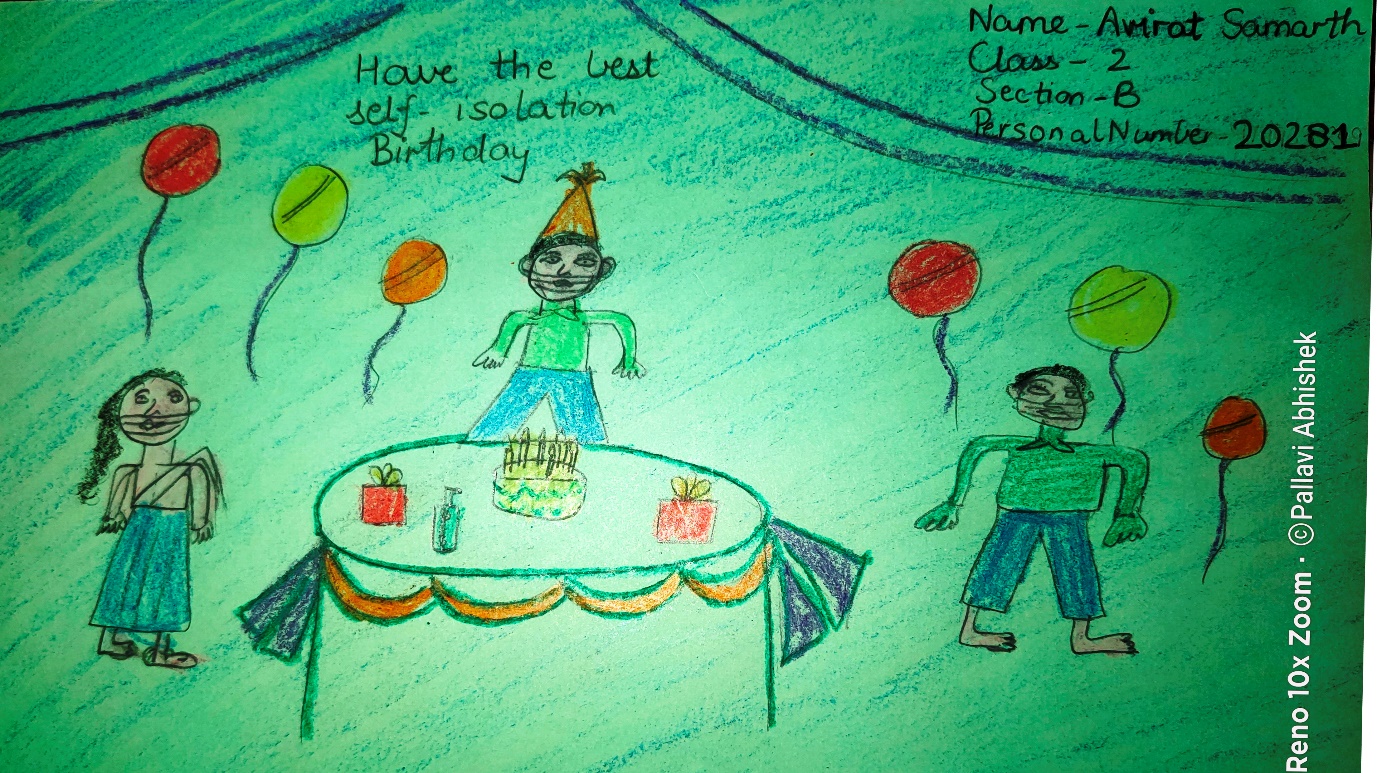 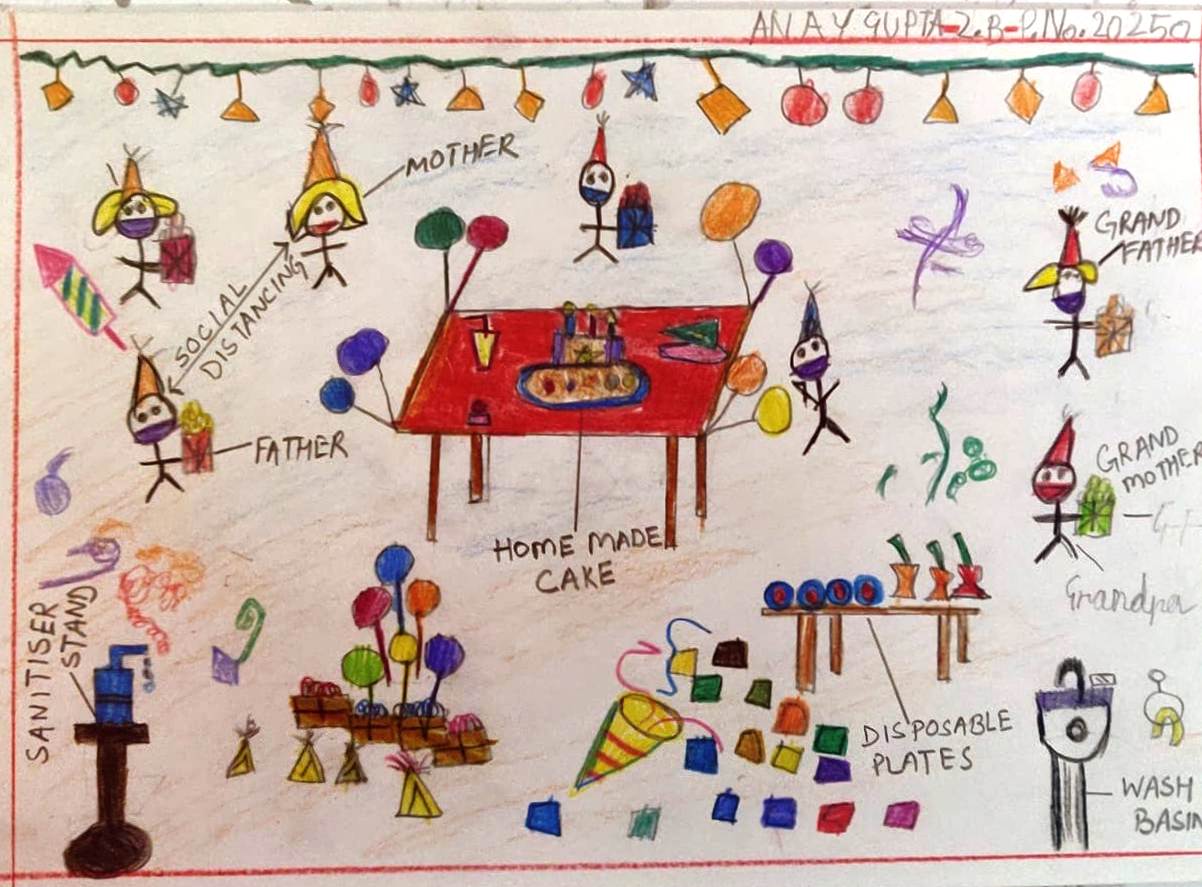 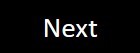 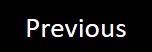 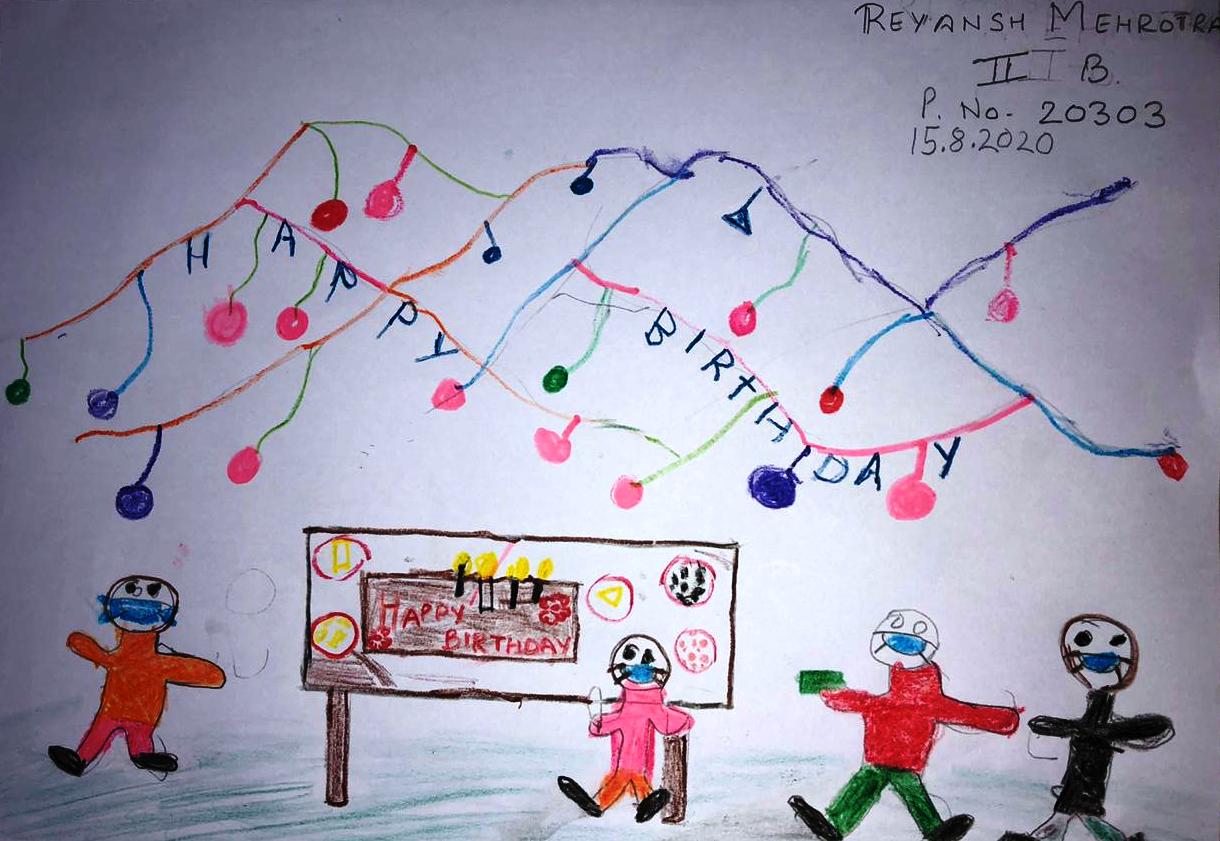 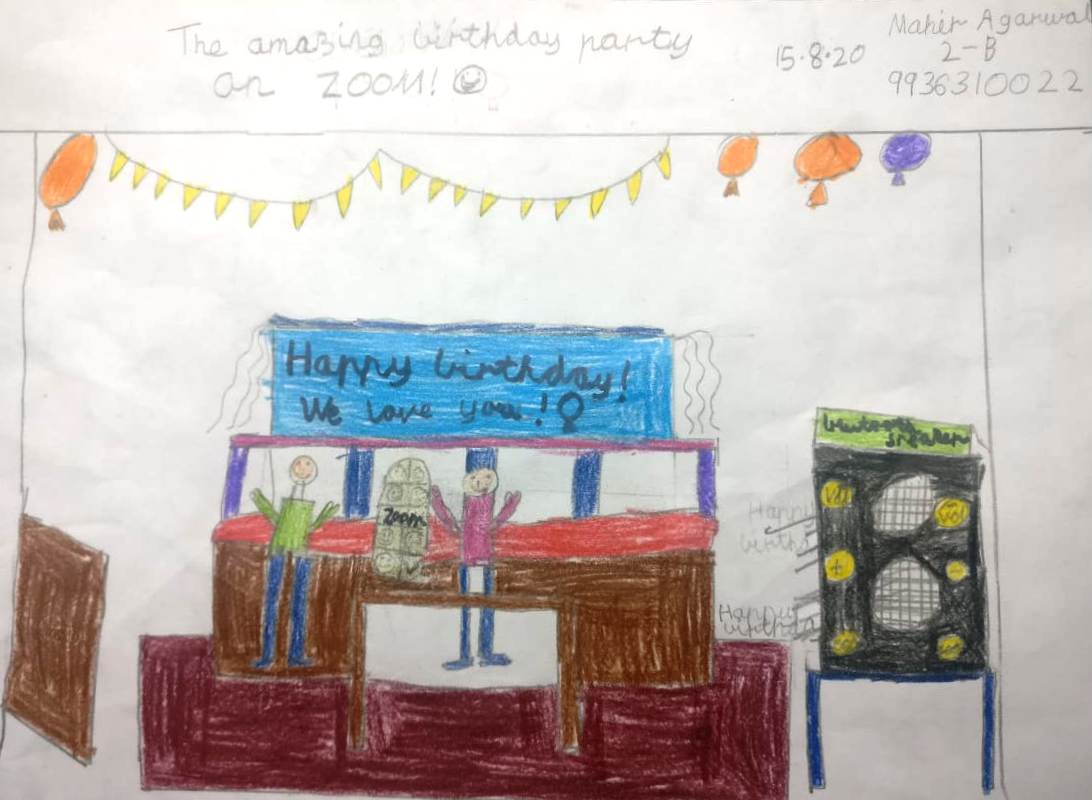 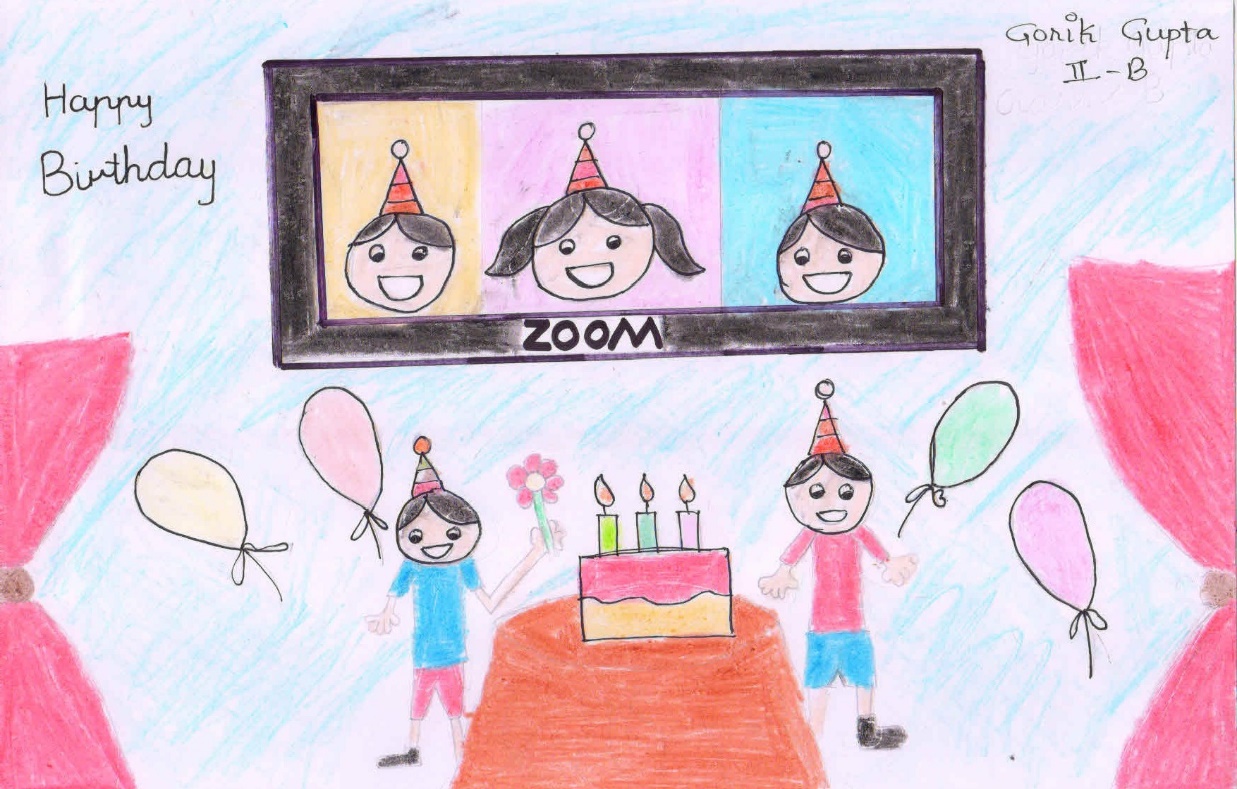 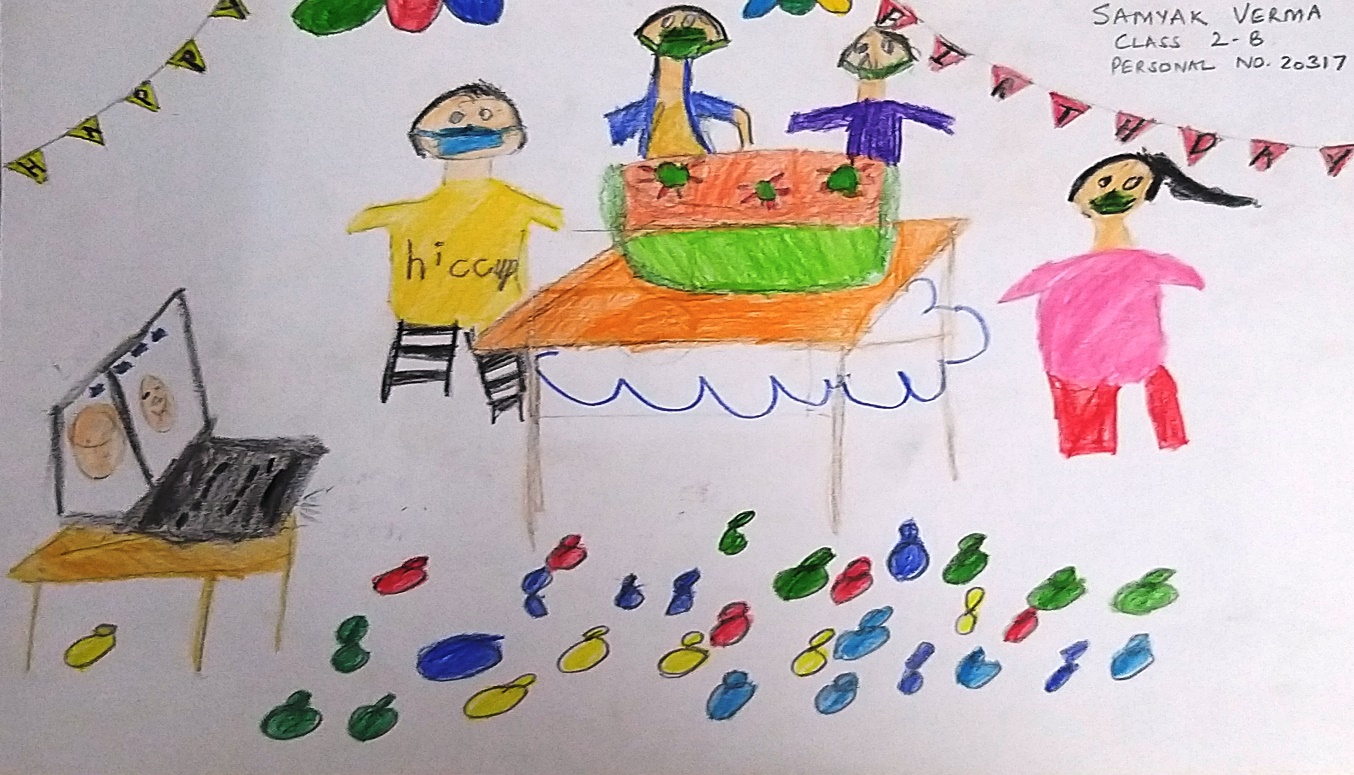 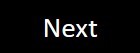 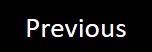 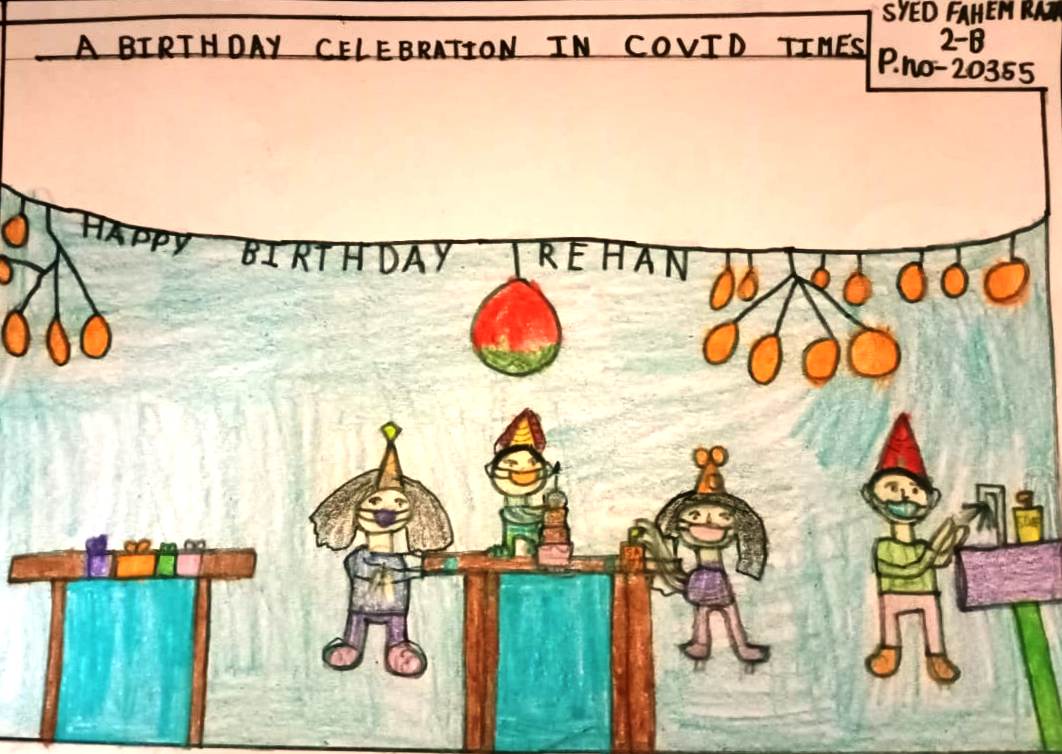 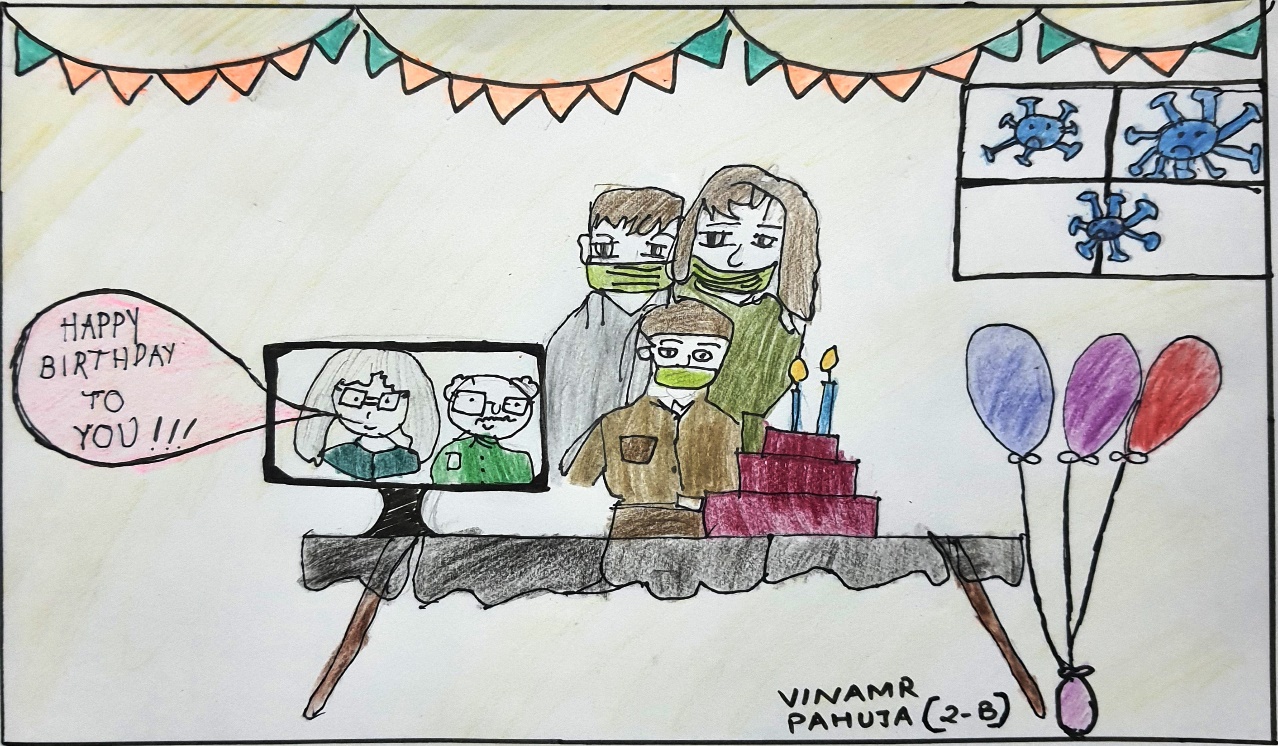 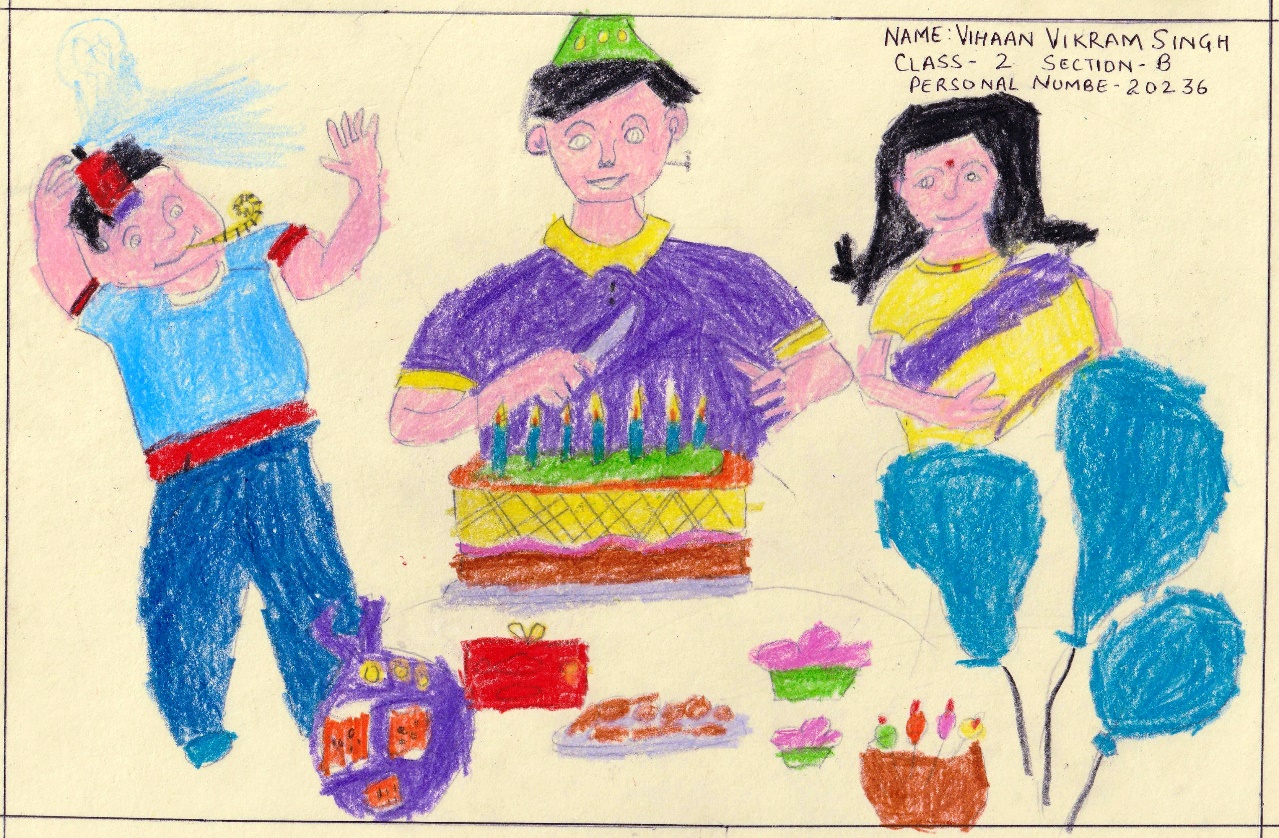 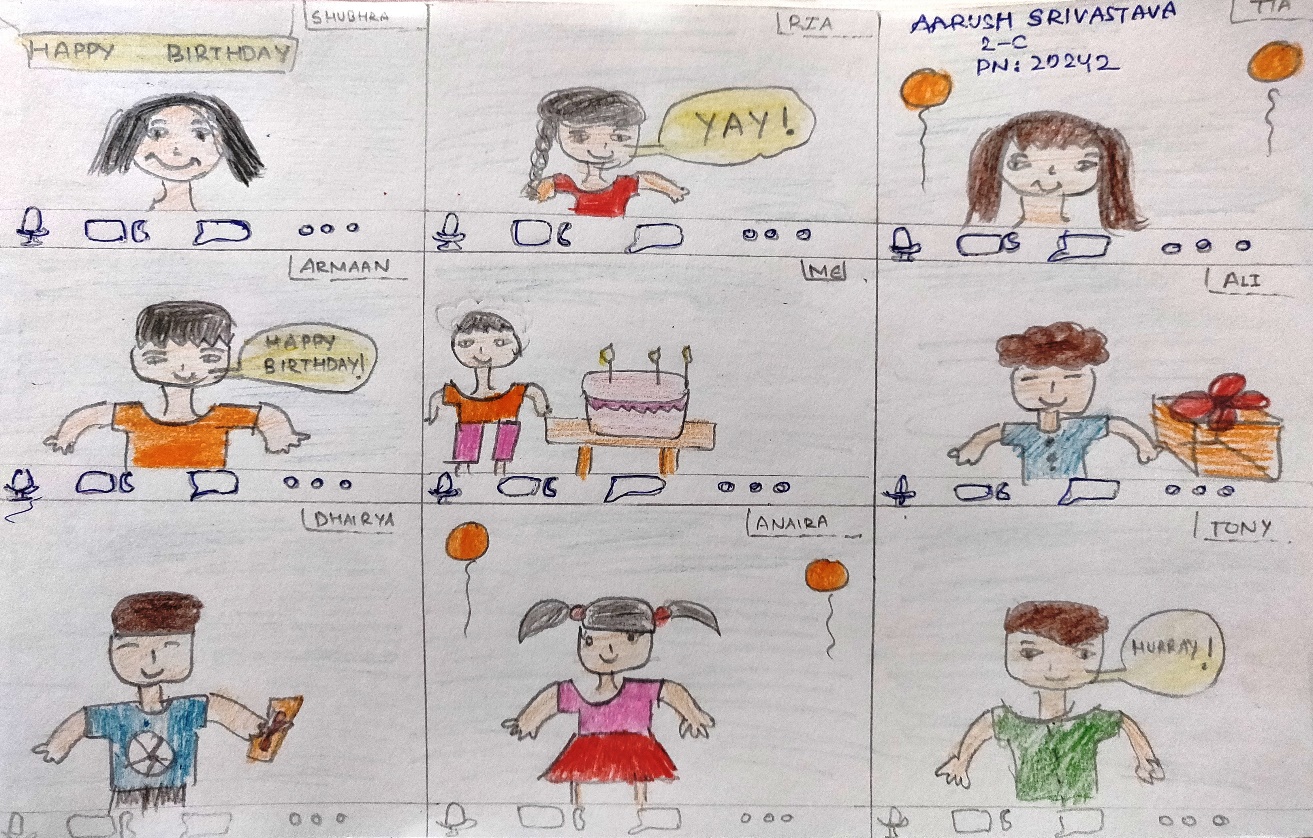 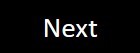 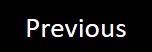 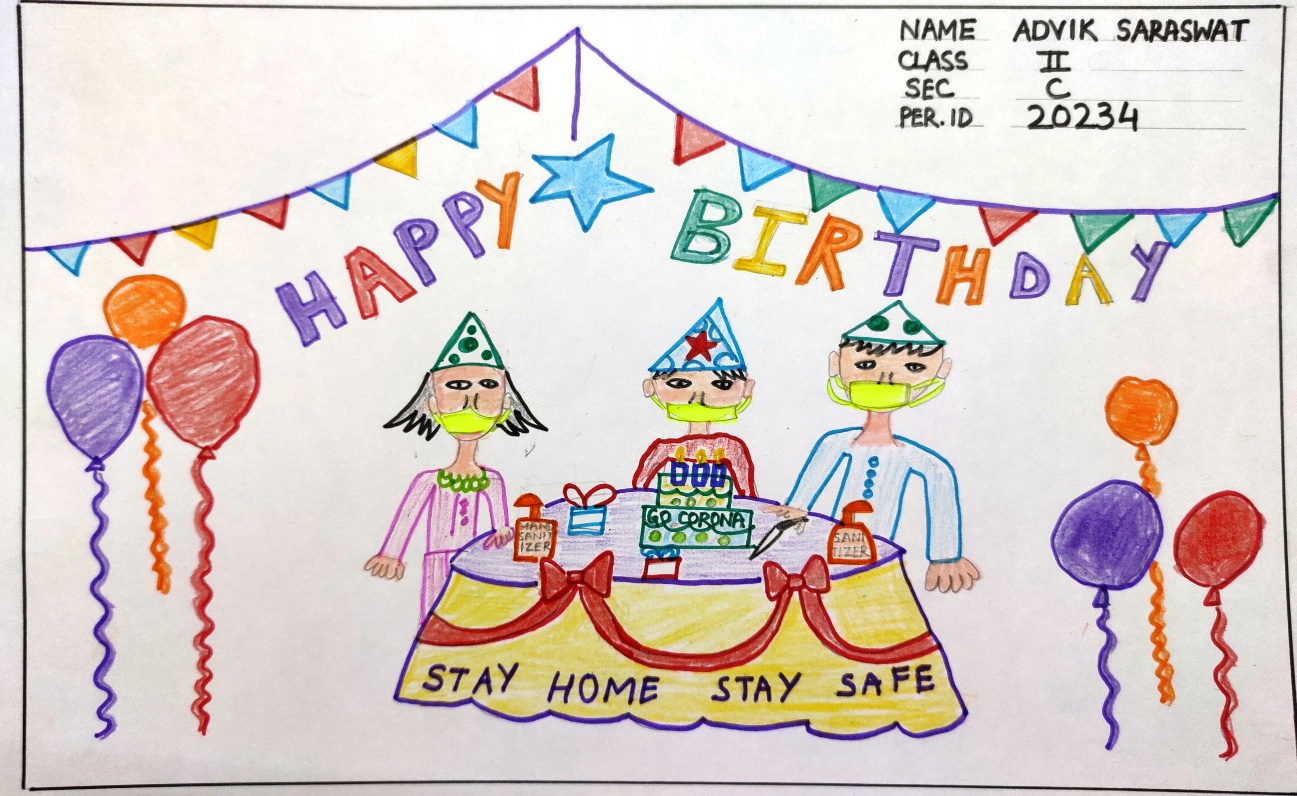 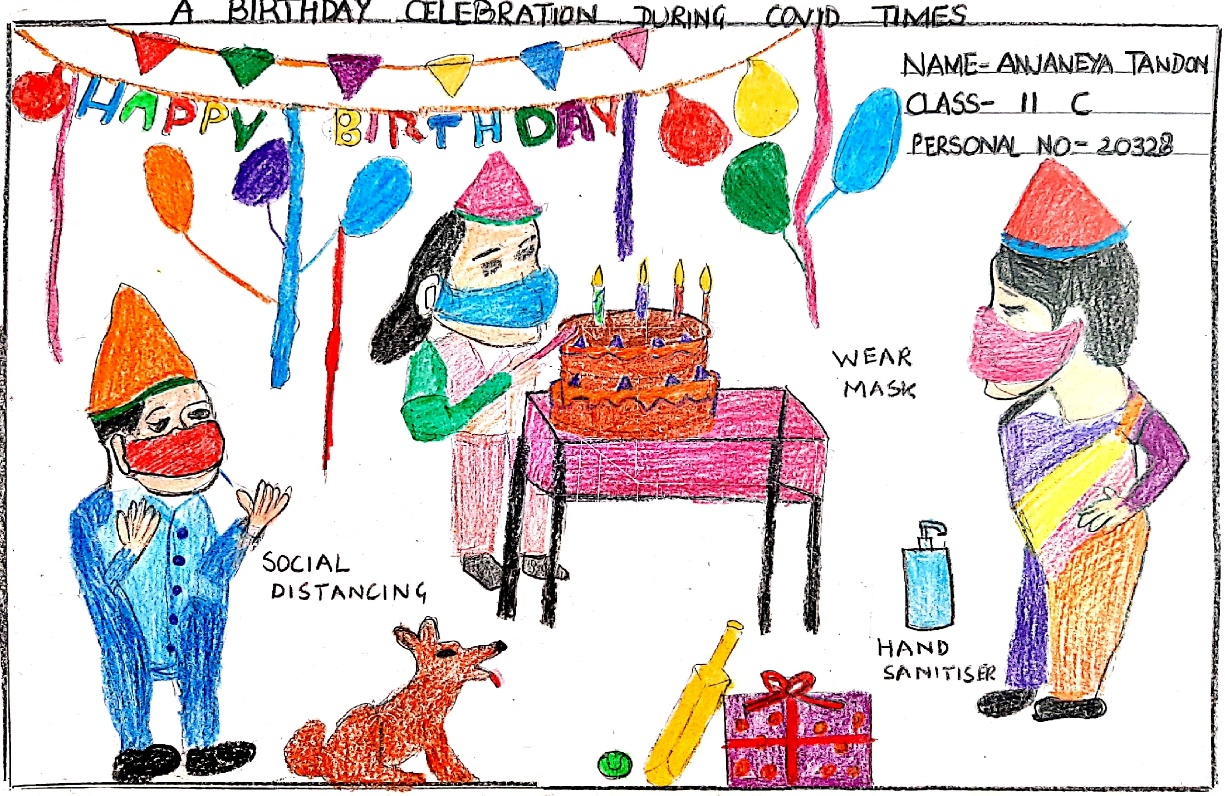 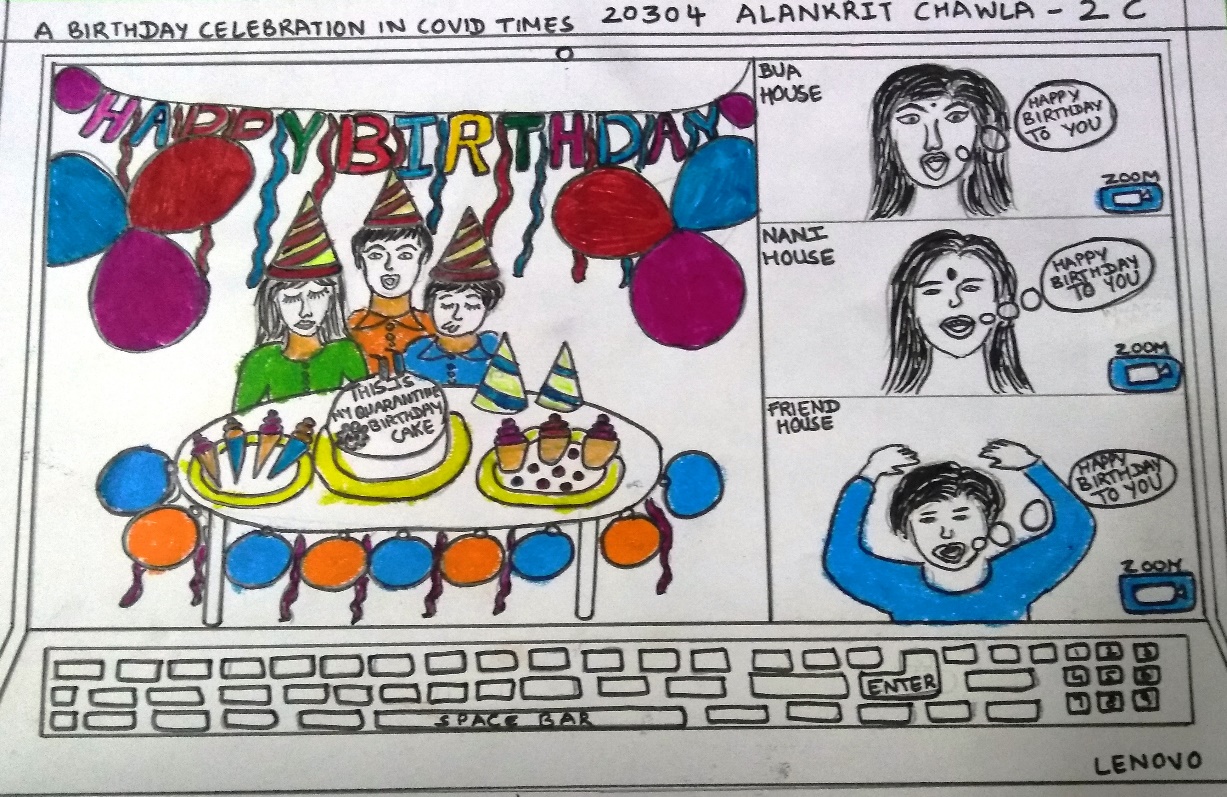 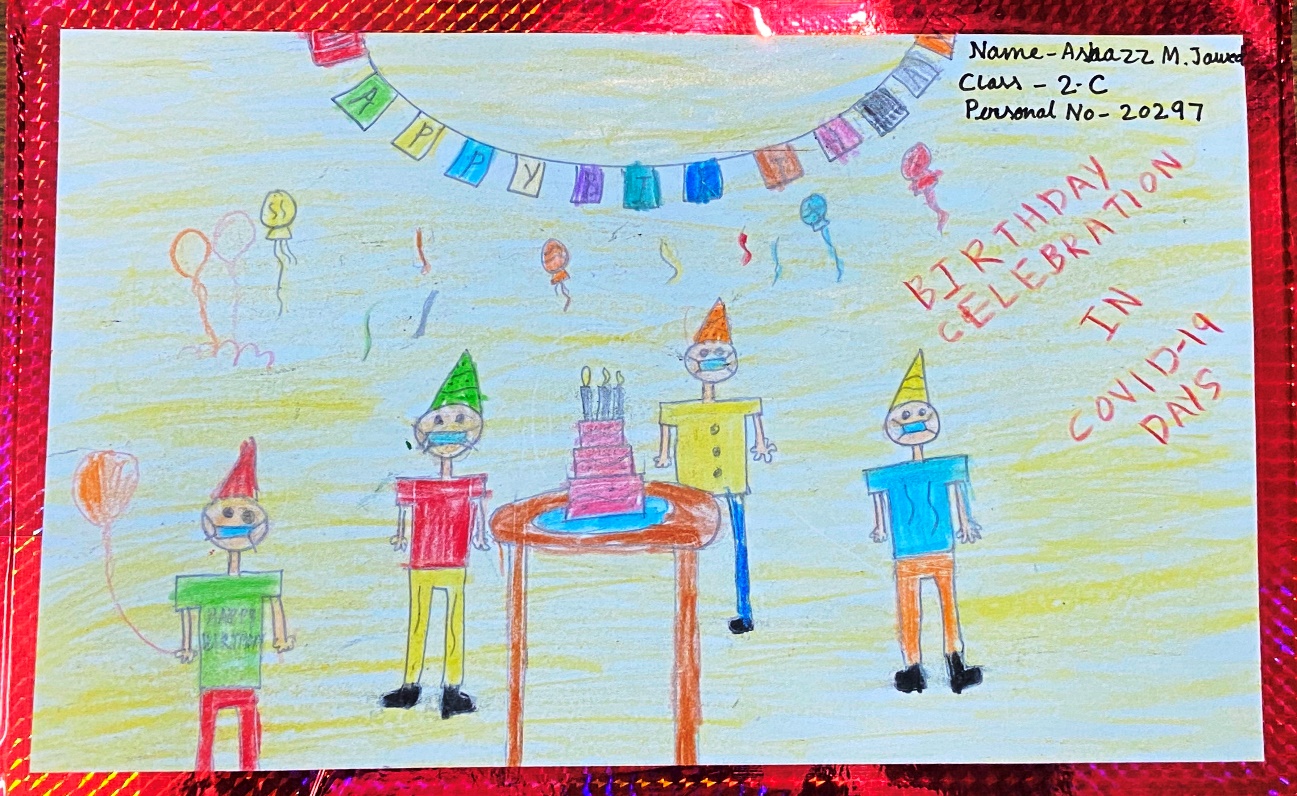 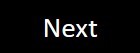 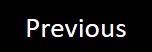 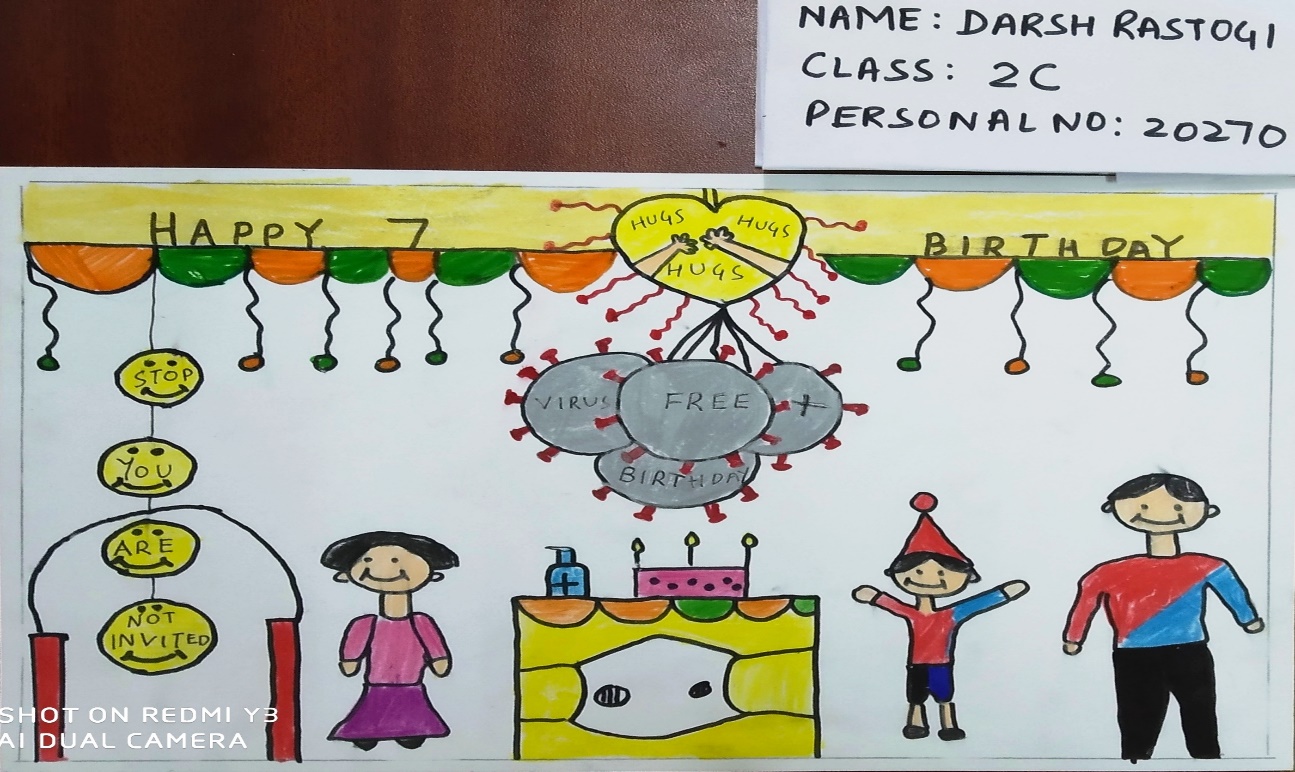 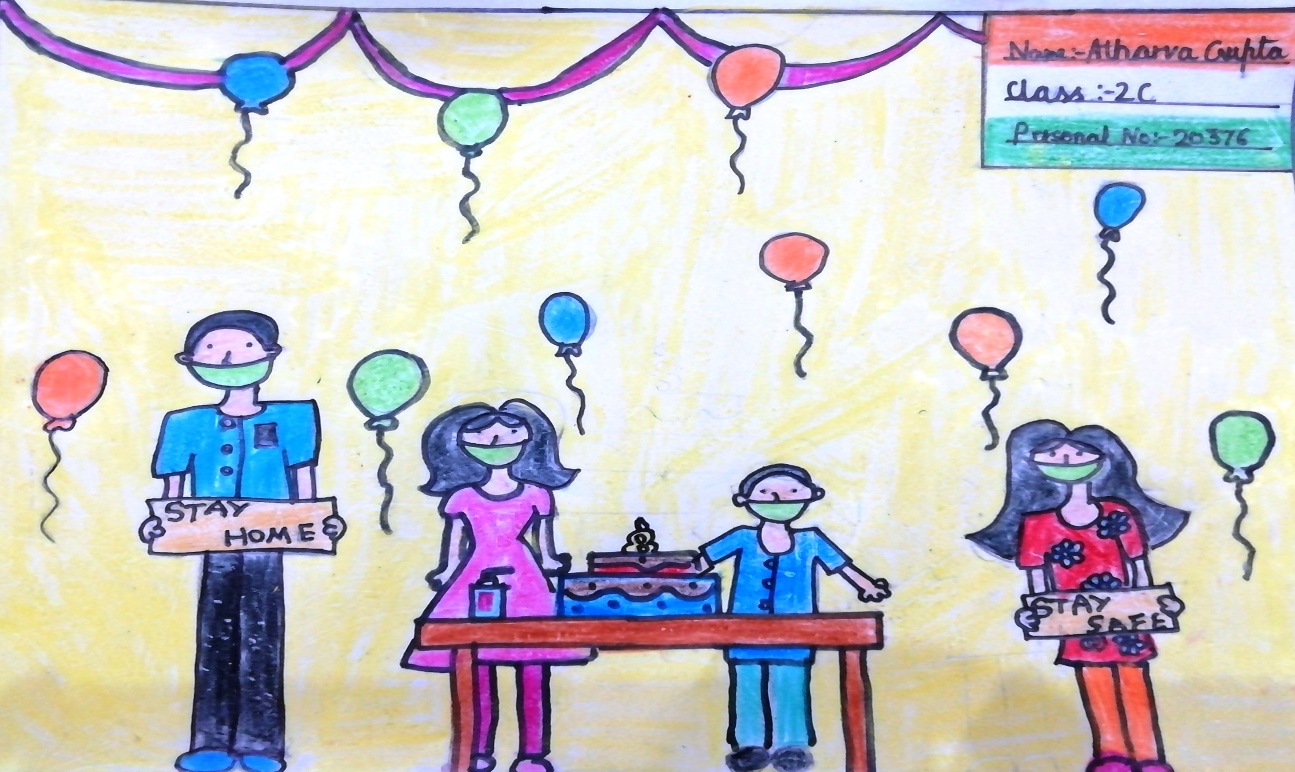 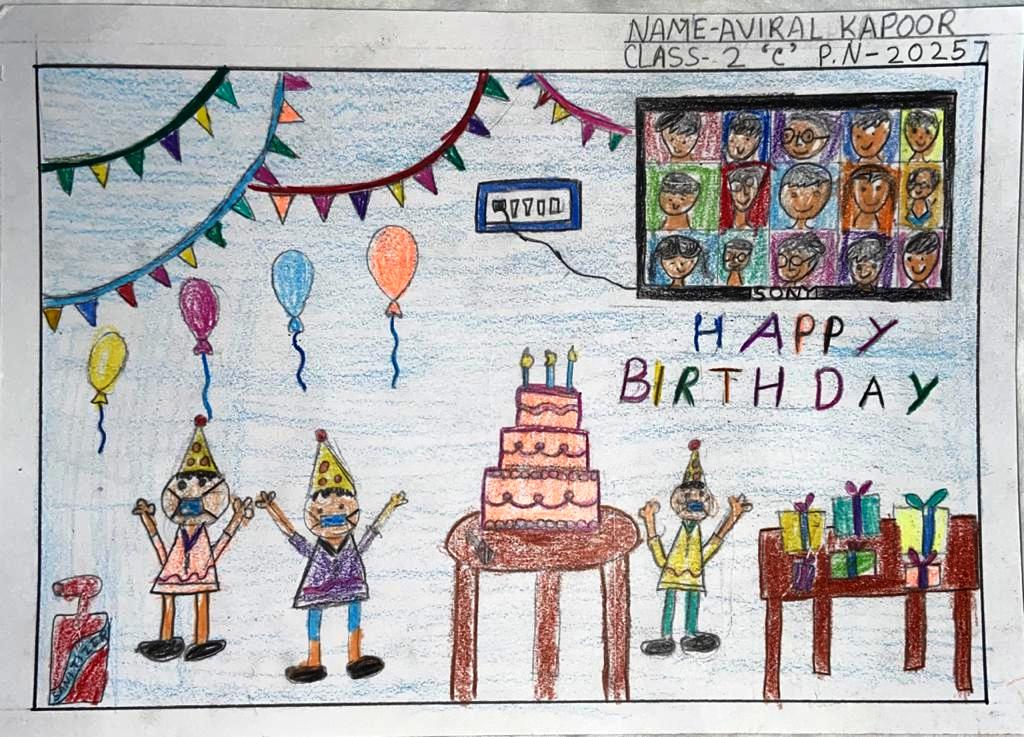 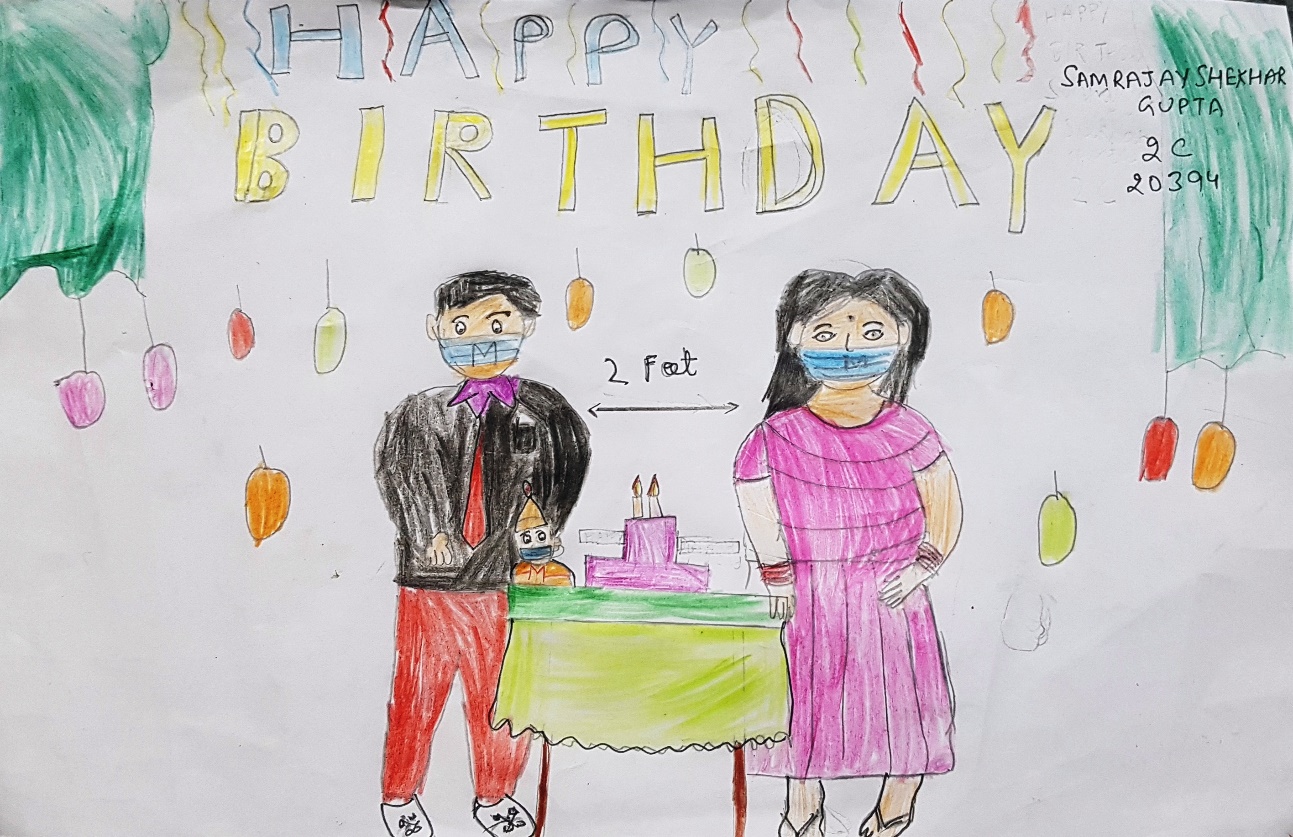 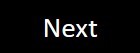 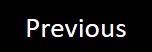 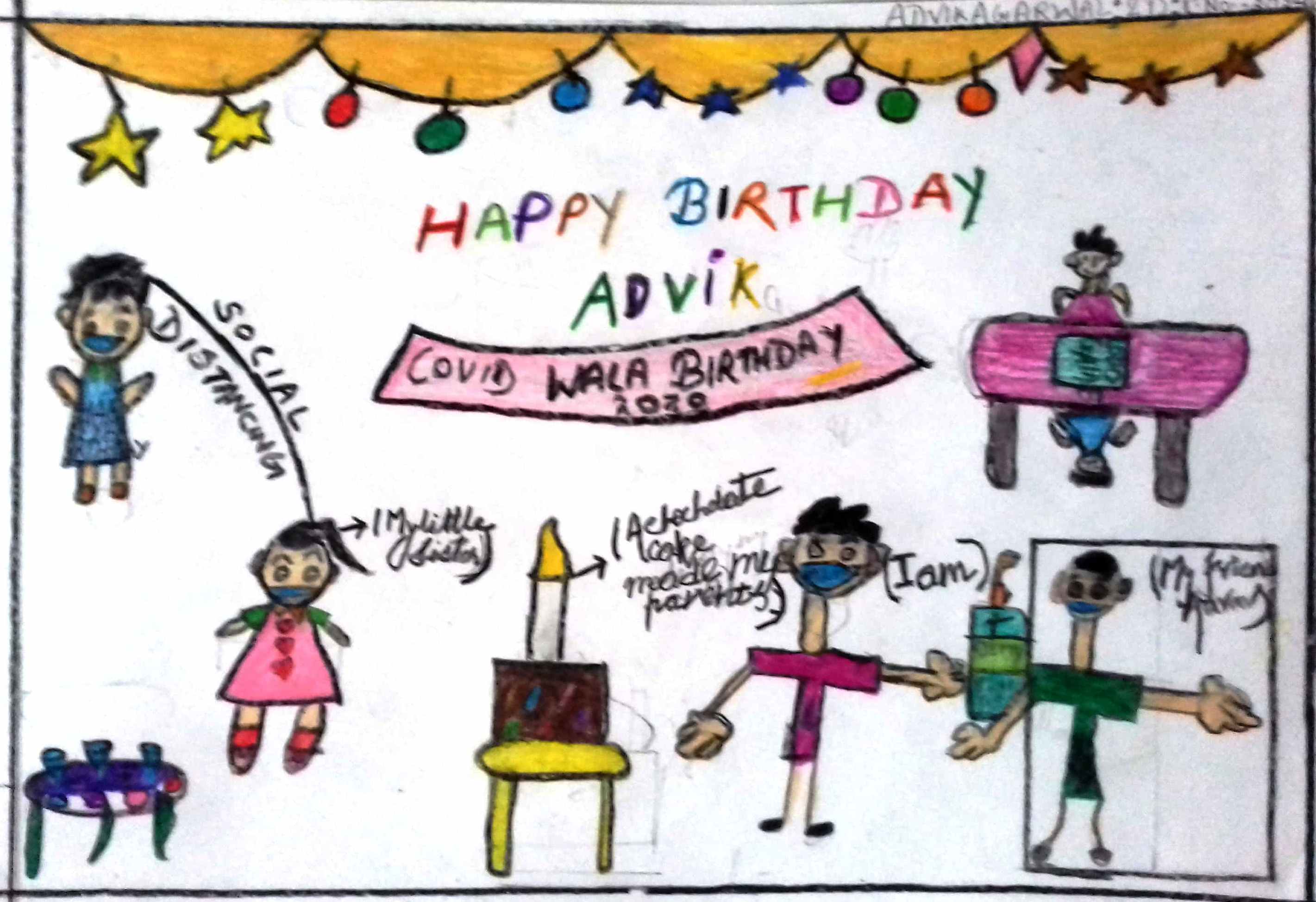 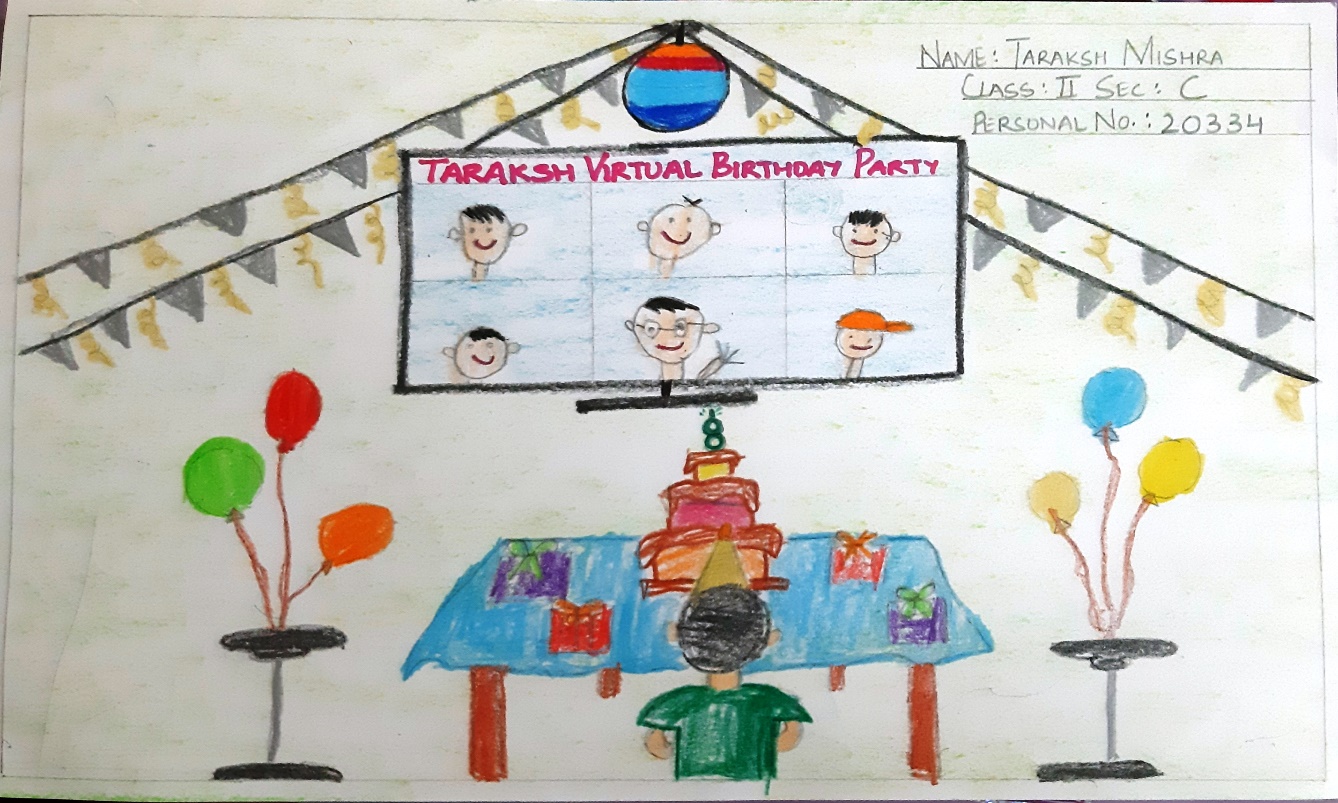 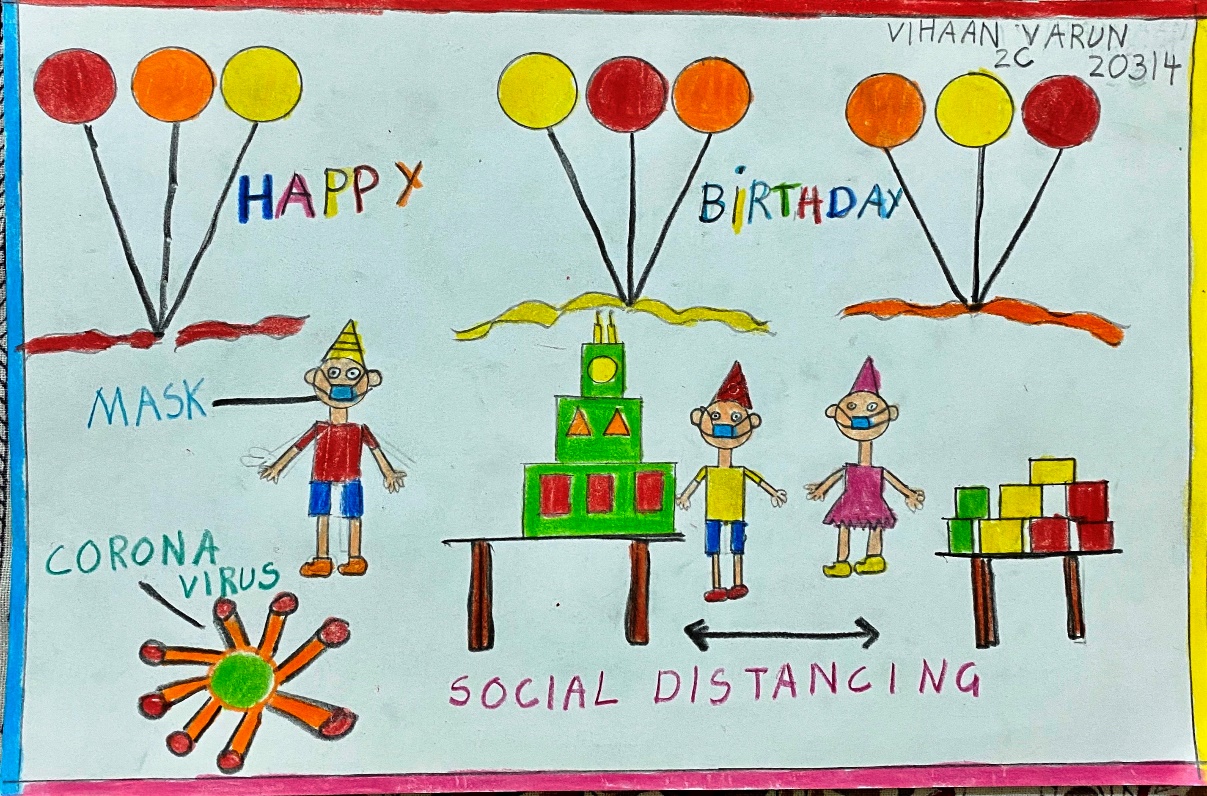 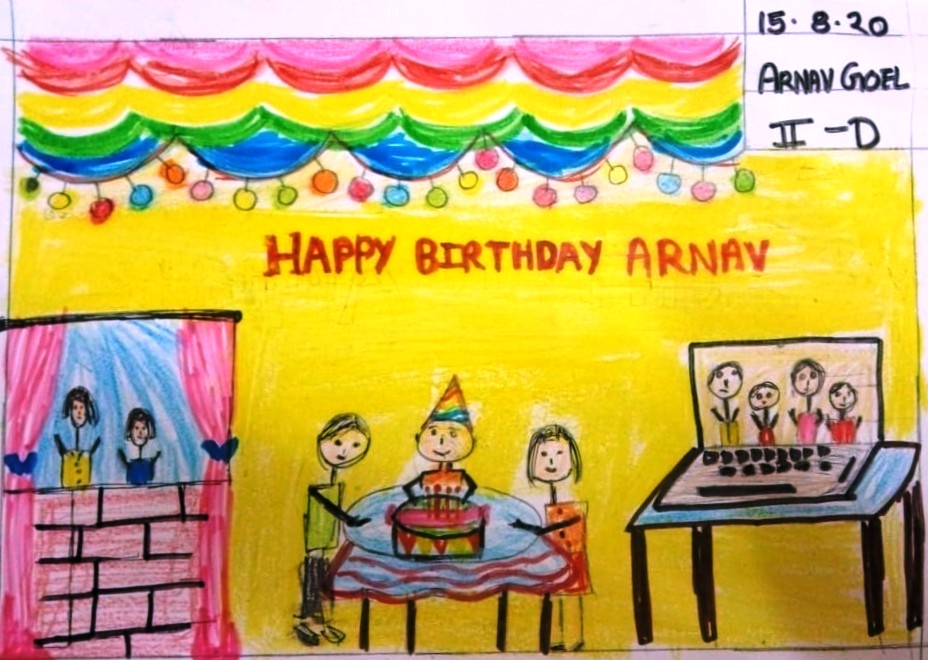 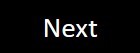 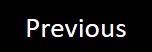 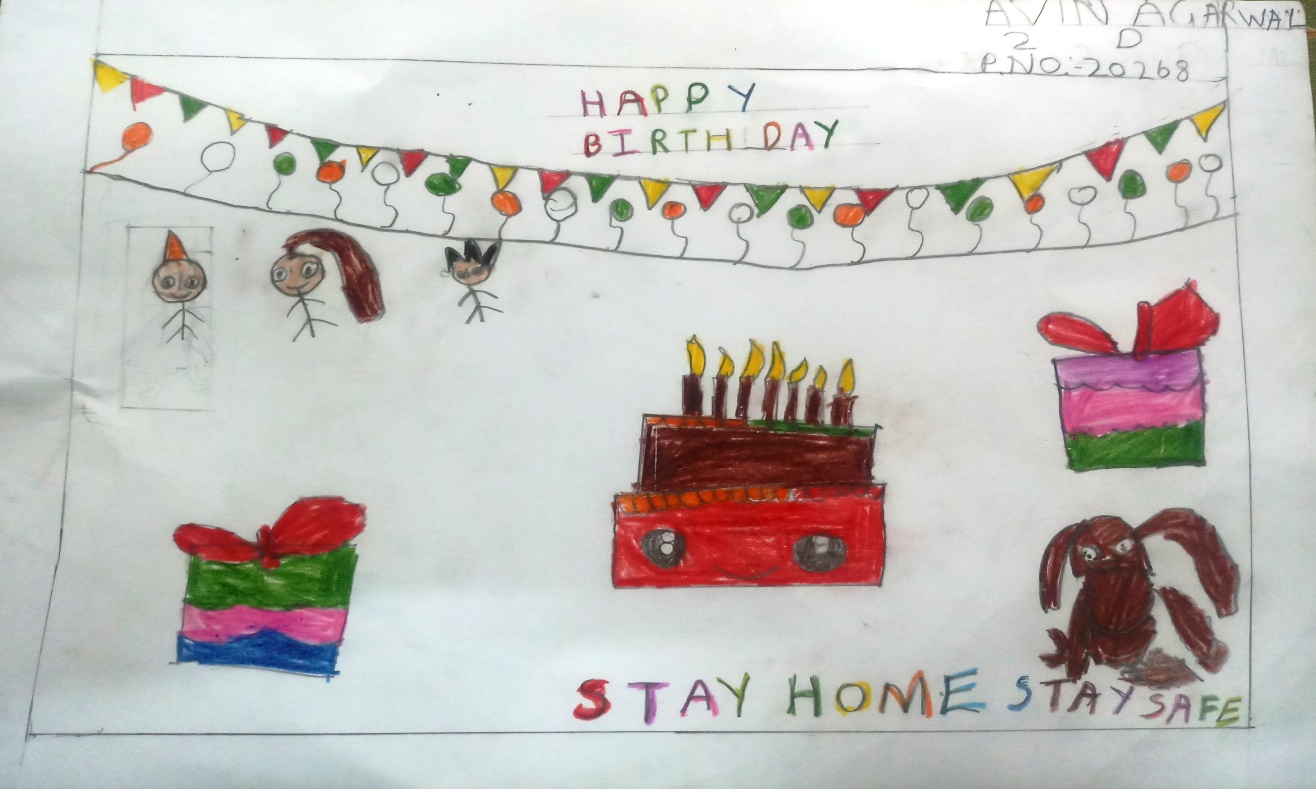 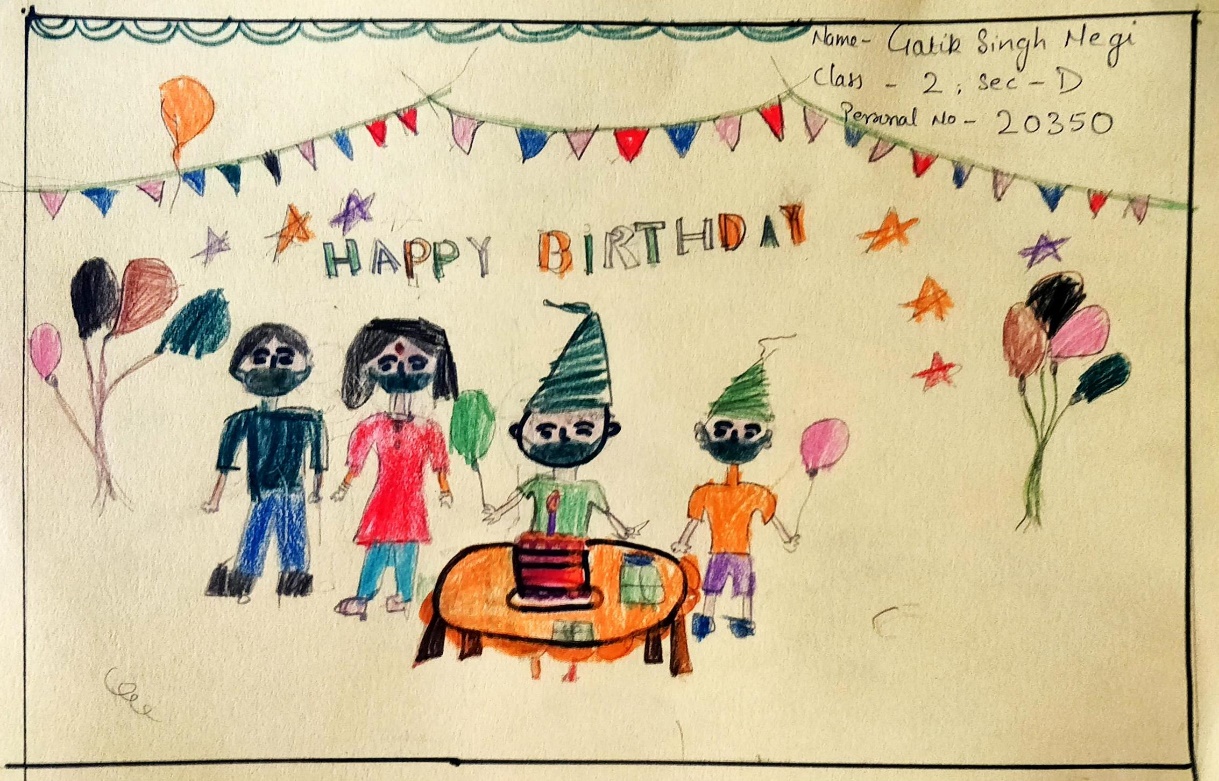 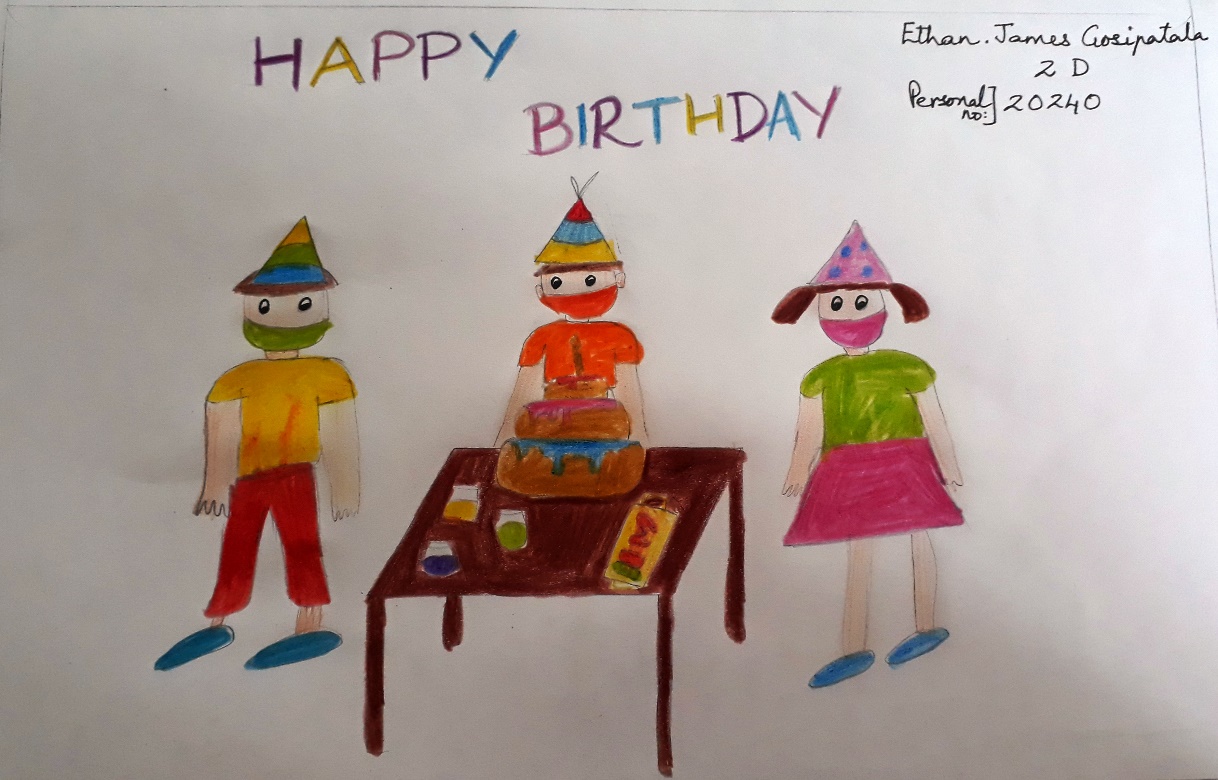 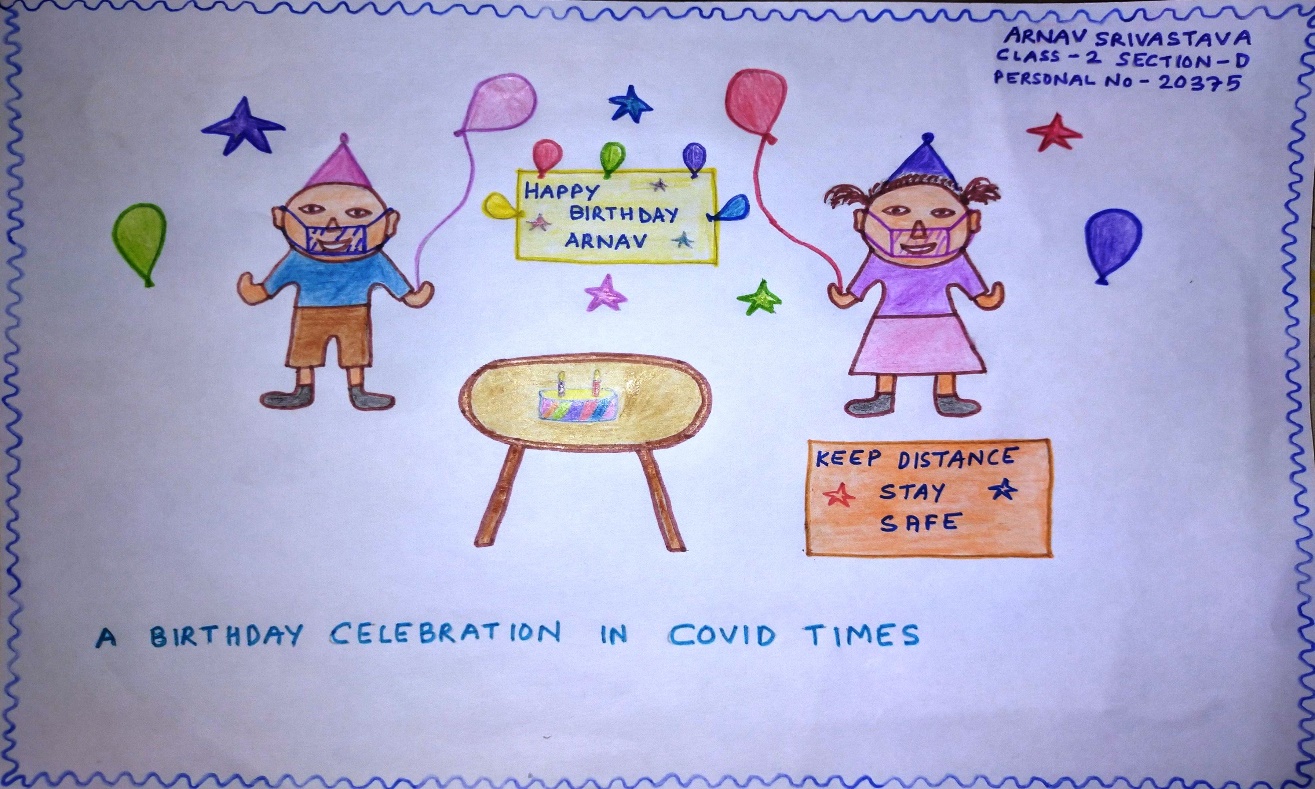 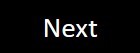 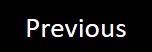 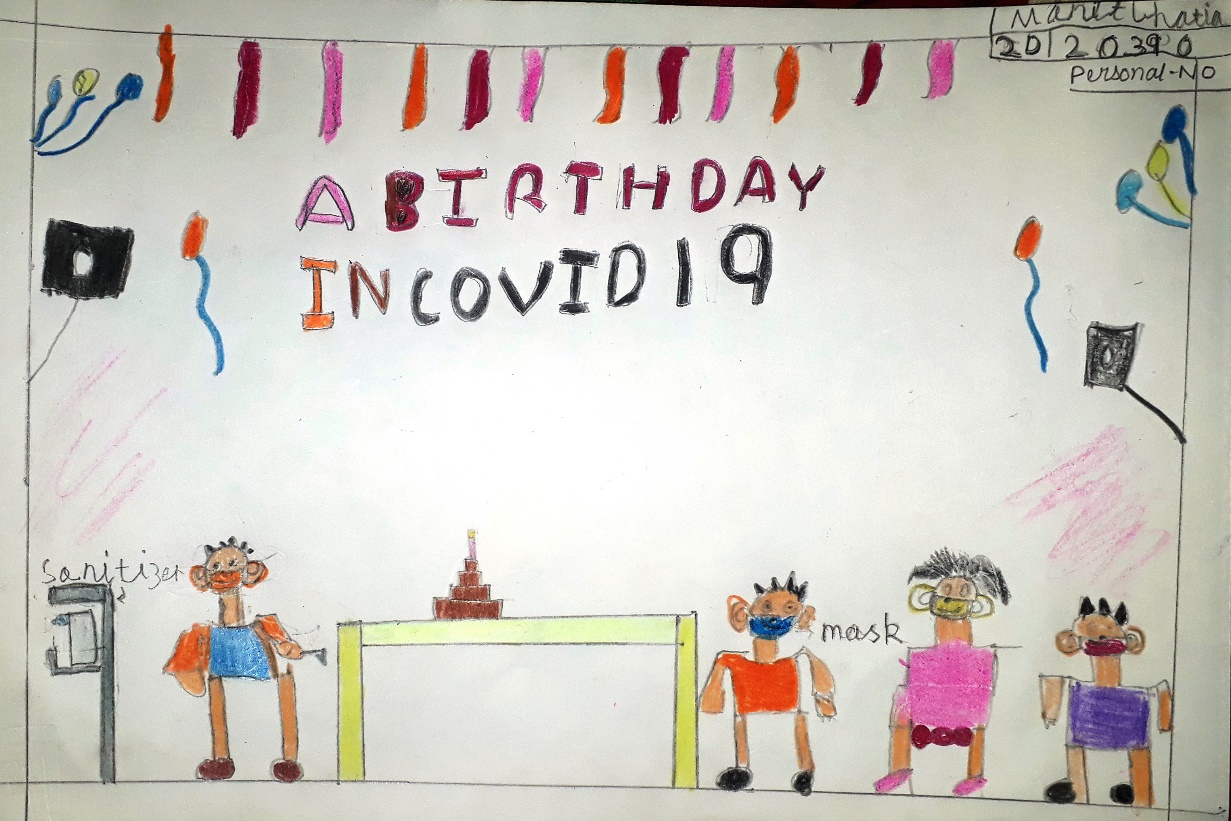 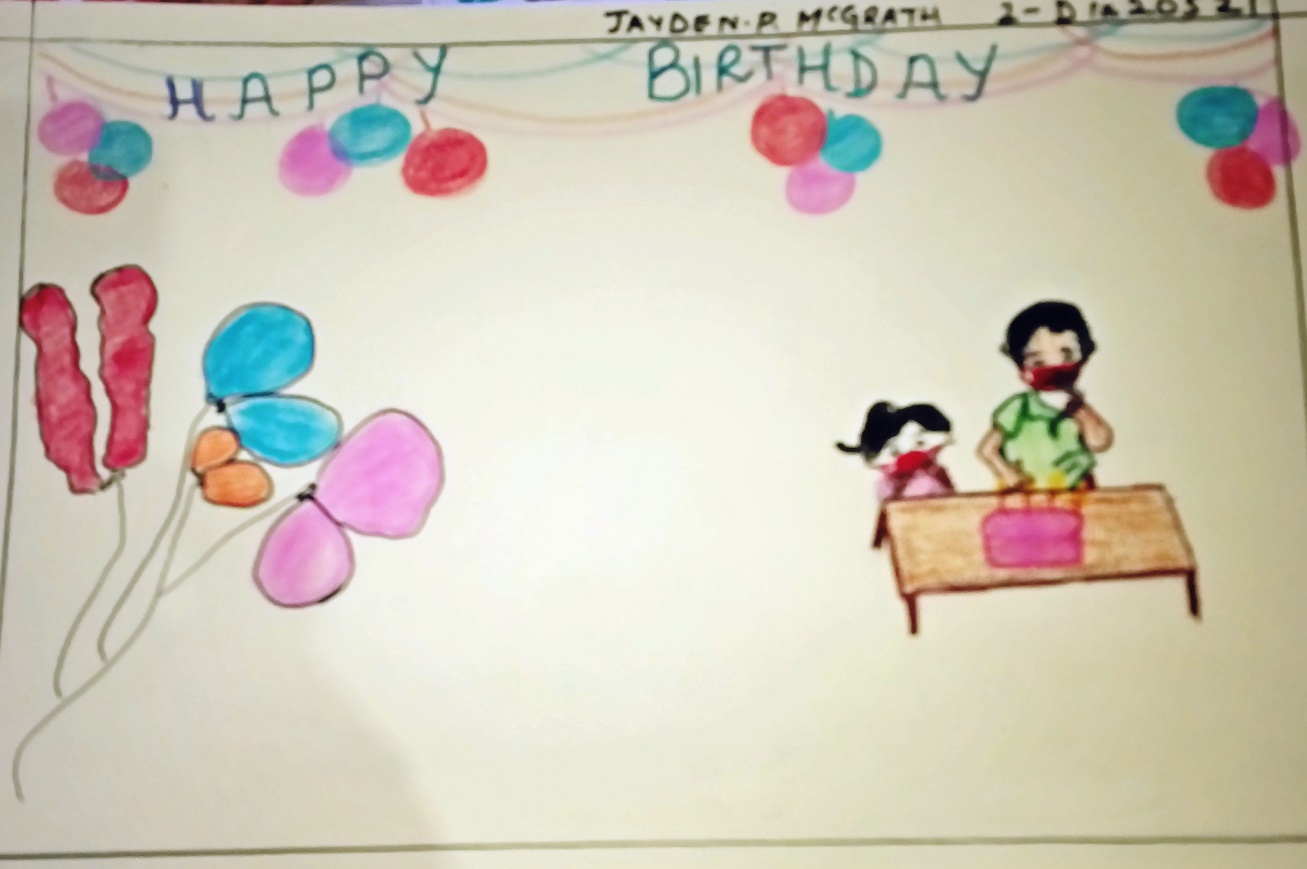 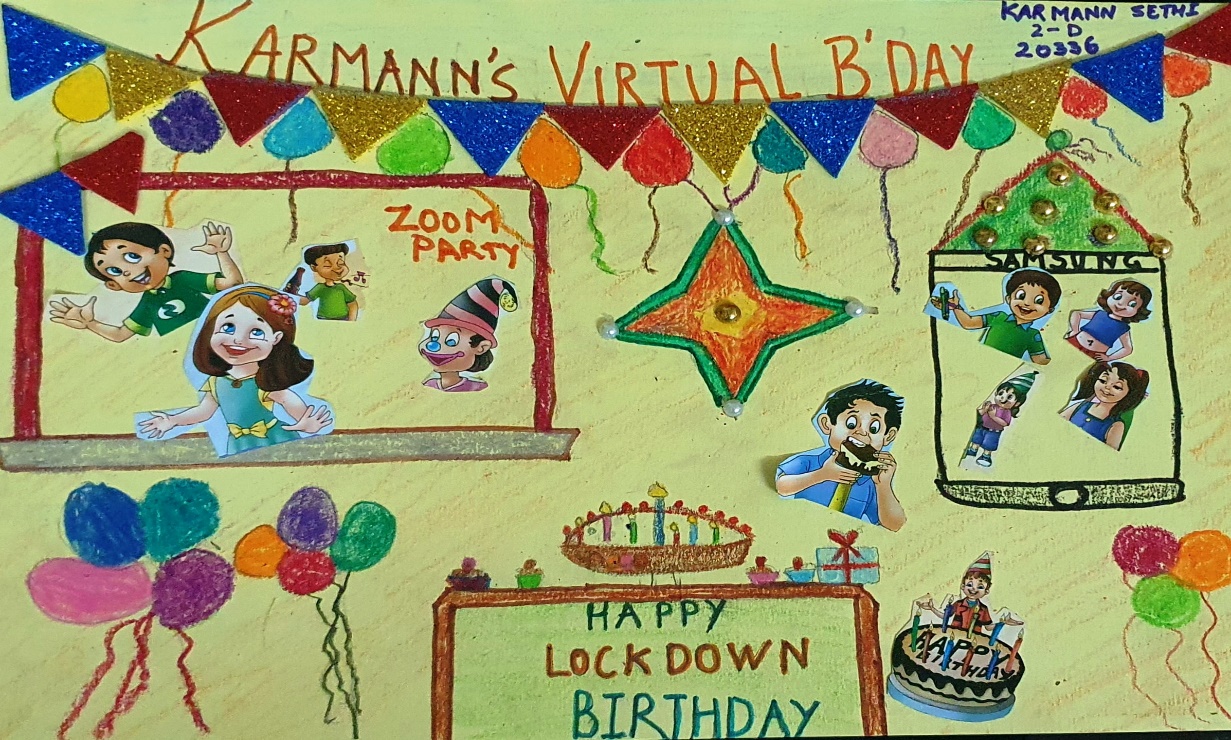 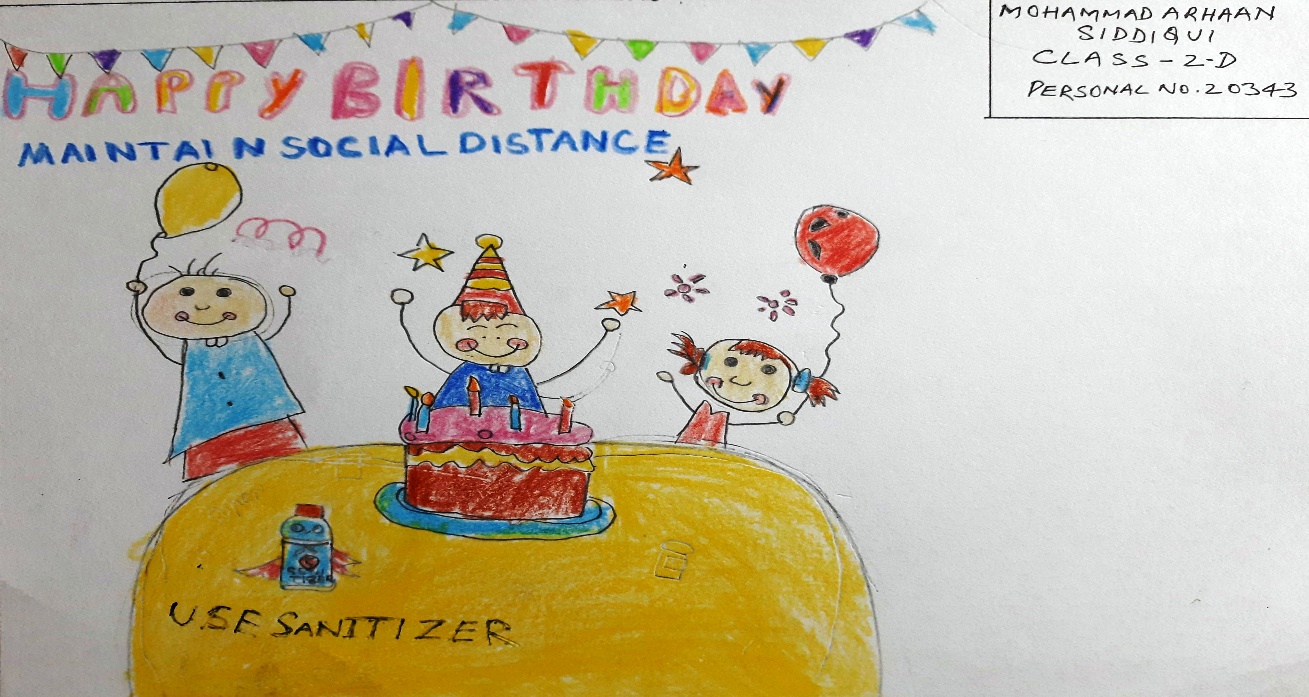 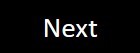 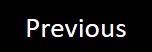 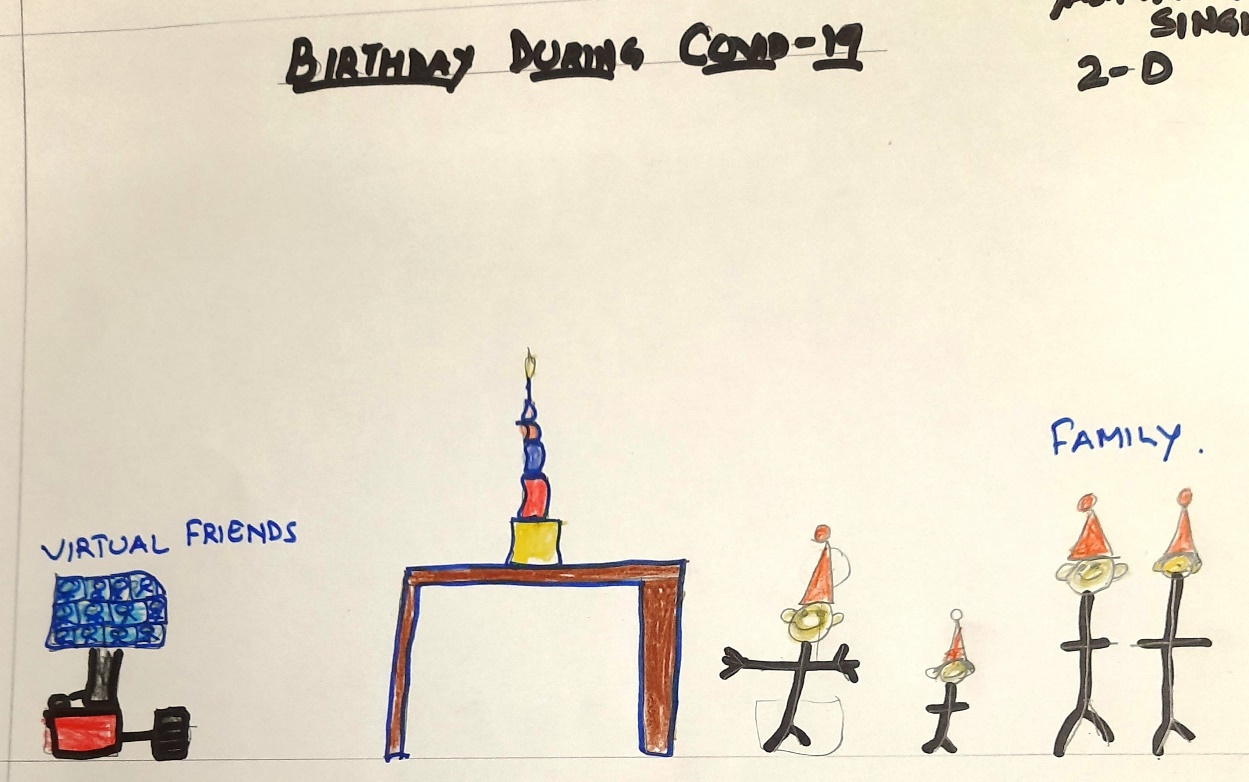 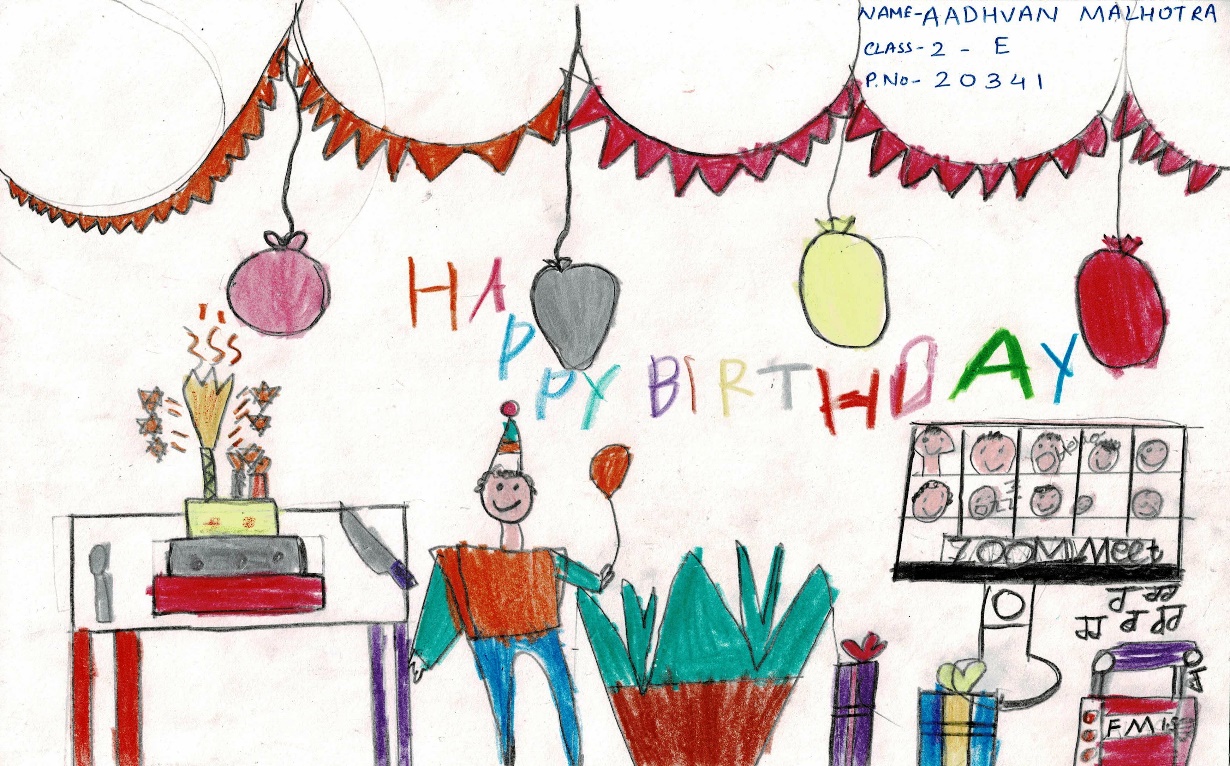 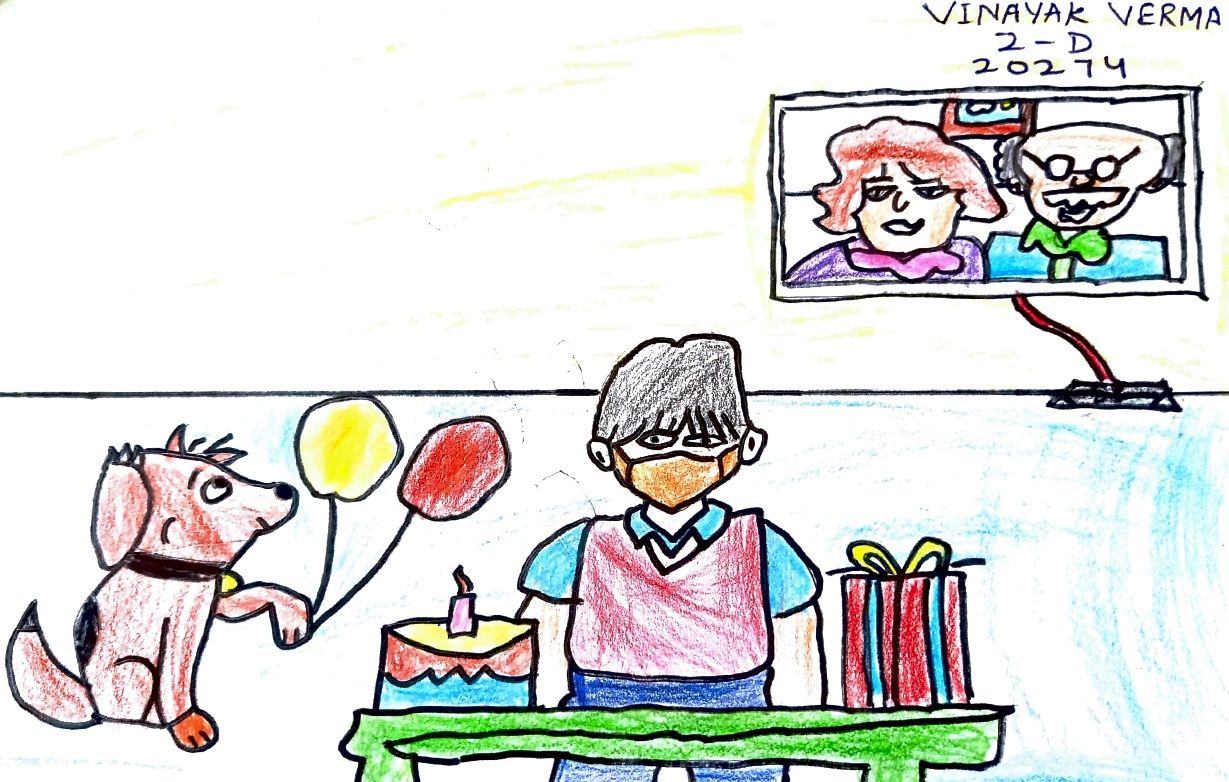 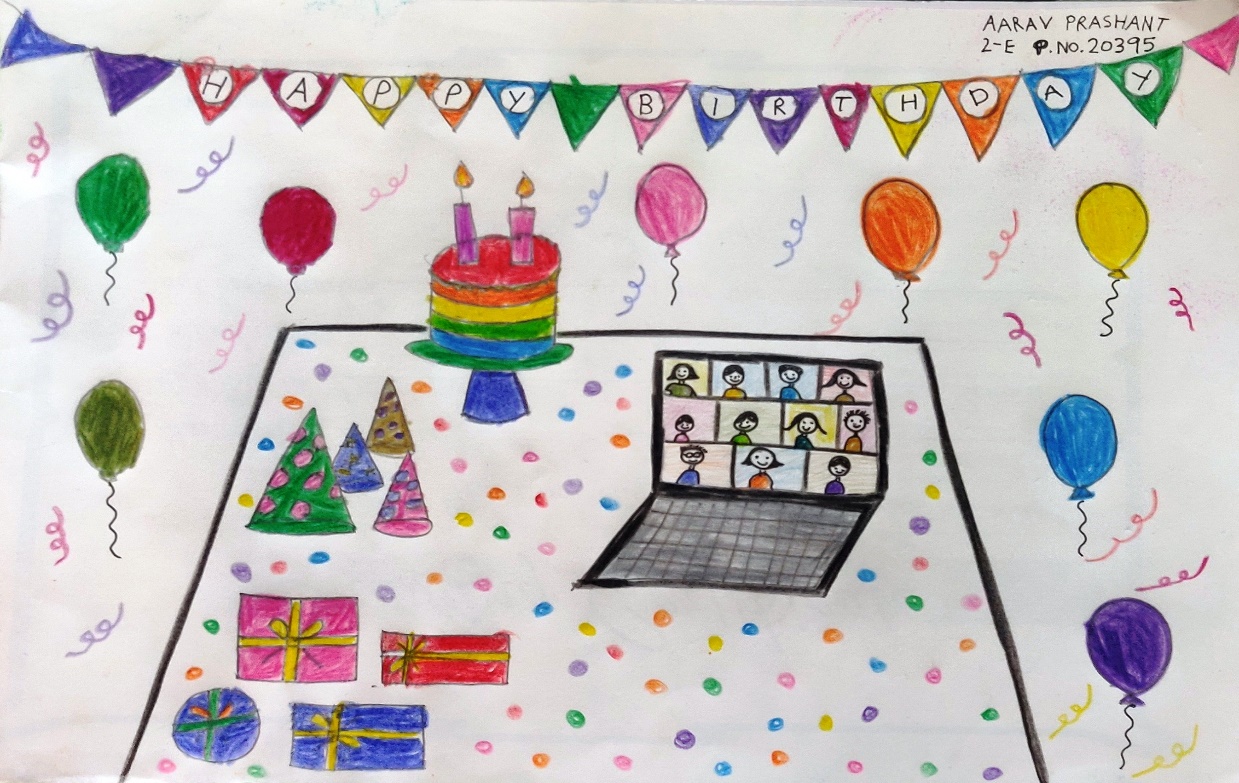 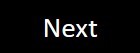 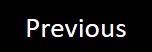 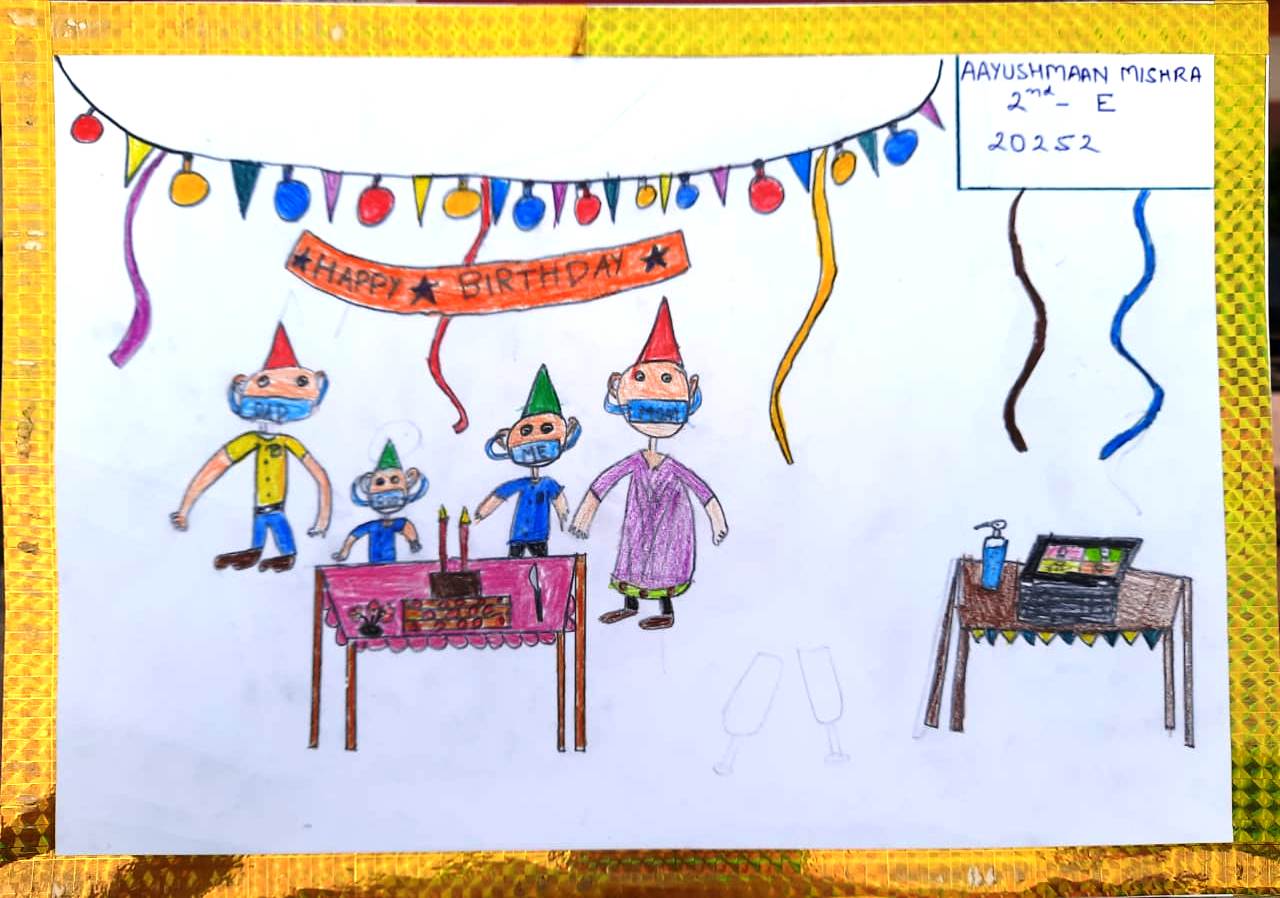 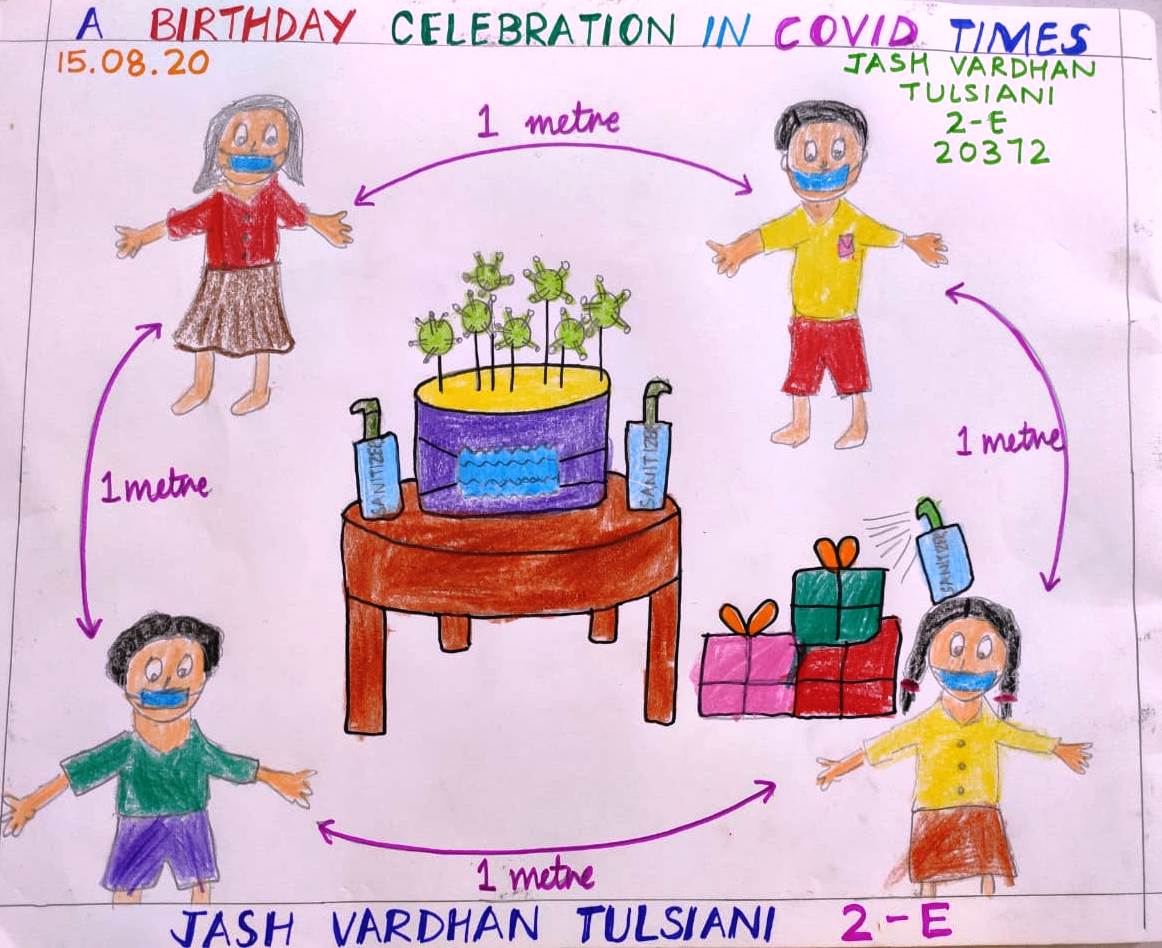 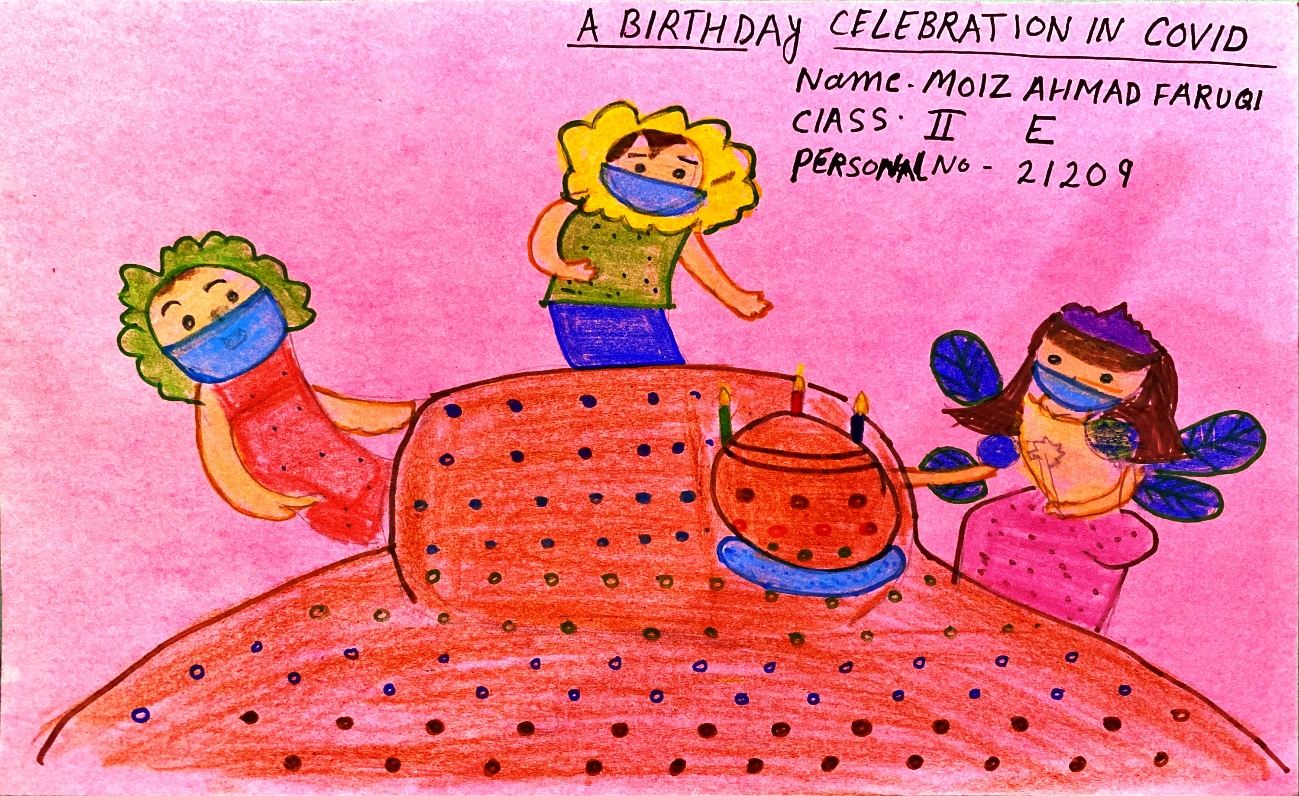 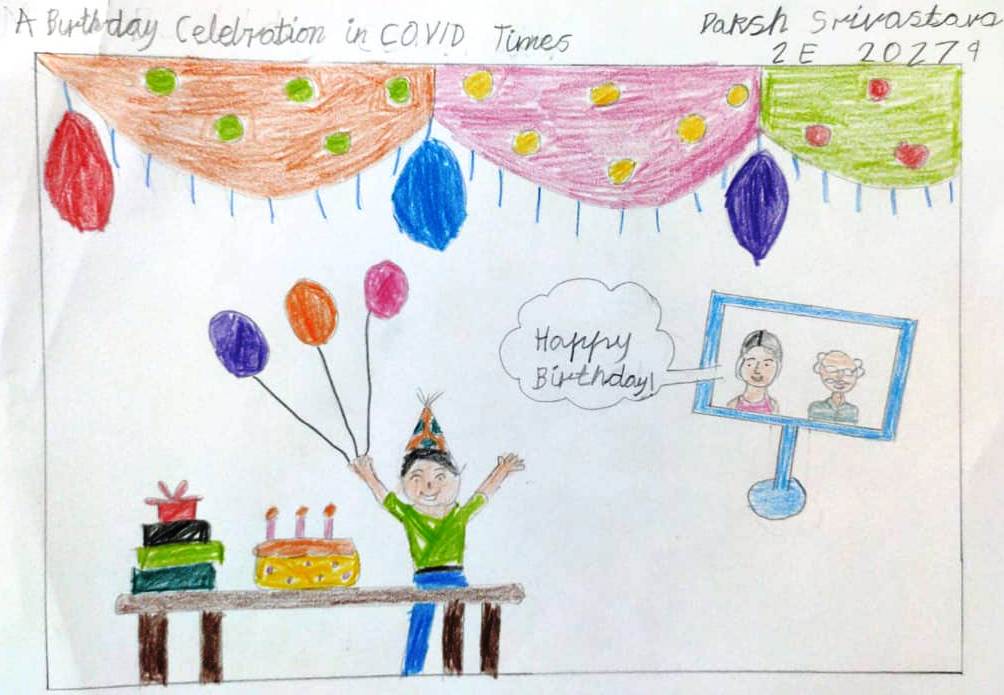 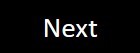 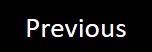 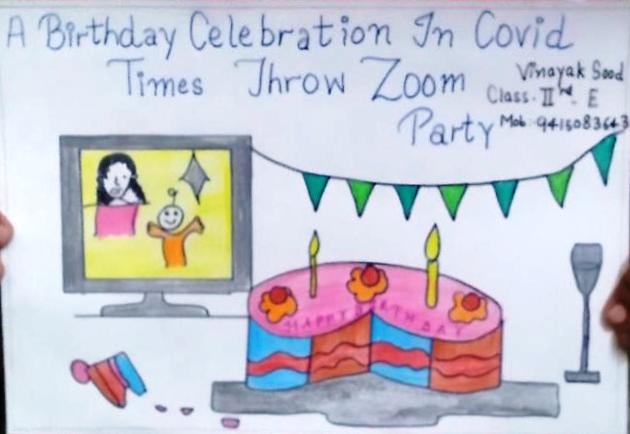 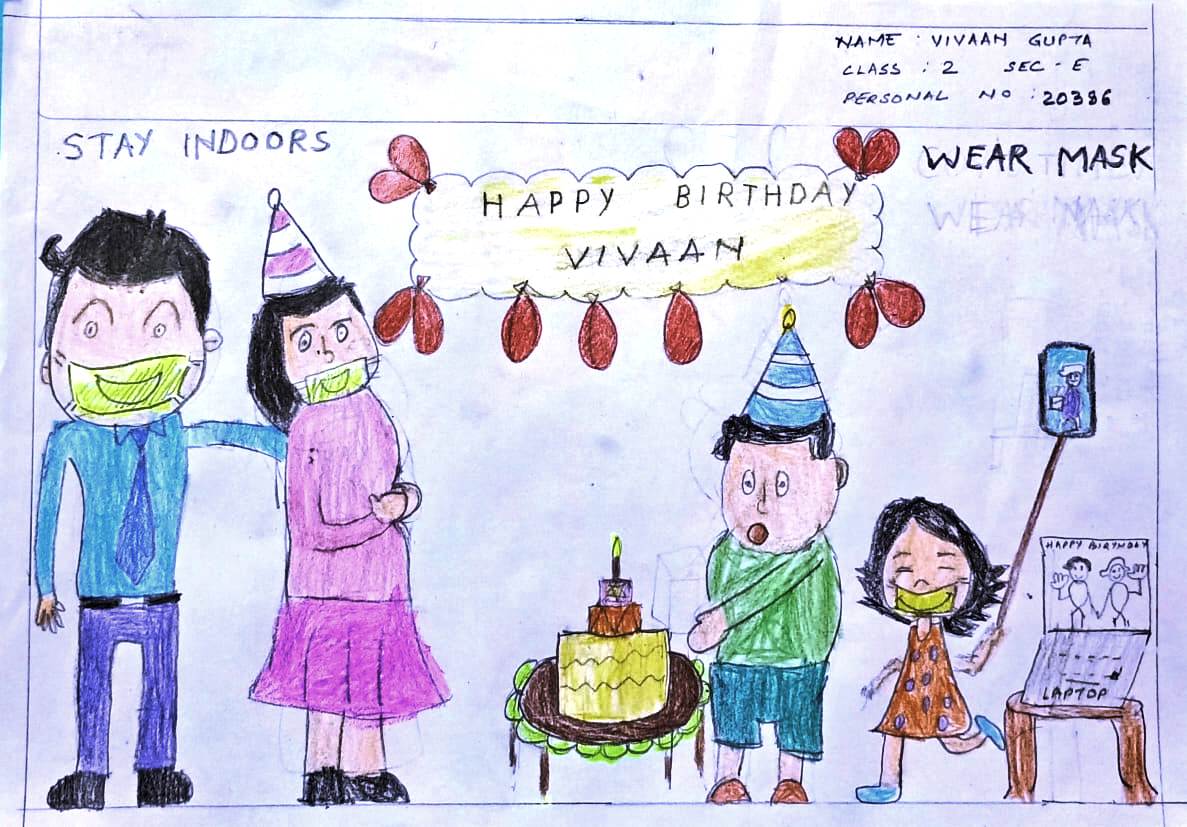 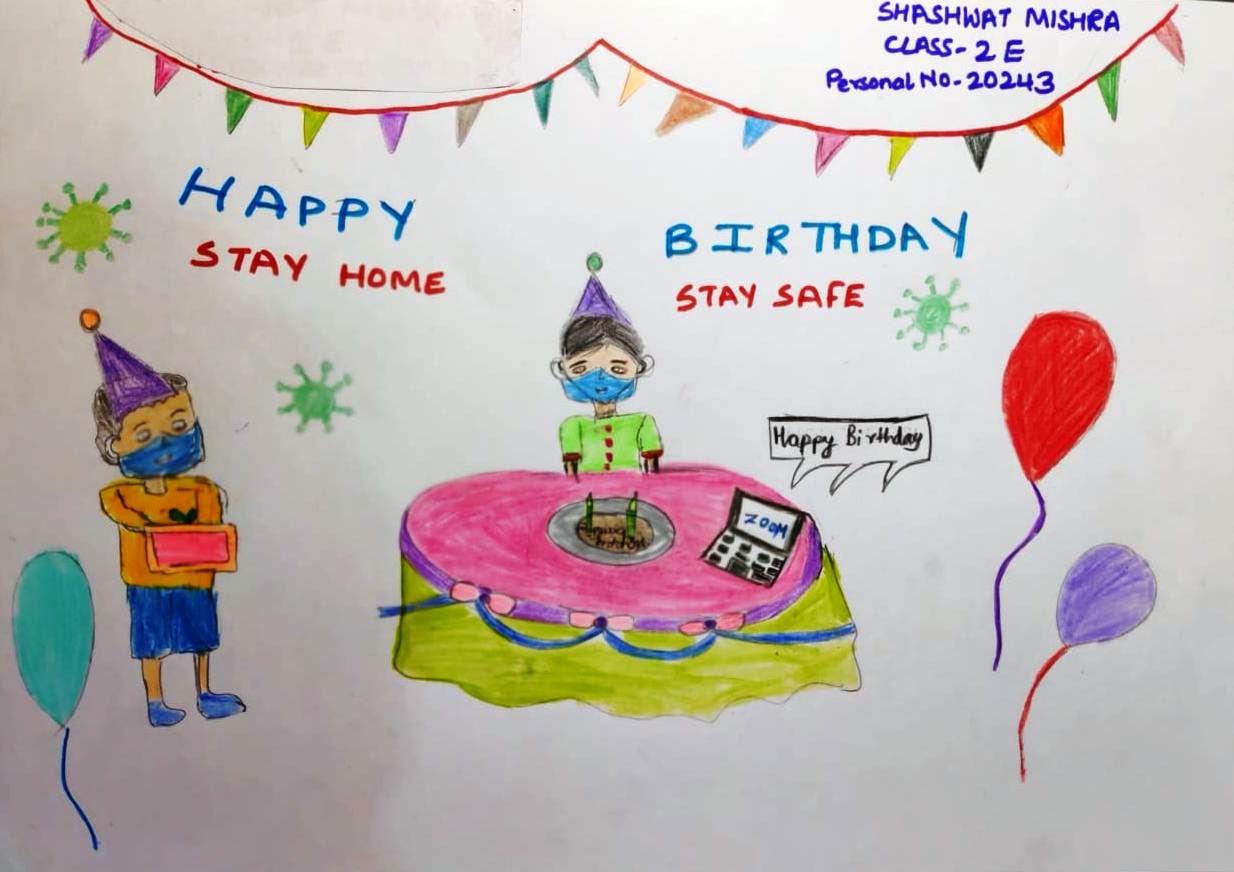 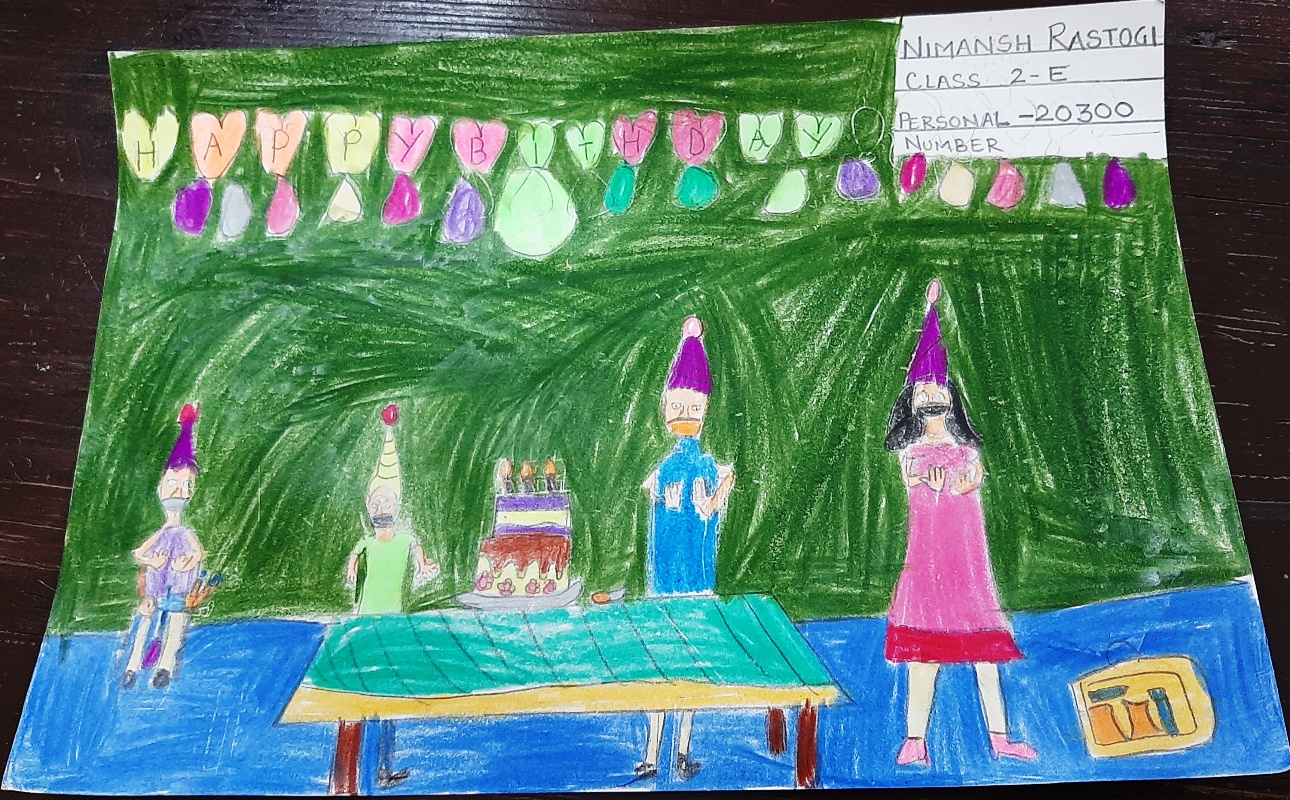 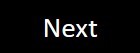 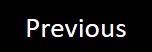 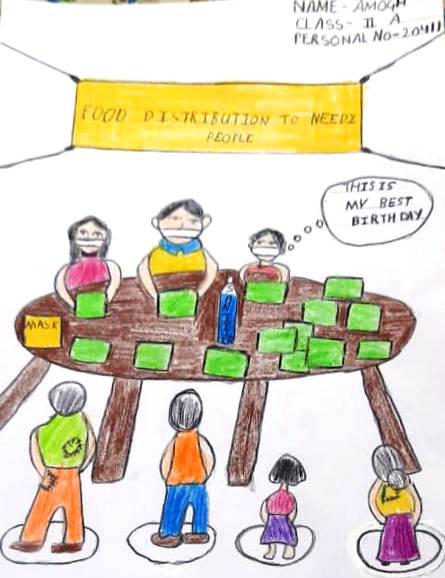 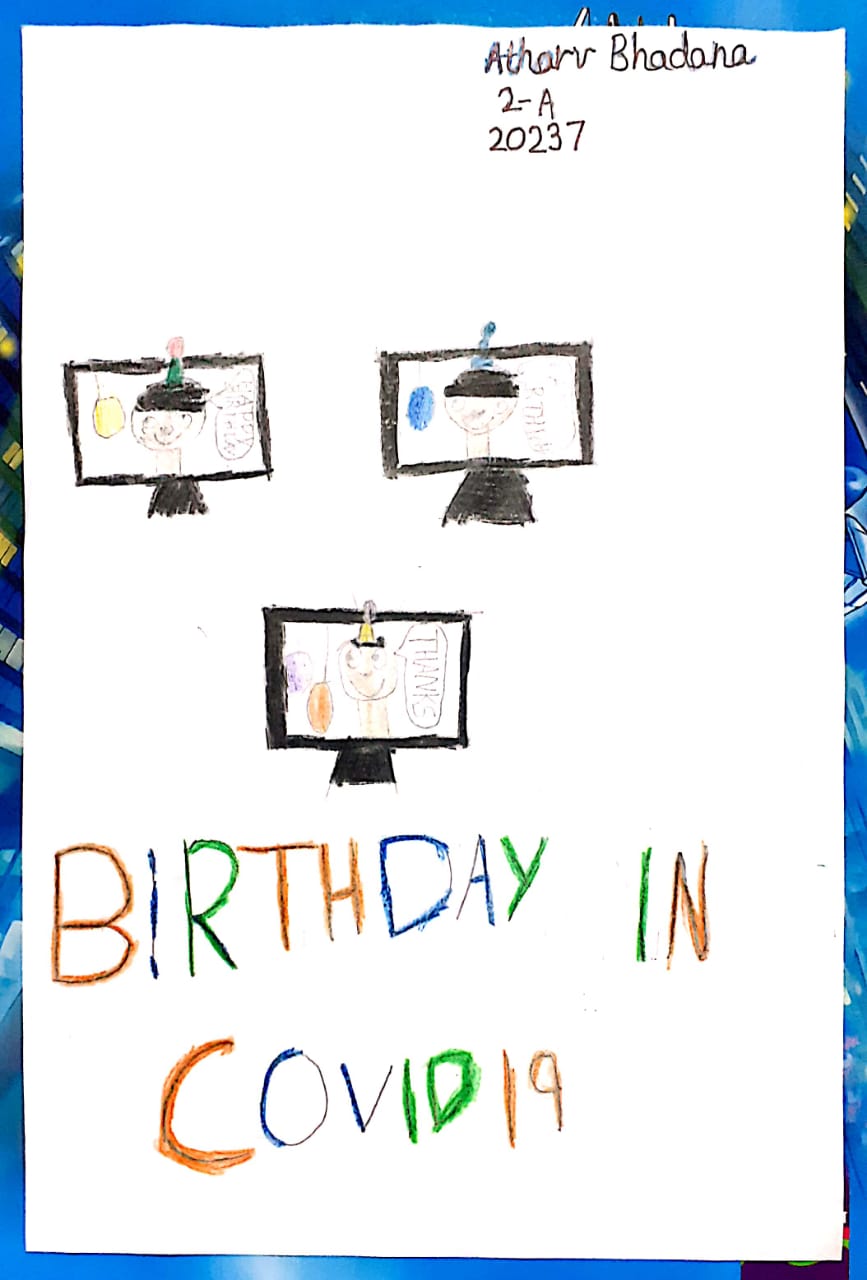 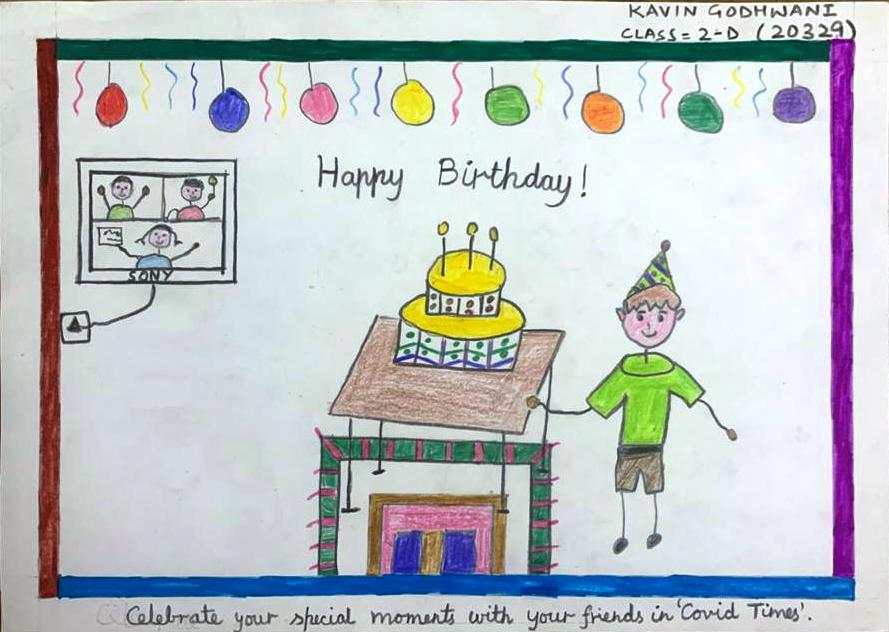 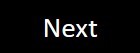 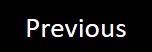 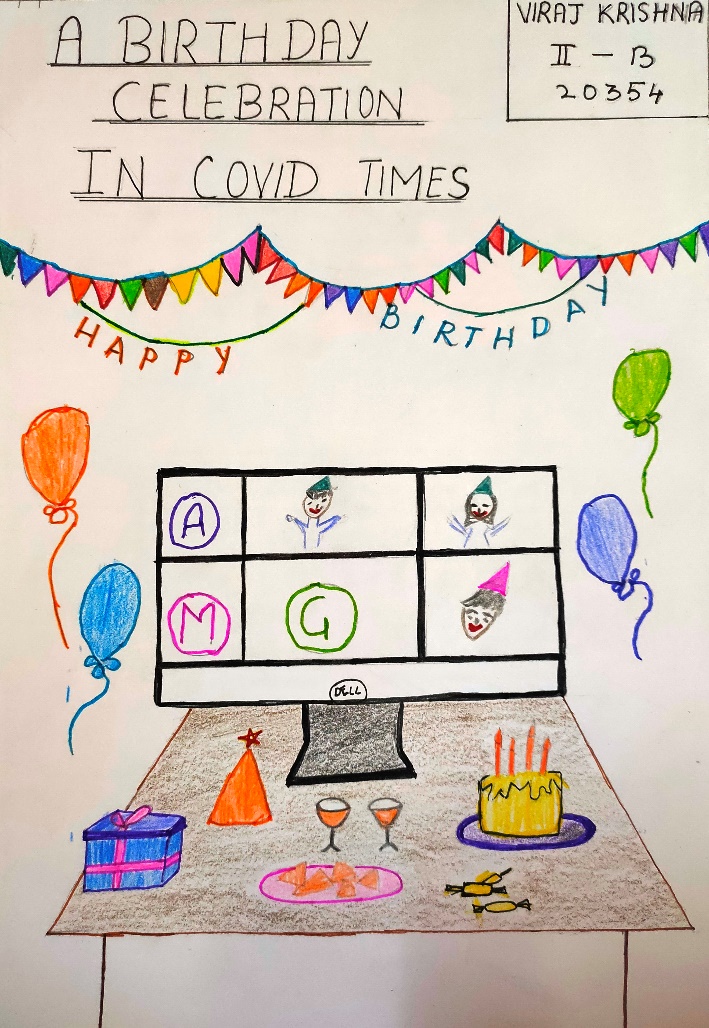 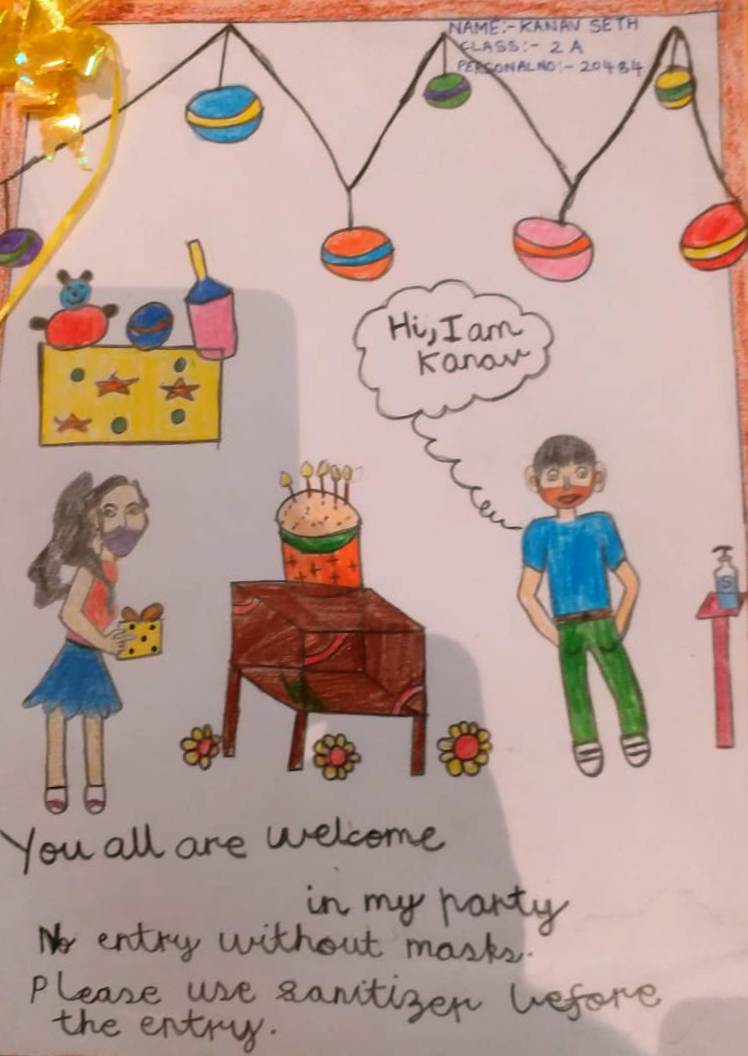 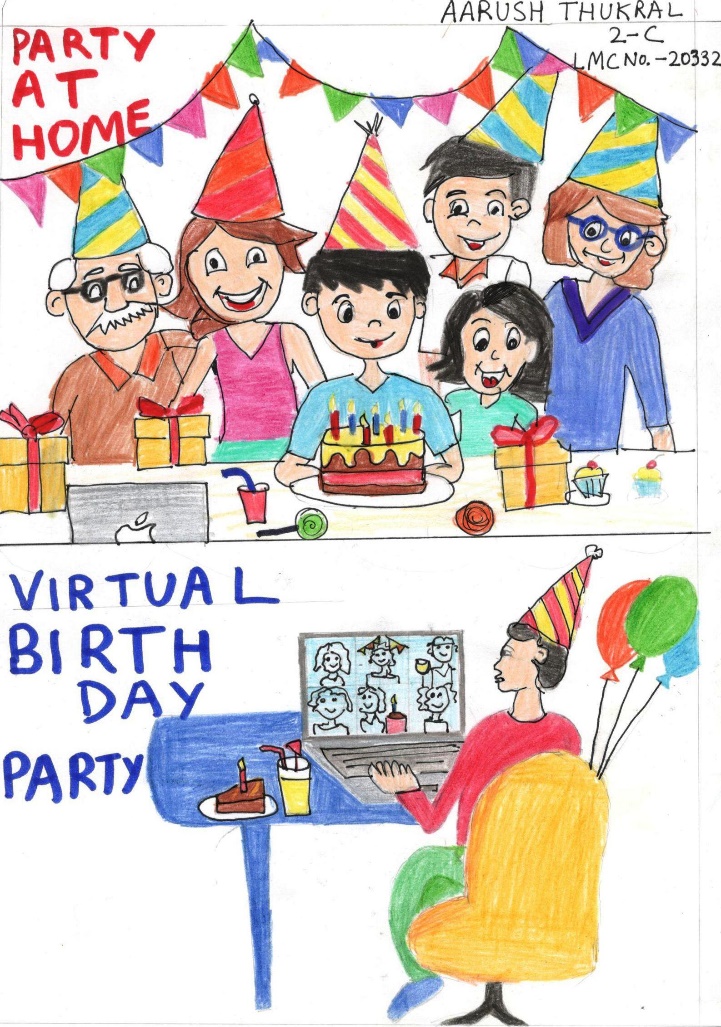 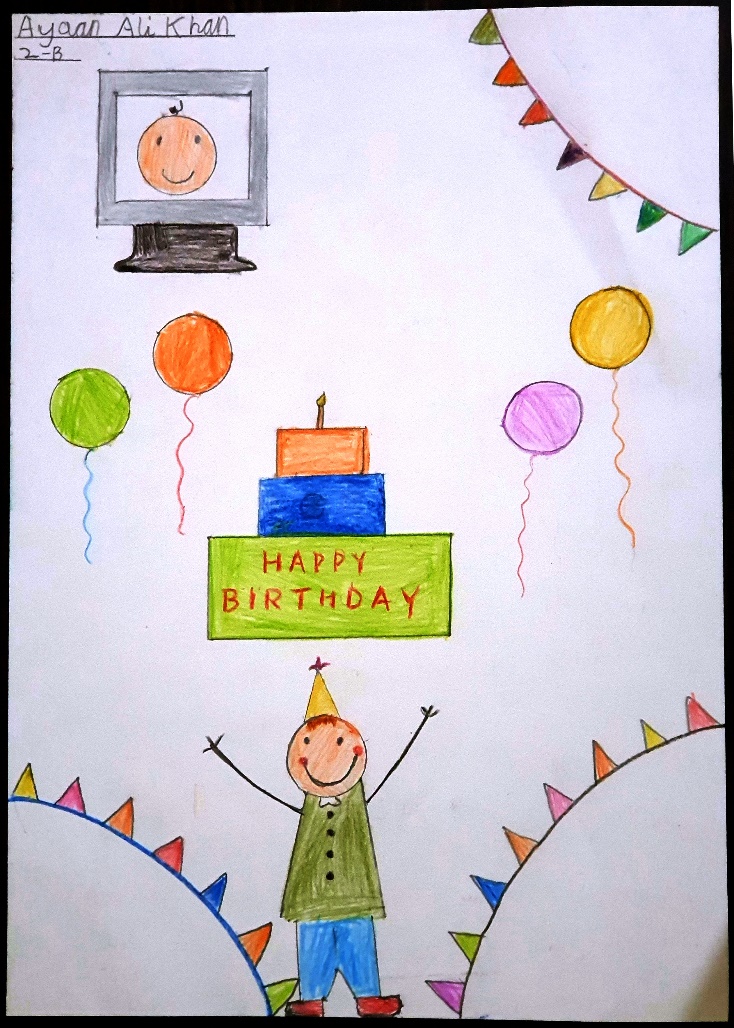 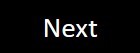 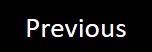 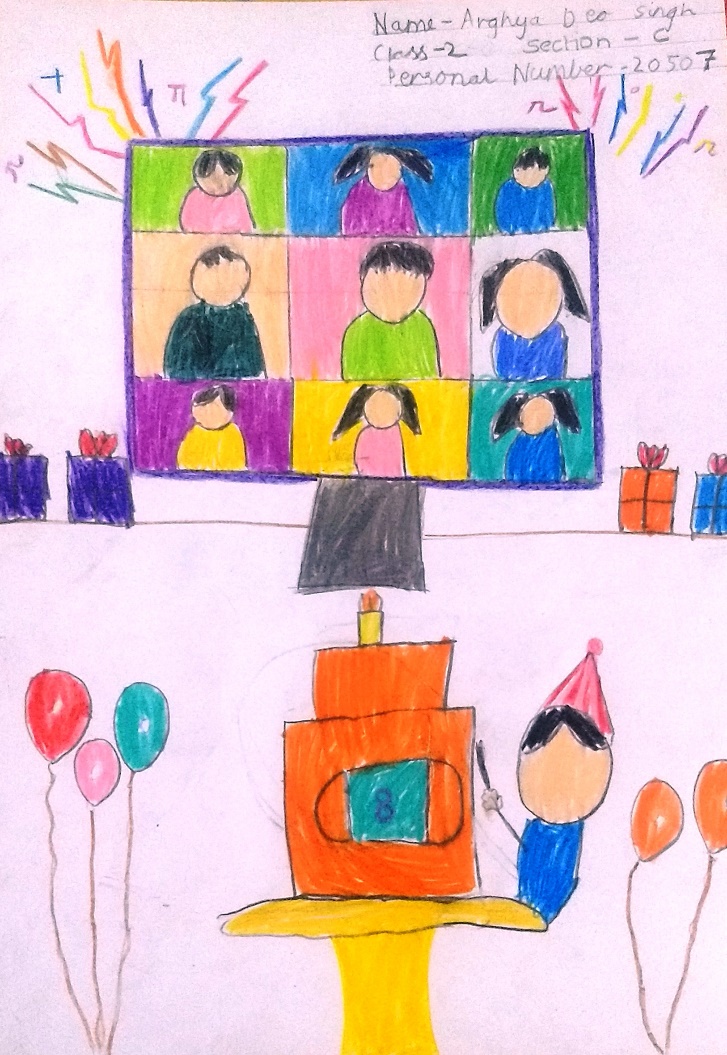 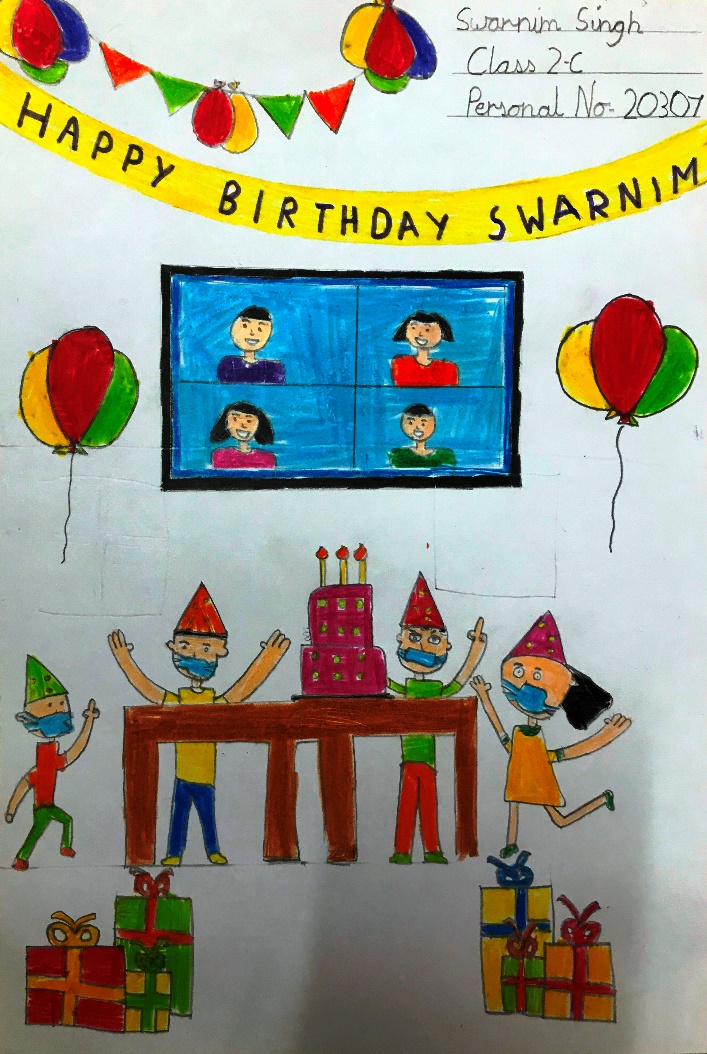 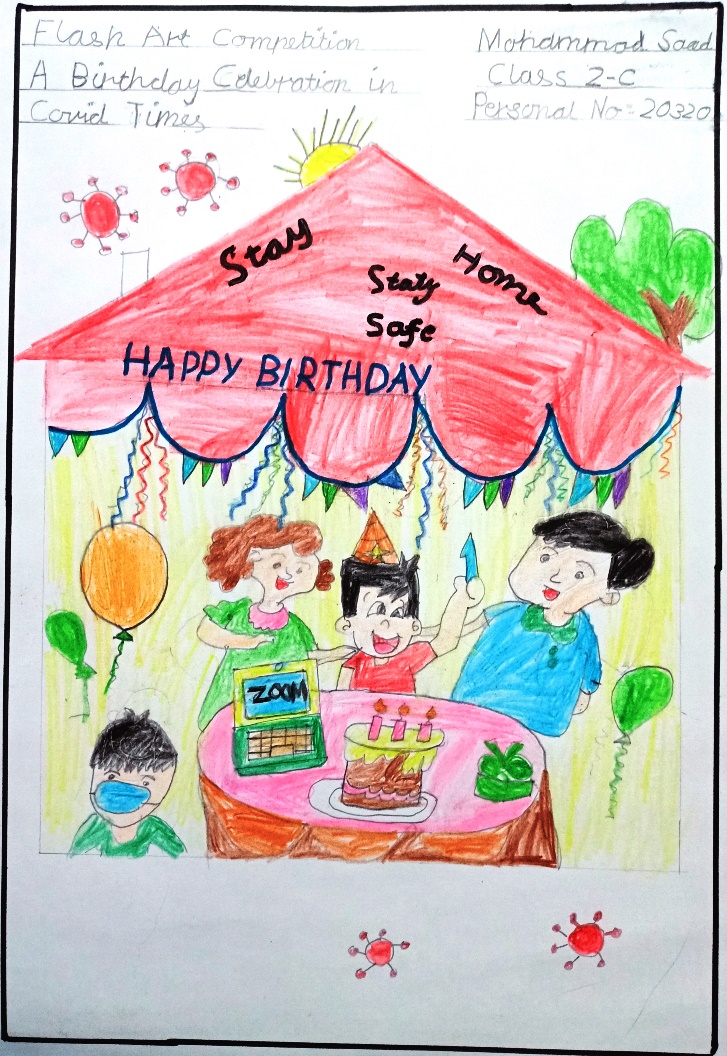 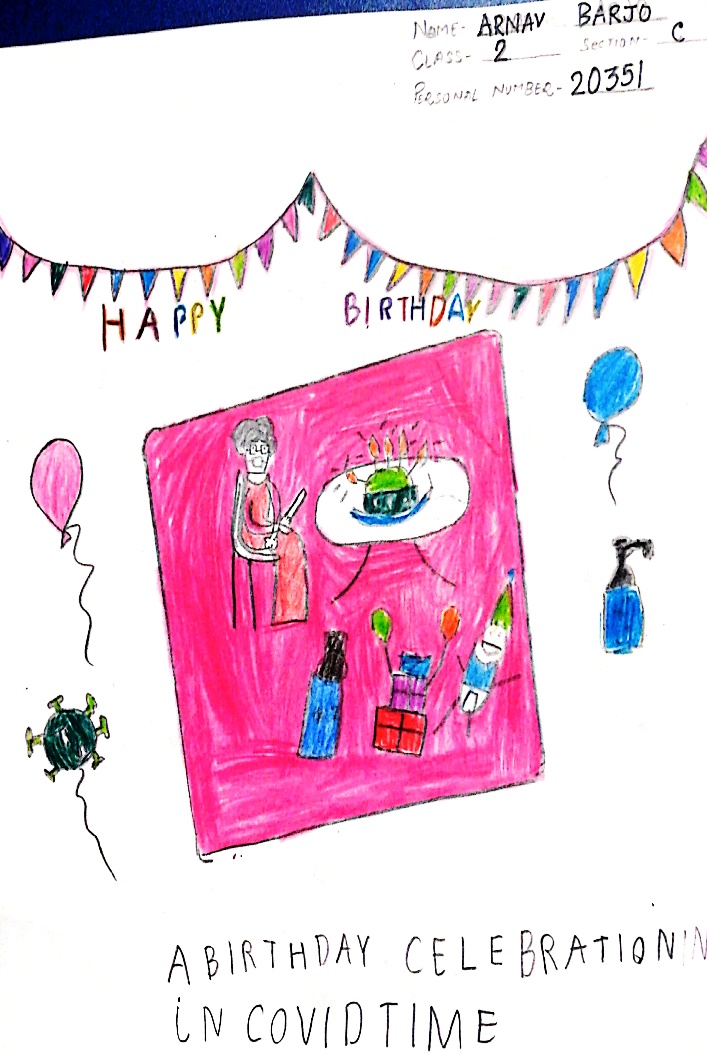 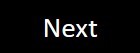 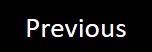 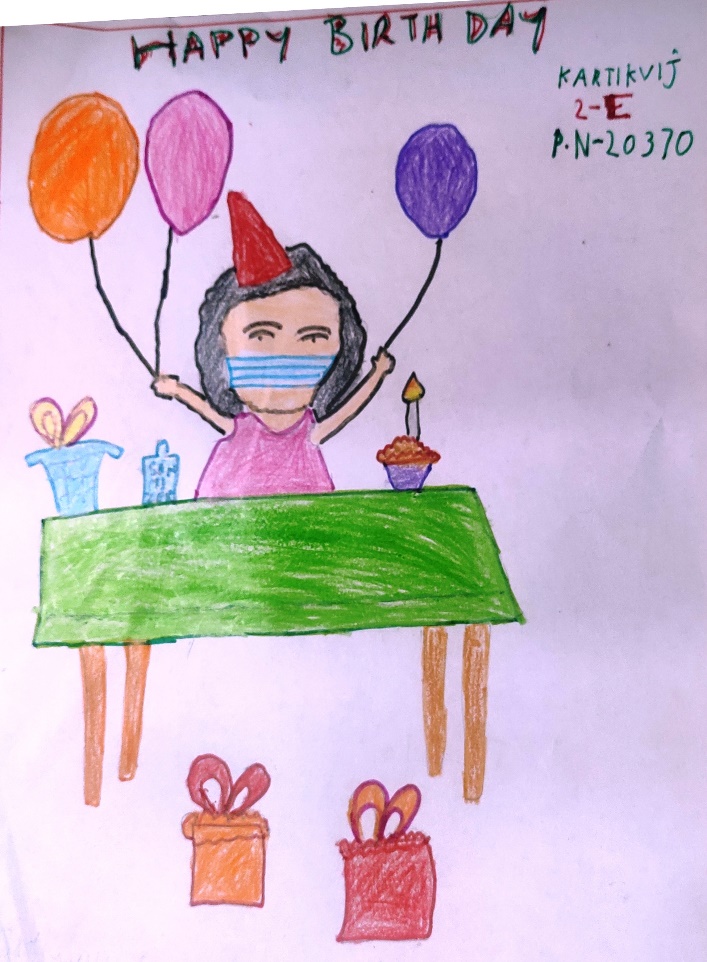 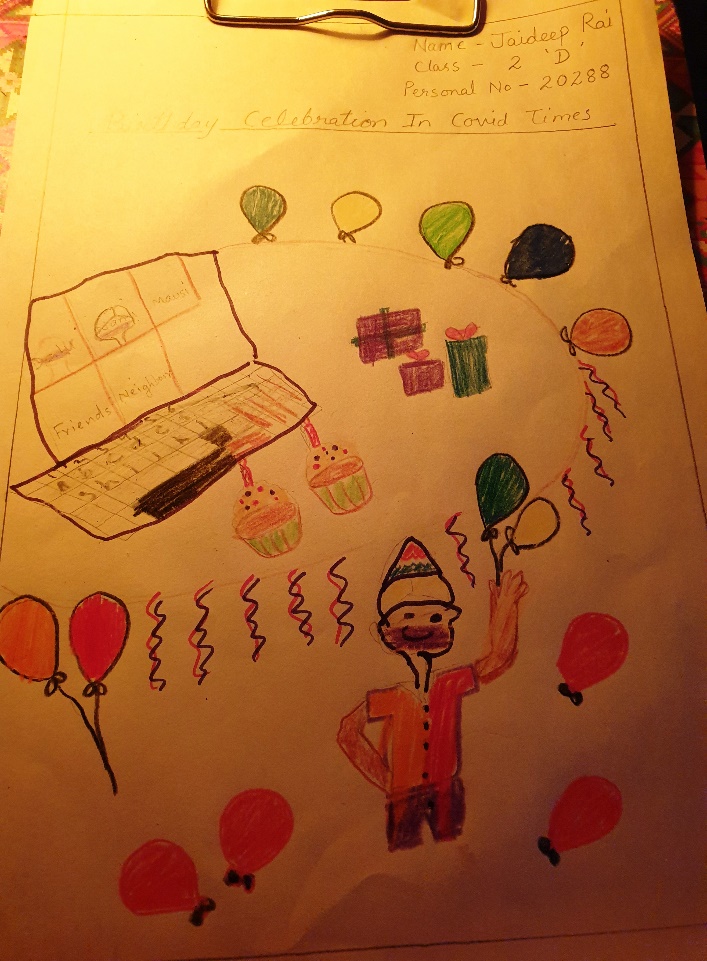 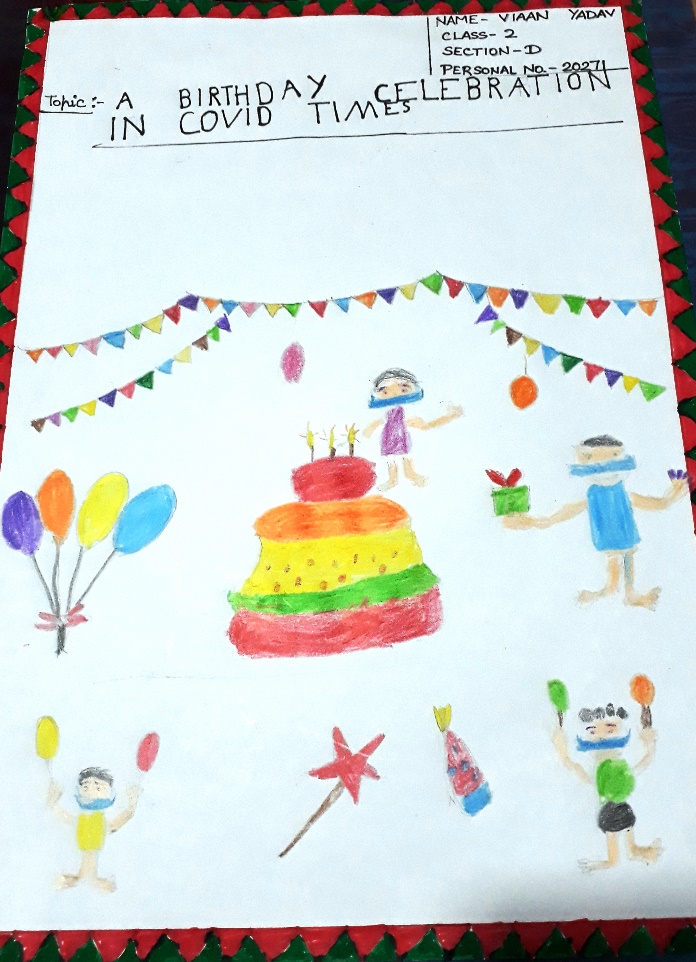 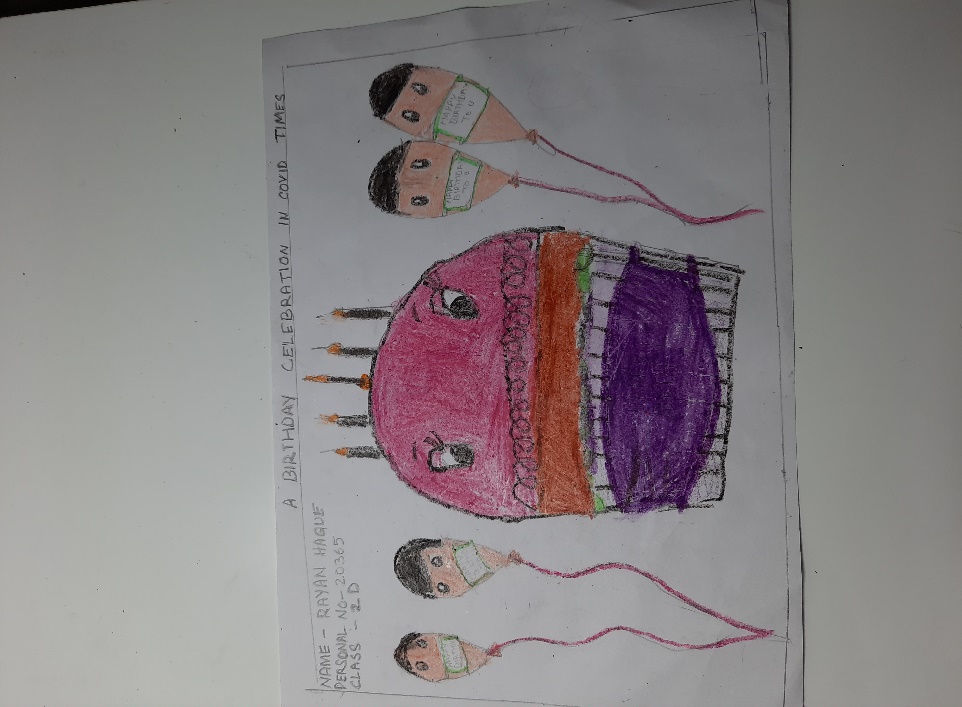 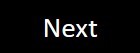 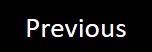 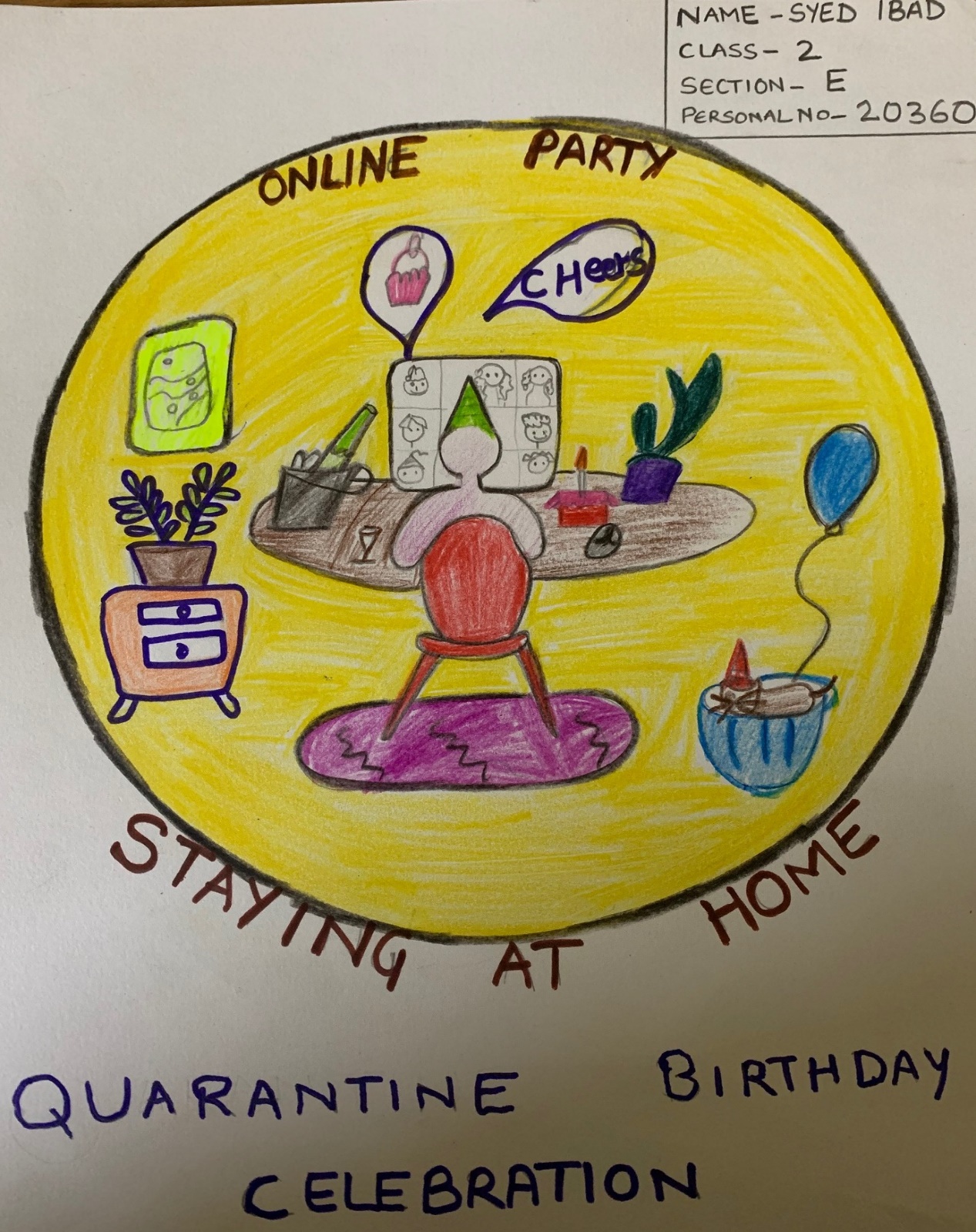 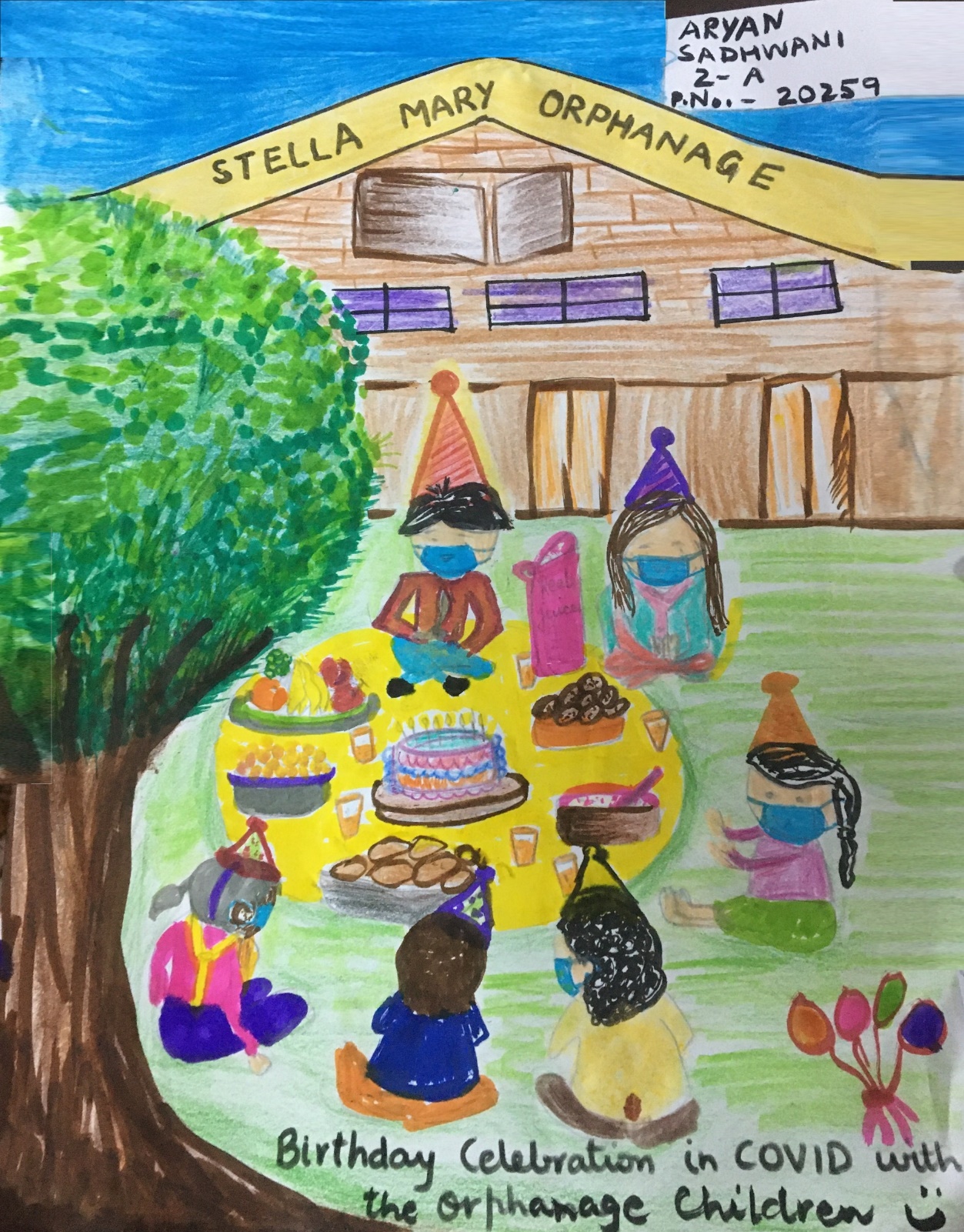 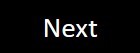 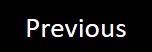 Thank You for Viewing
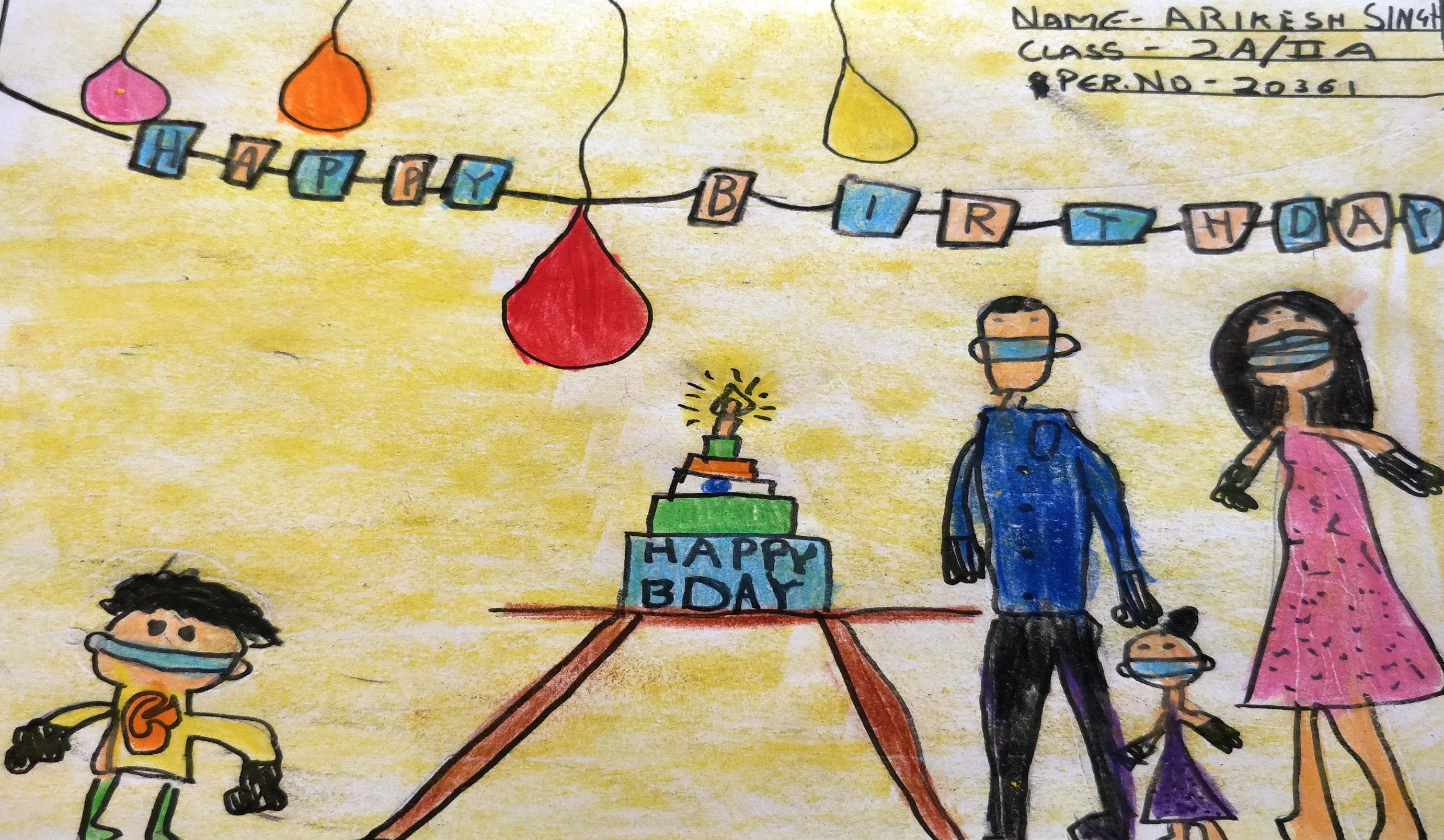 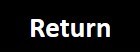 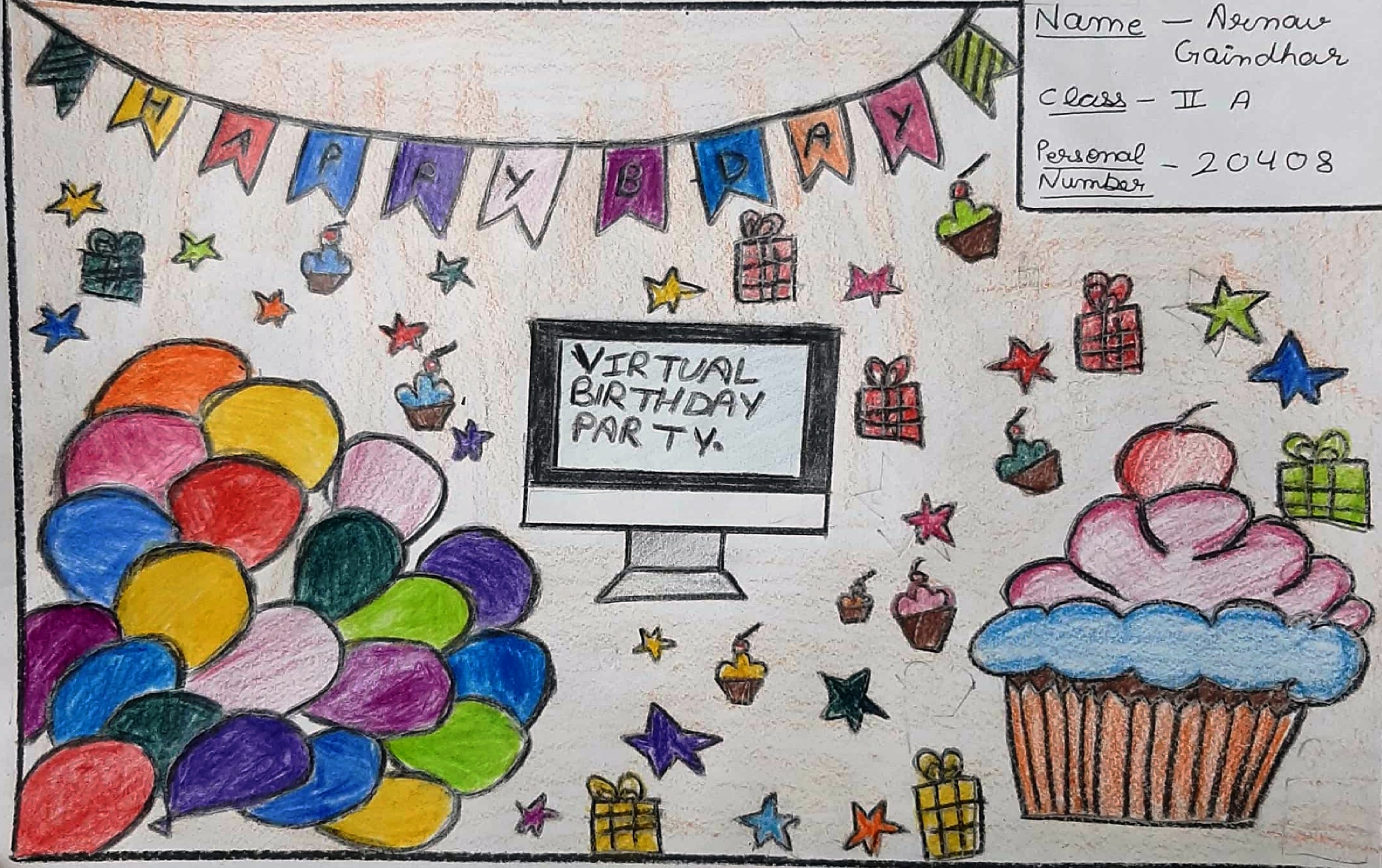 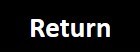 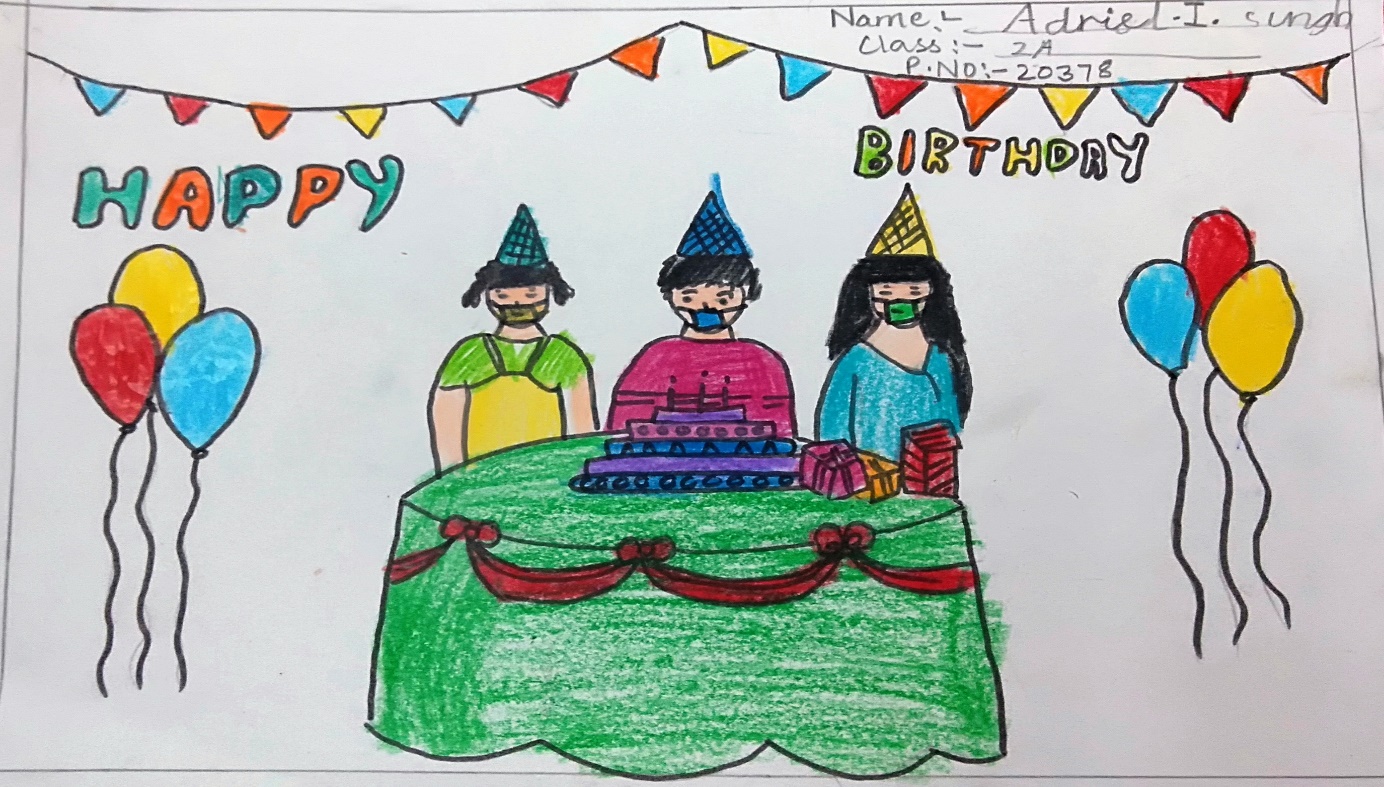 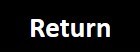 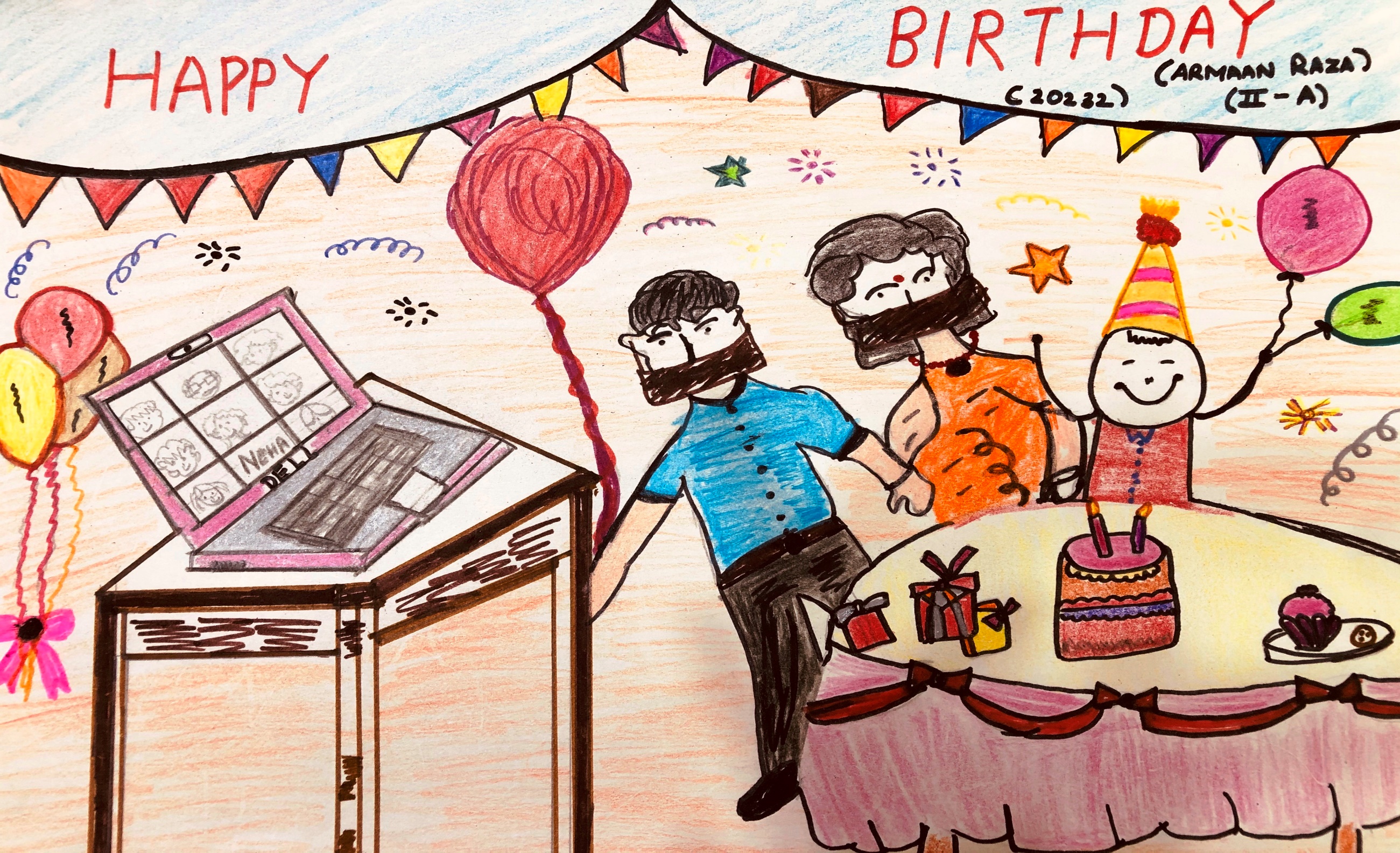 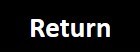 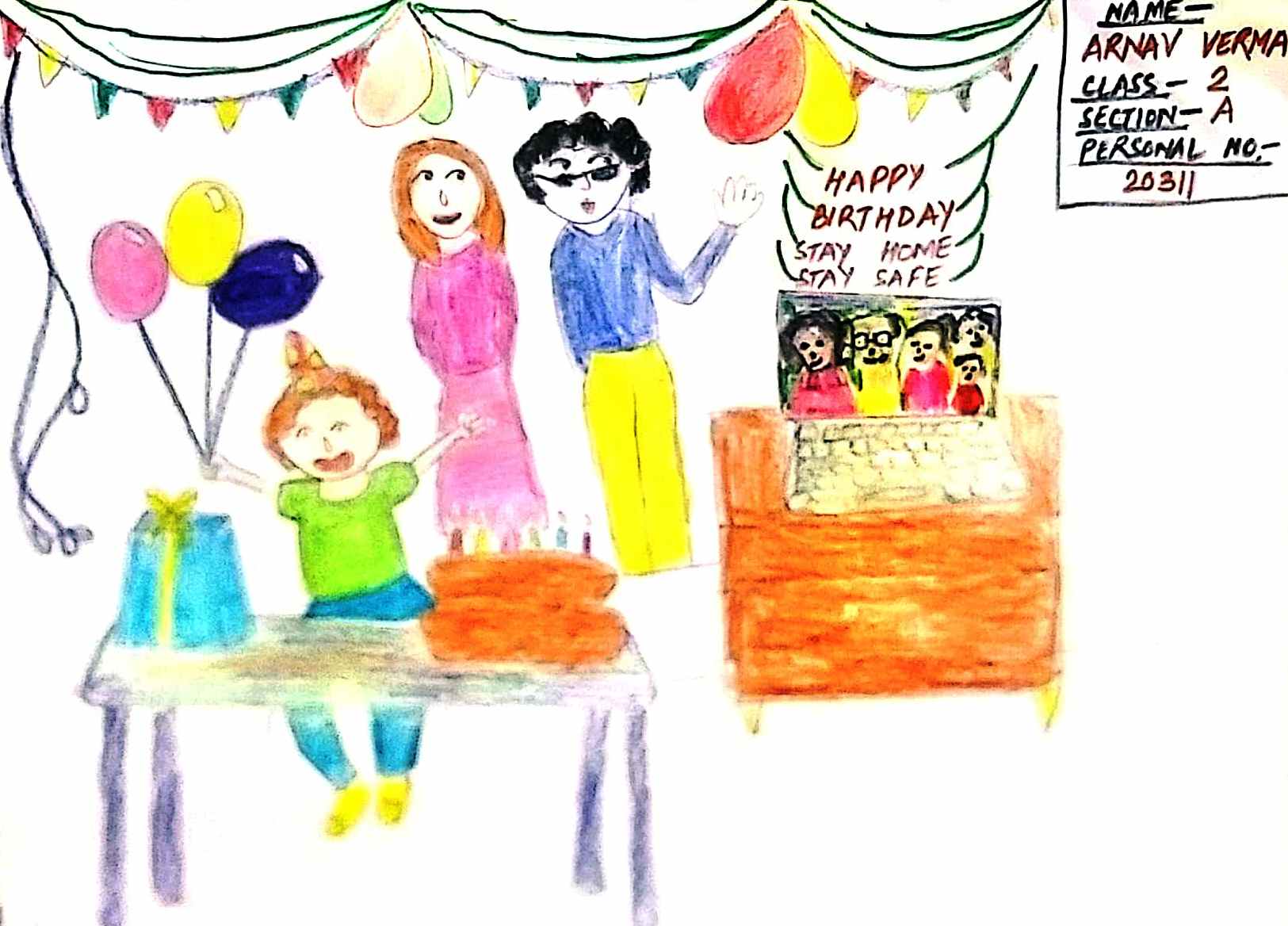 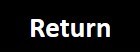 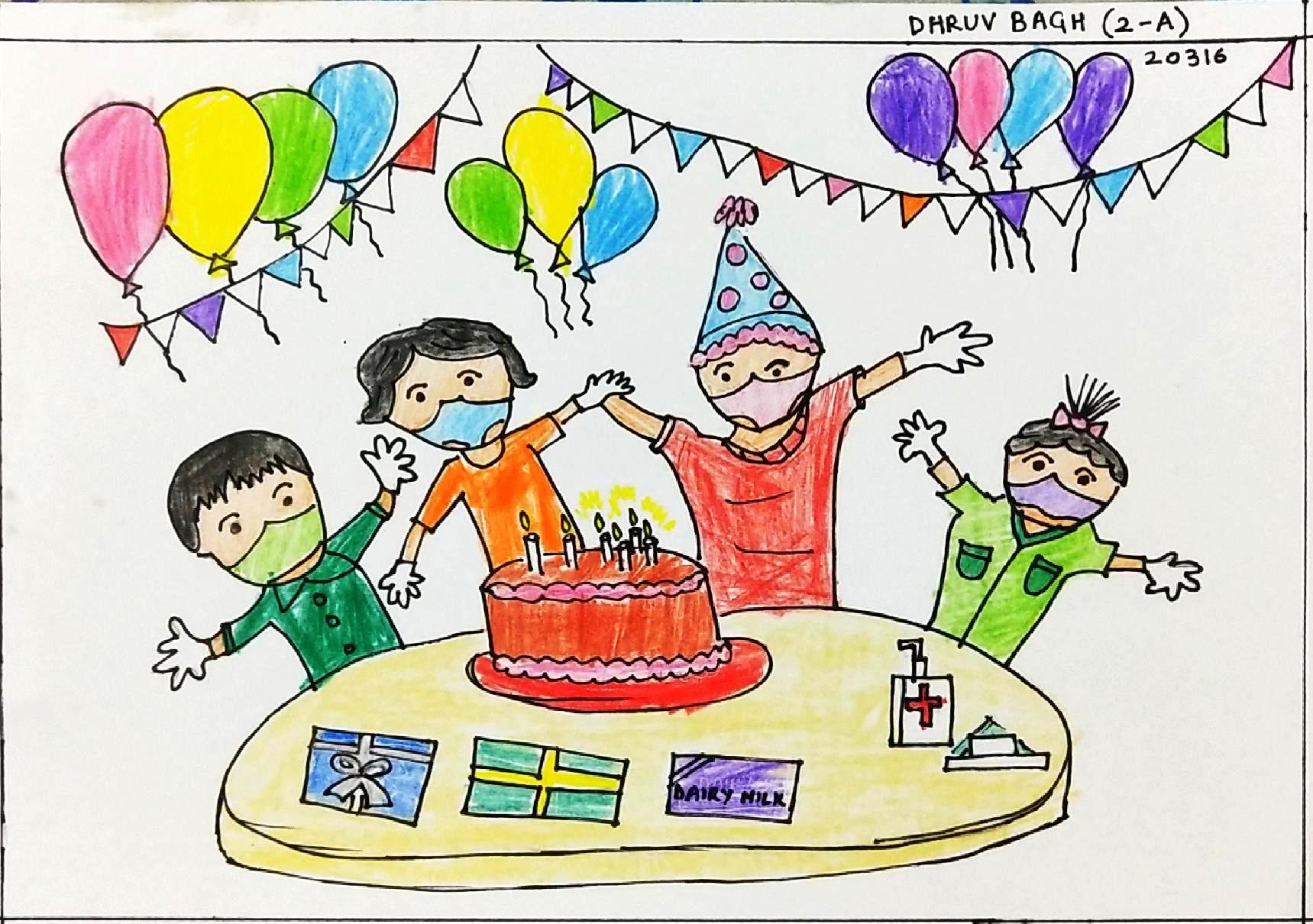 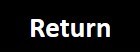 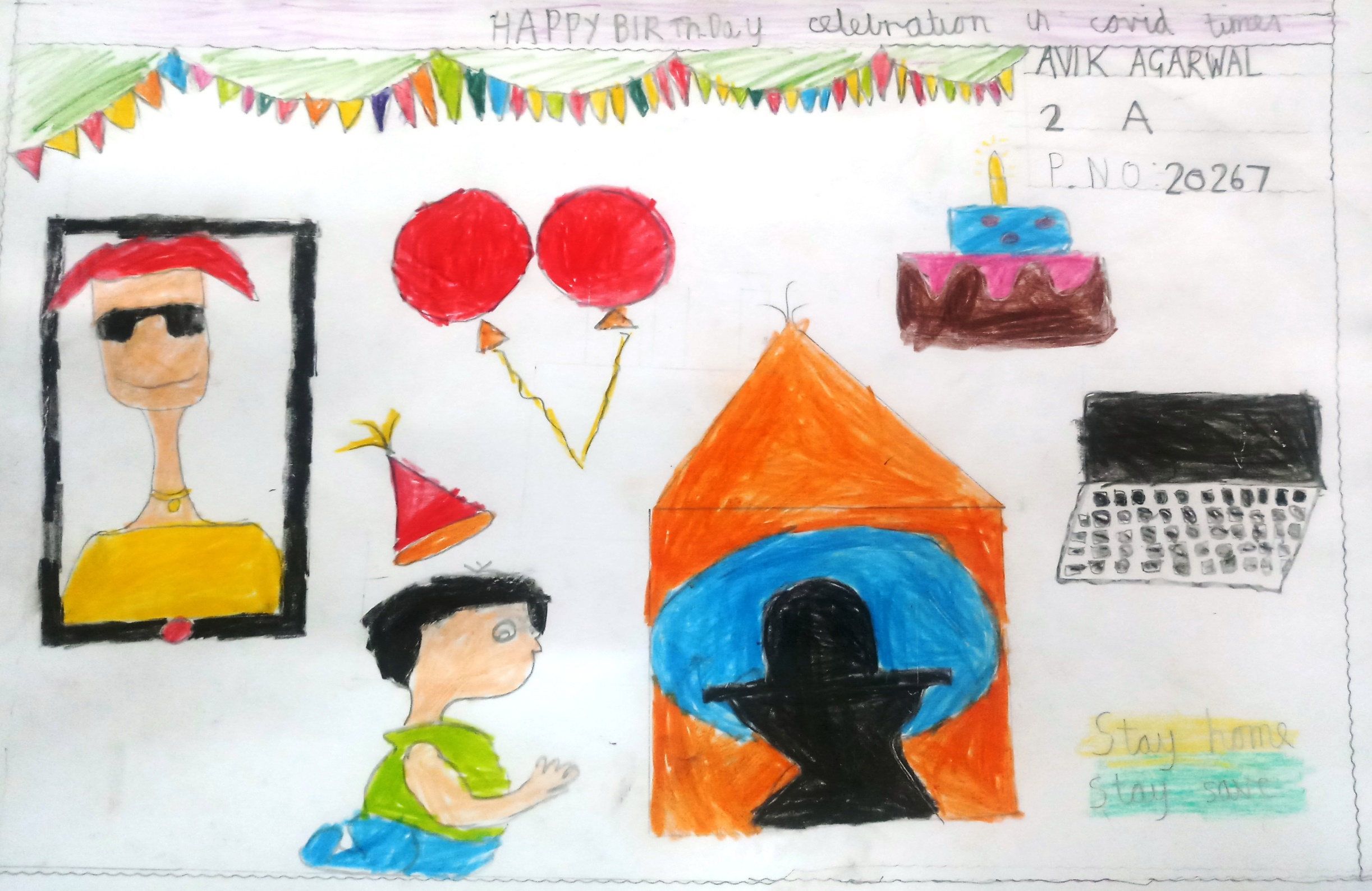 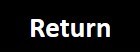 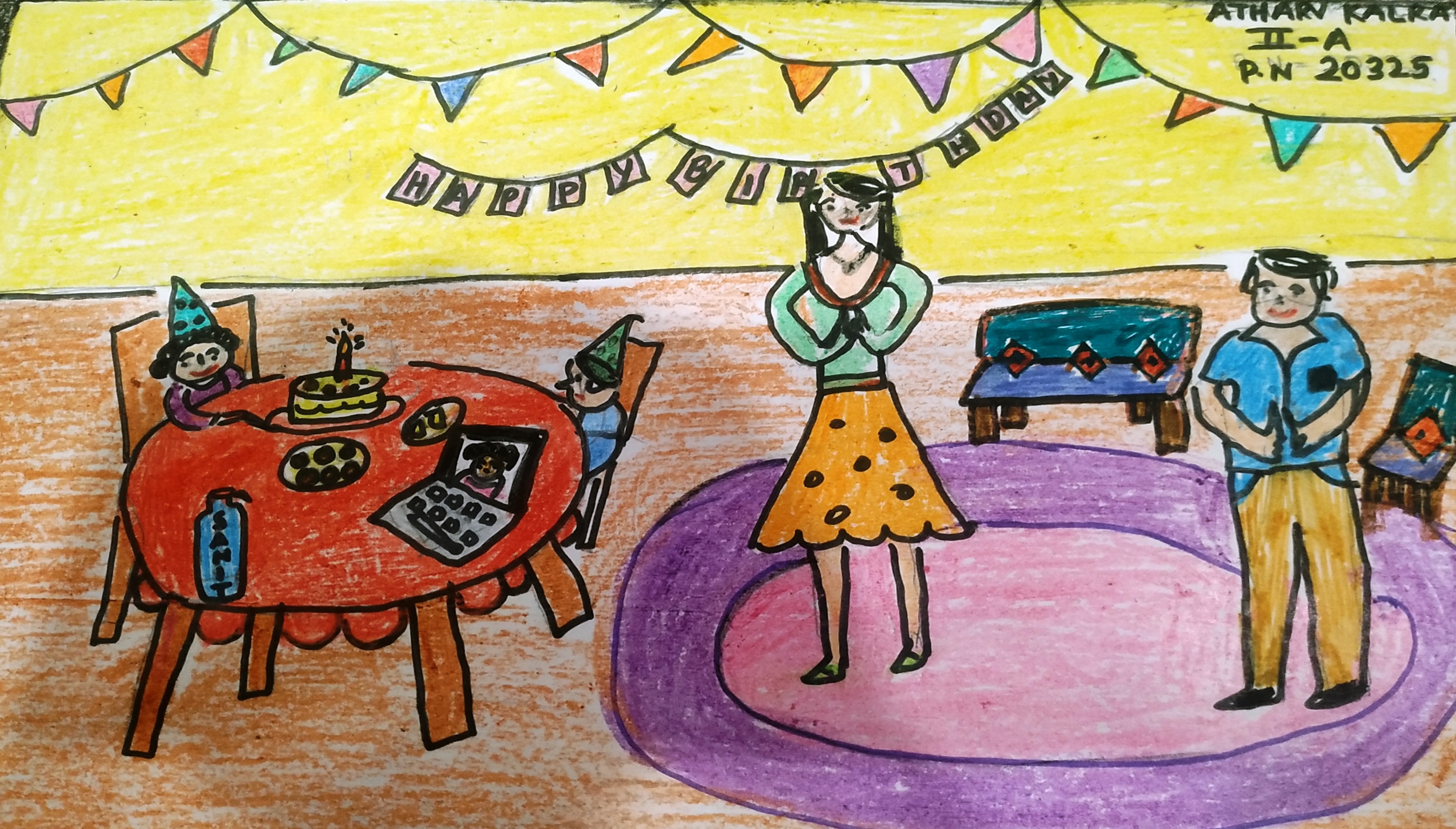 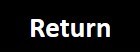 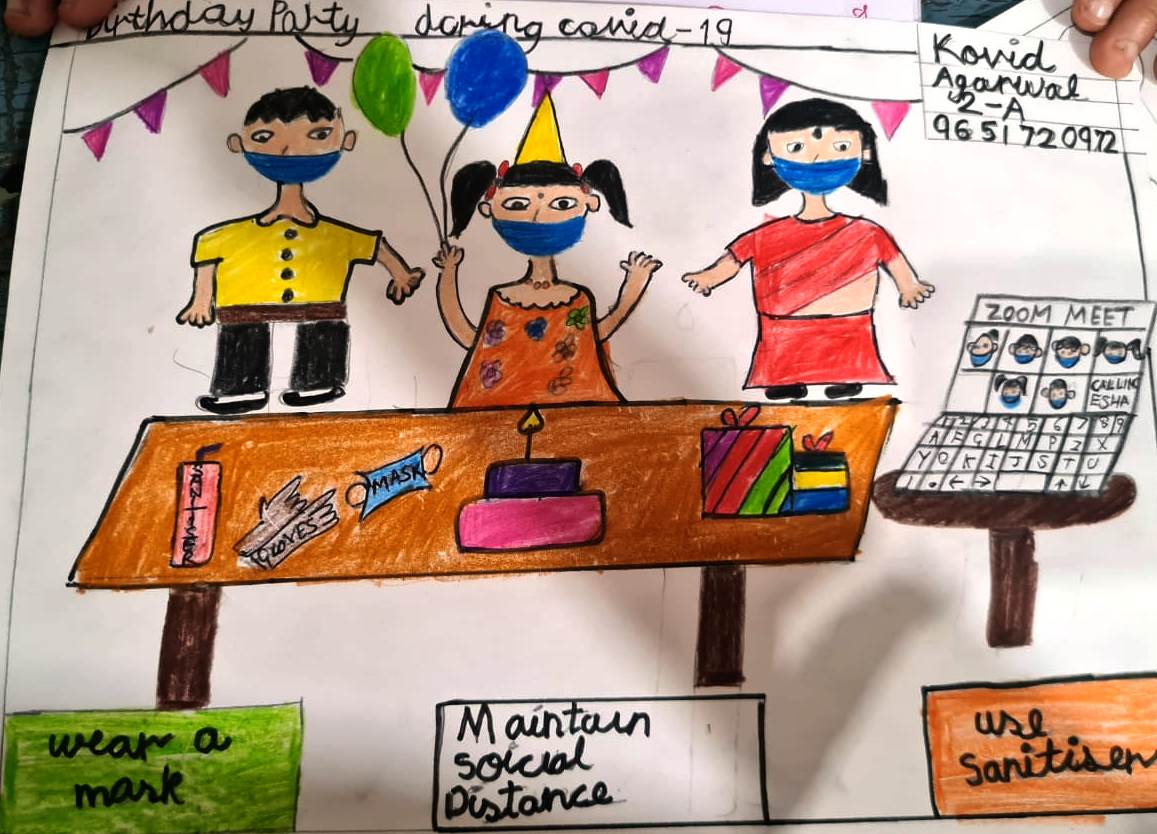 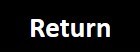 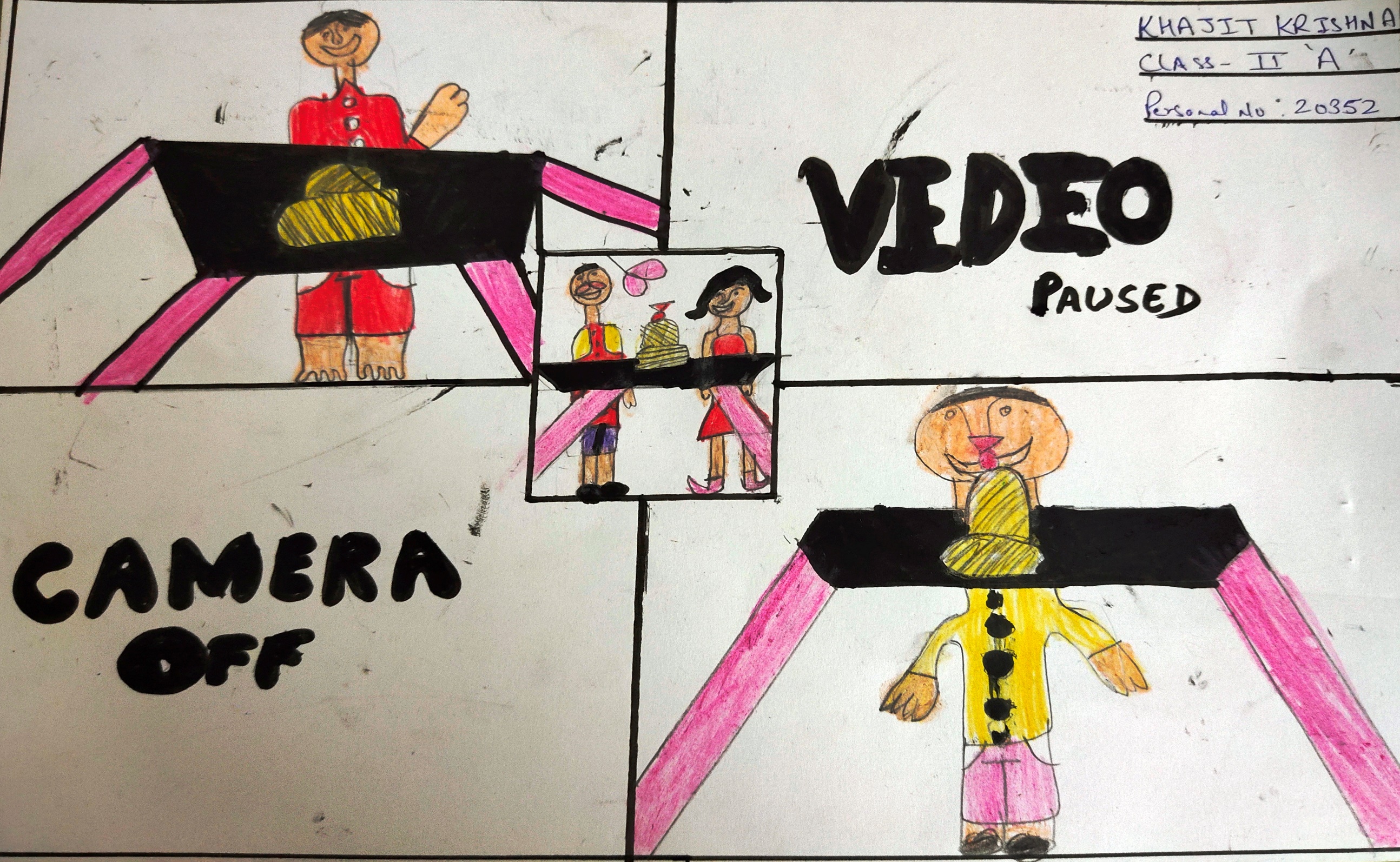 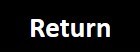 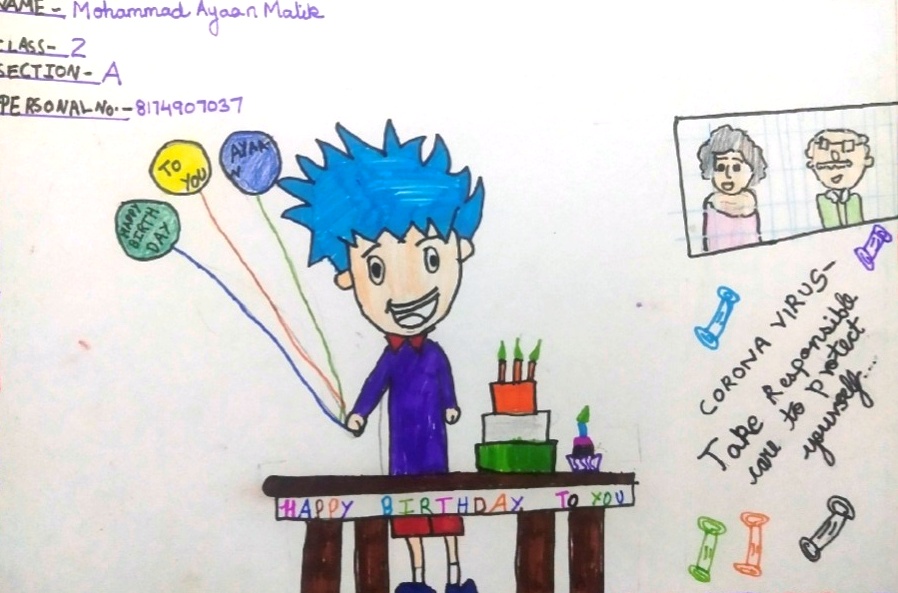 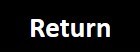 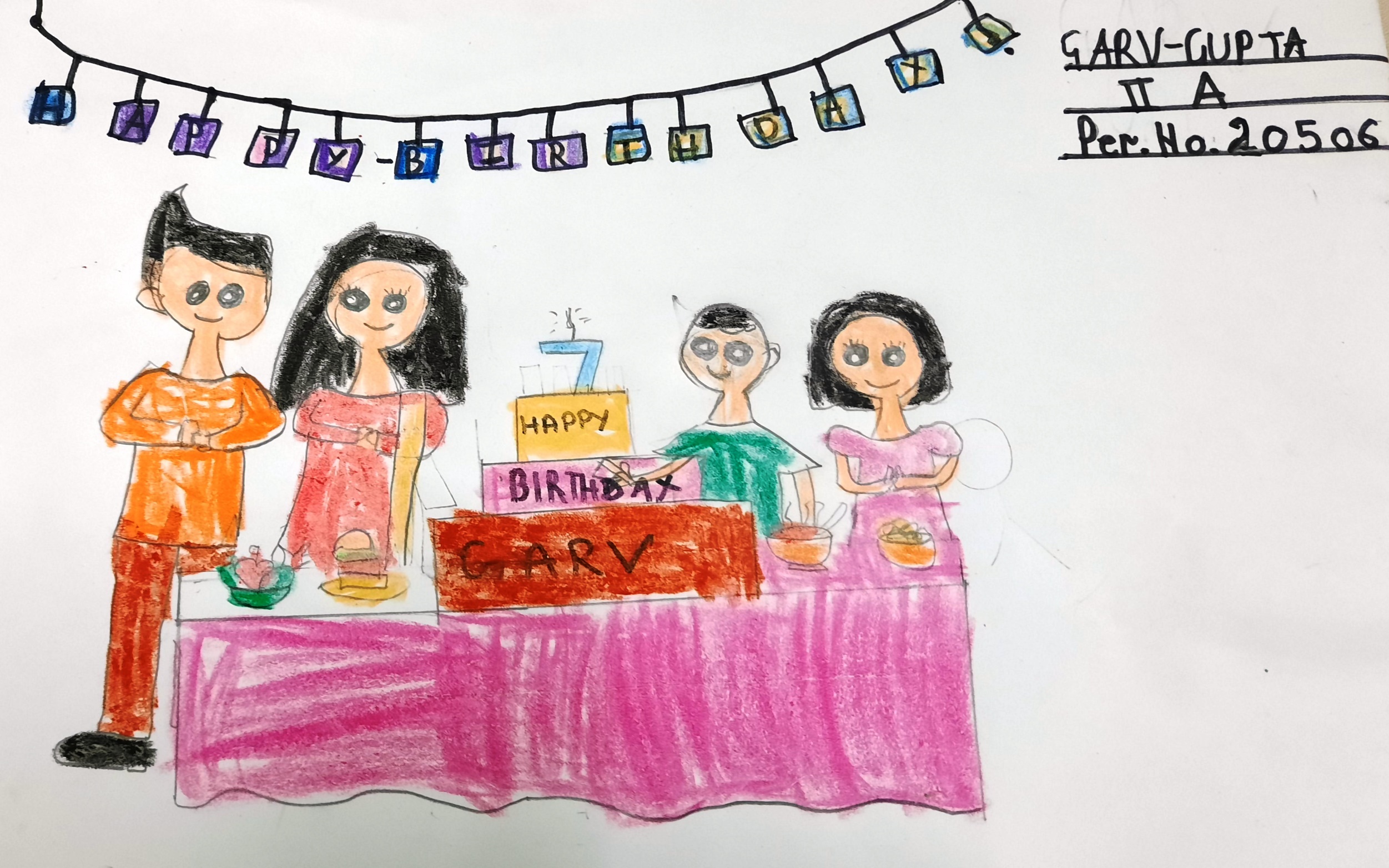 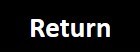 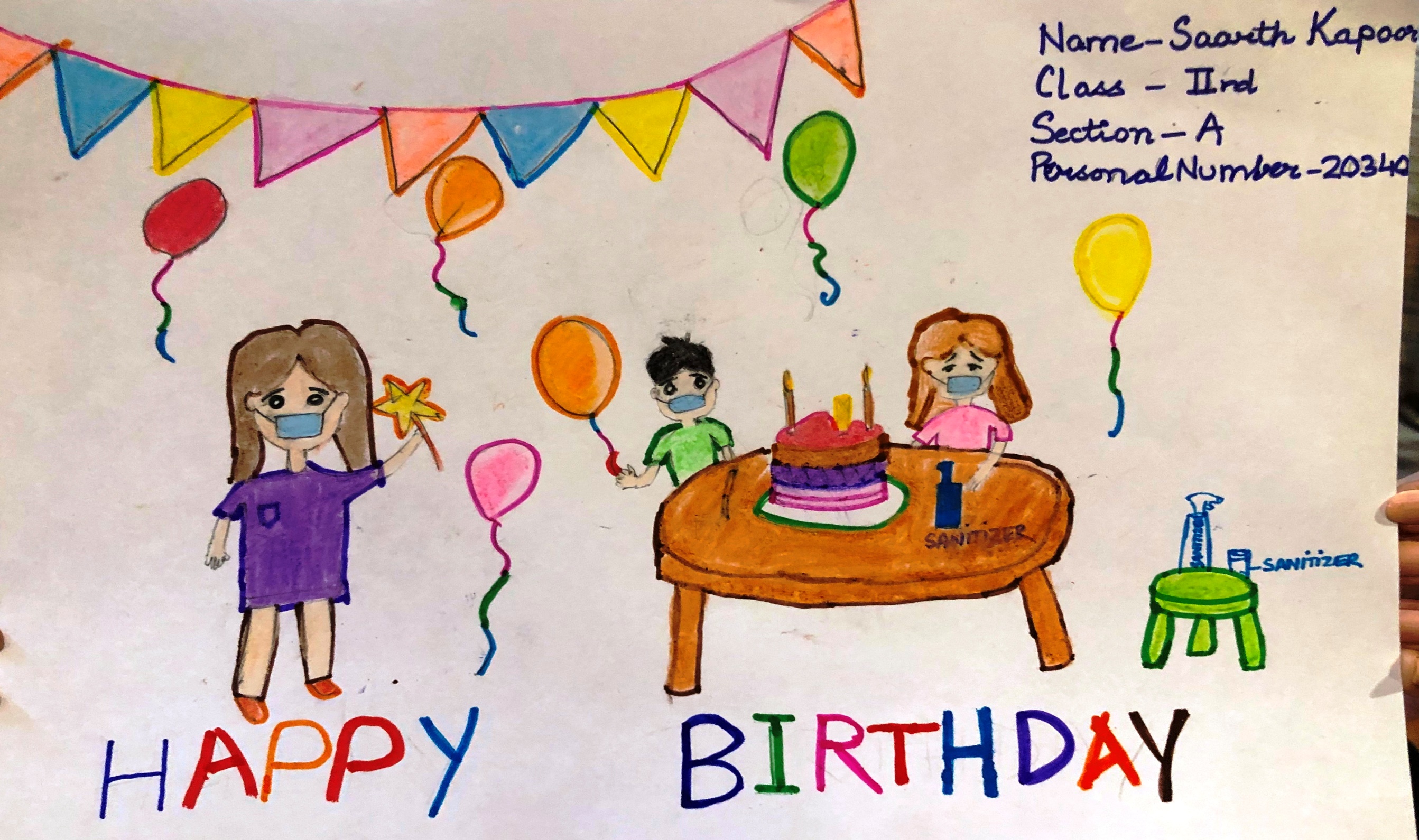 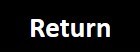 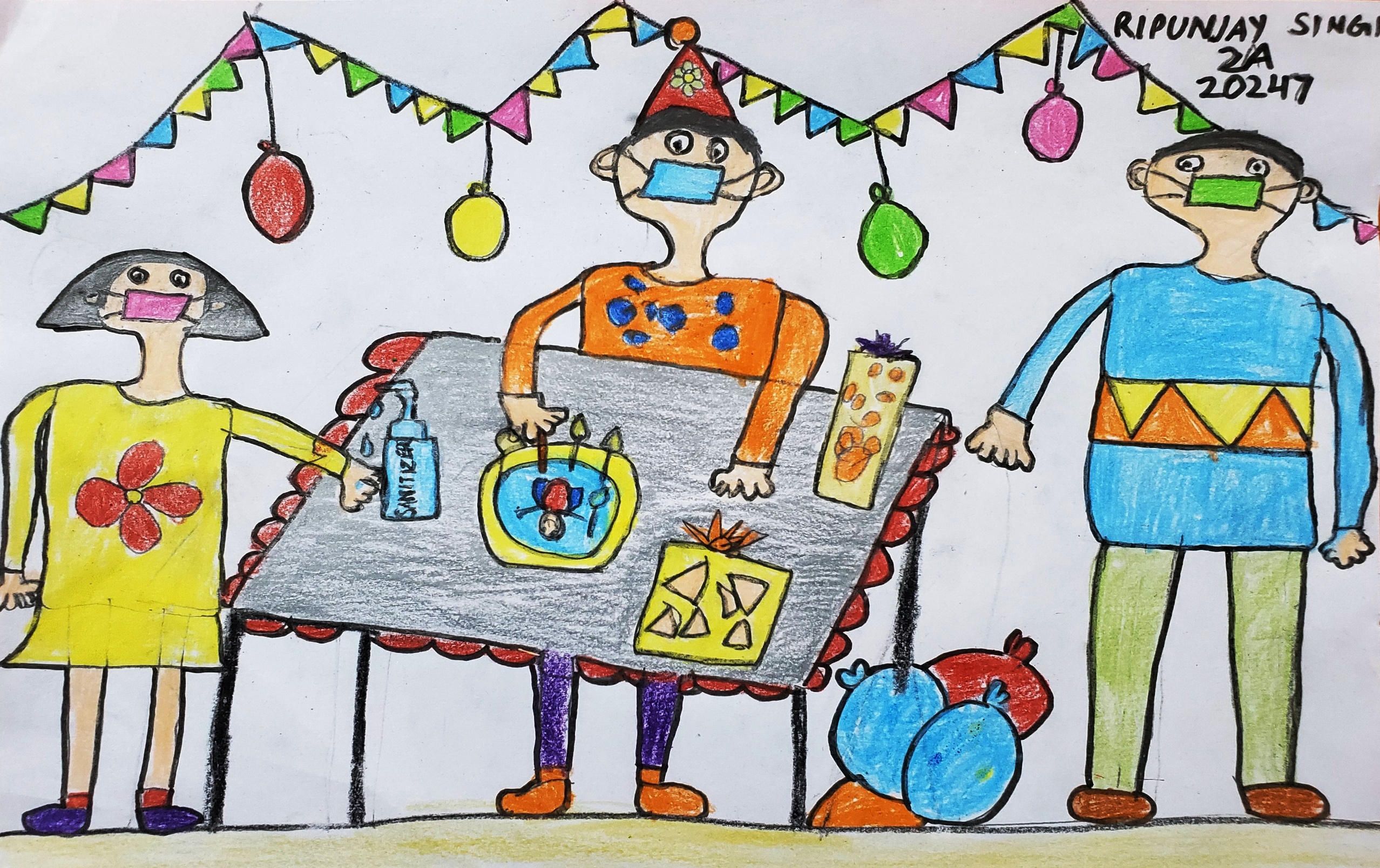 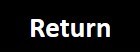 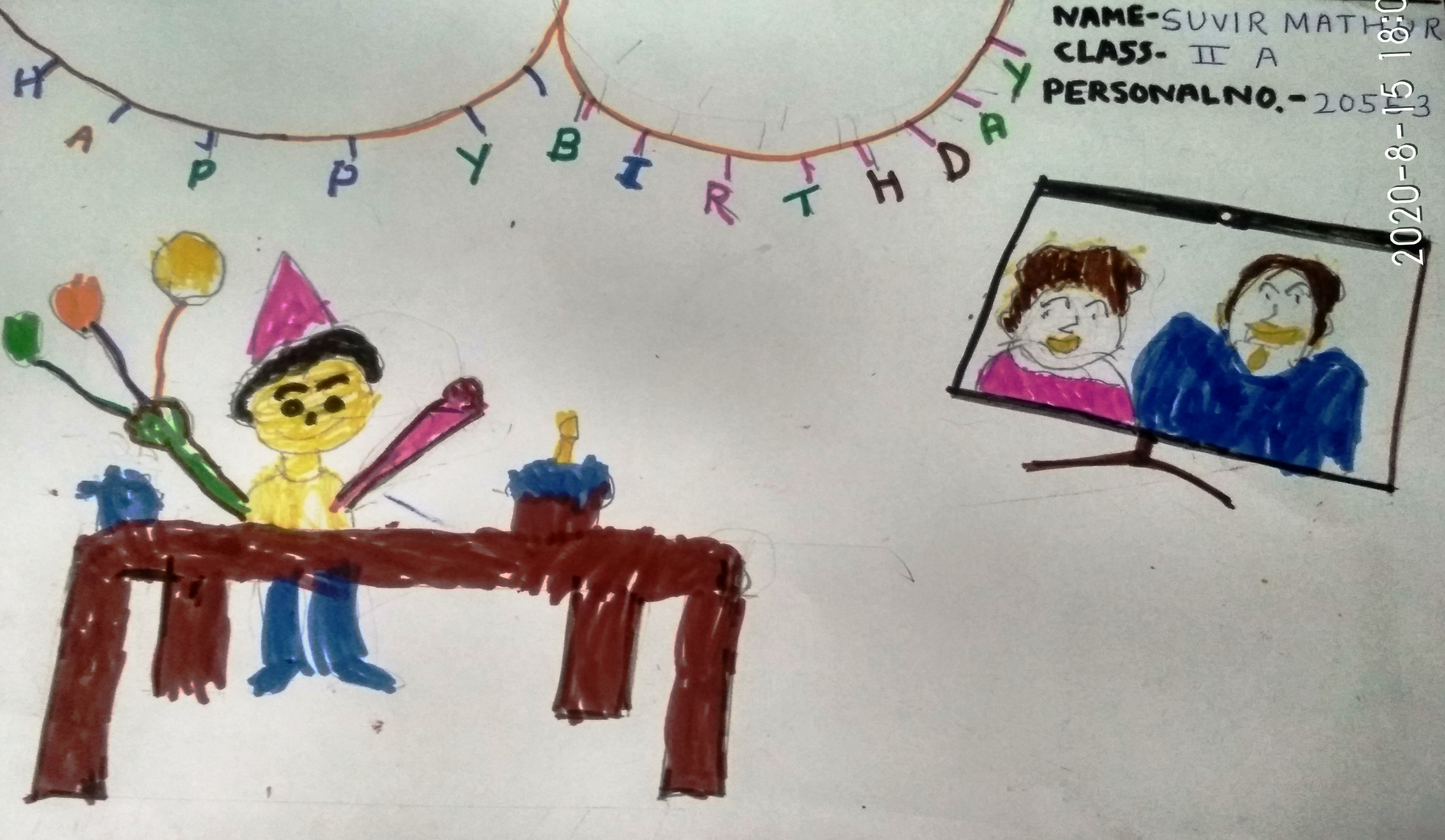 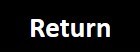 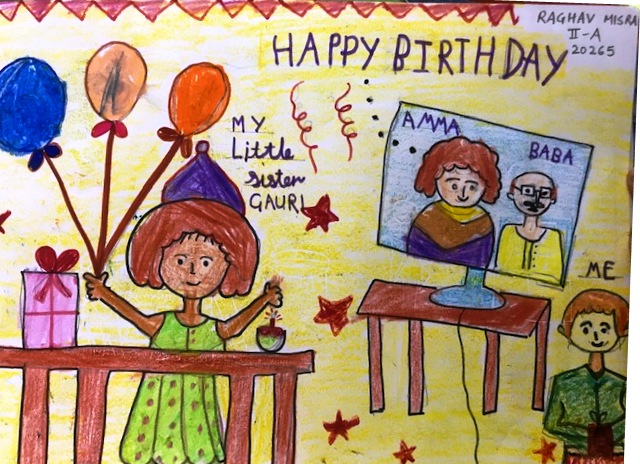 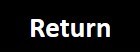 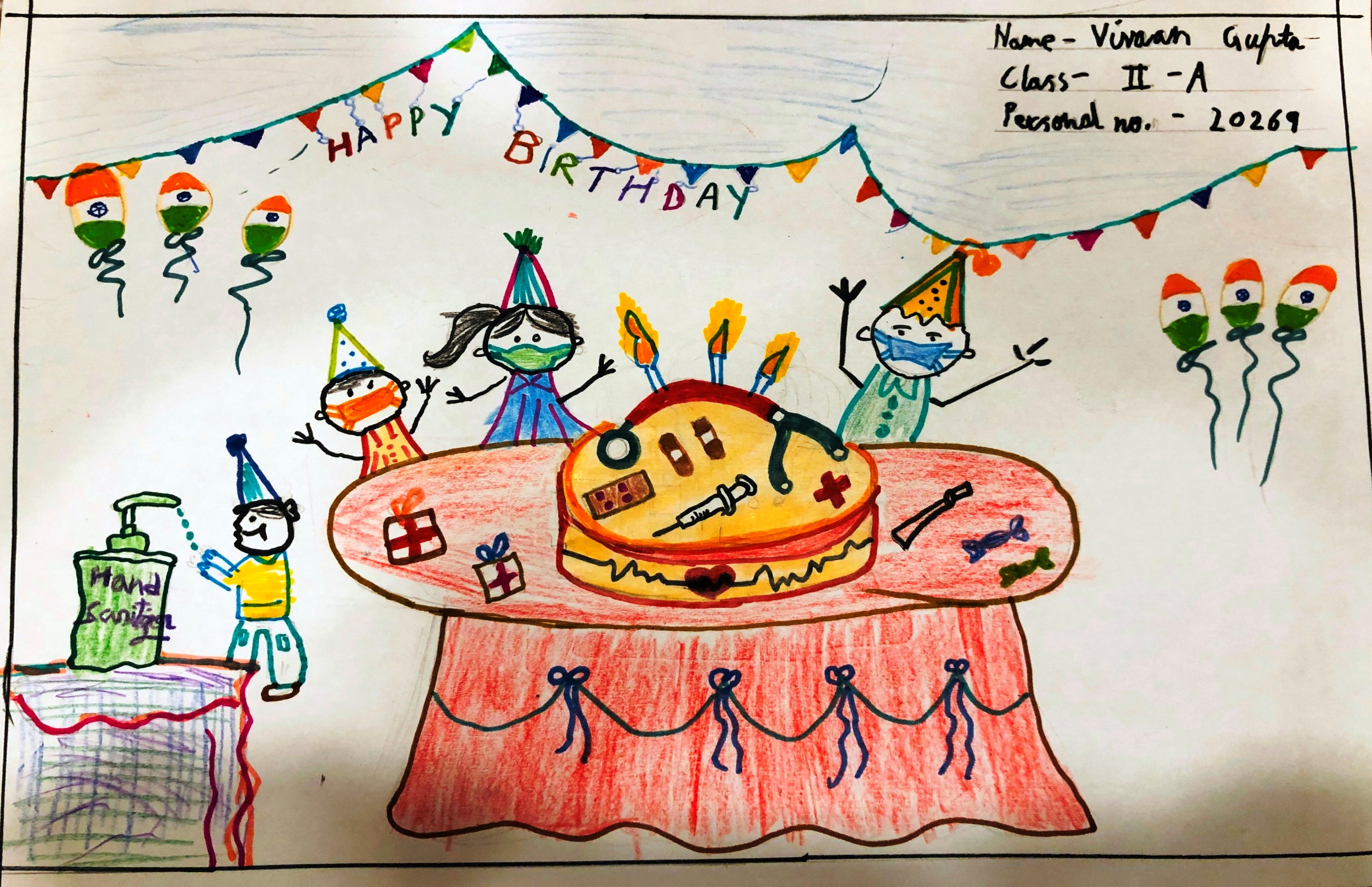 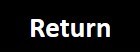 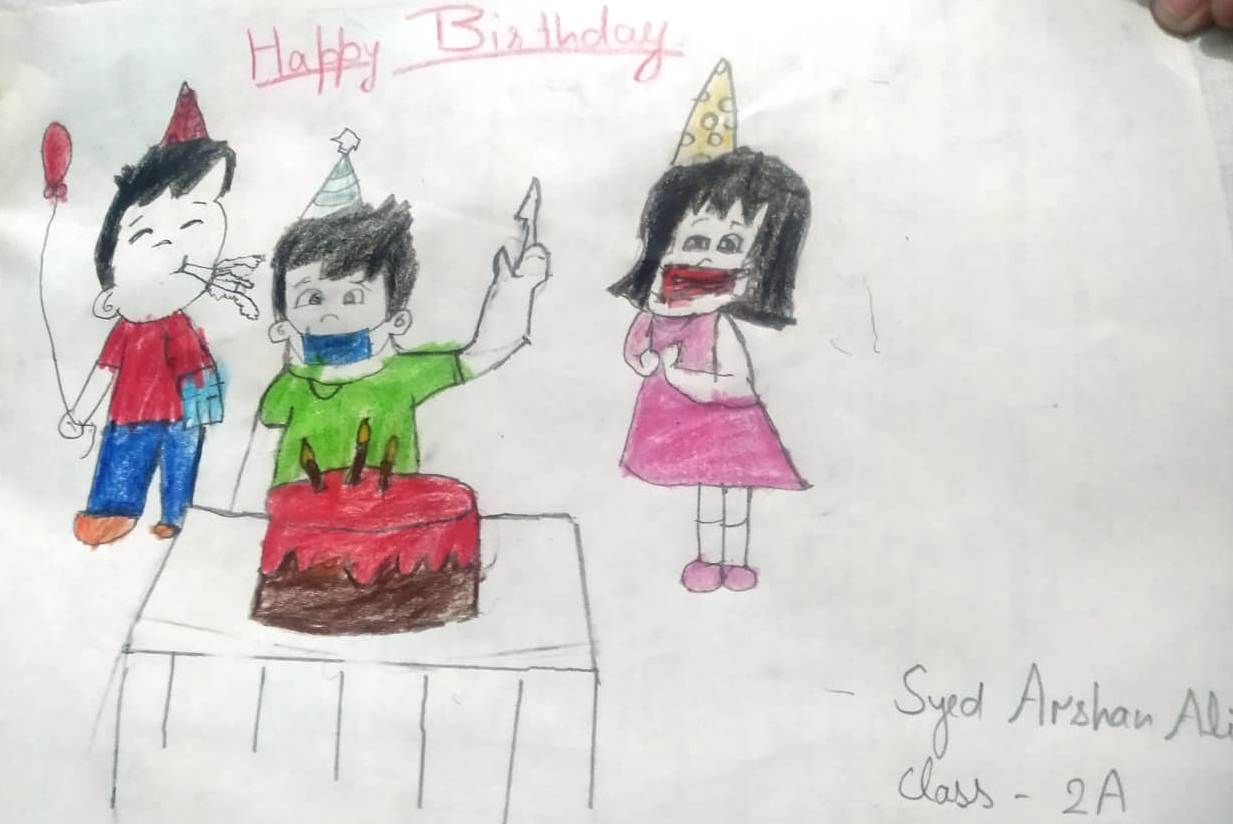 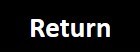 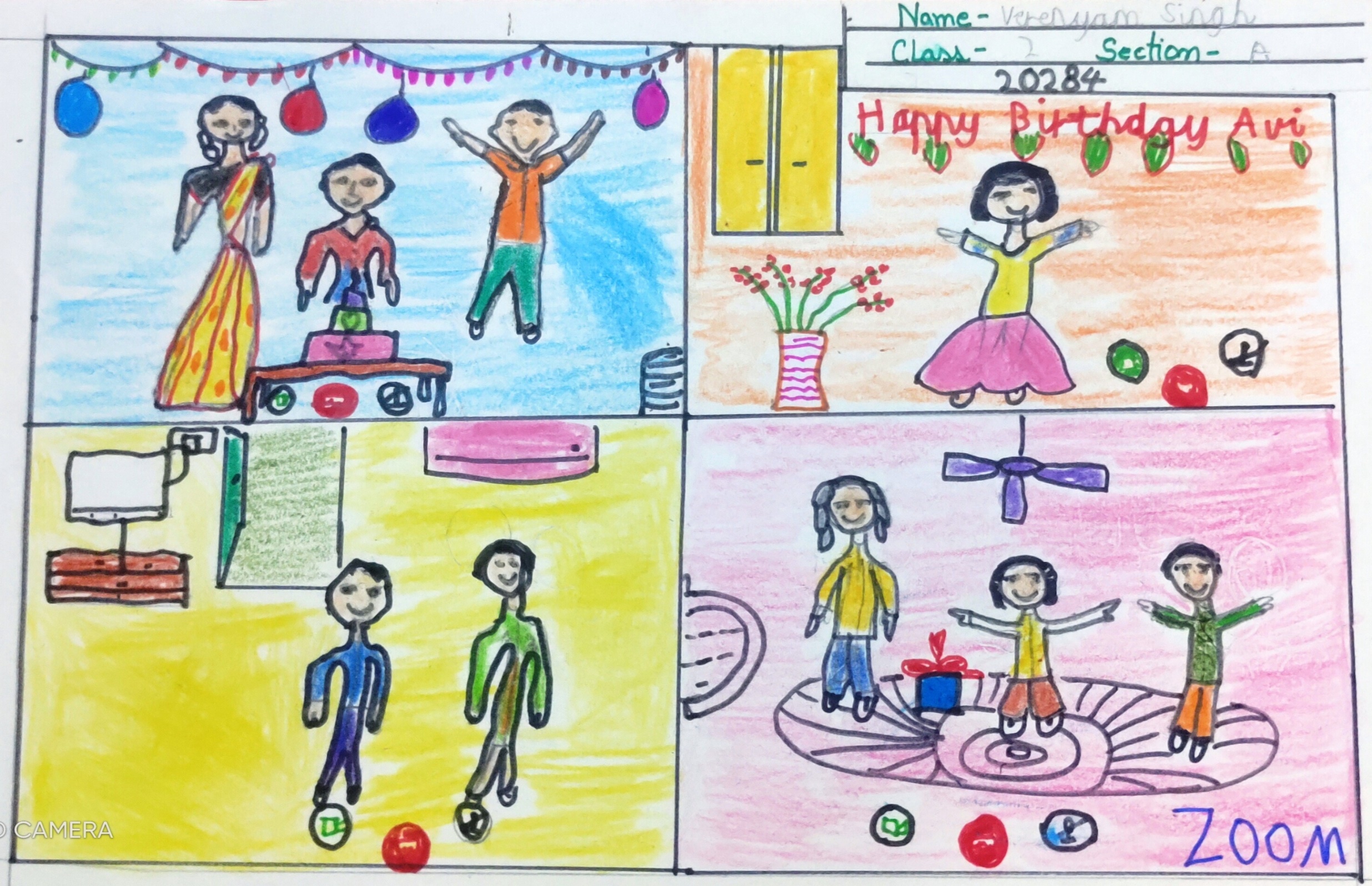 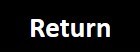 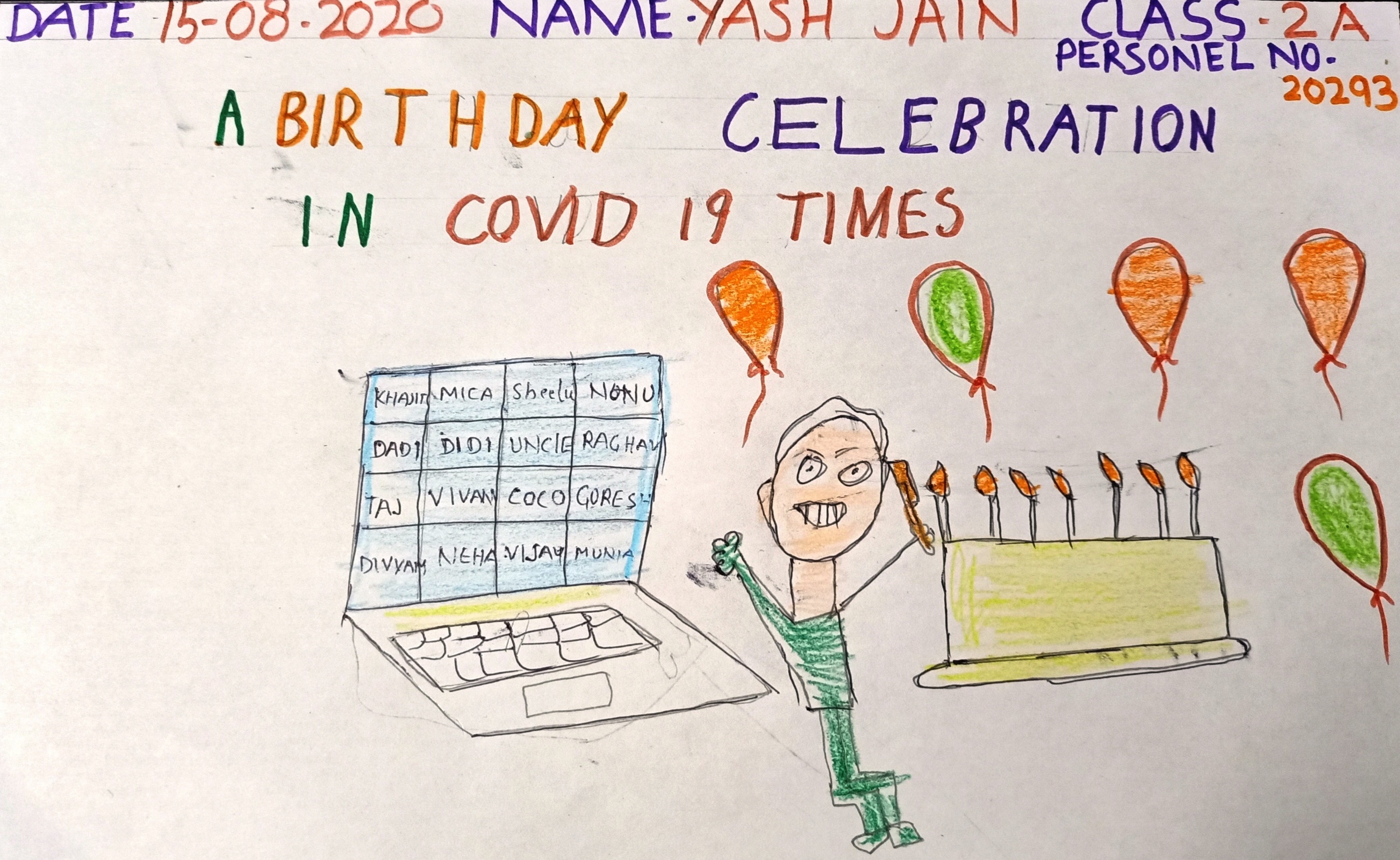 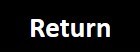 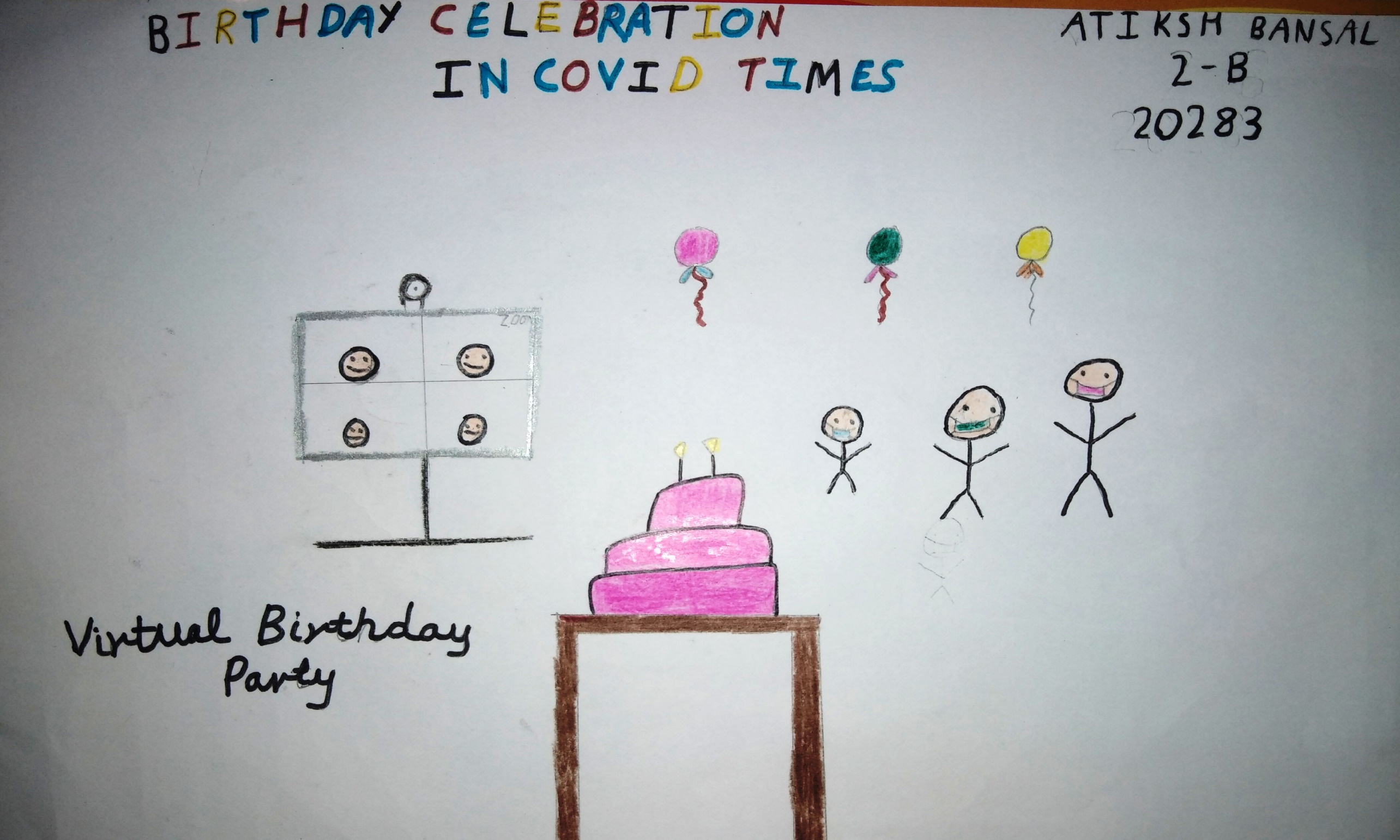 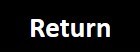 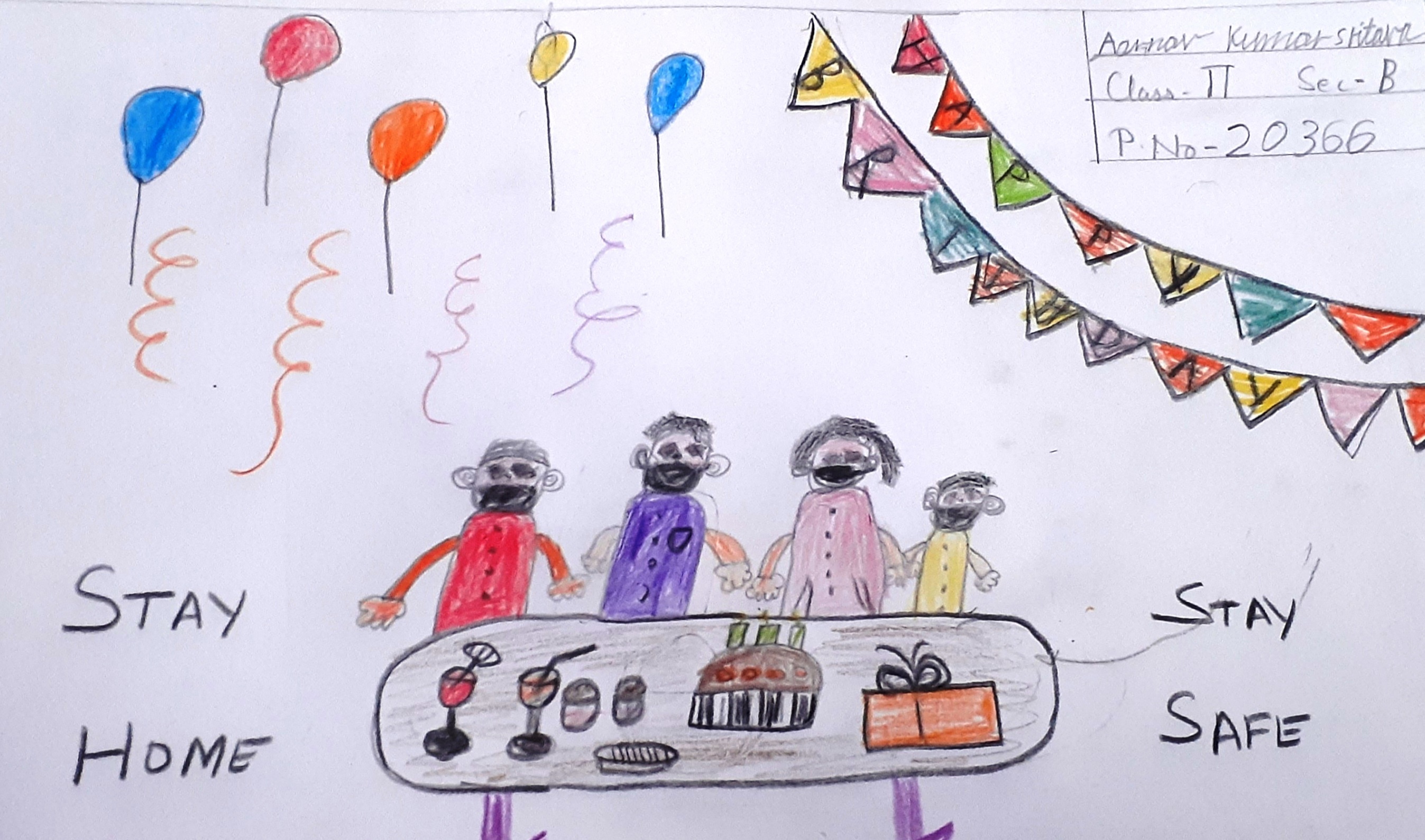 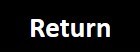 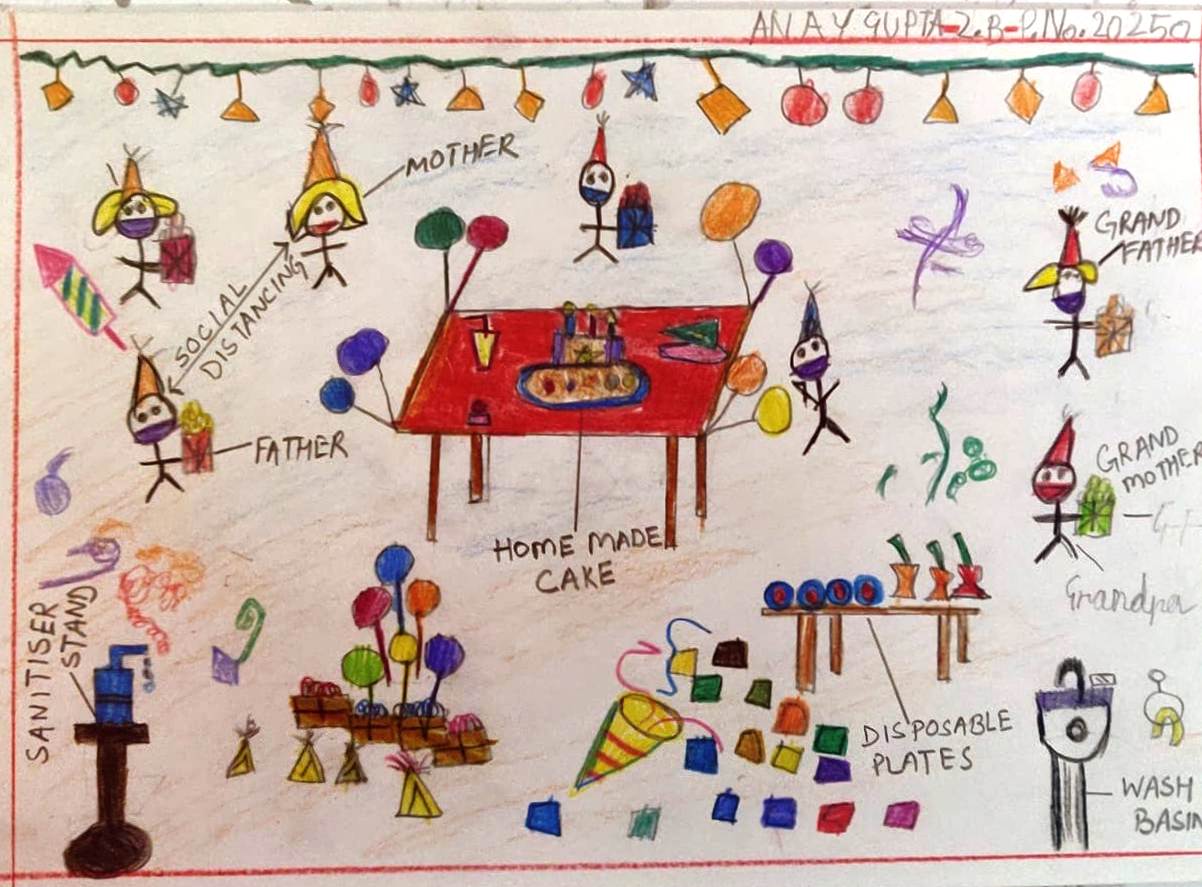 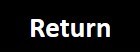 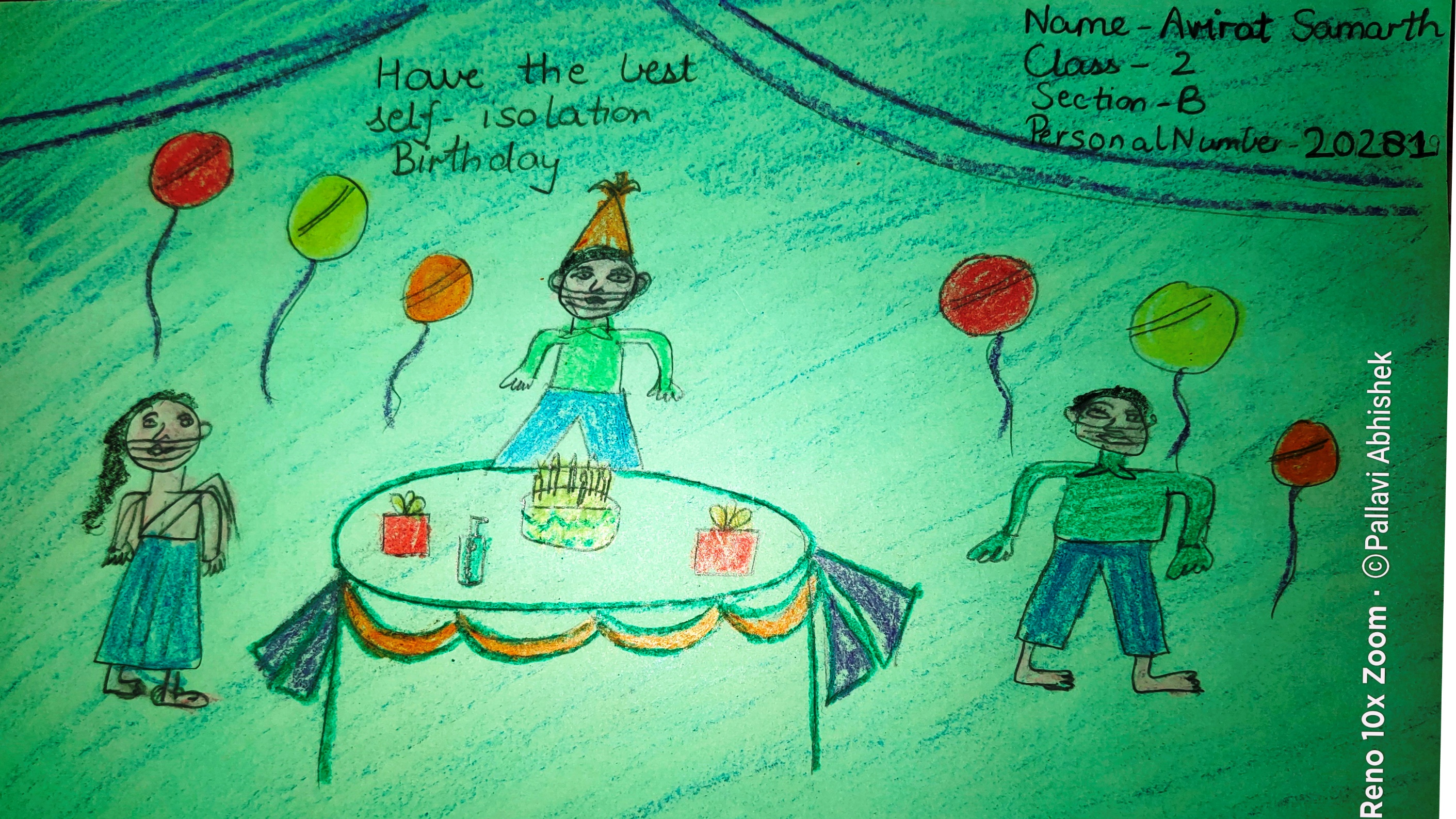 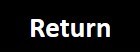 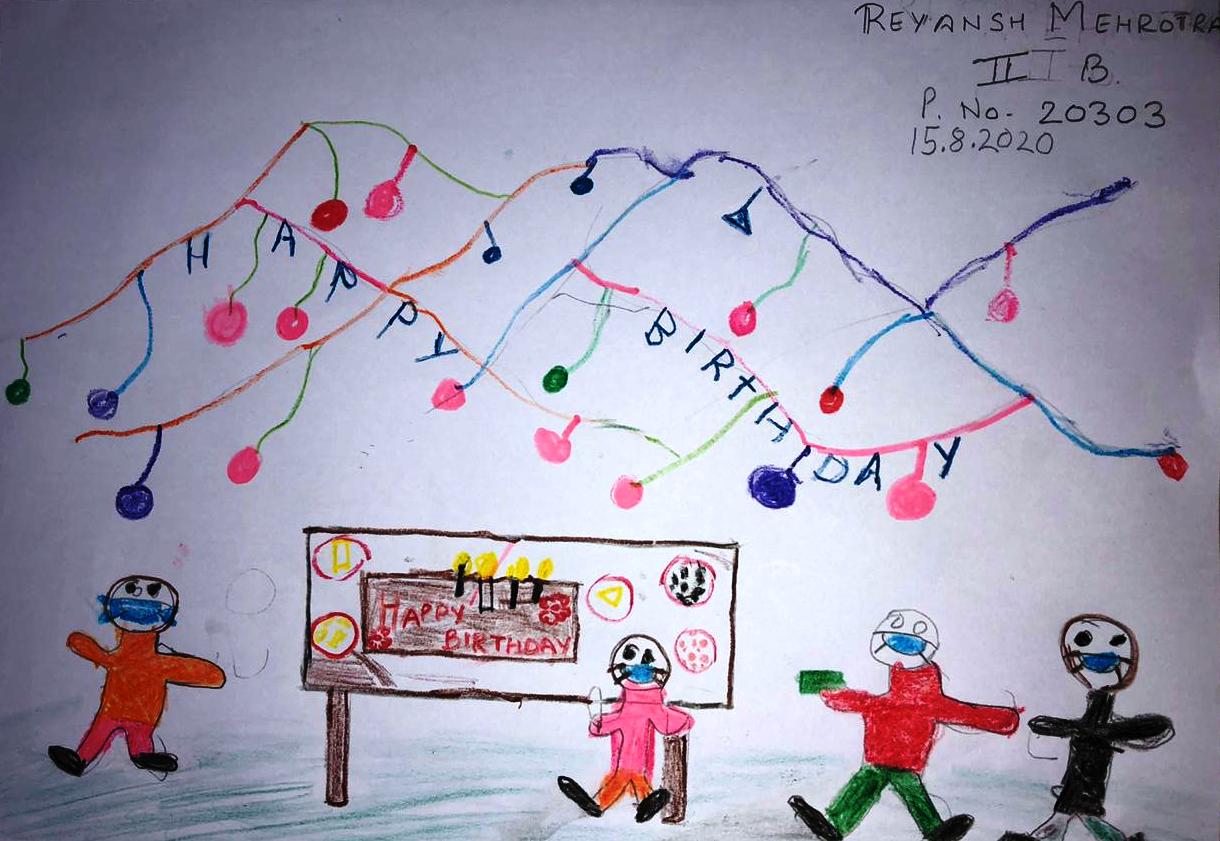 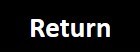 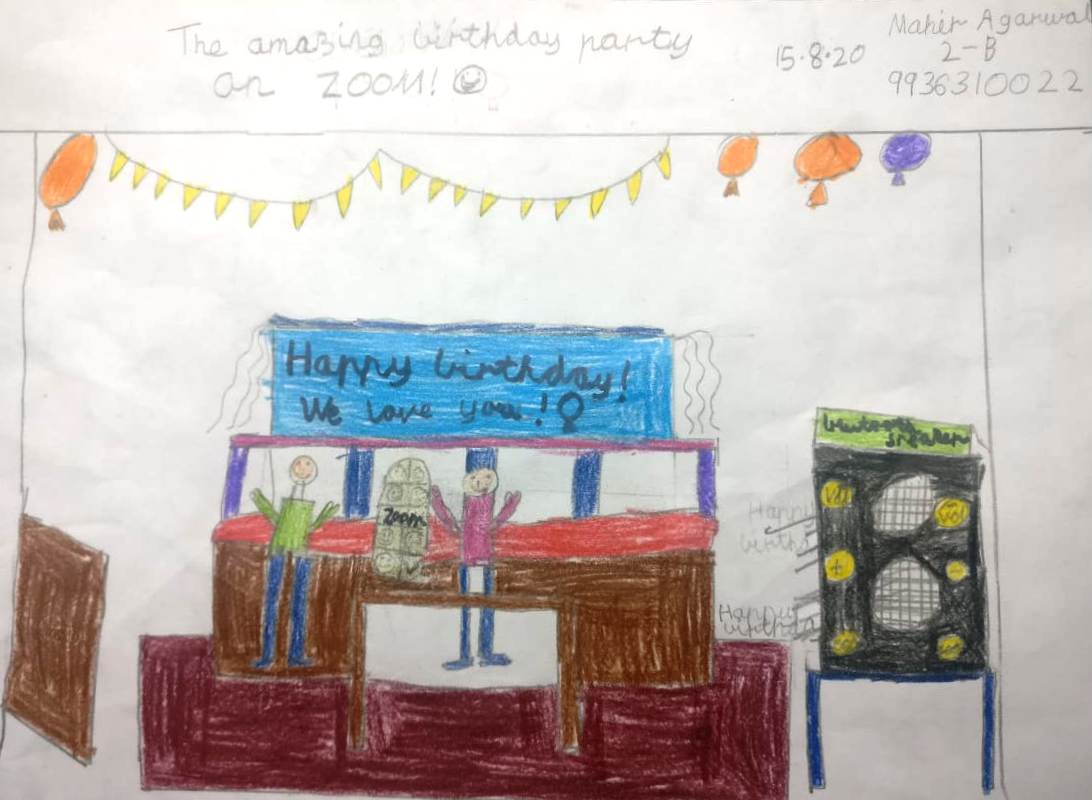 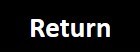 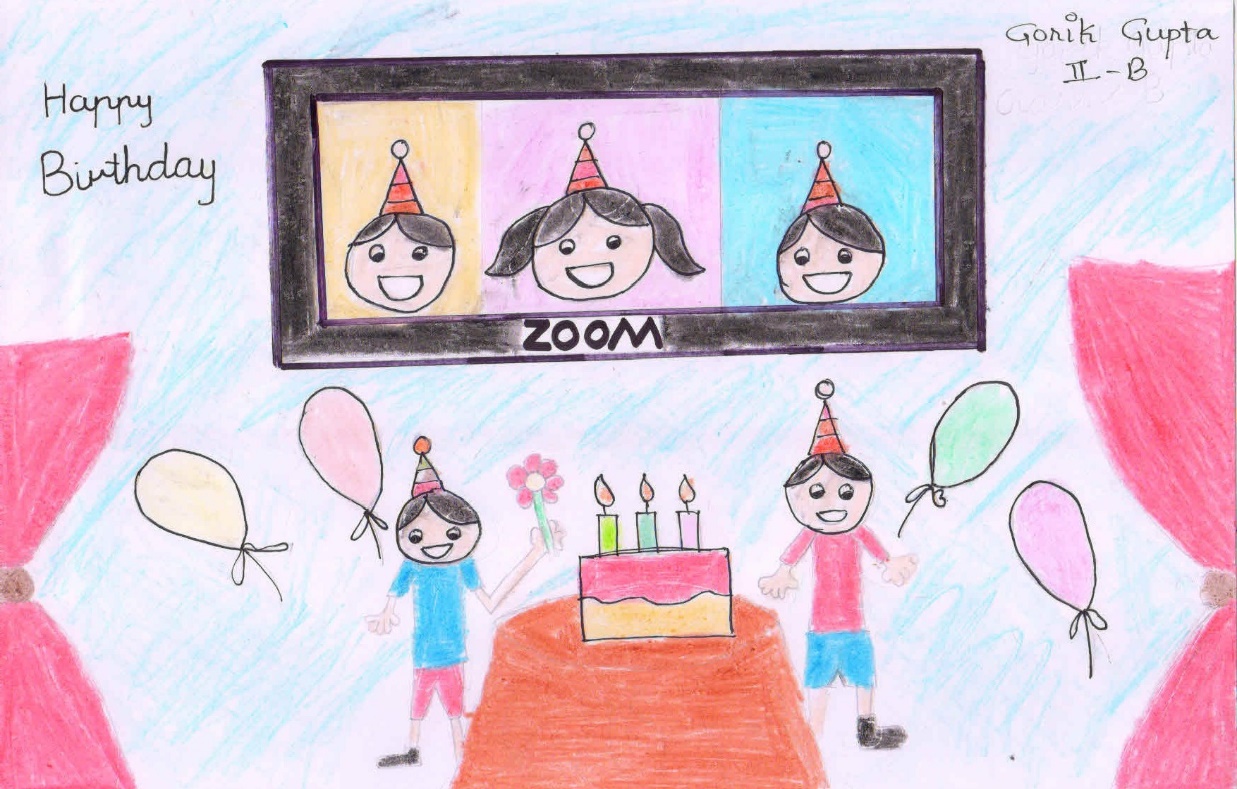 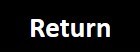 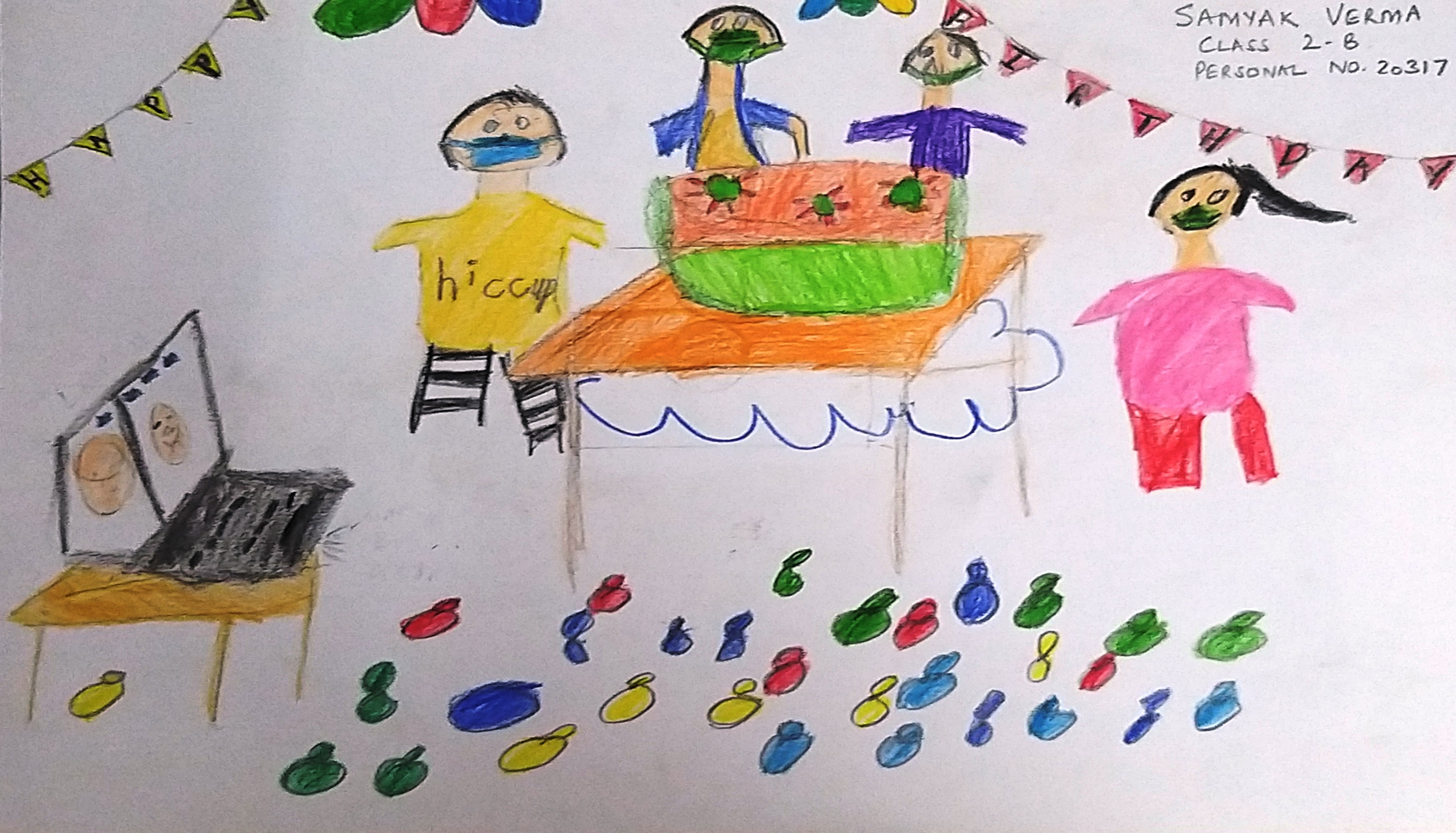 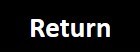 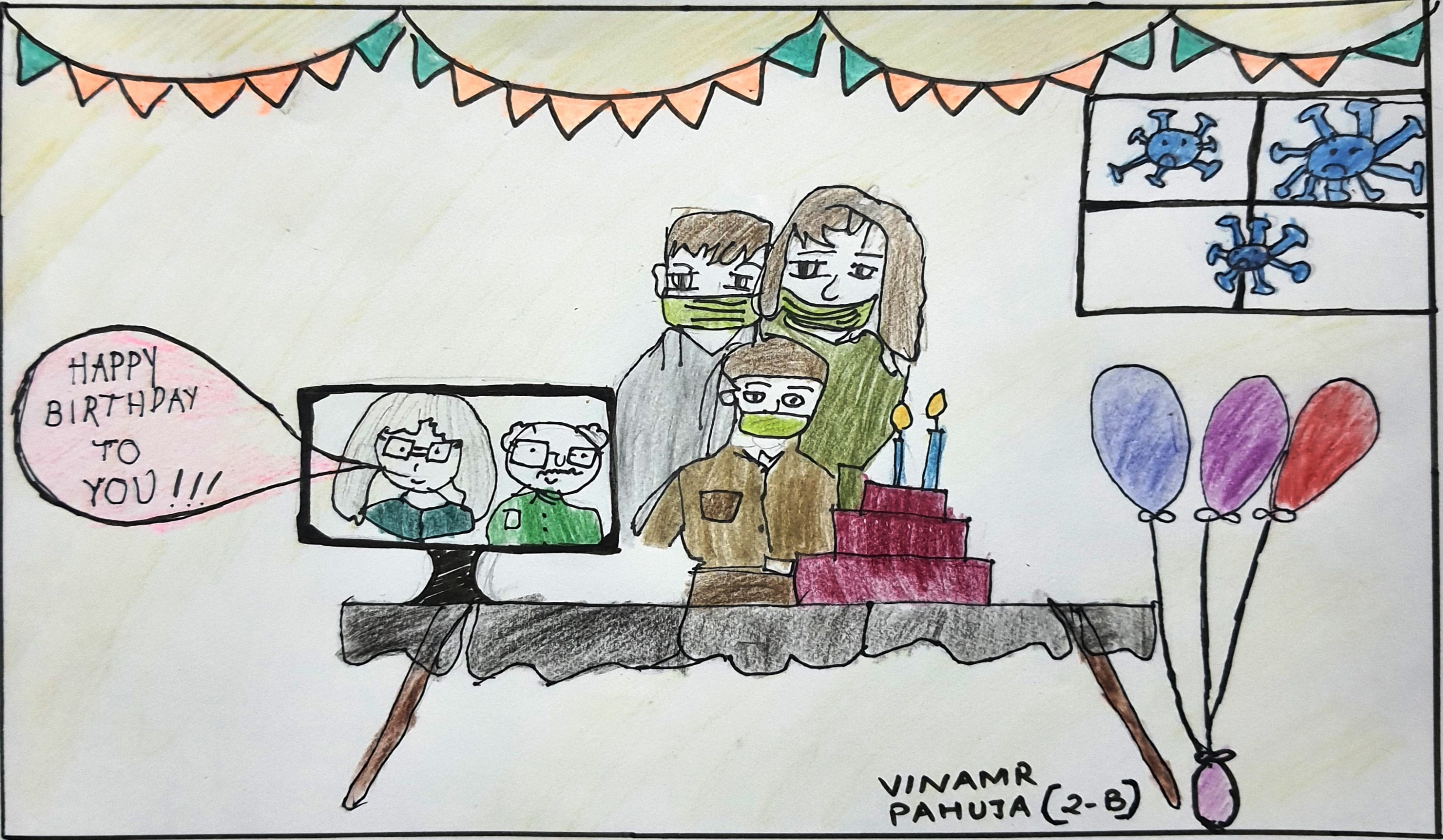 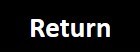 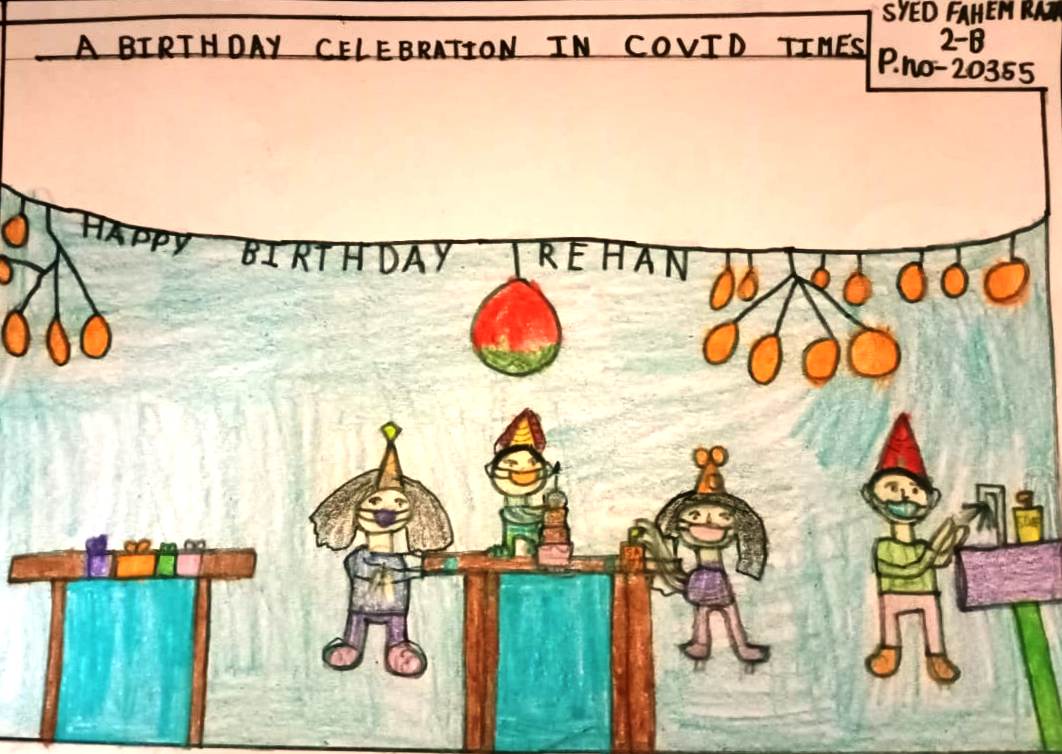 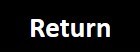 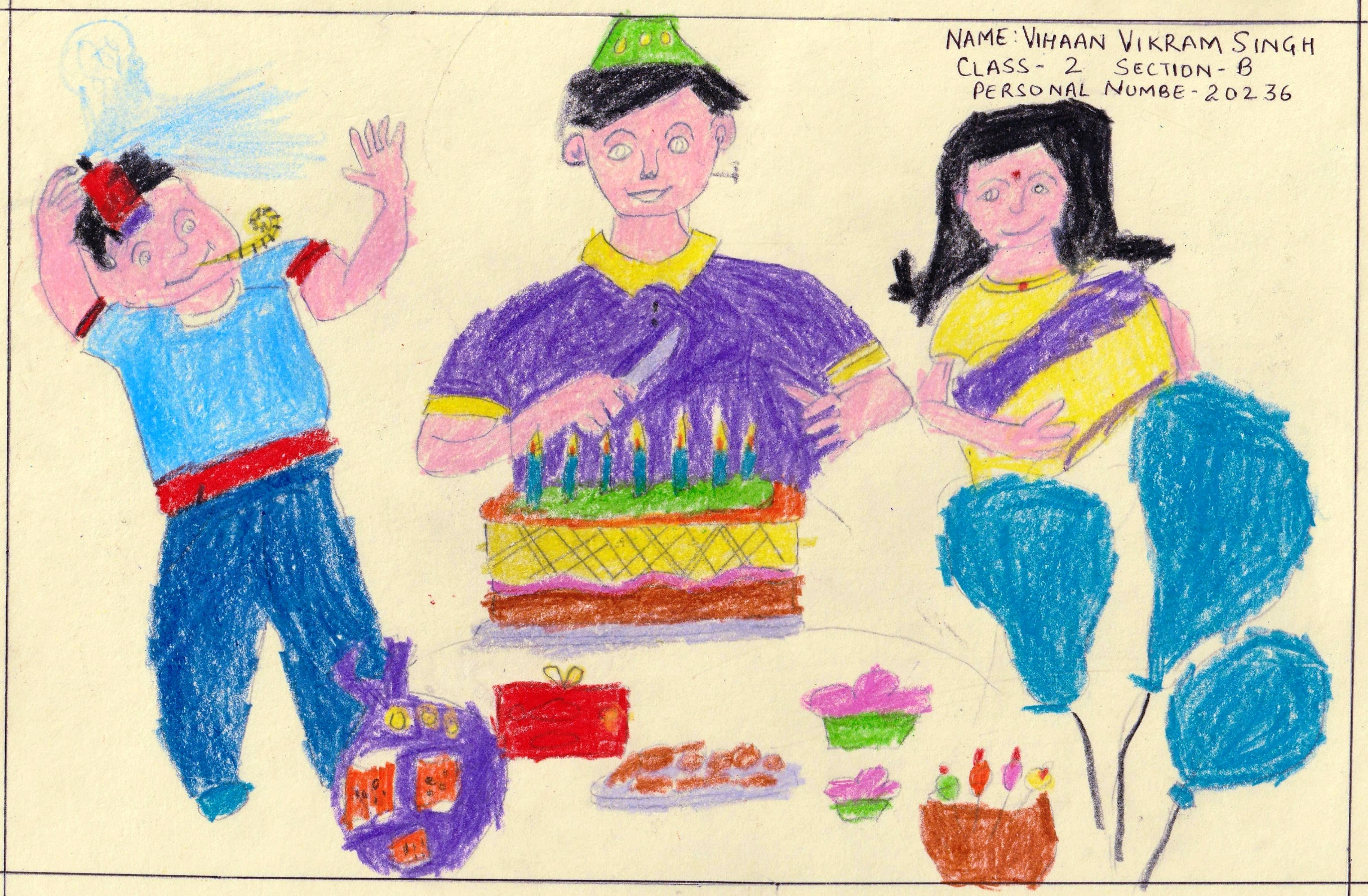 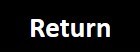 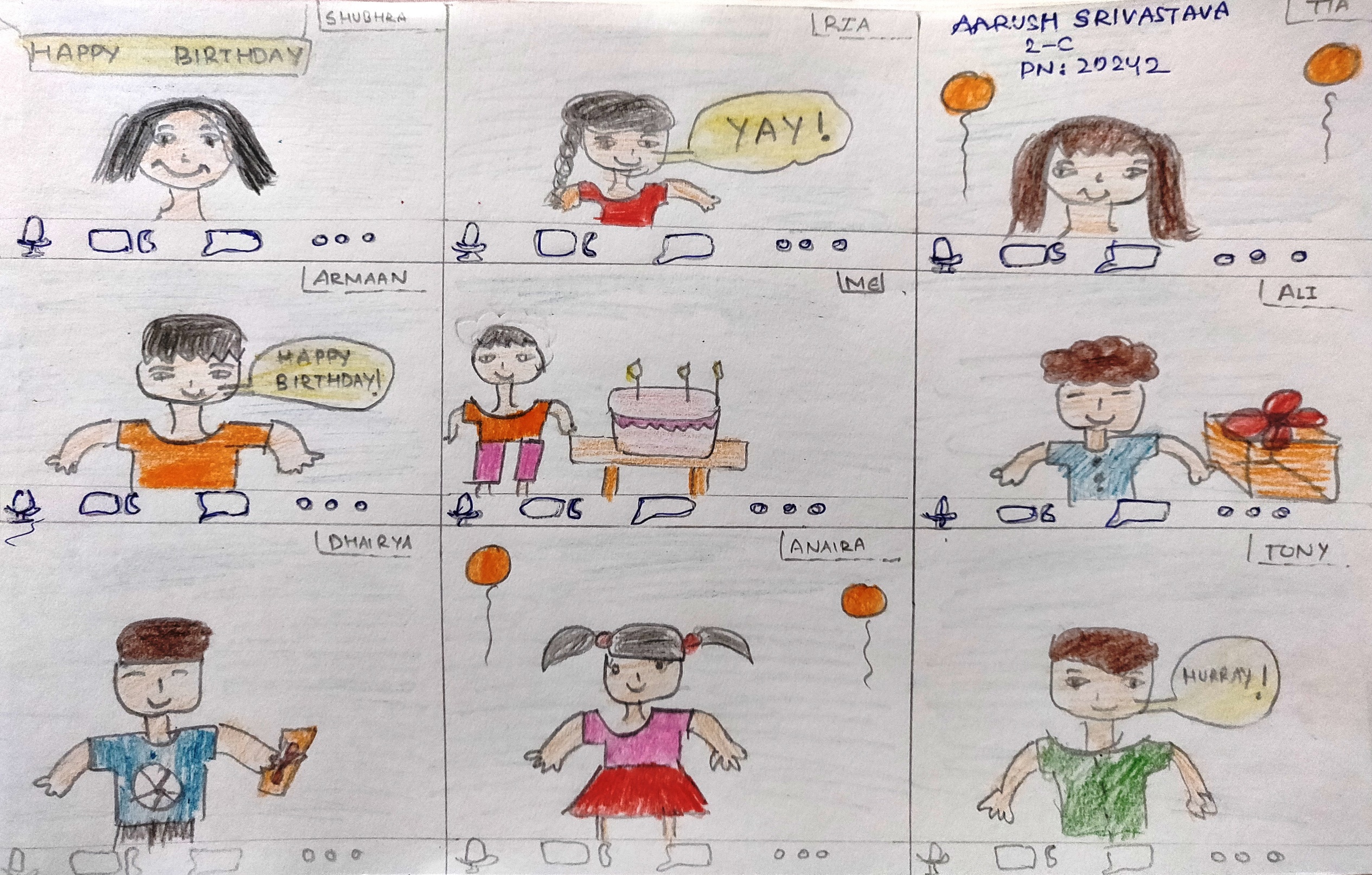 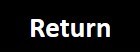 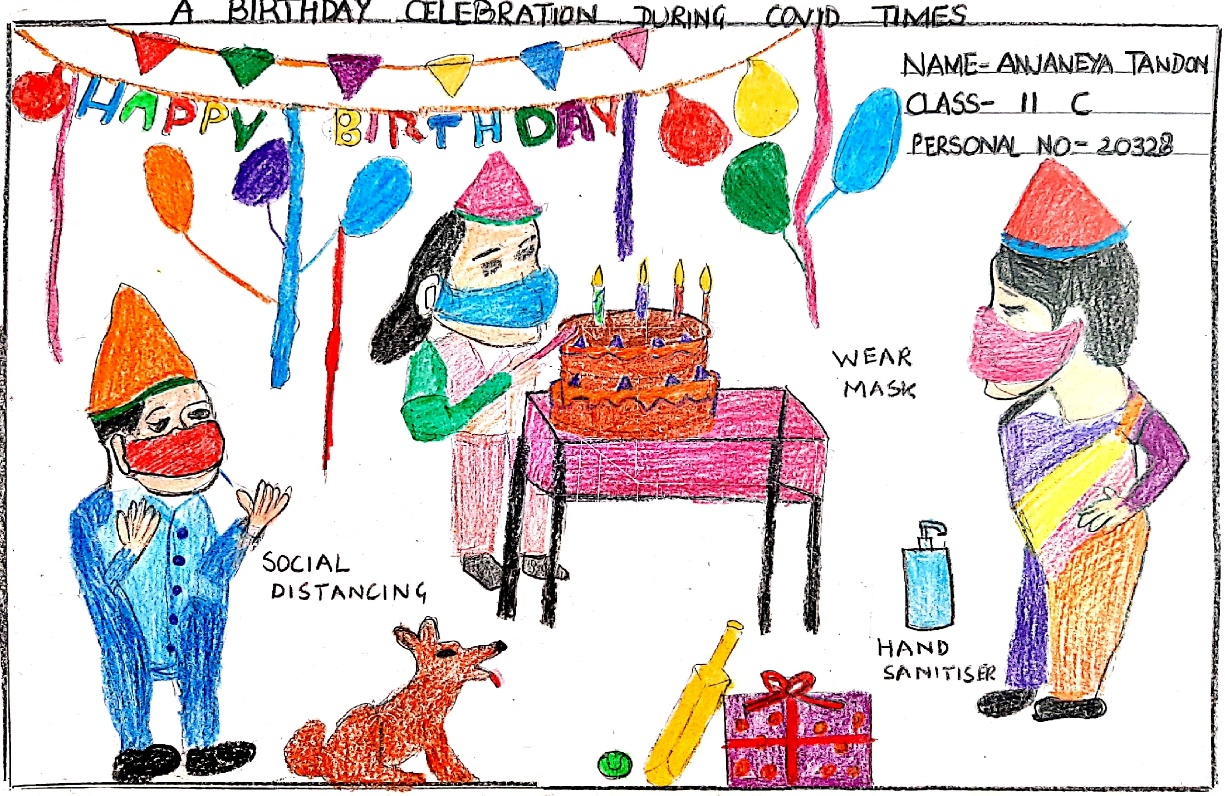 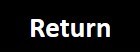 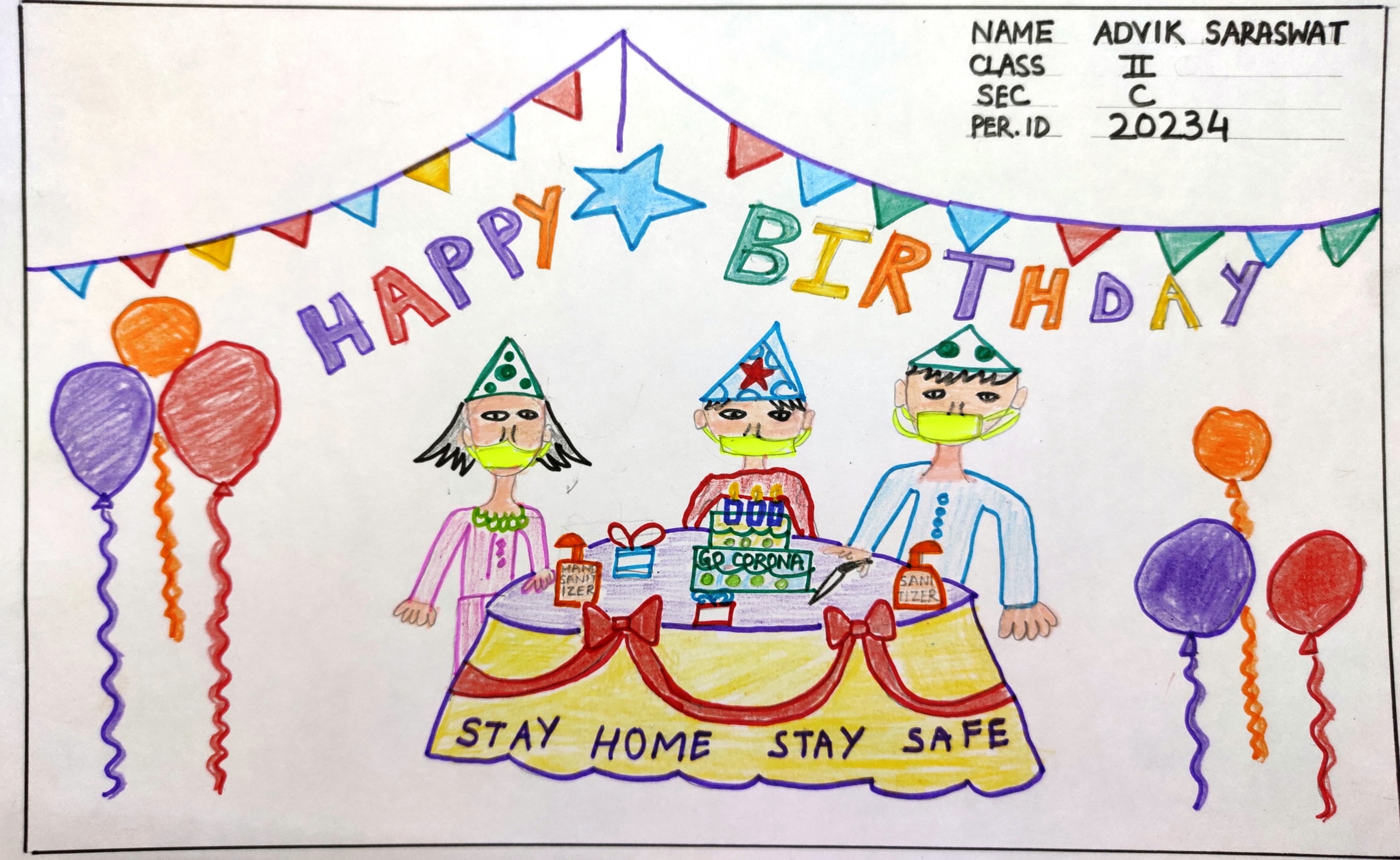 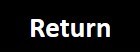 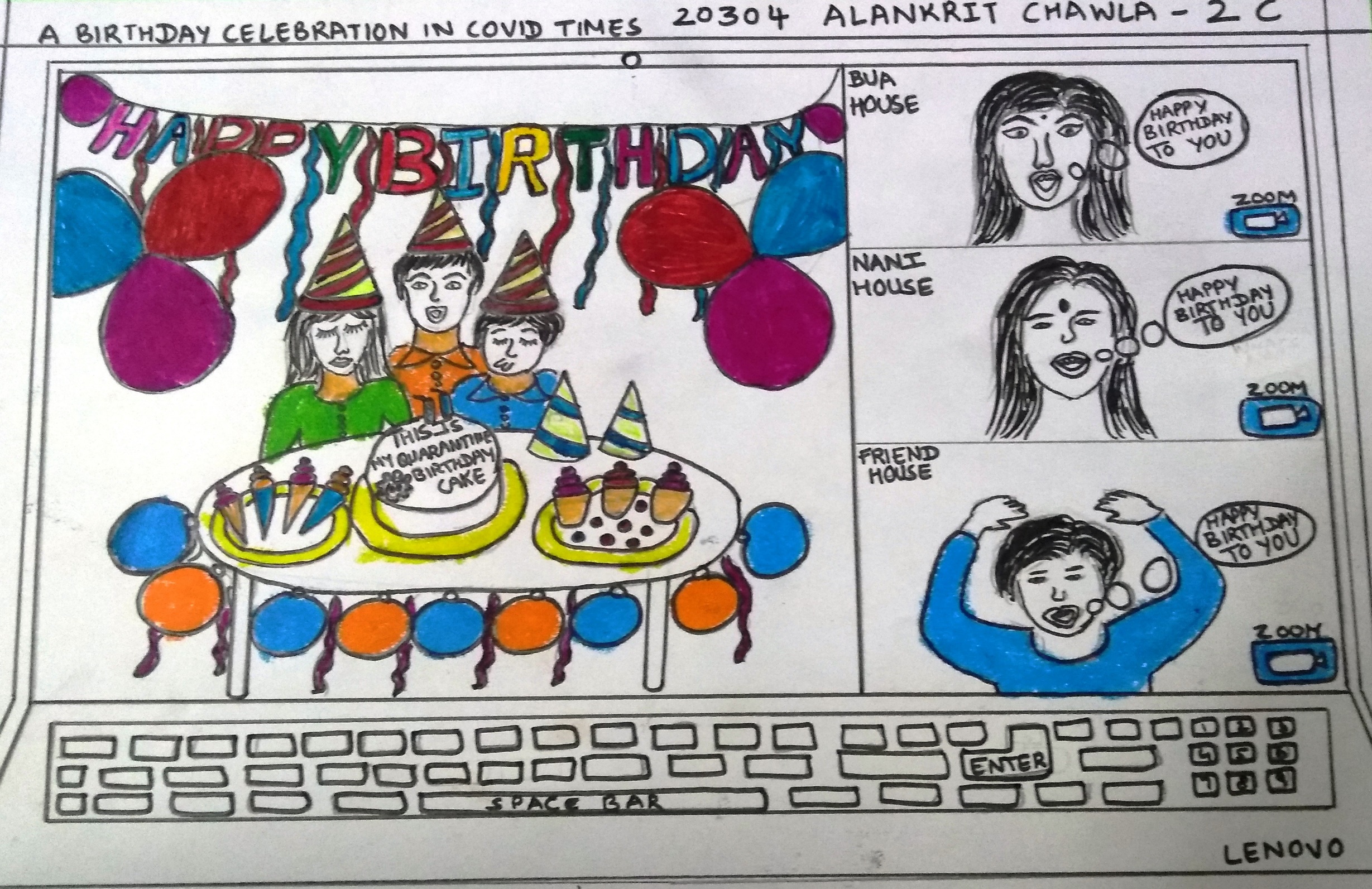 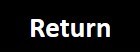 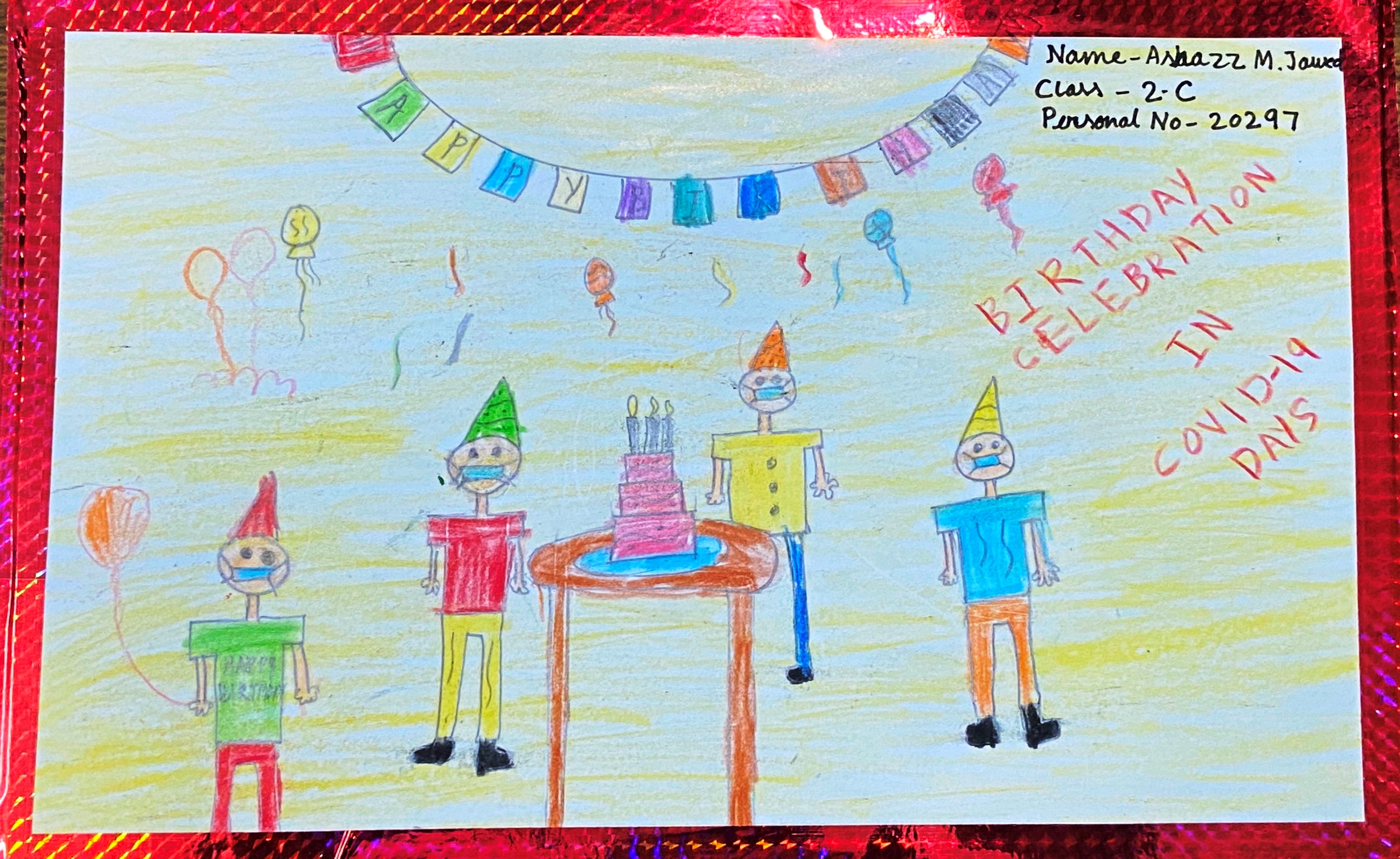 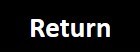 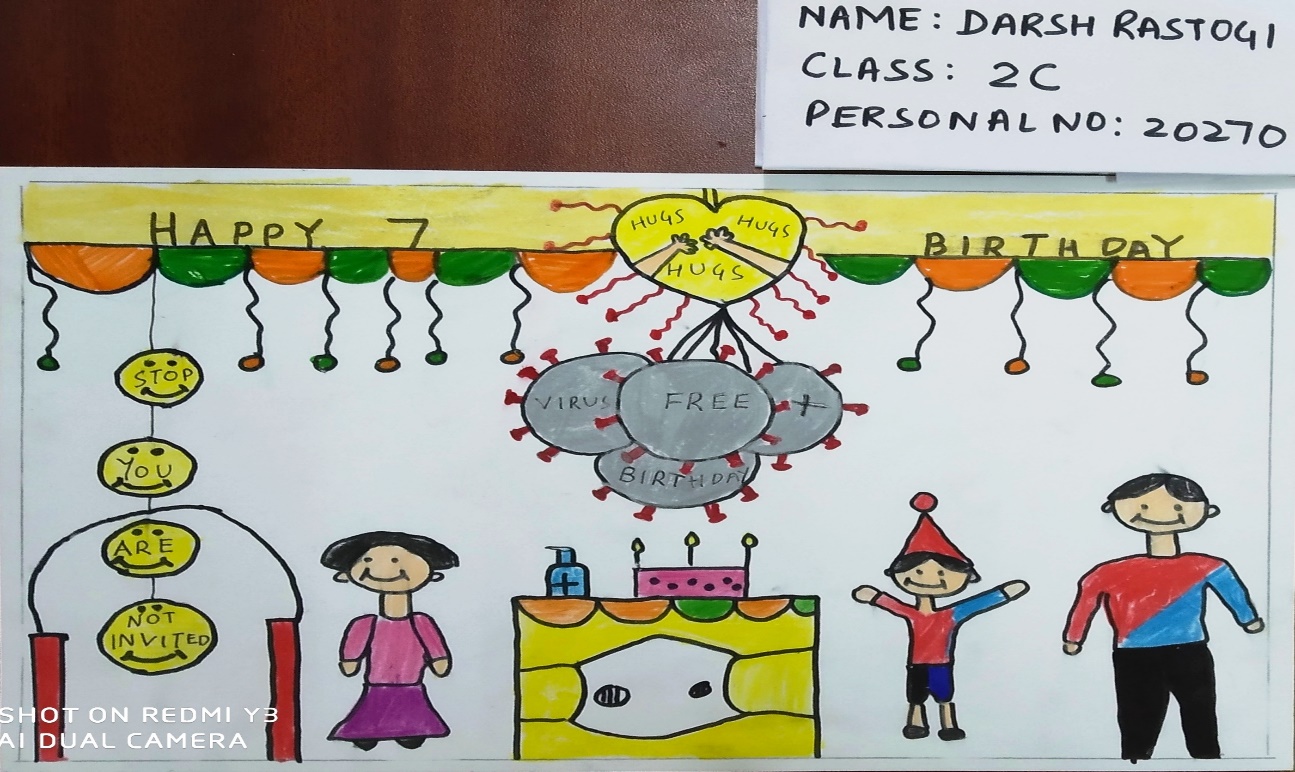 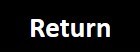 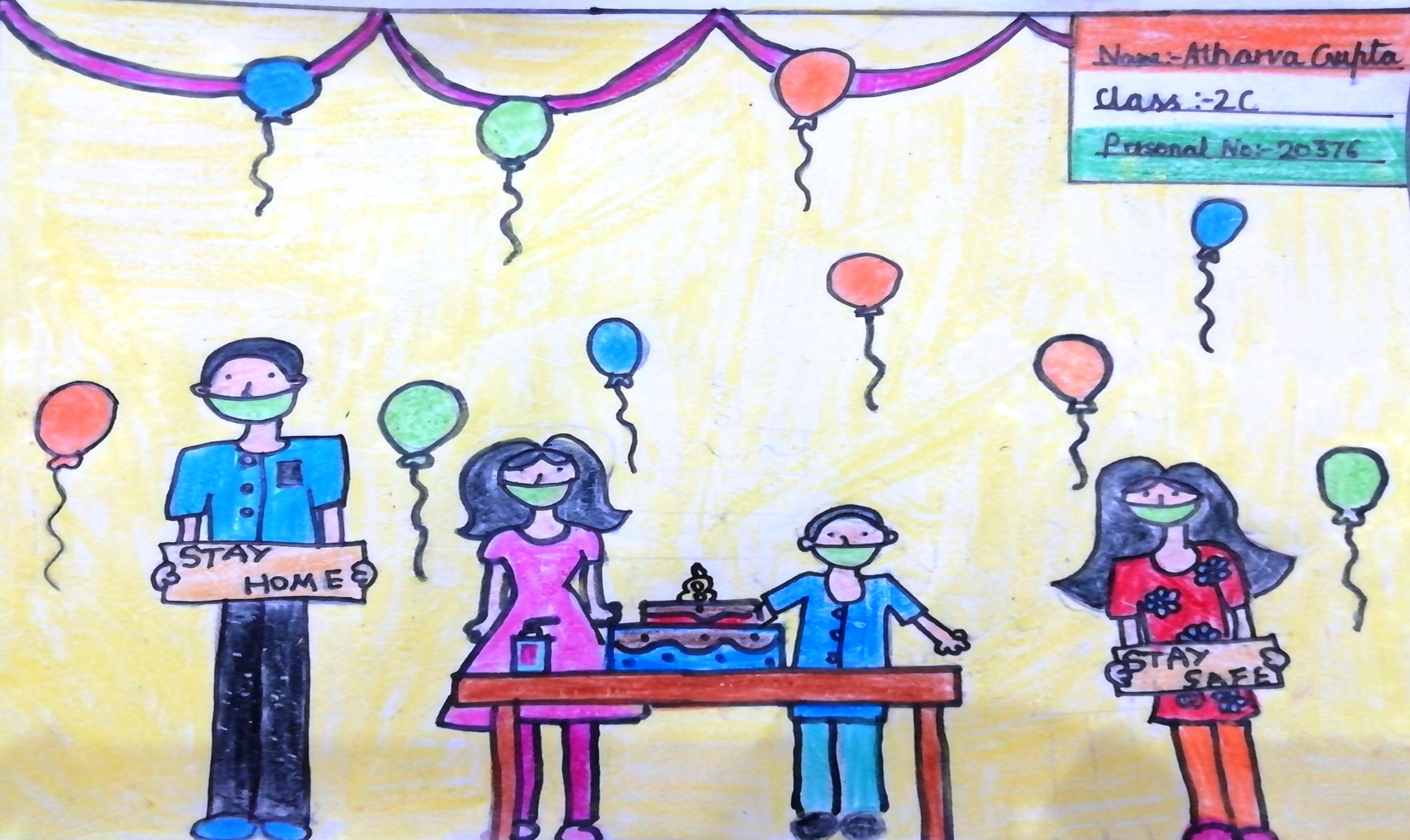 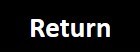 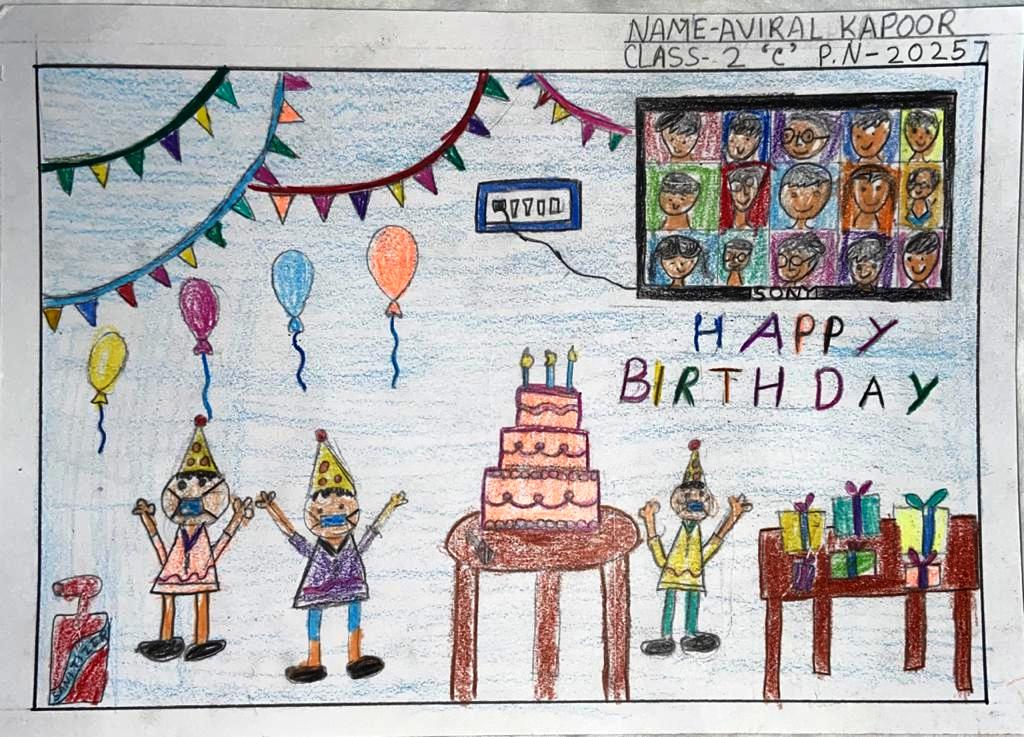 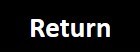 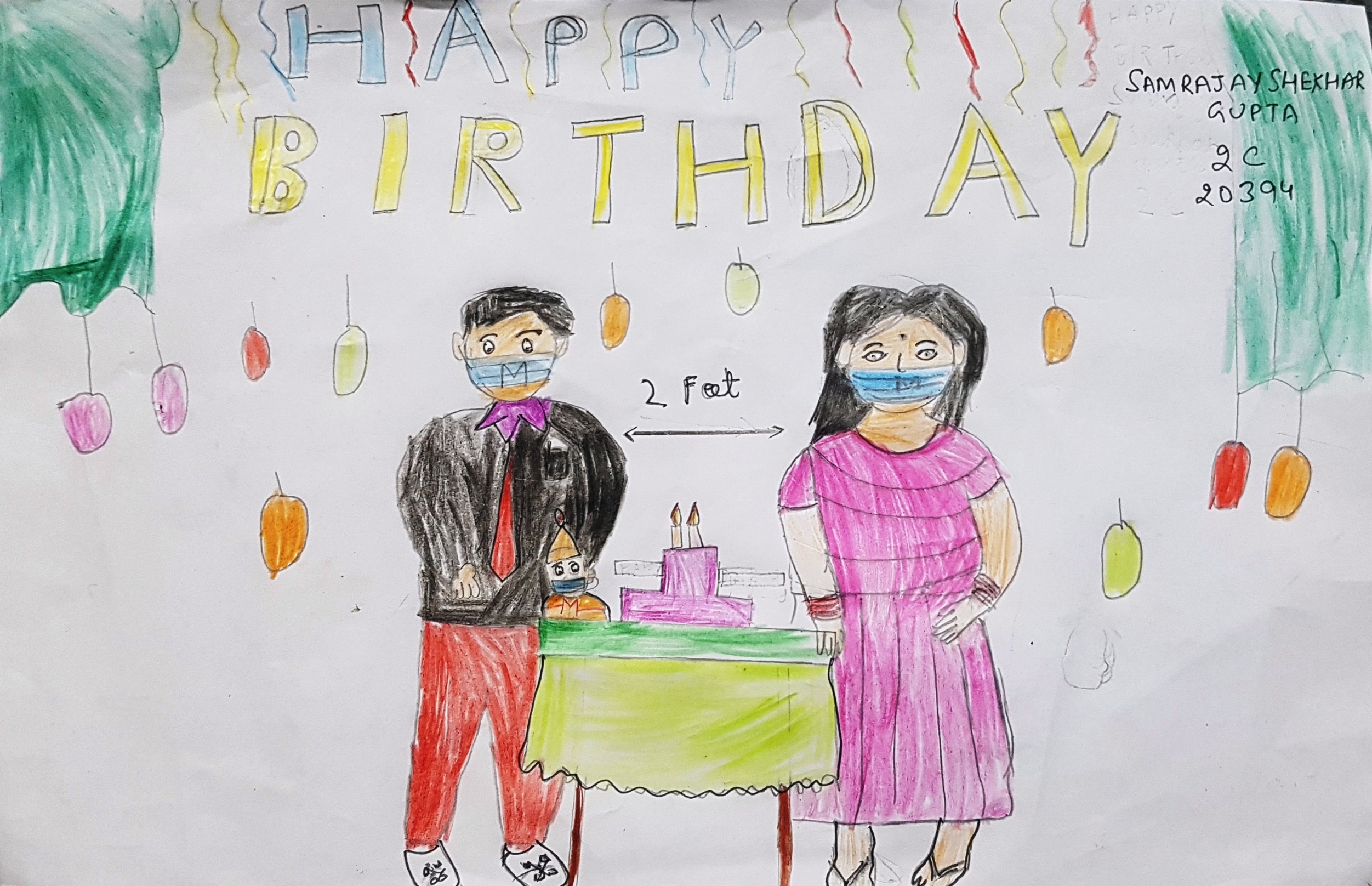 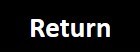 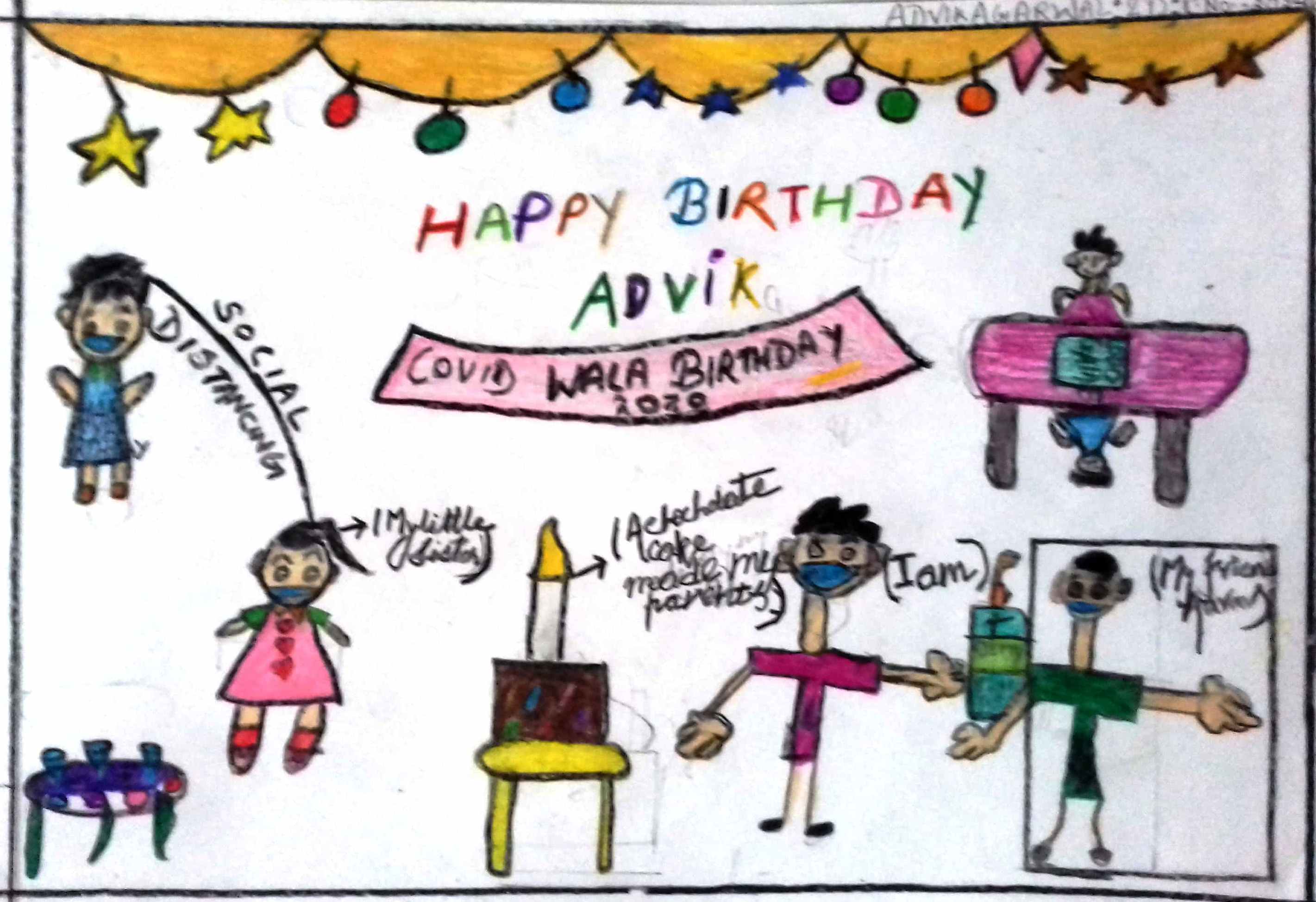 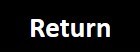 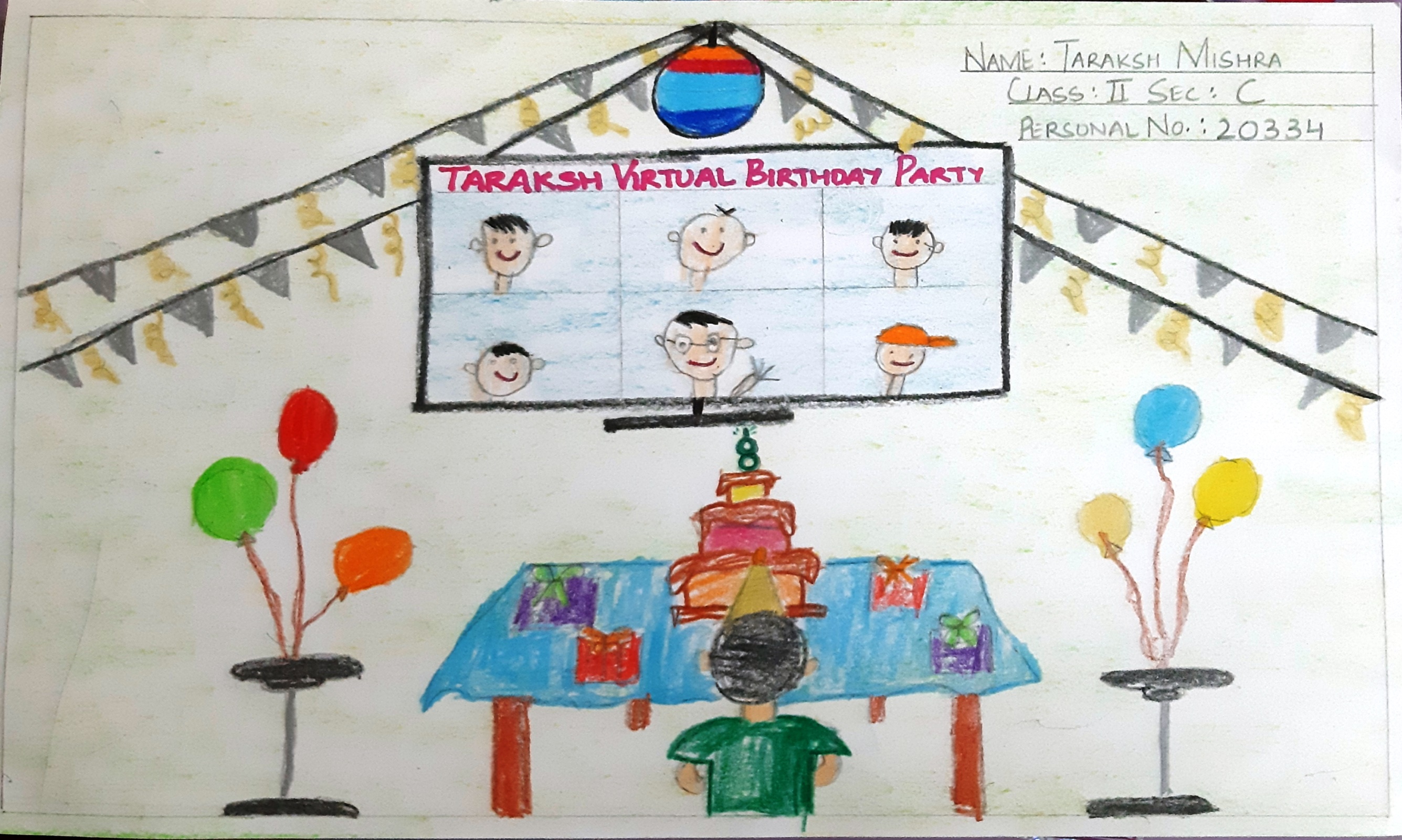 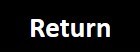 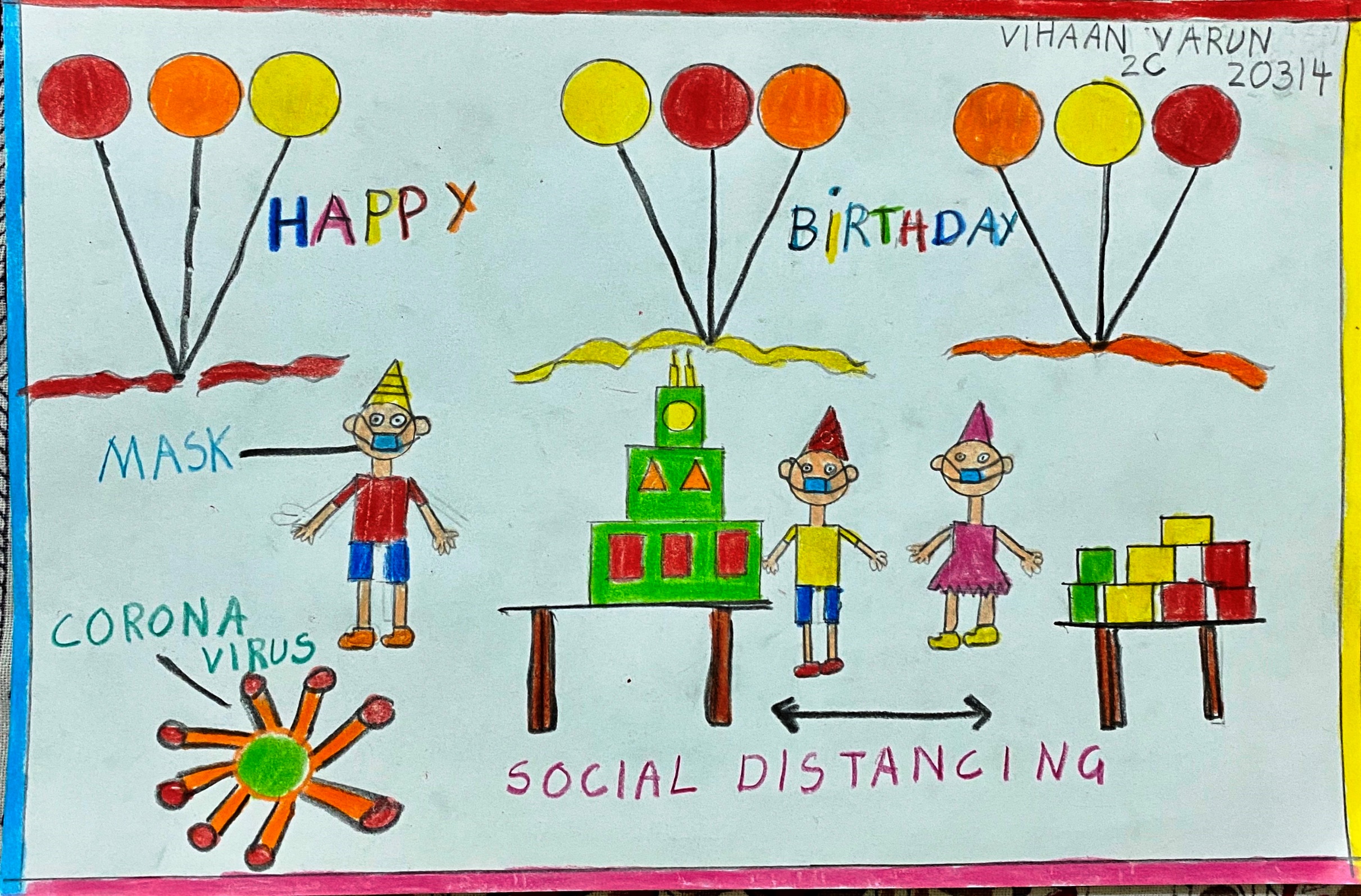 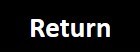 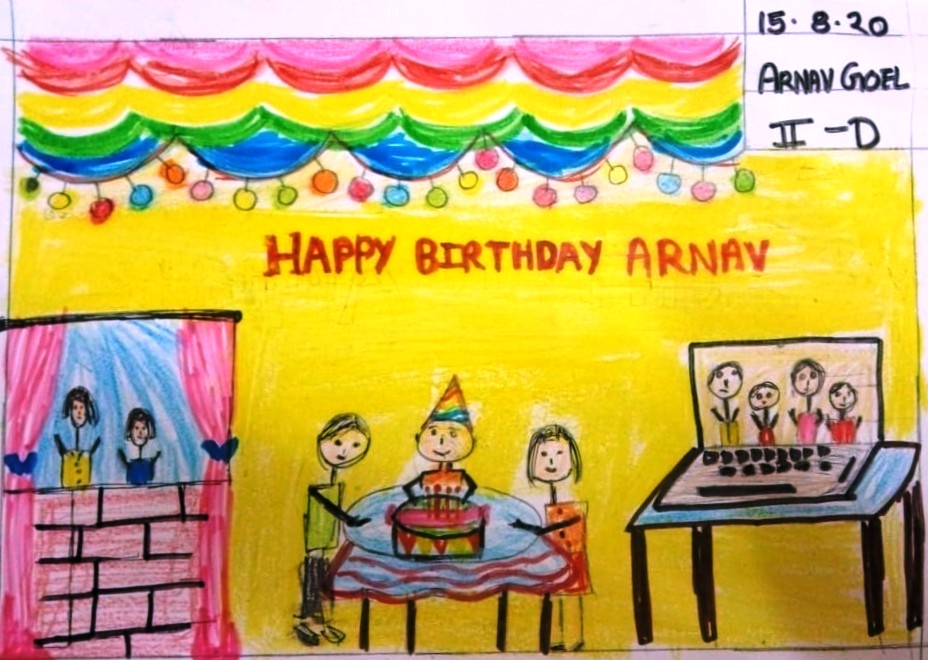 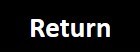 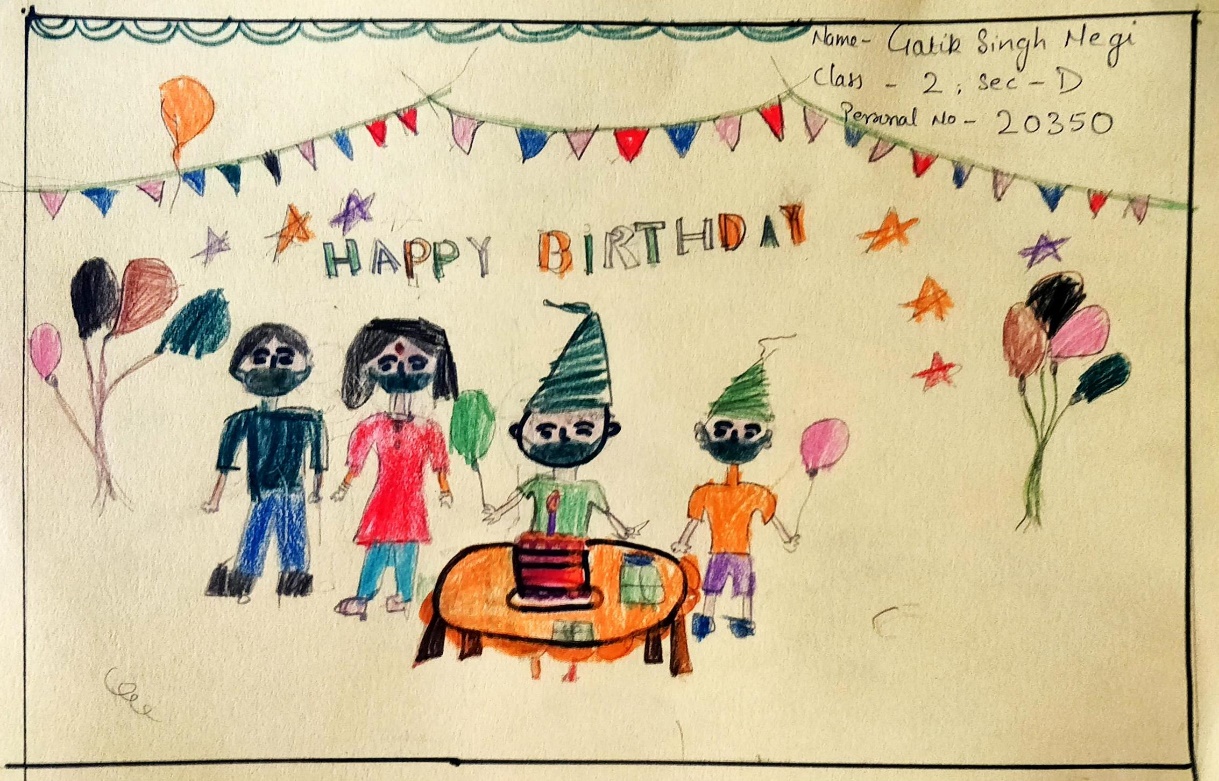 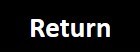 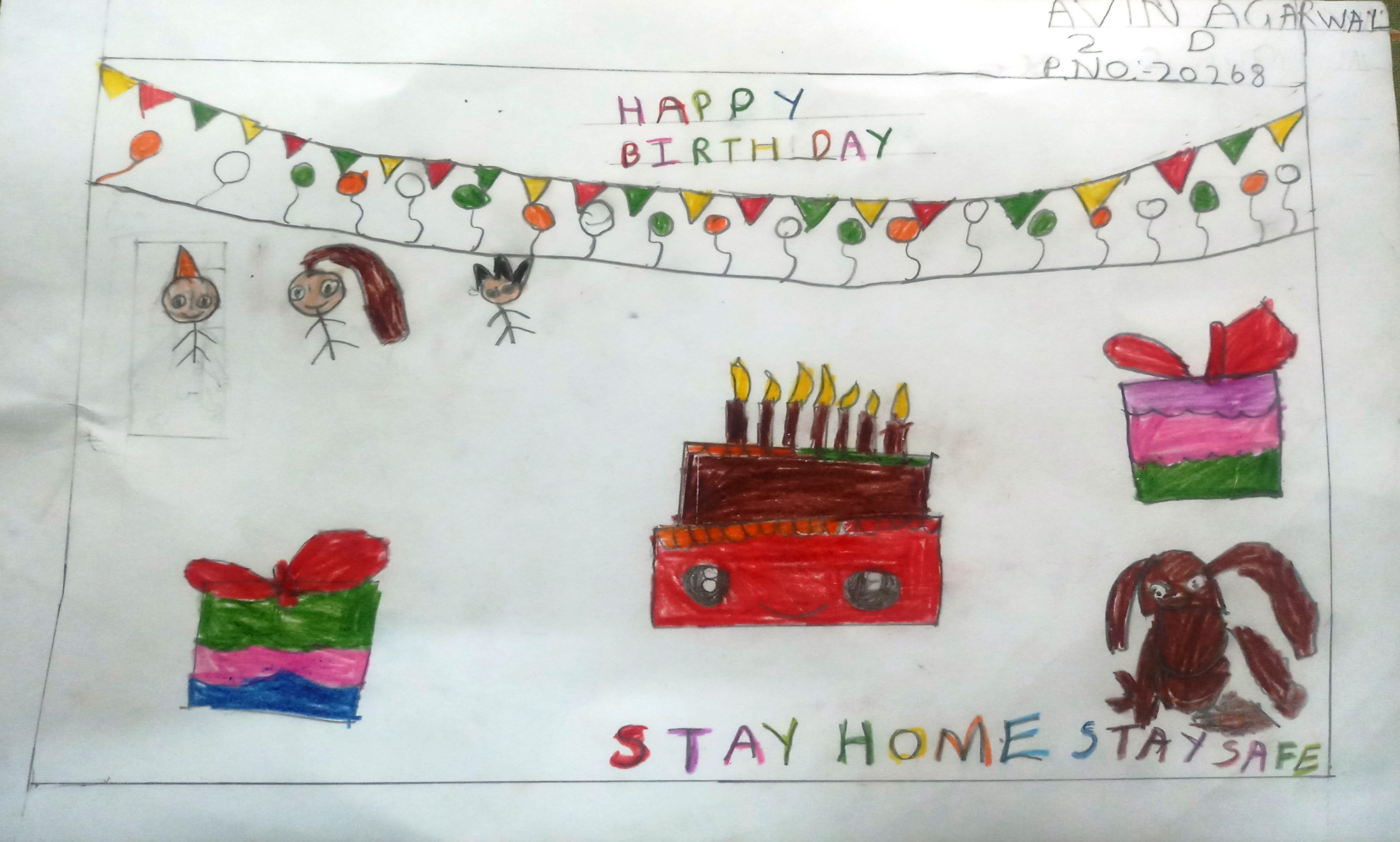 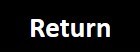 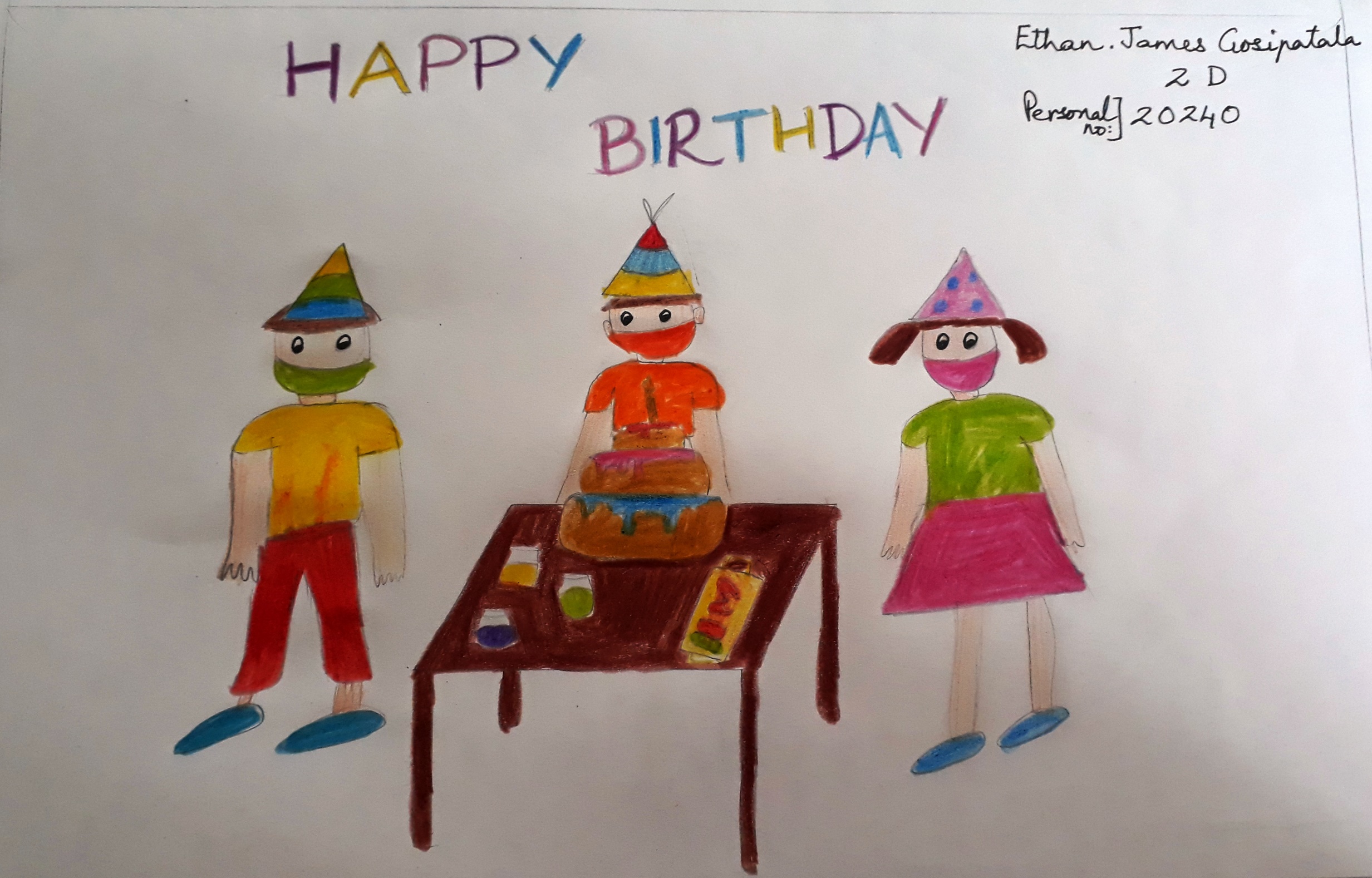 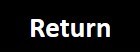 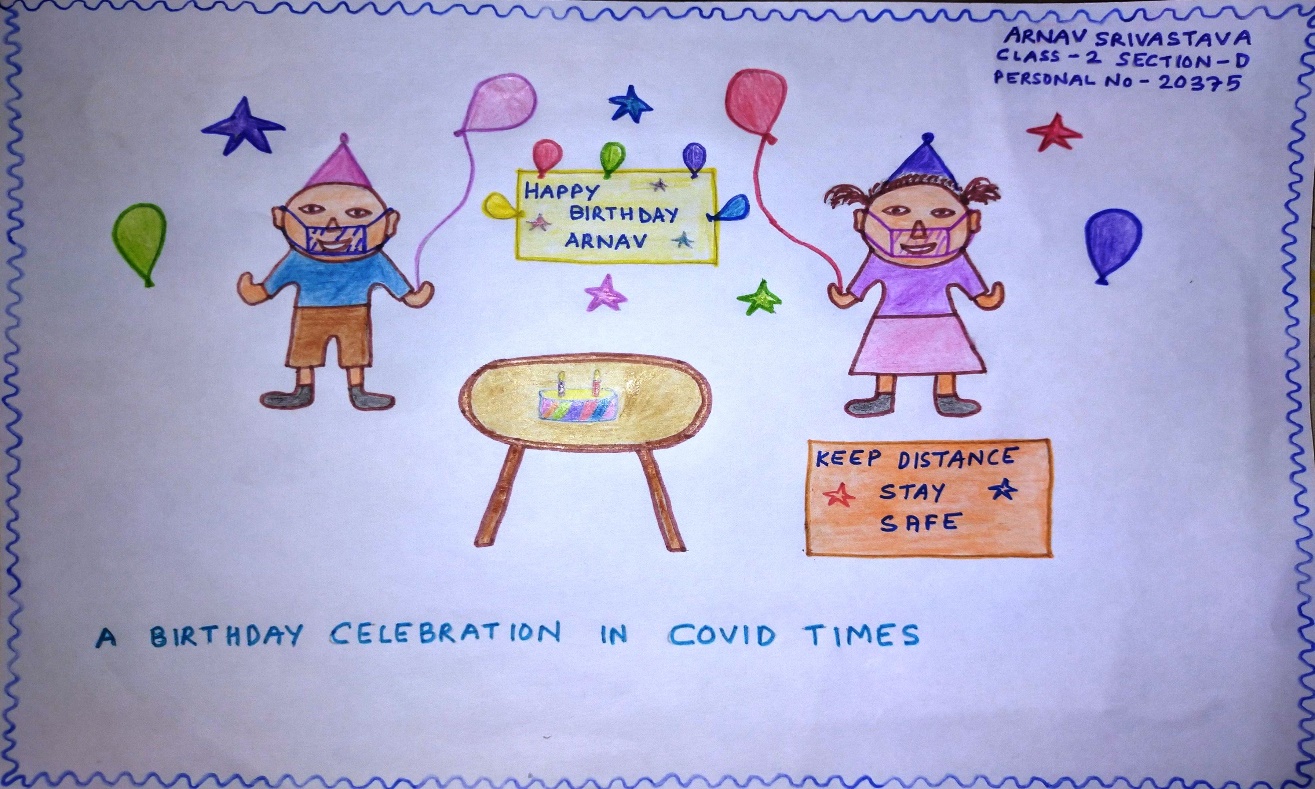 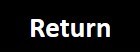 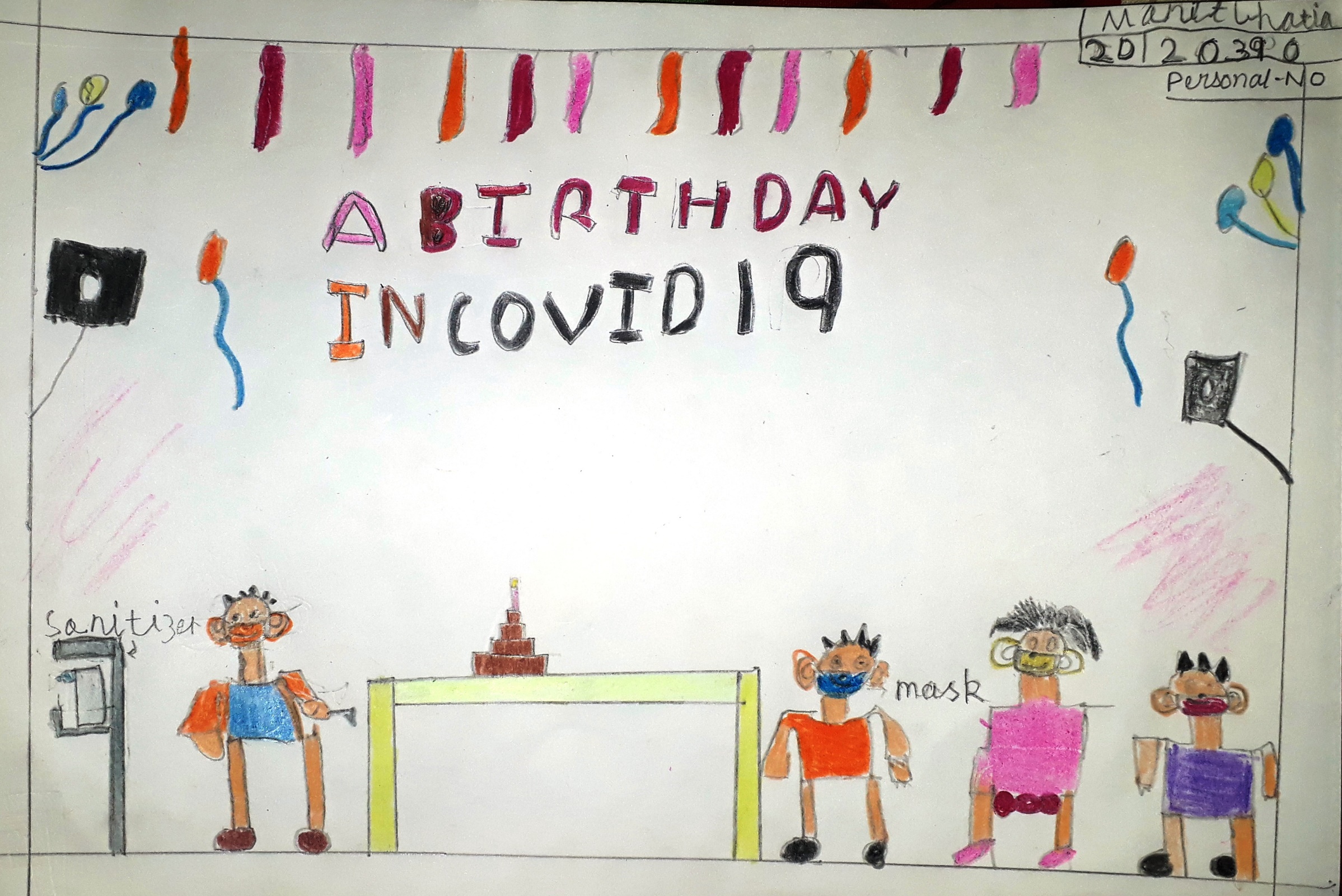 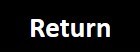 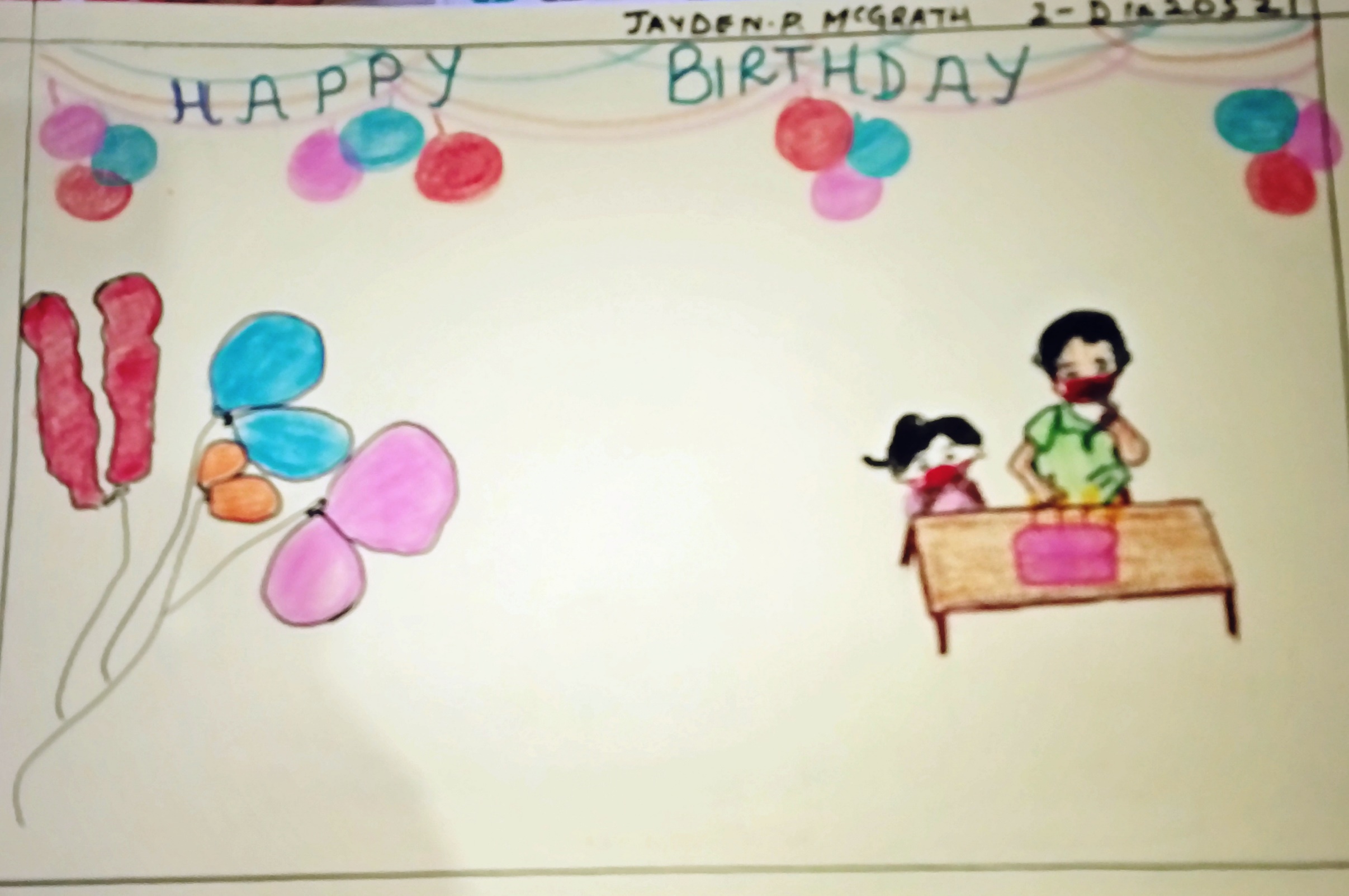 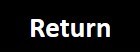 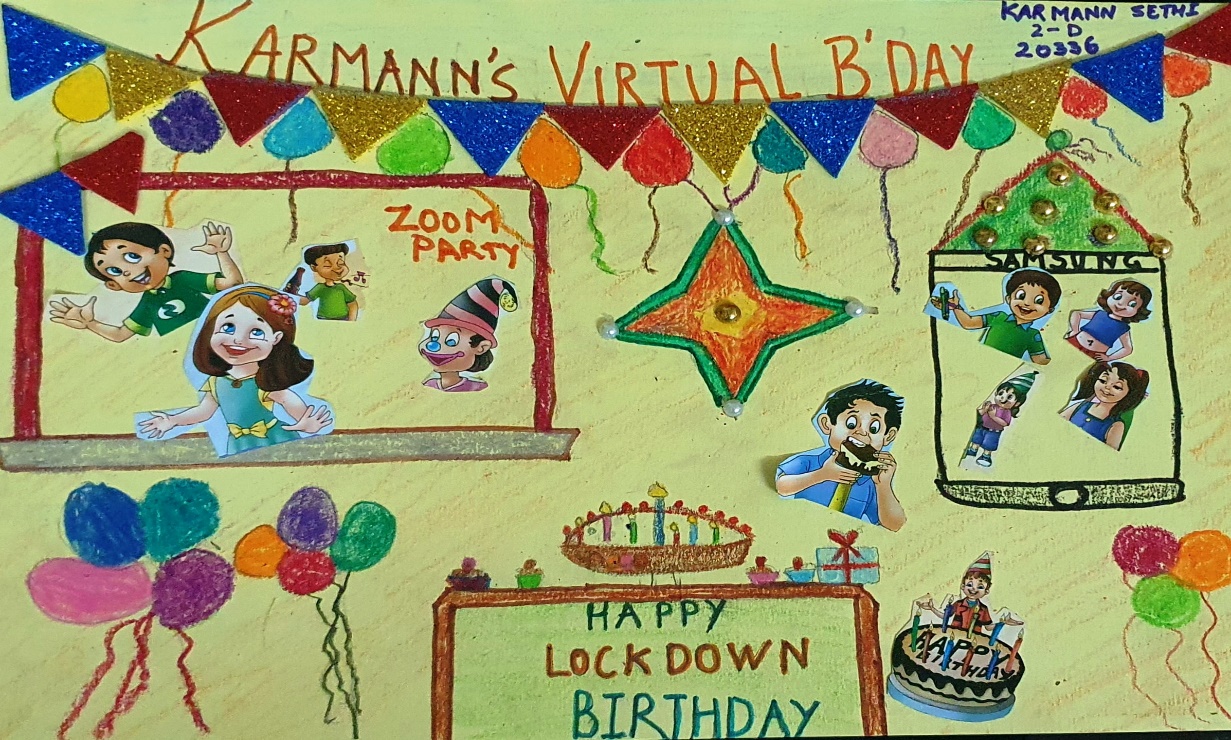 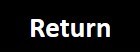 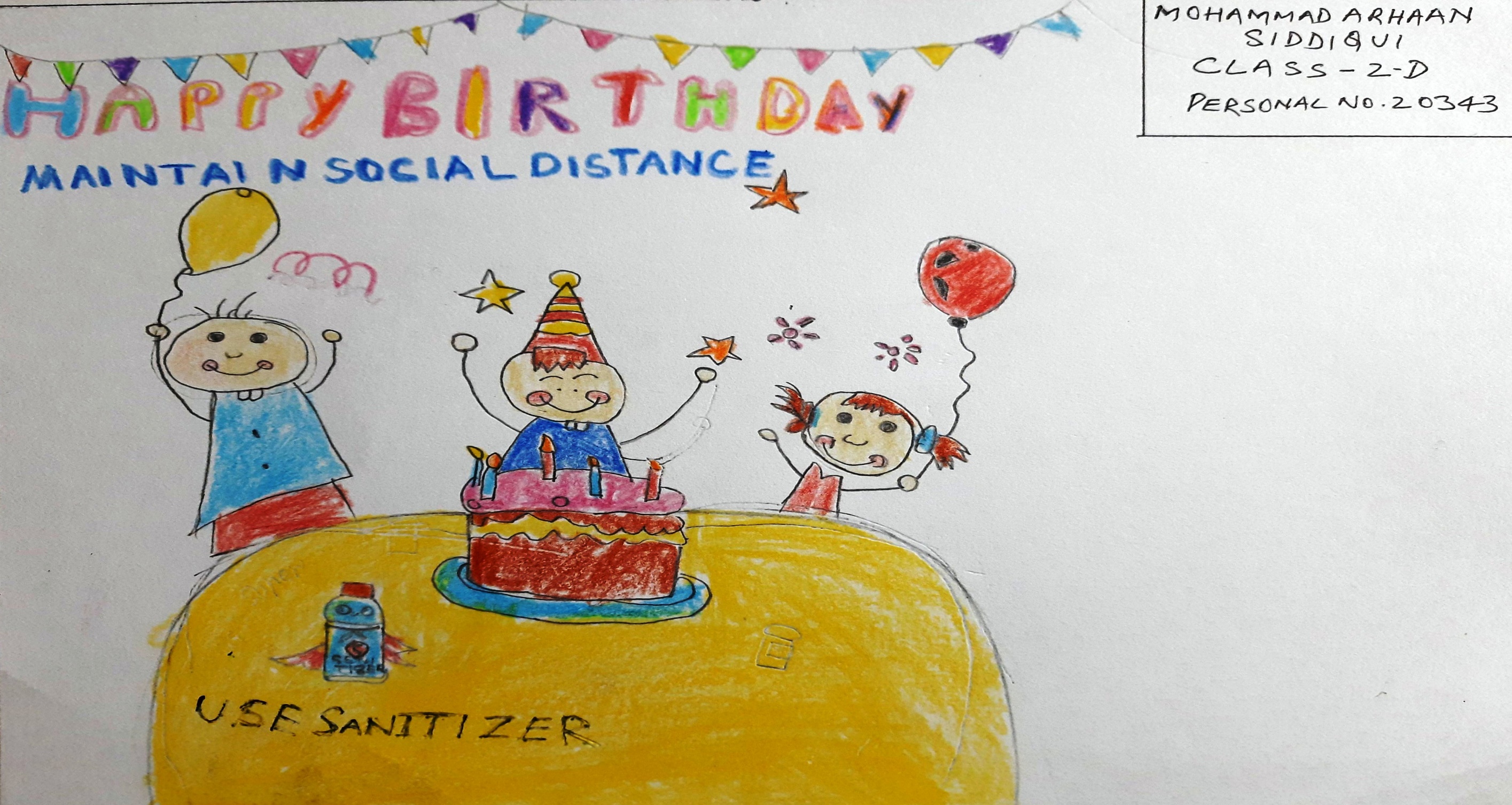 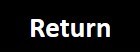 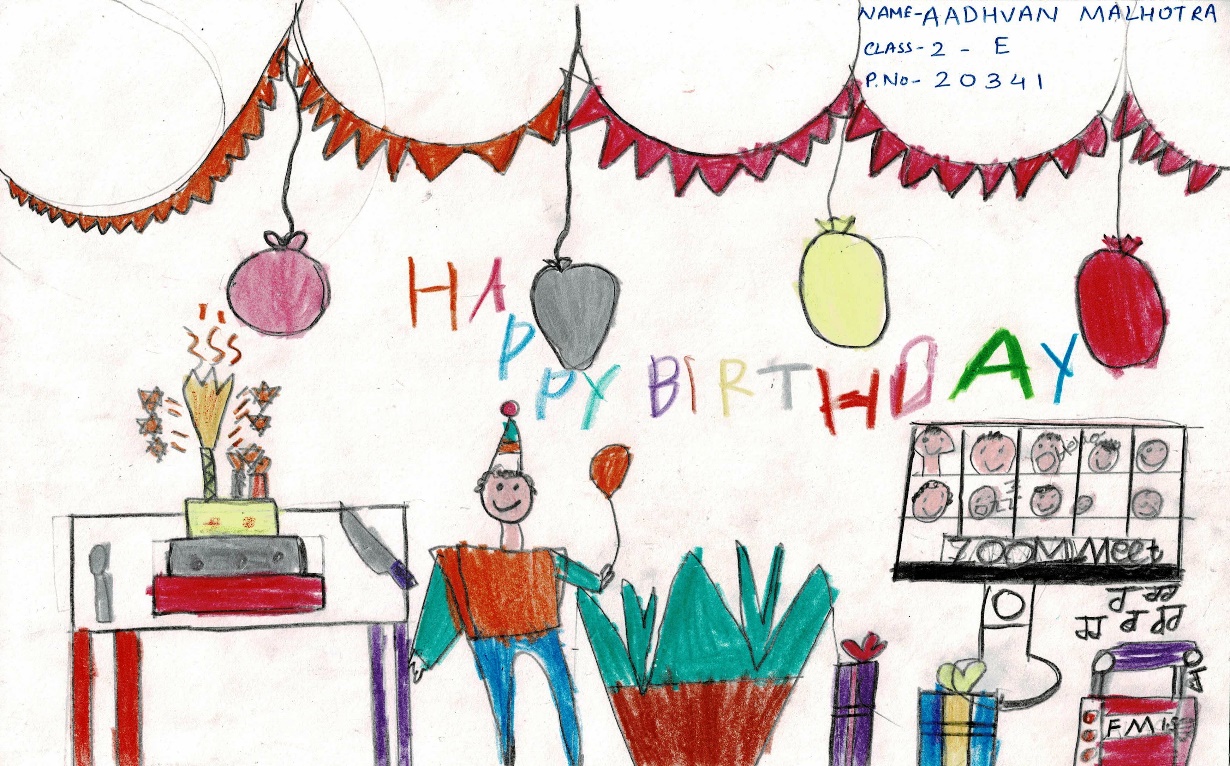 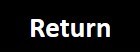 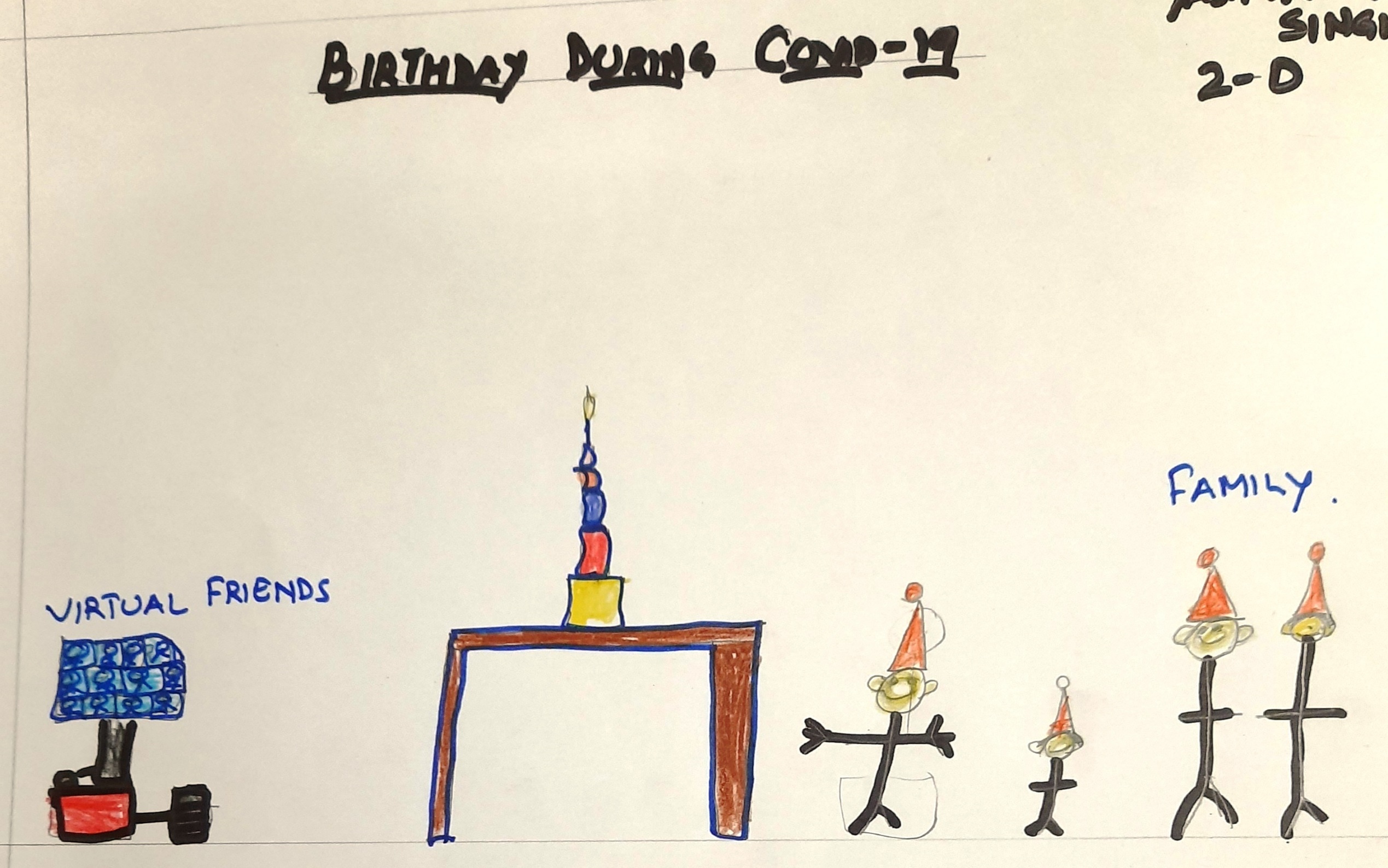 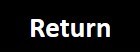 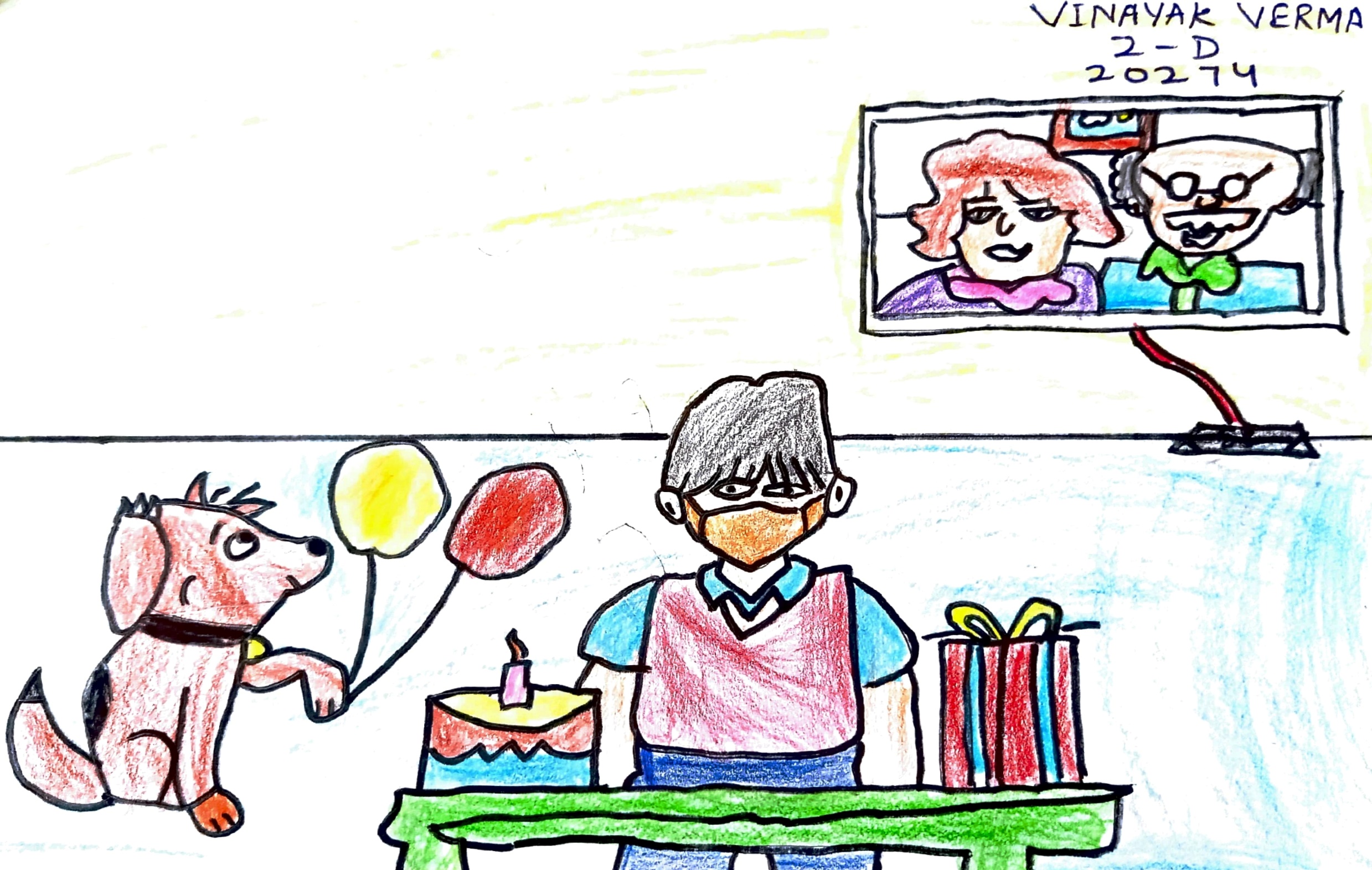 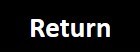 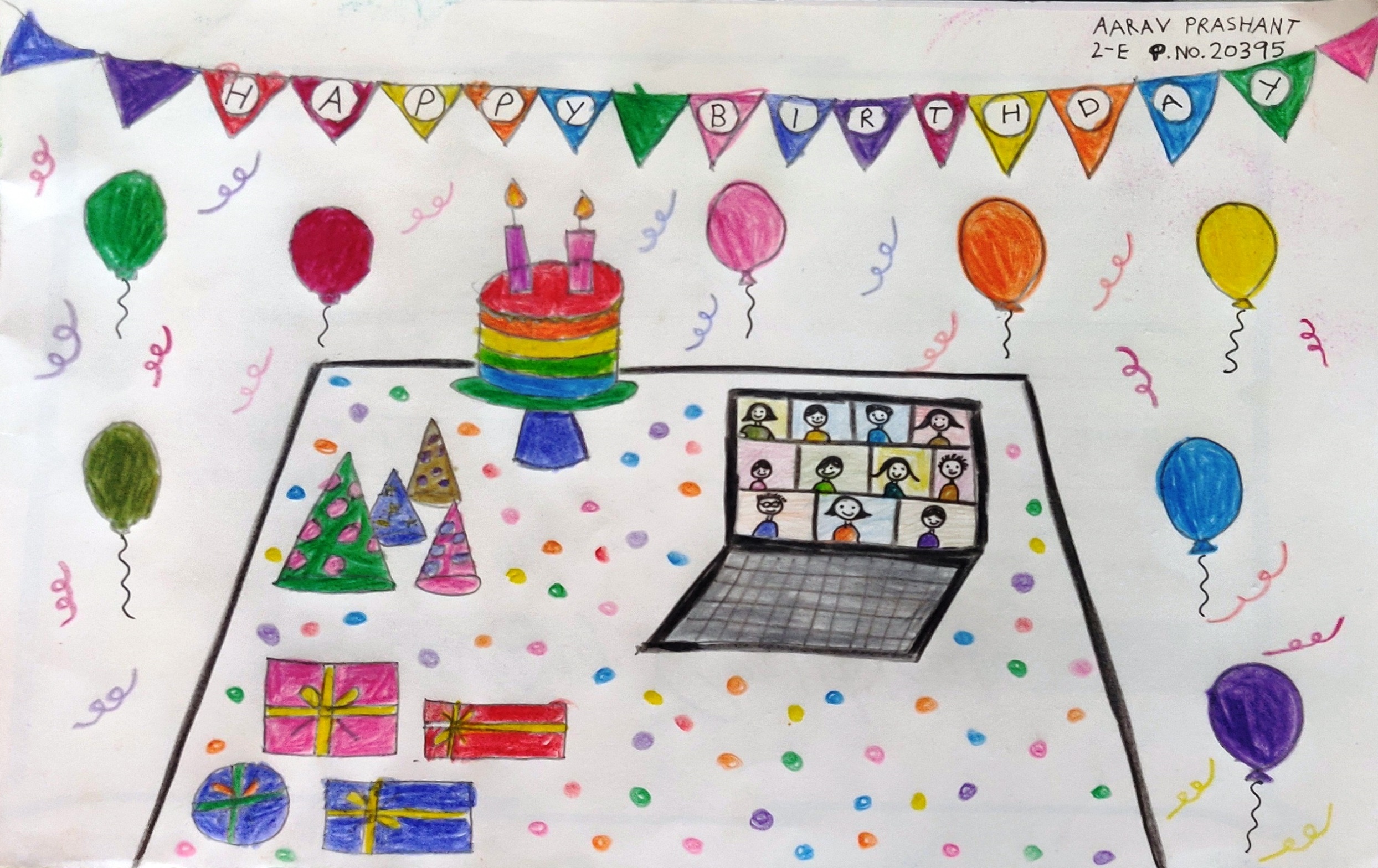 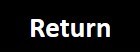 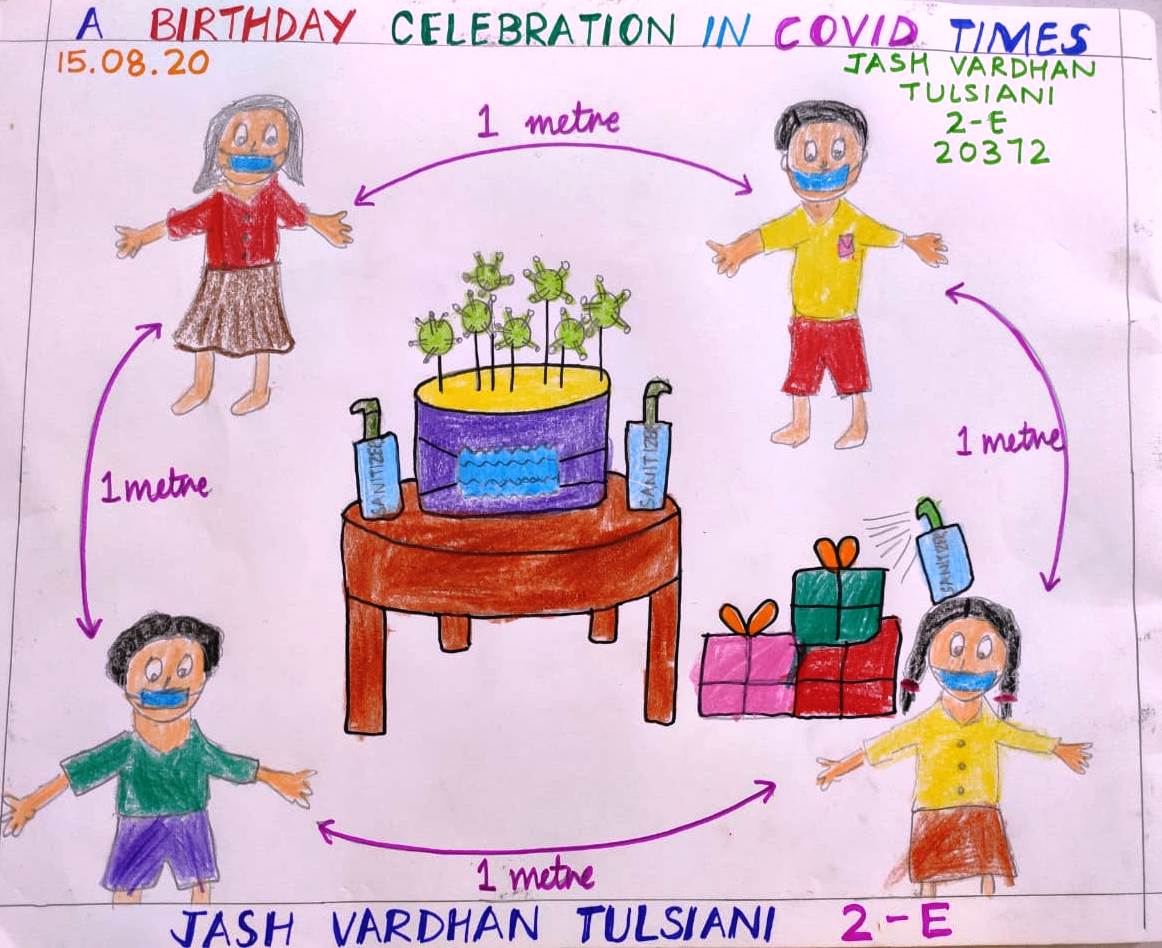 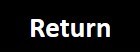 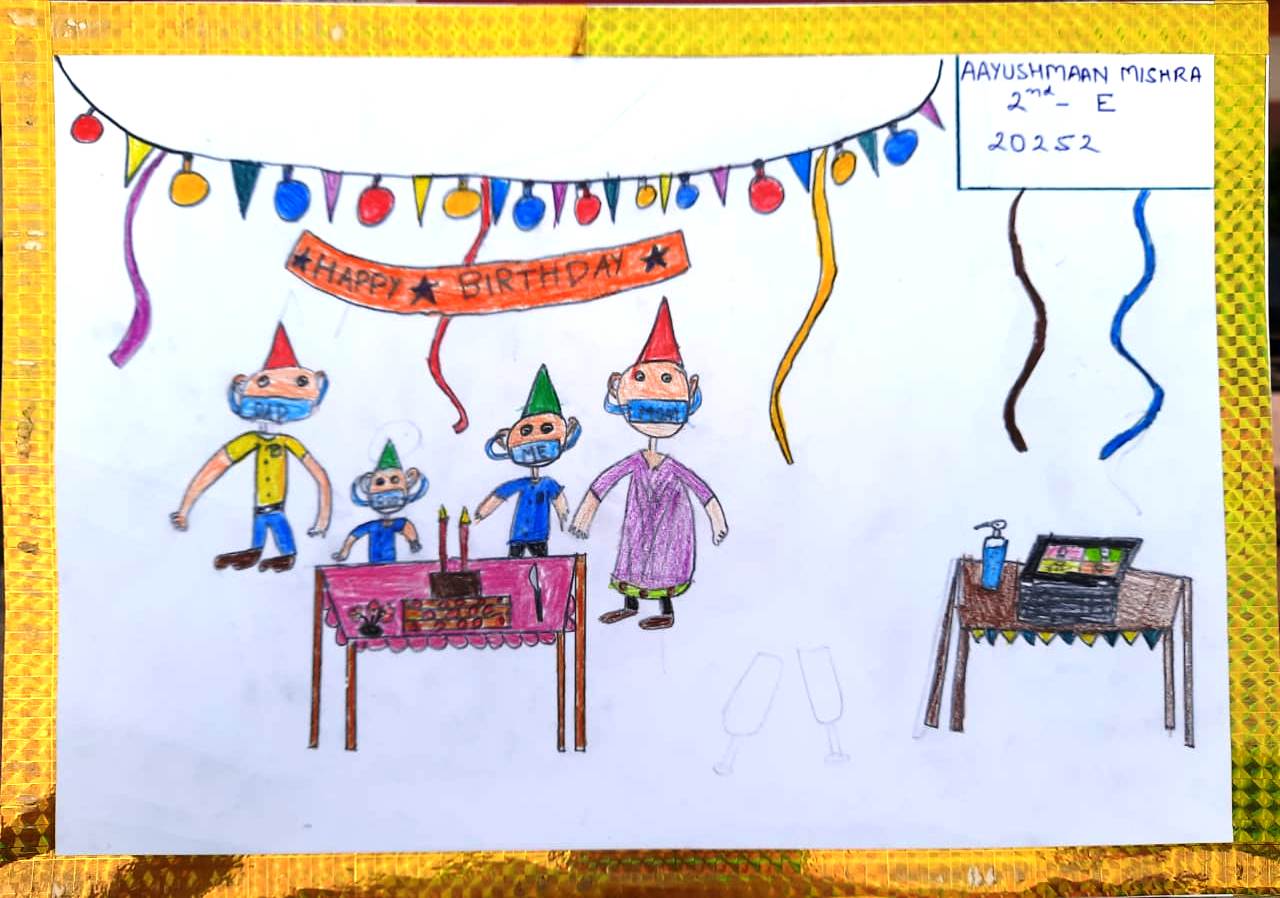 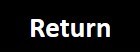 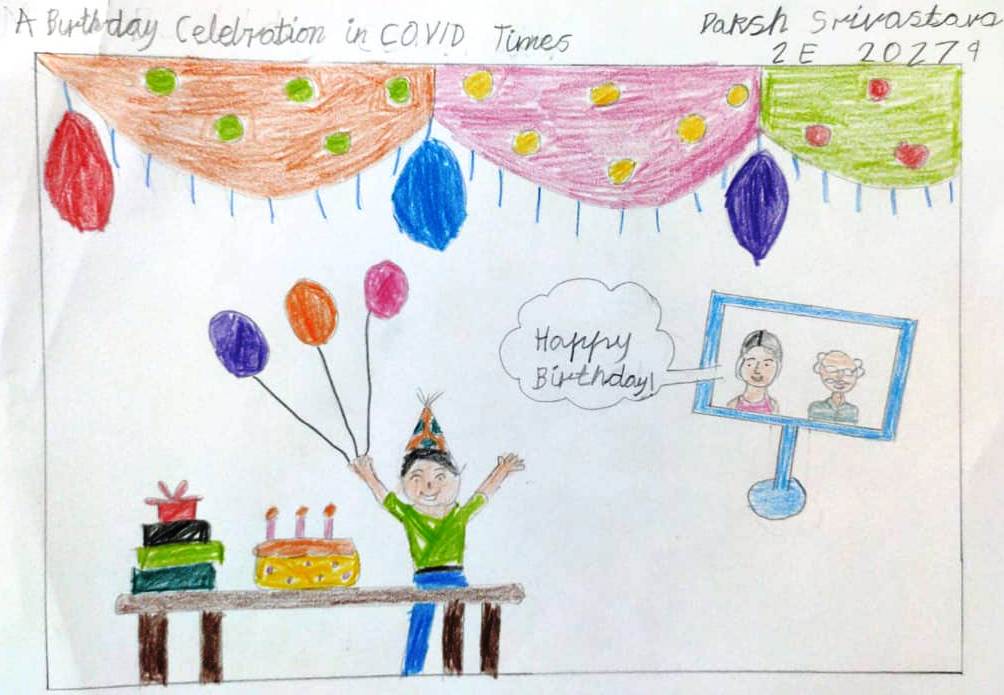 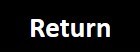 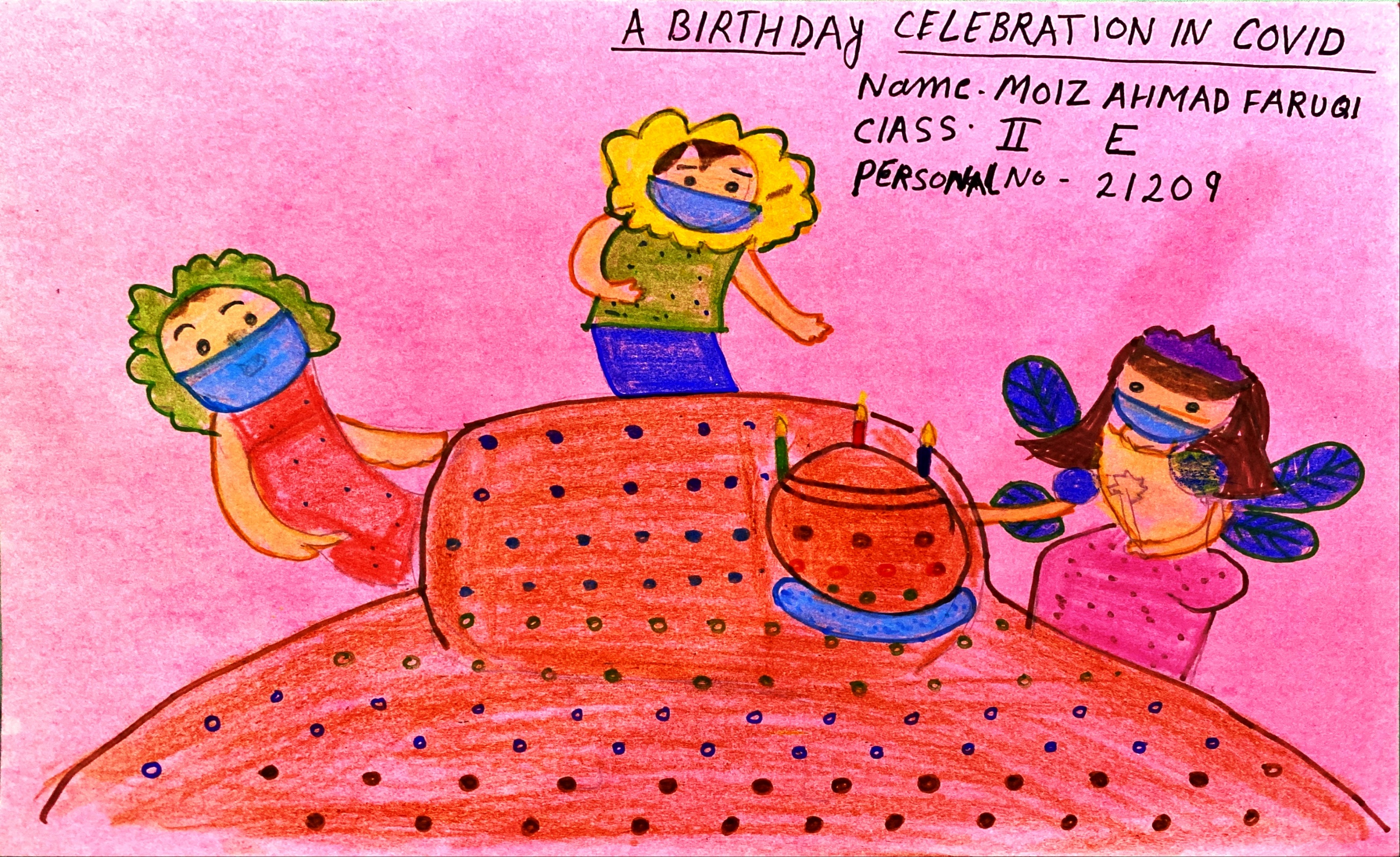 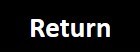 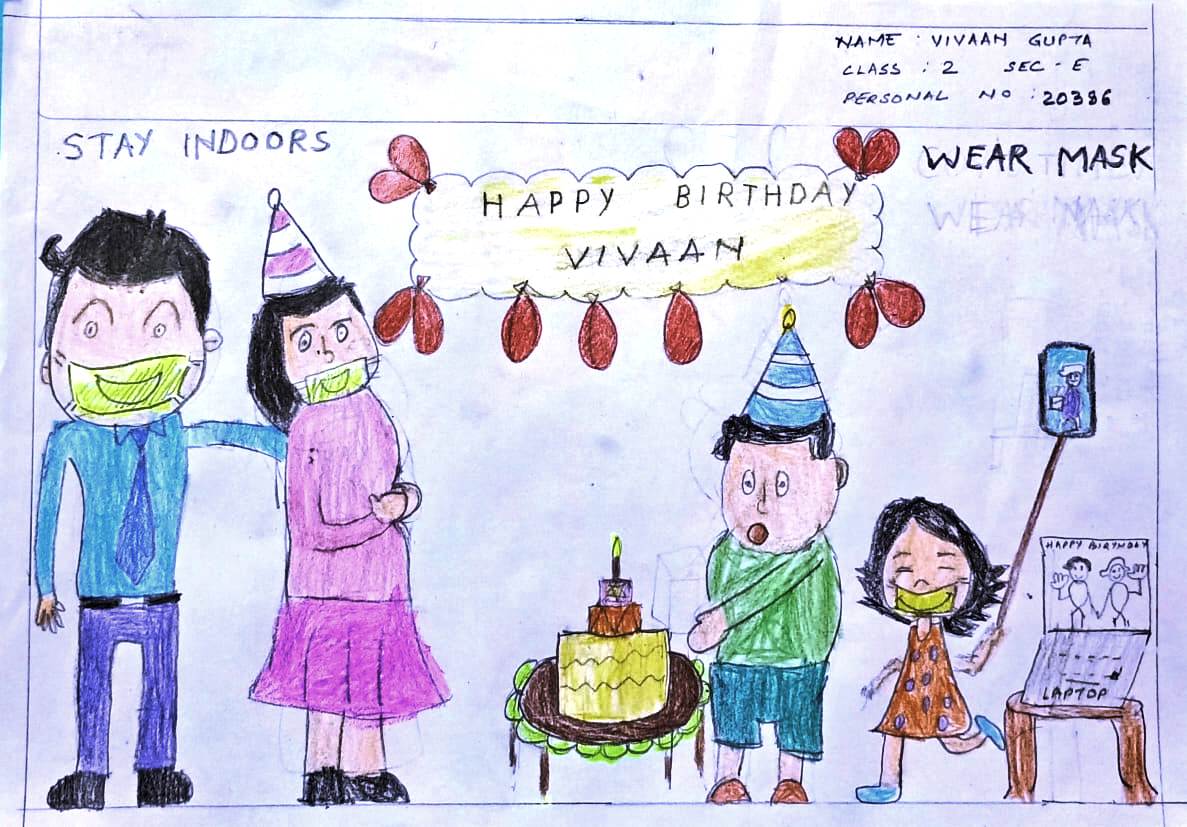 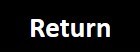 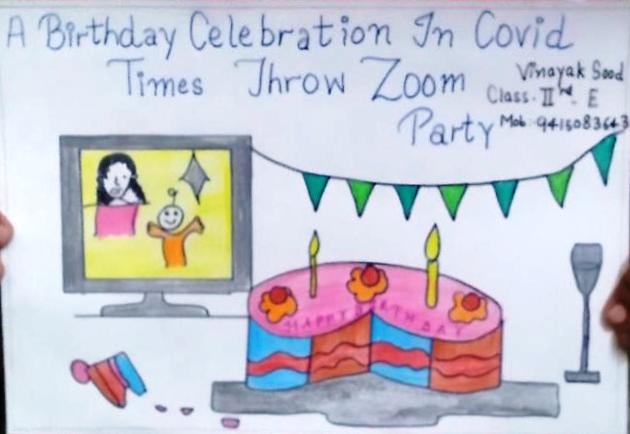 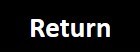 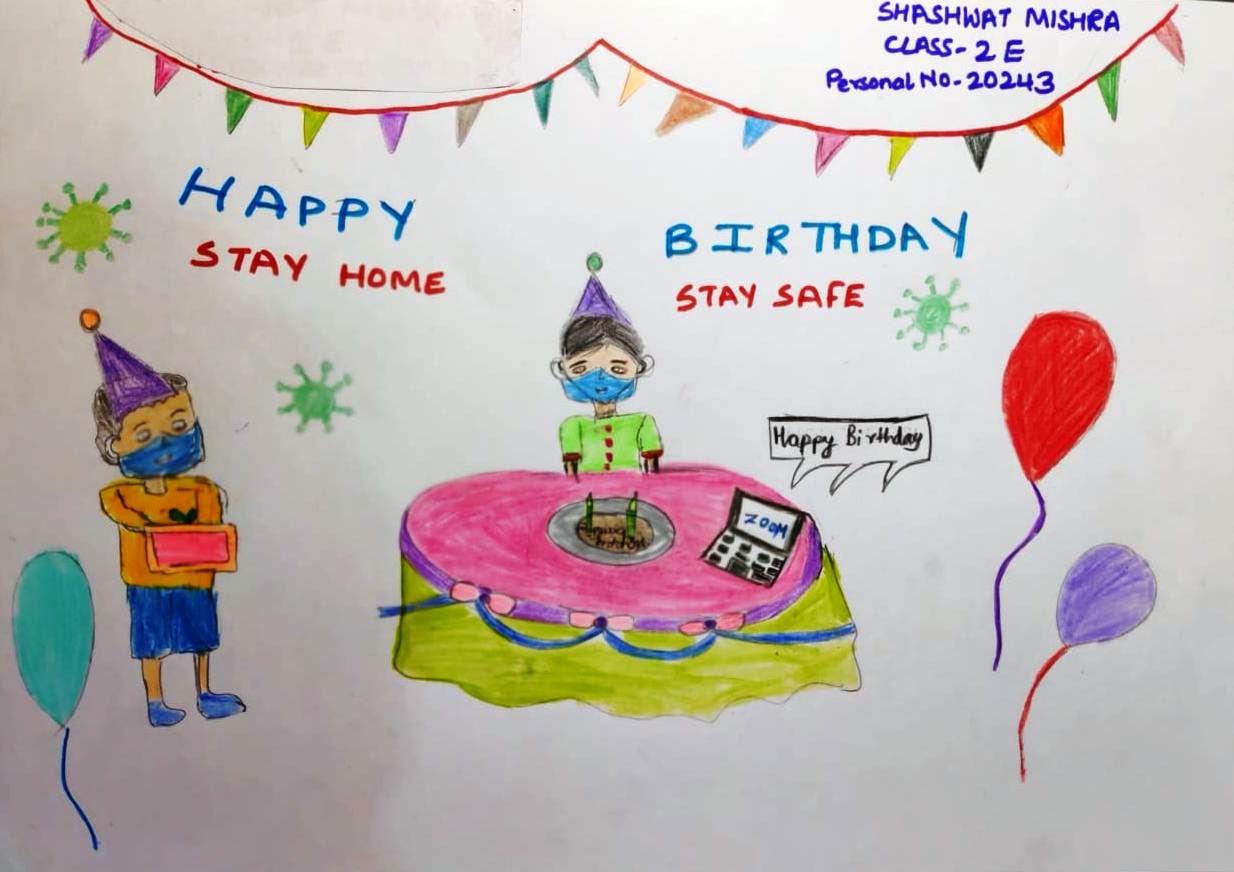 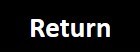 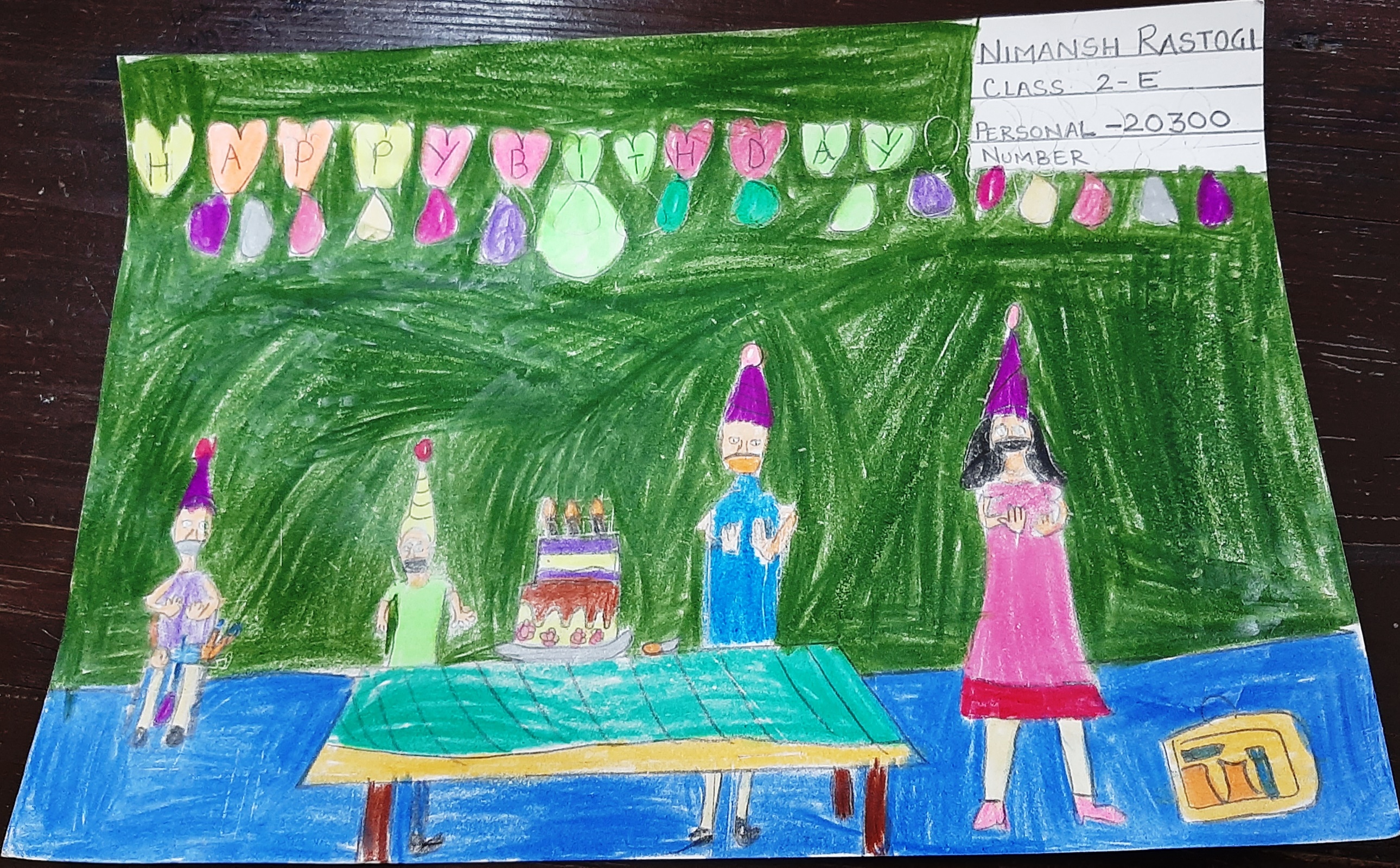 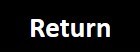 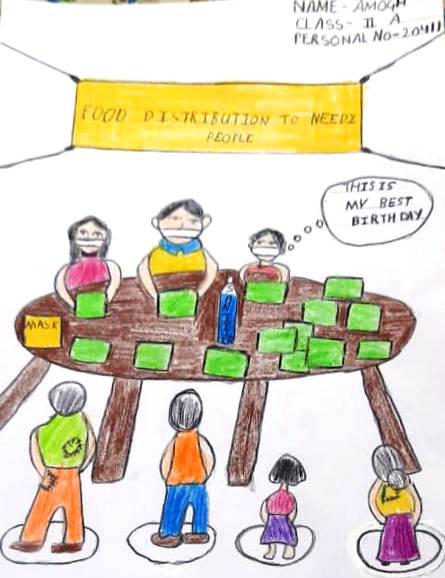 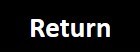 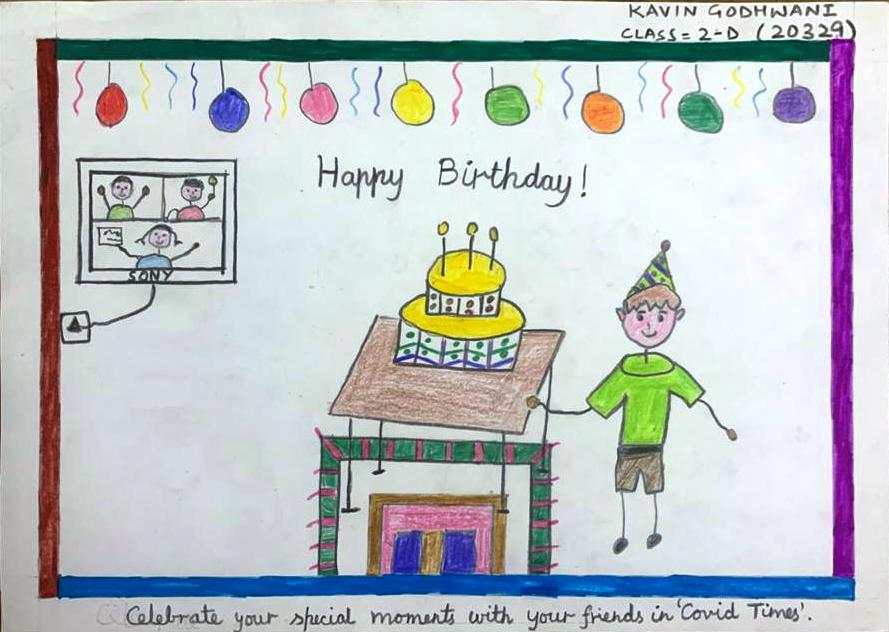 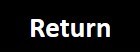 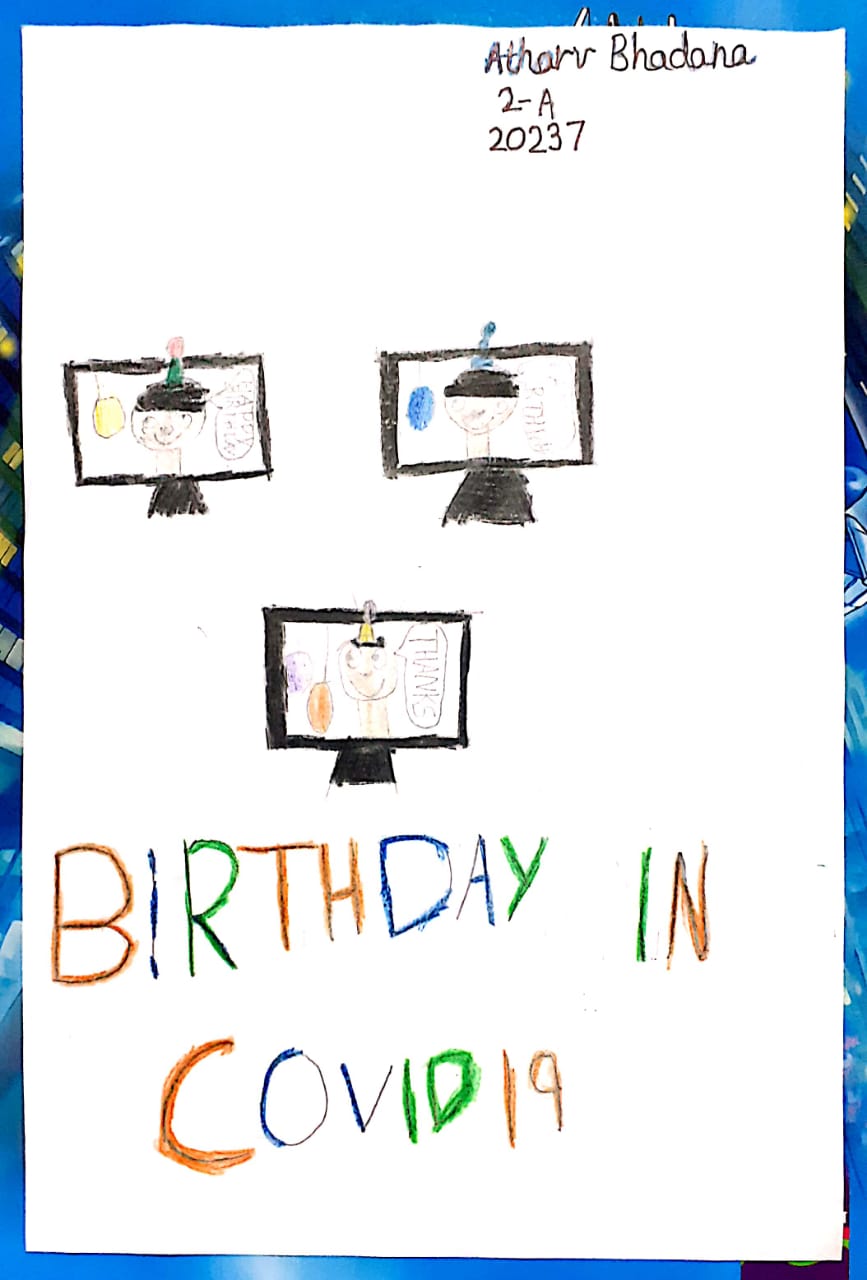 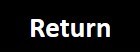 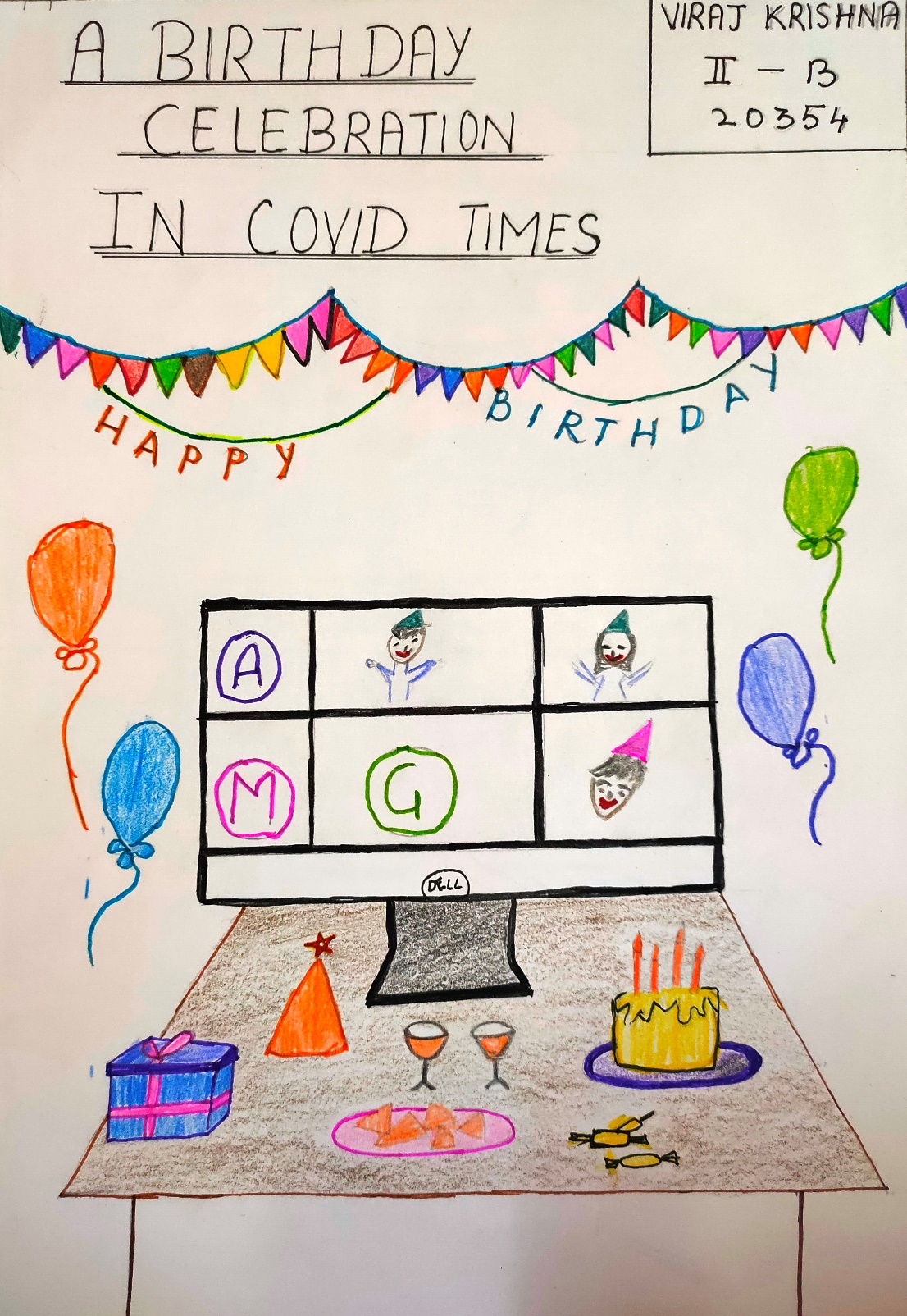 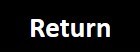 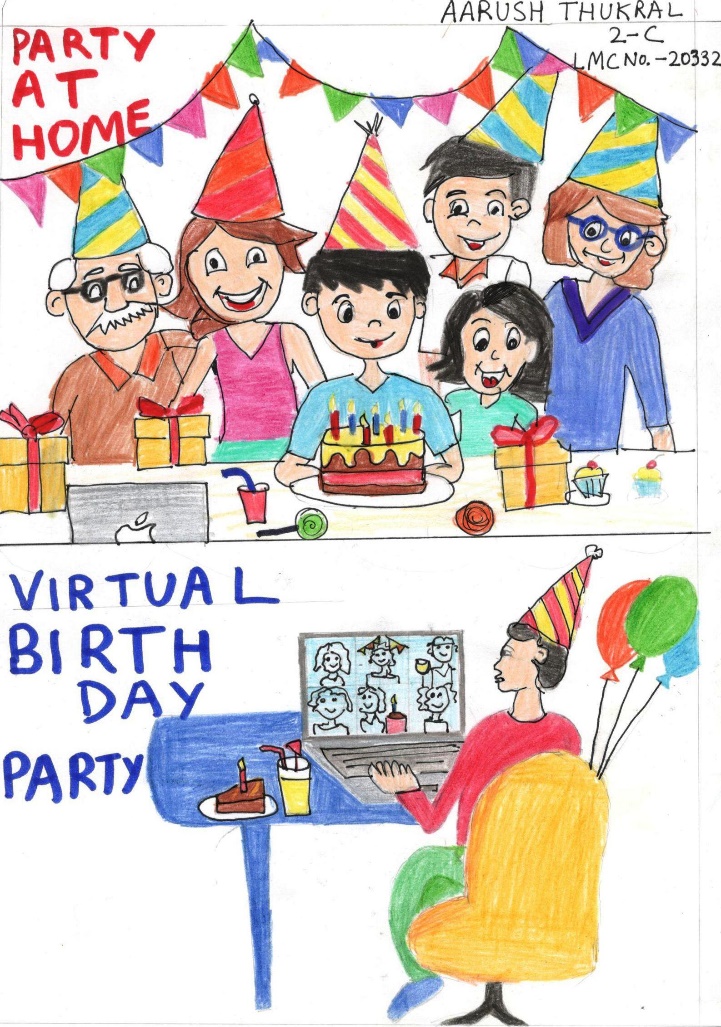 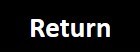 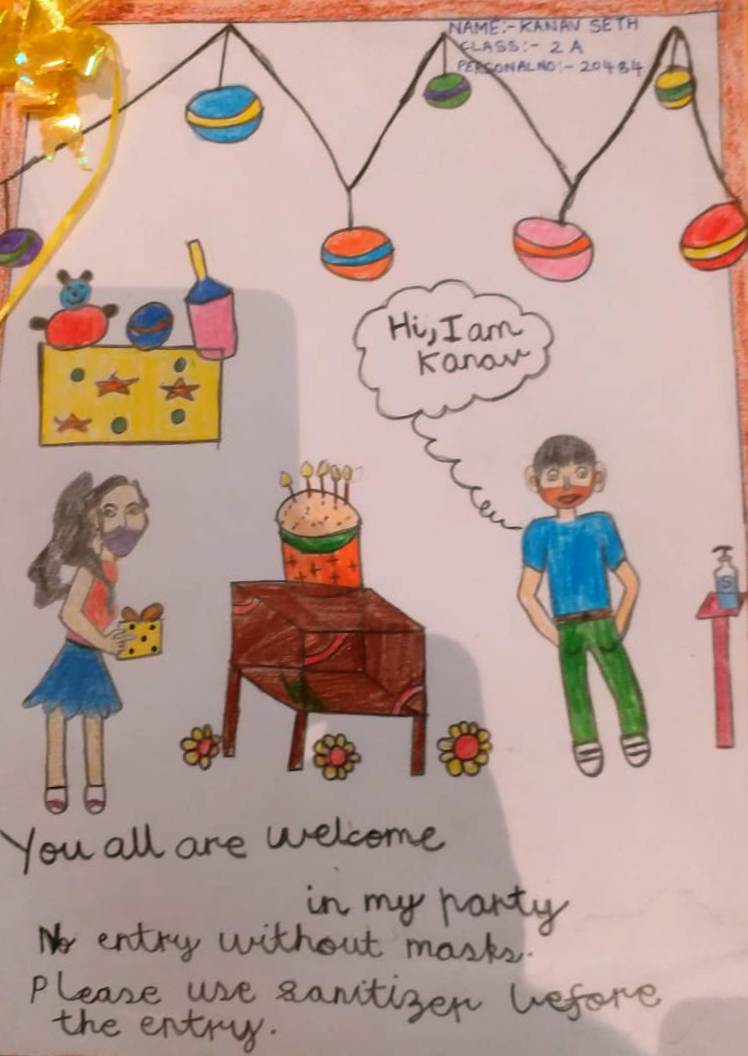 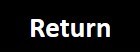 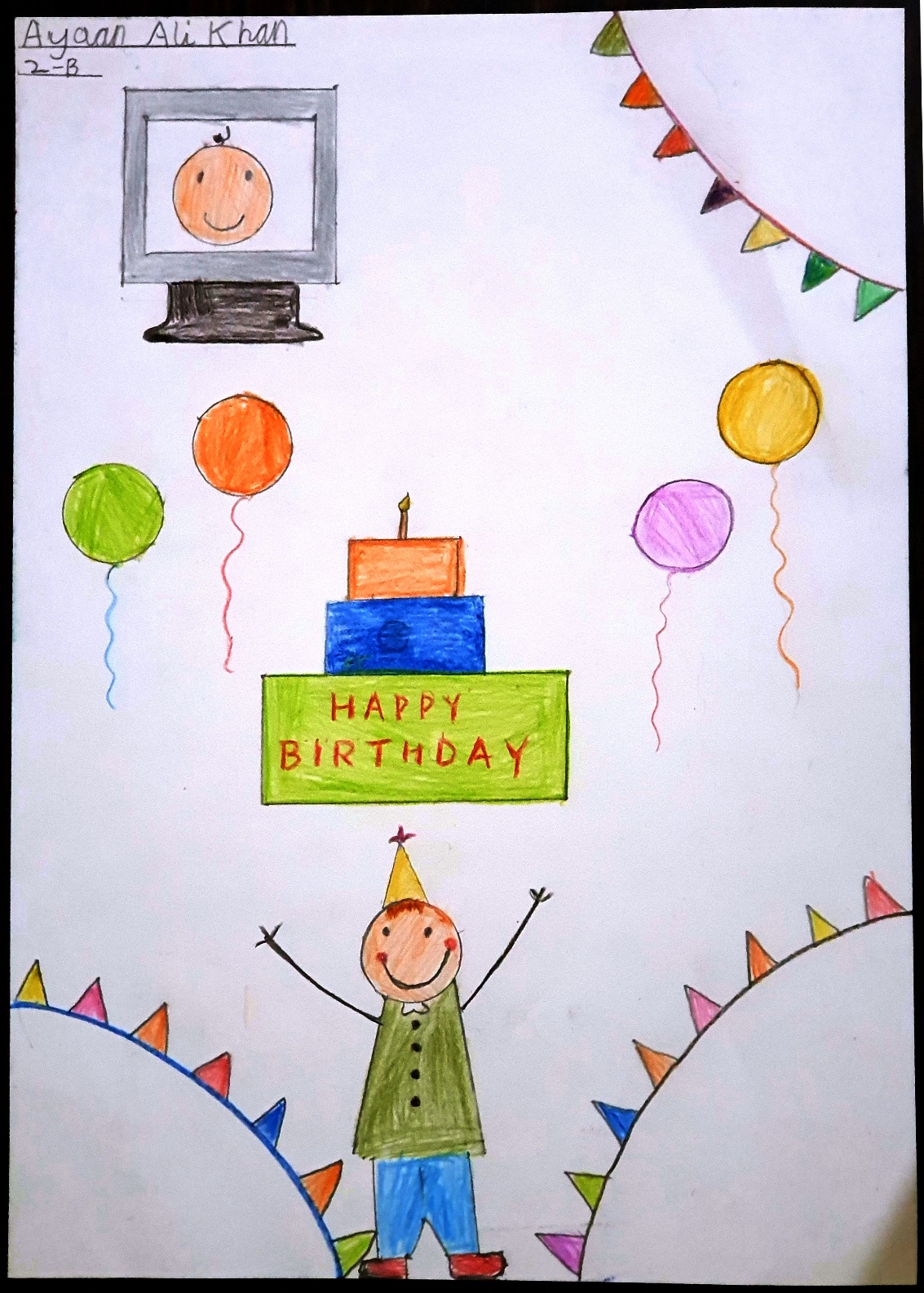 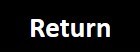 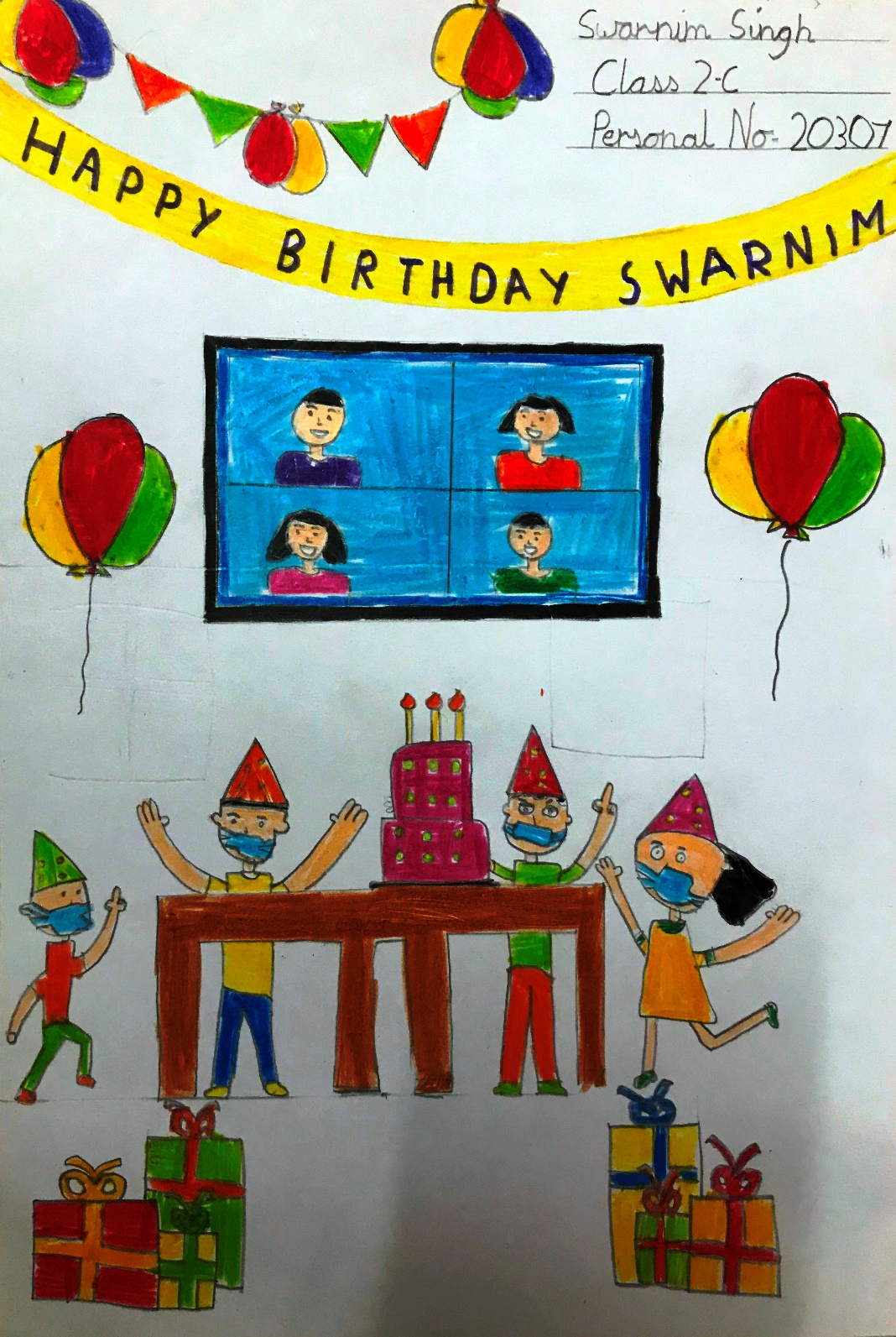 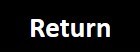 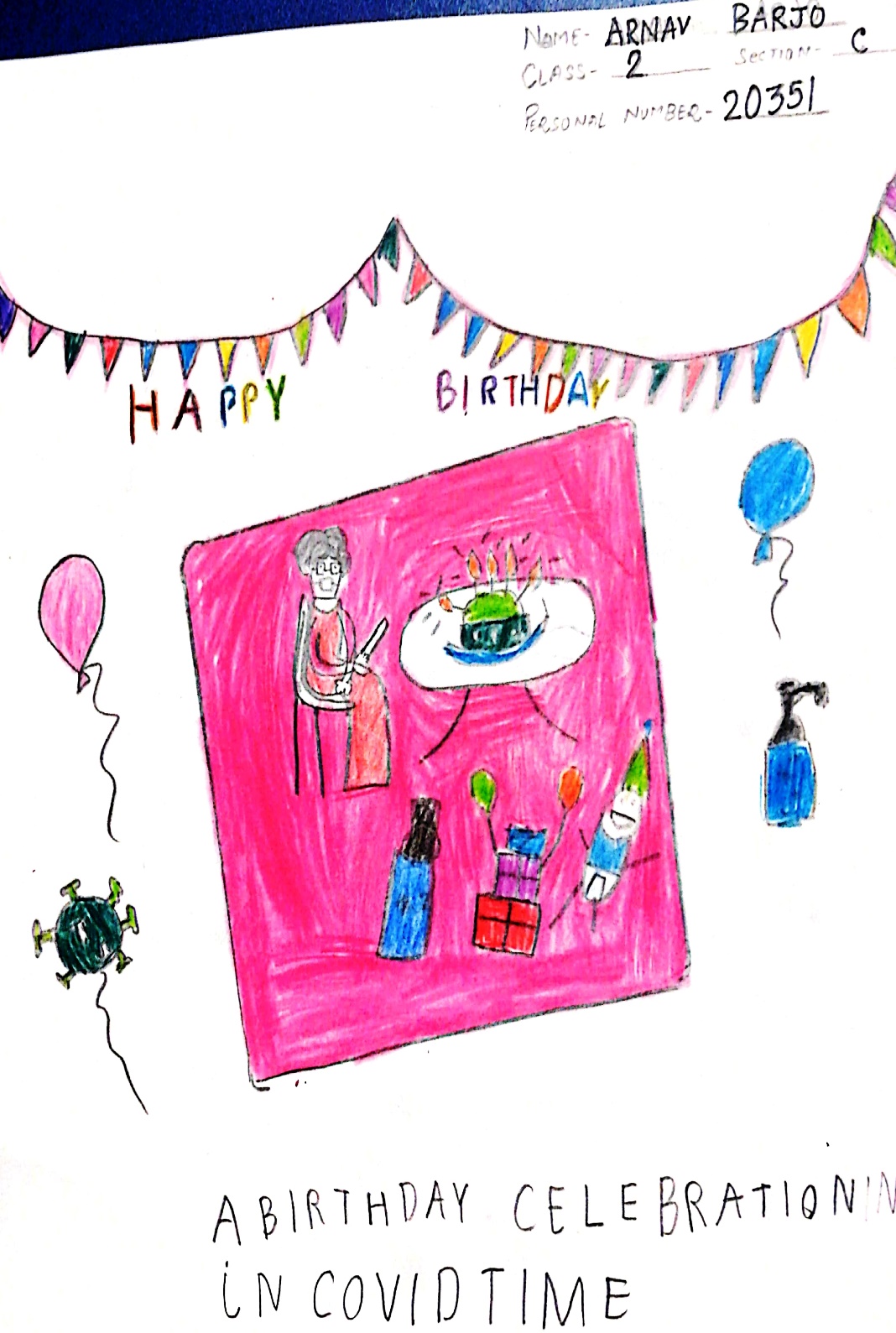 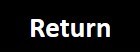 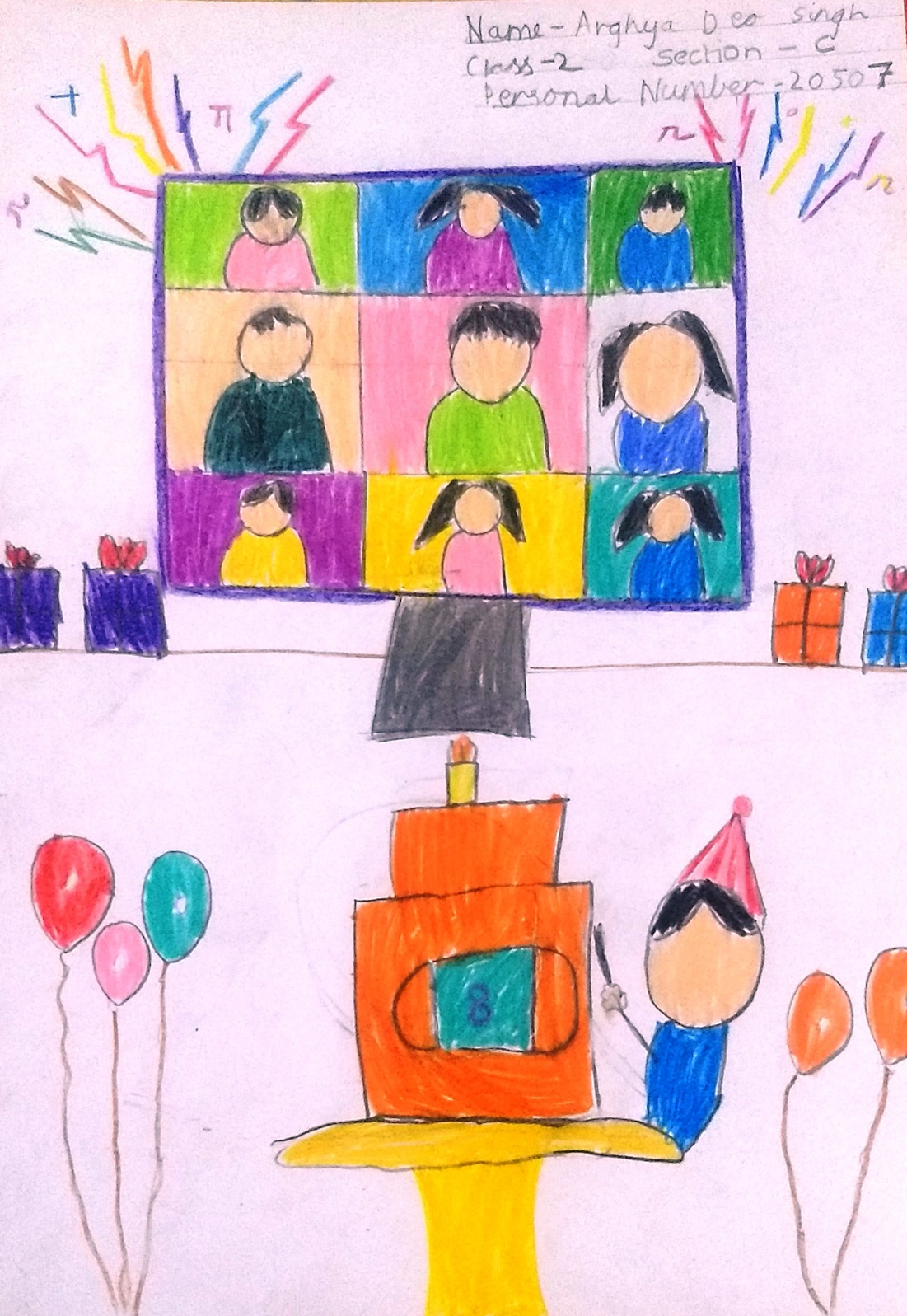 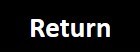 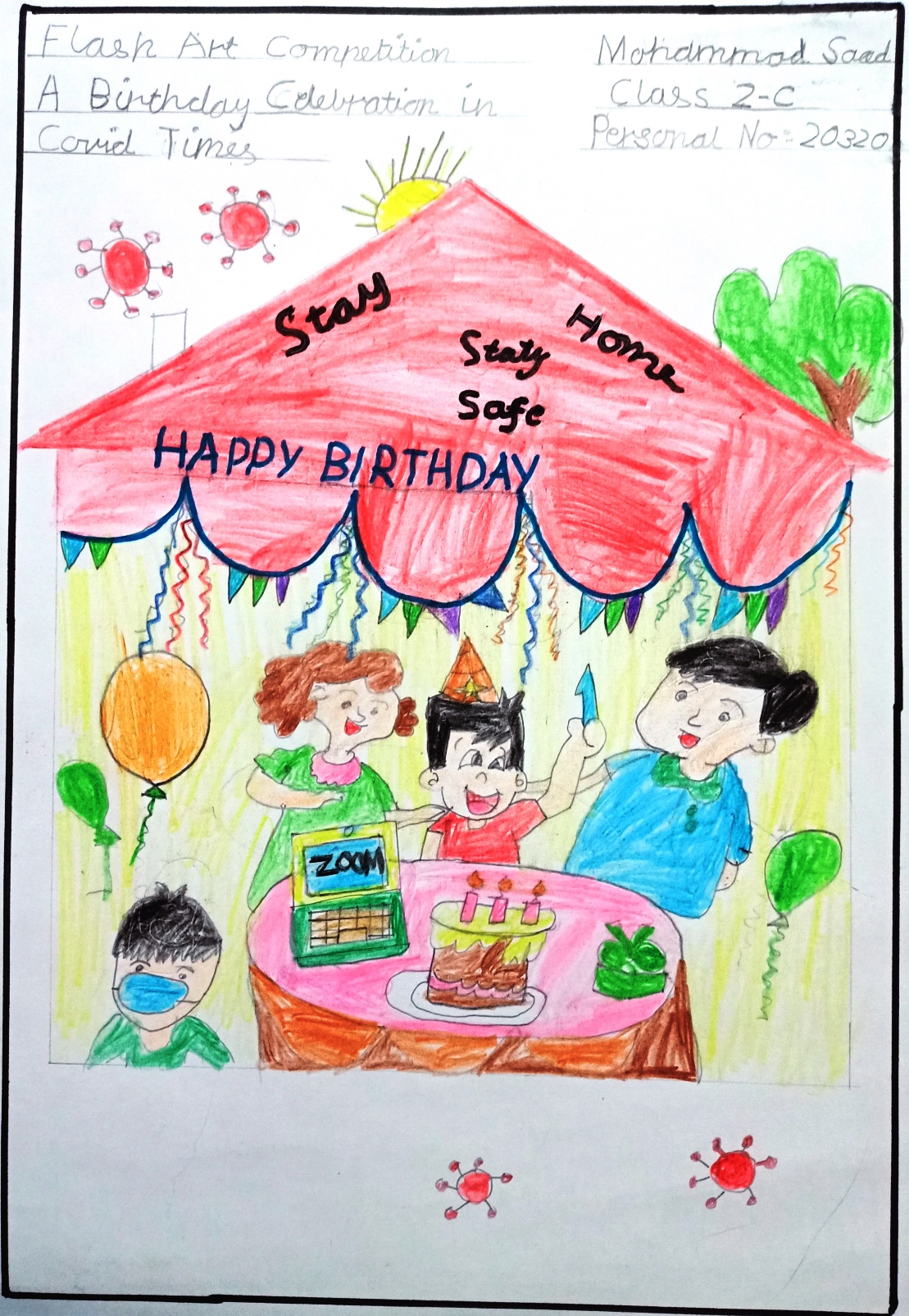 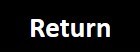 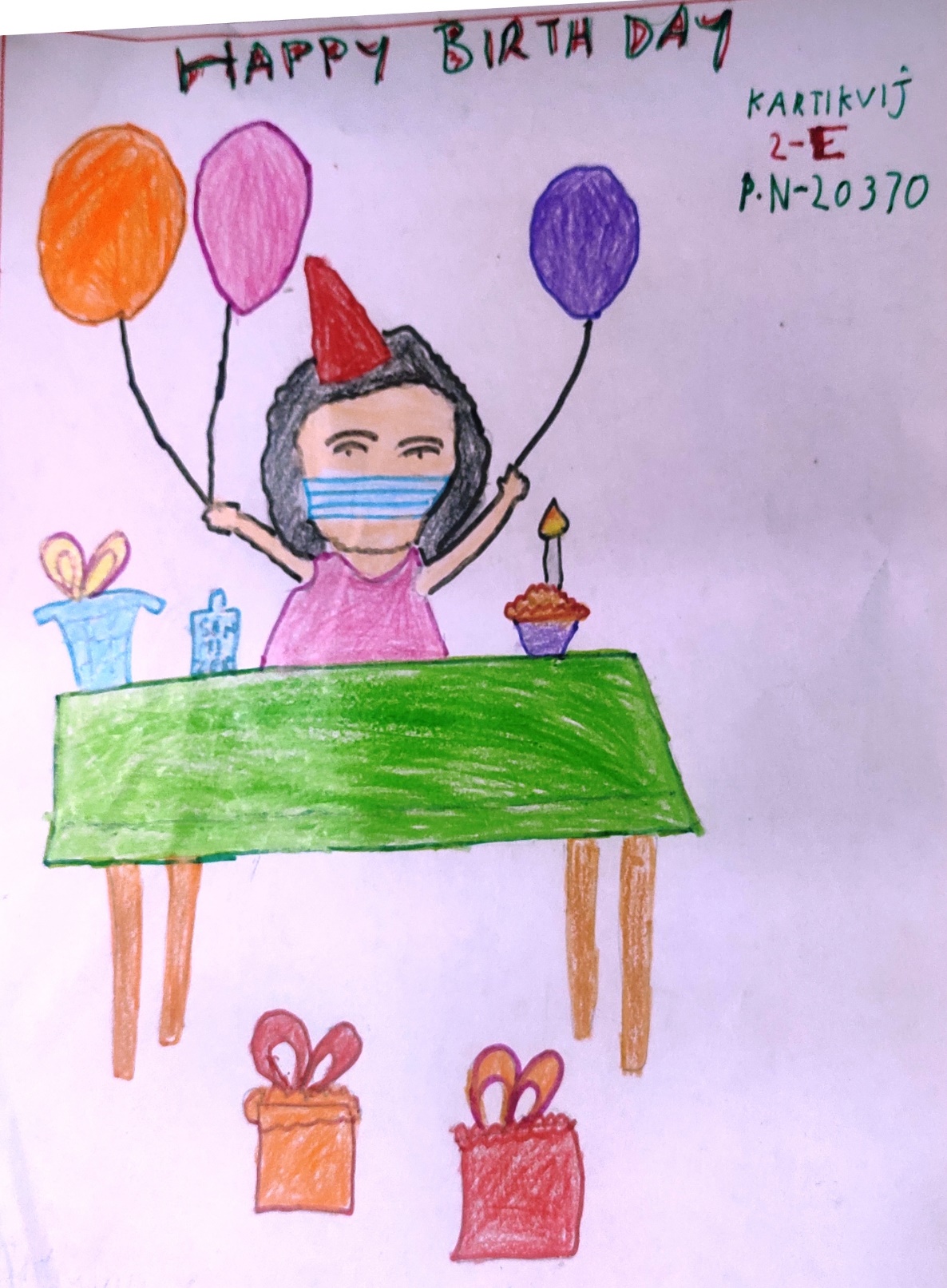 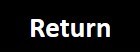 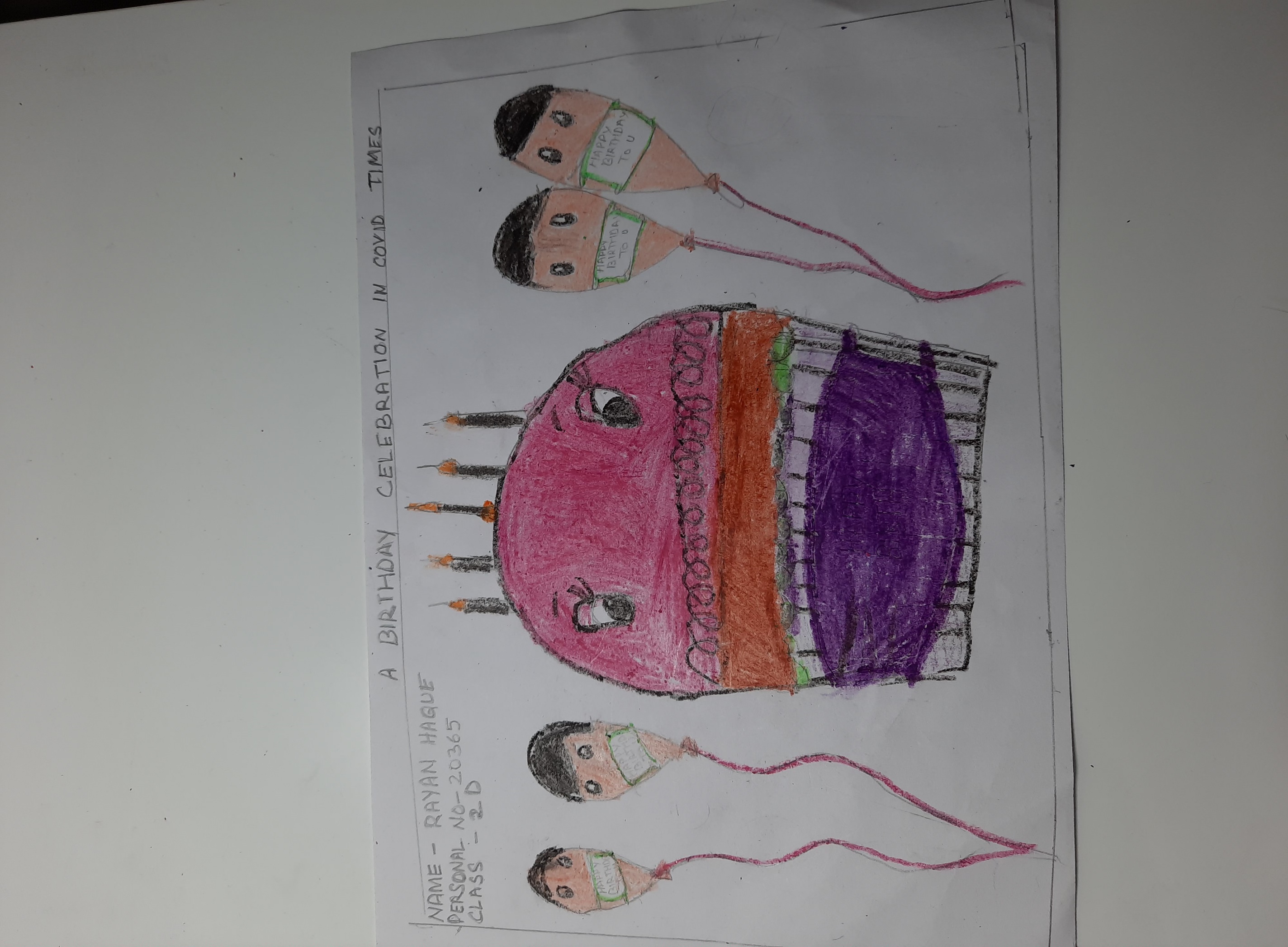 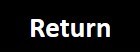 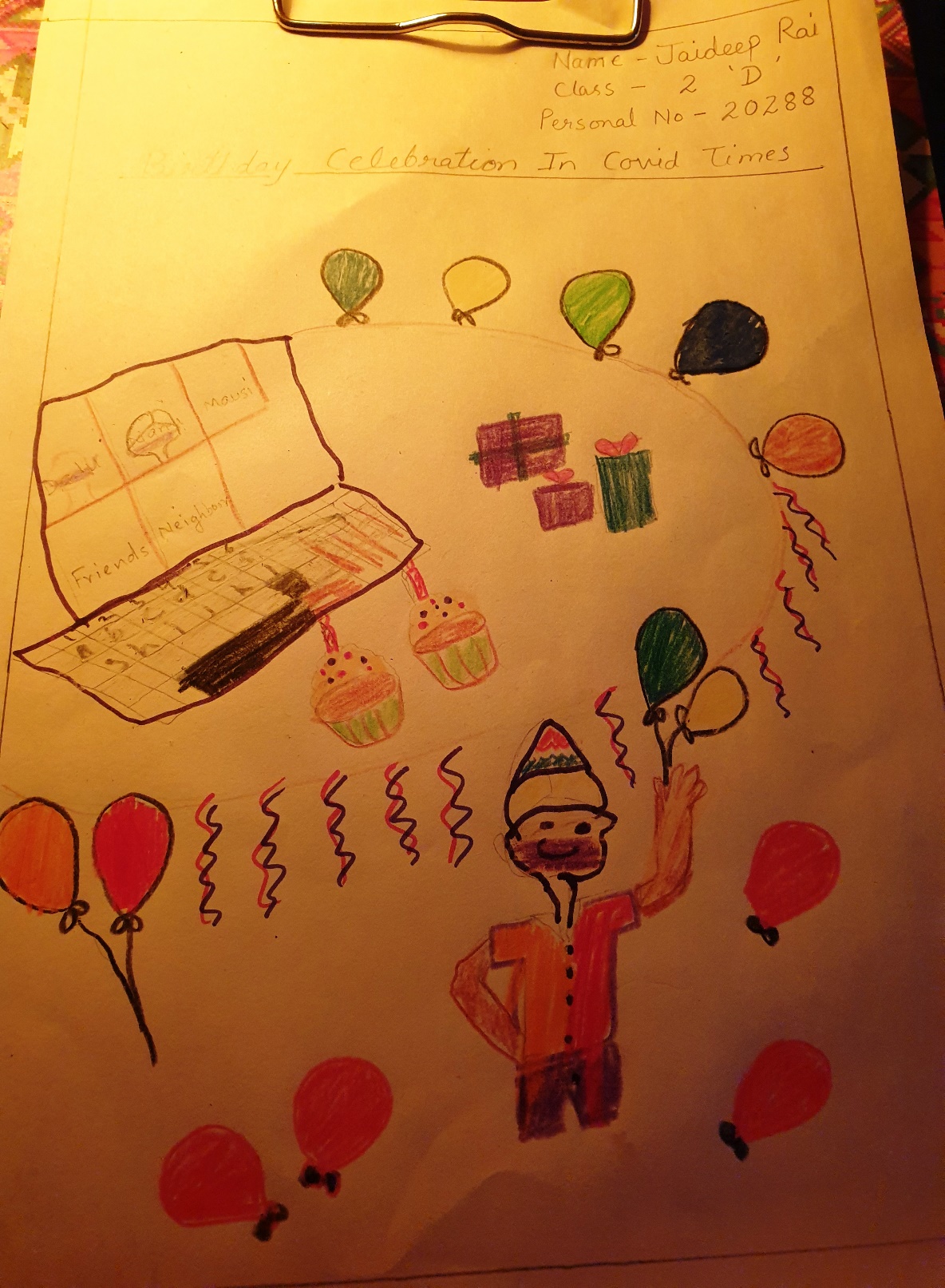 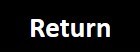 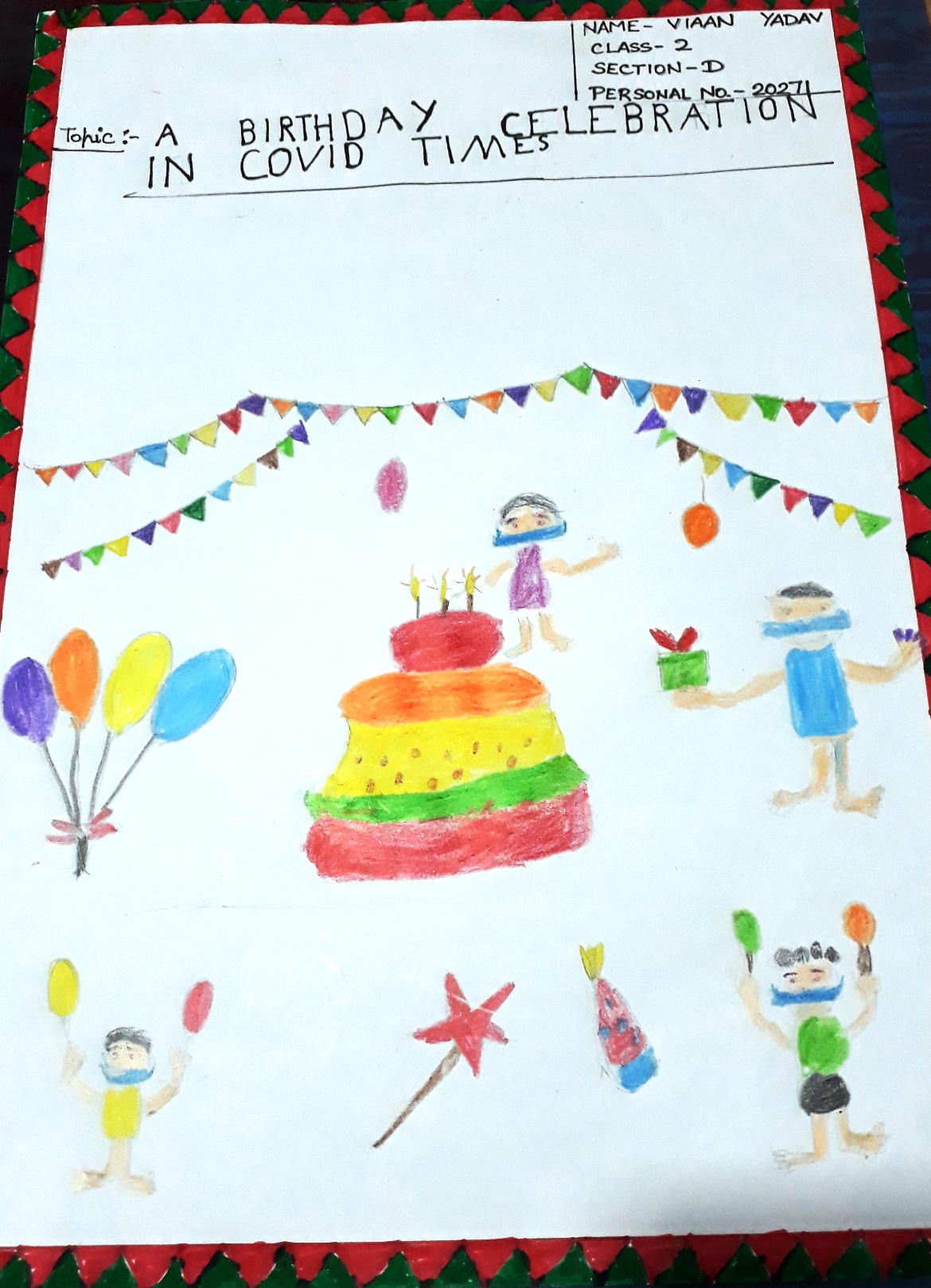 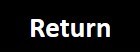 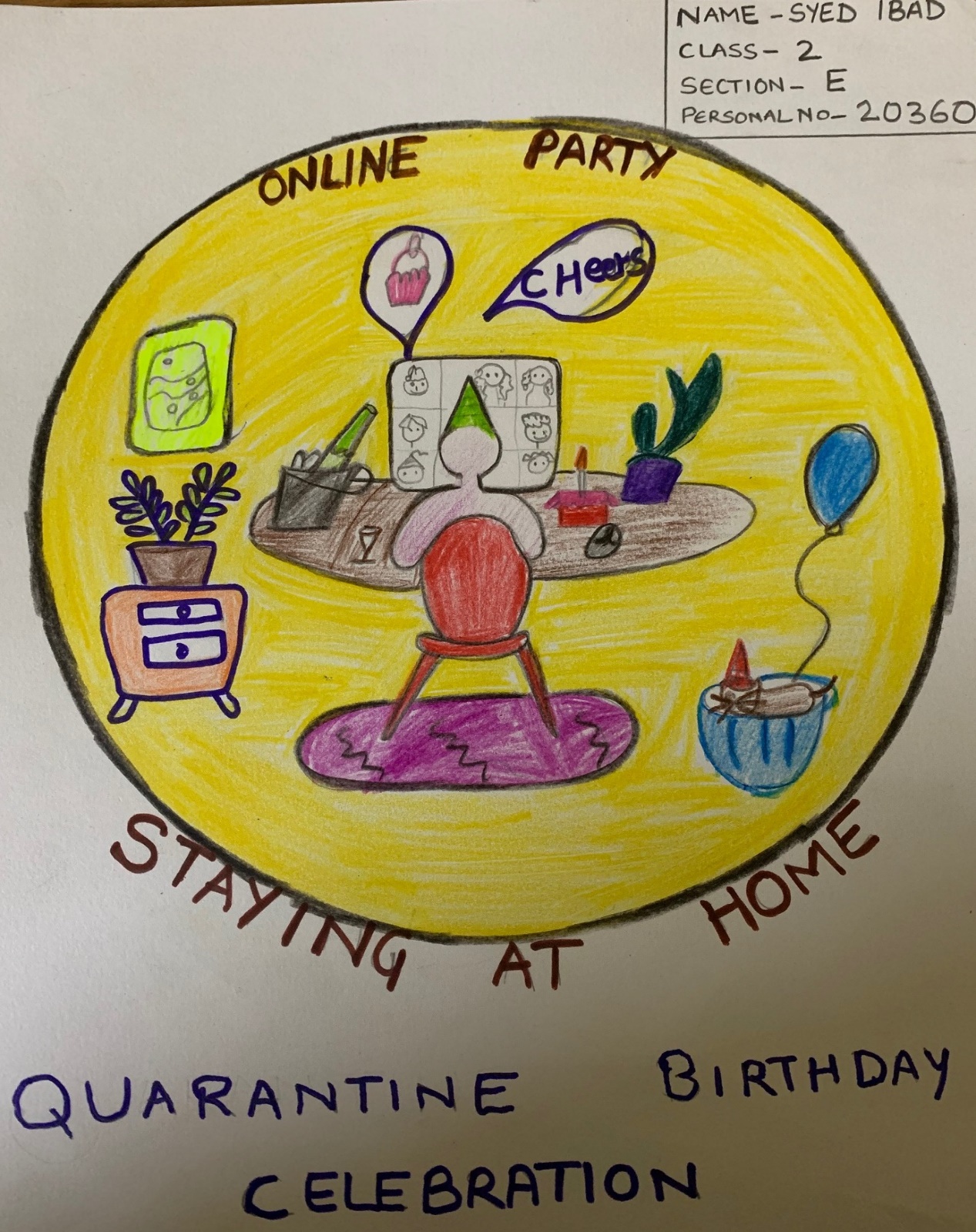 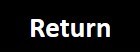 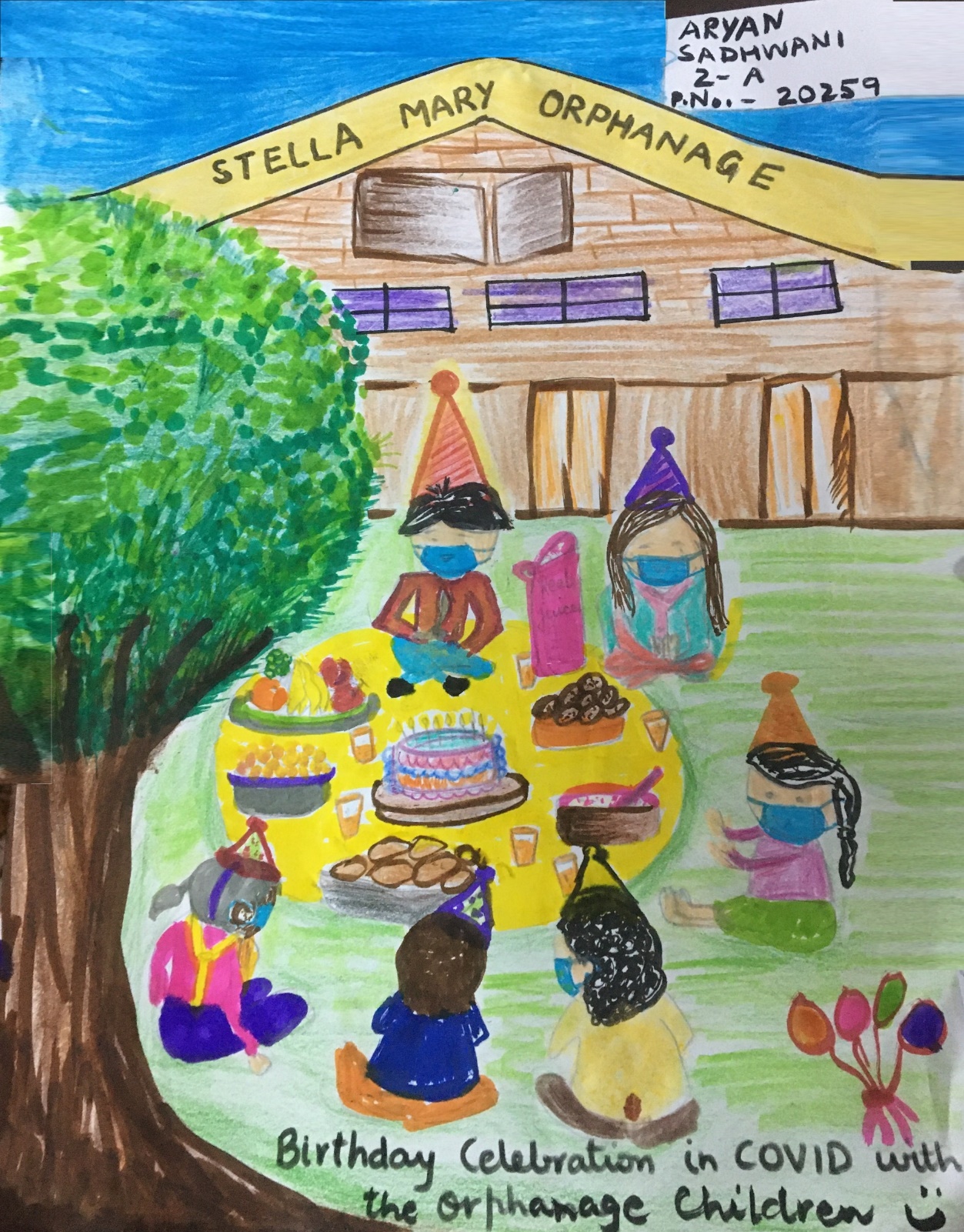 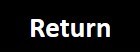 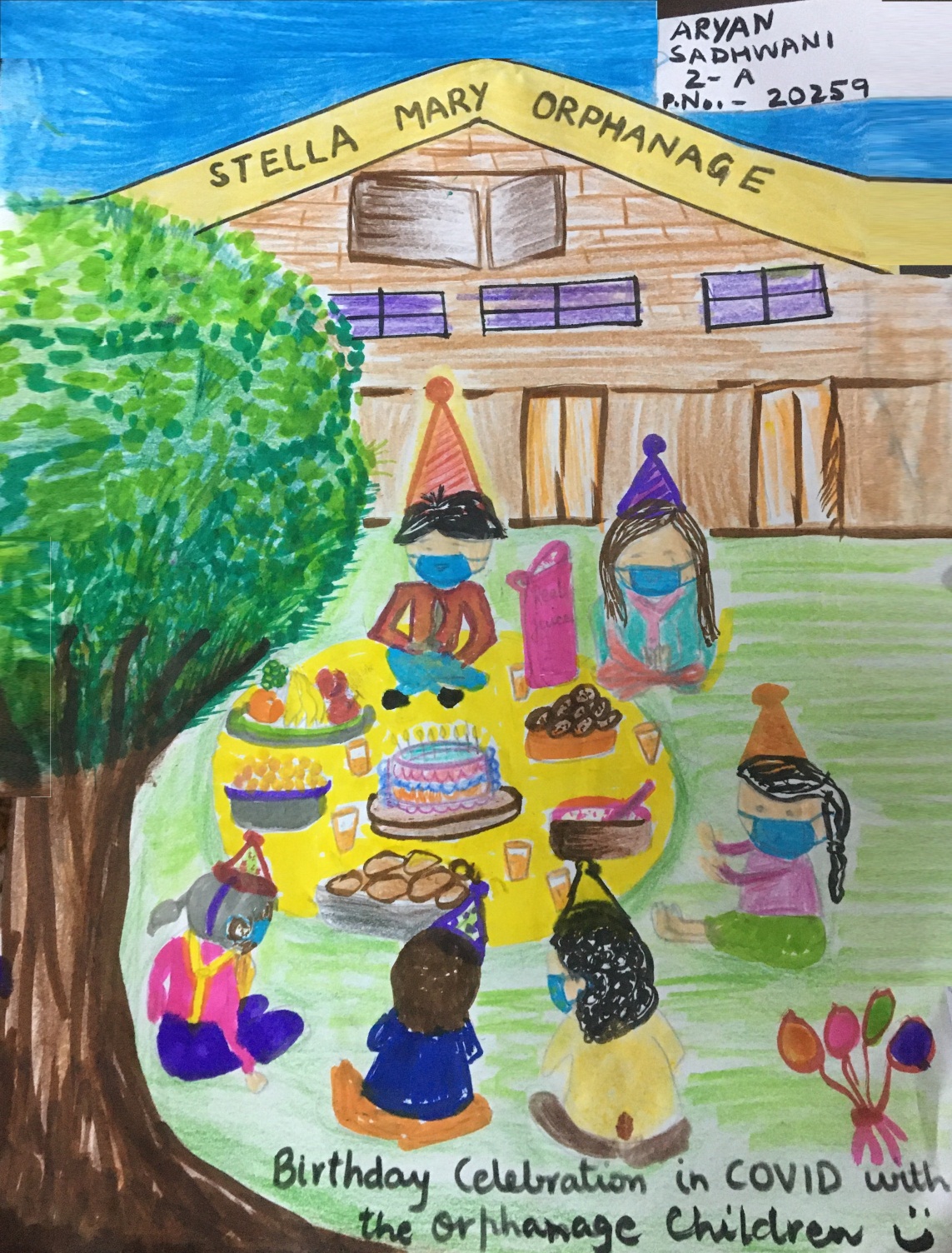 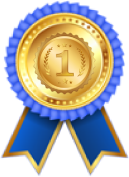 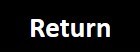 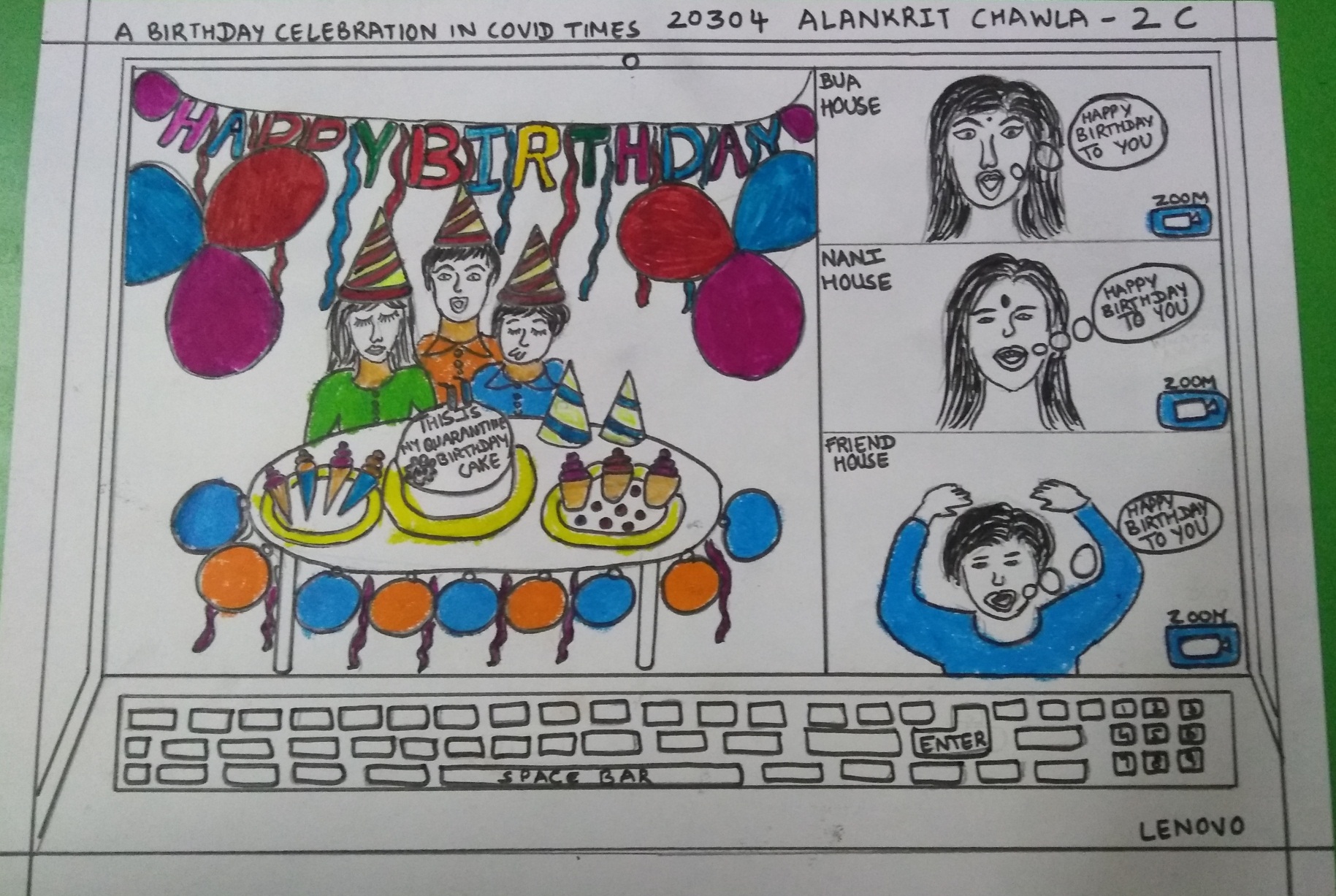 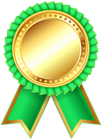 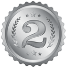 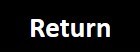 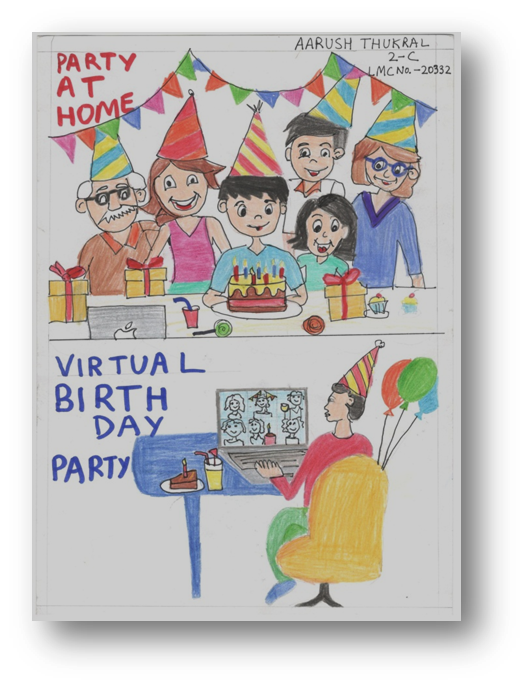 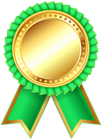 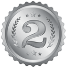 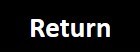 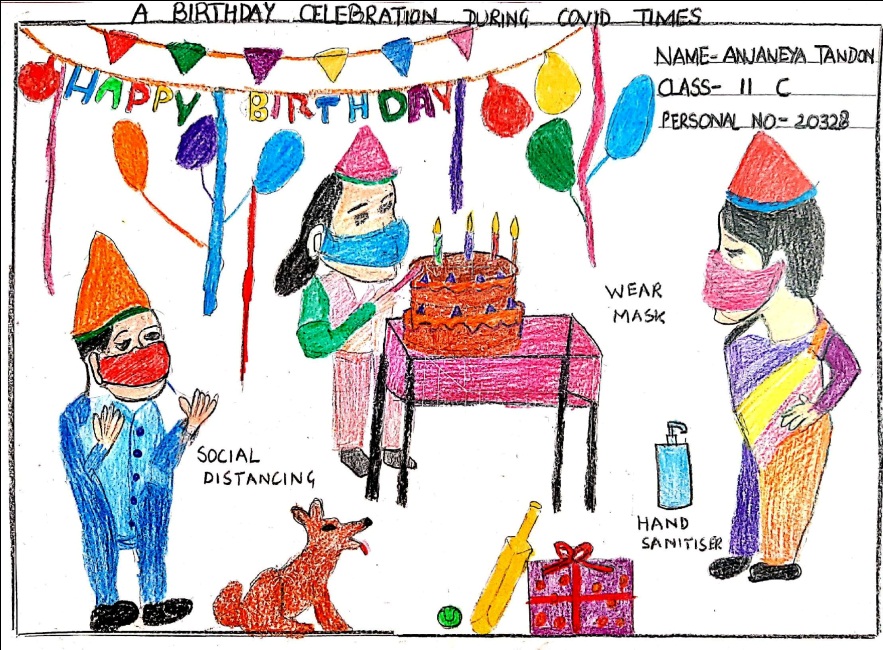 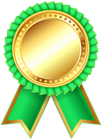 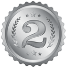 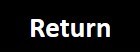 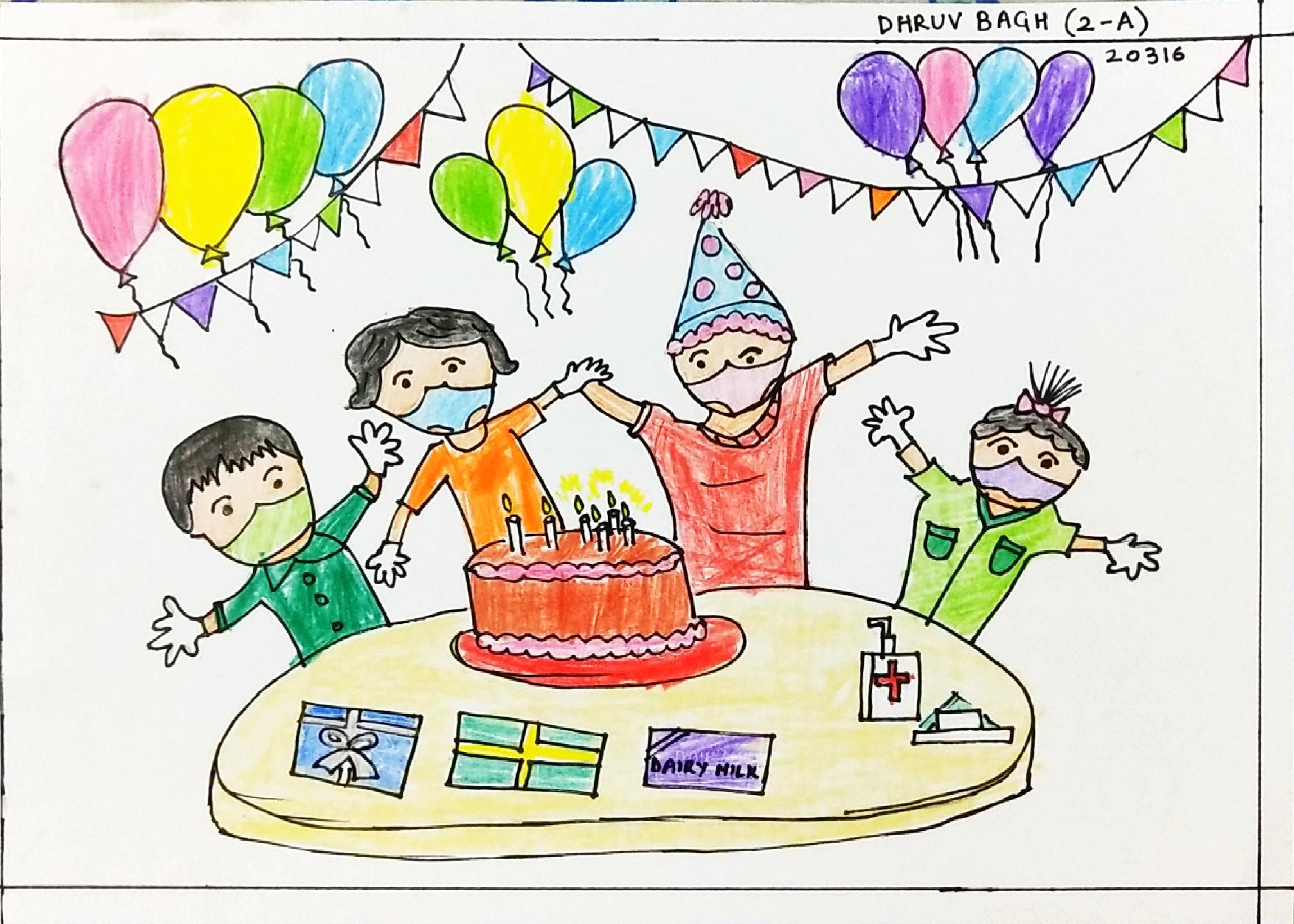 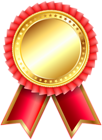 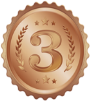 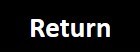 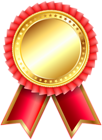 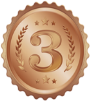 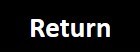